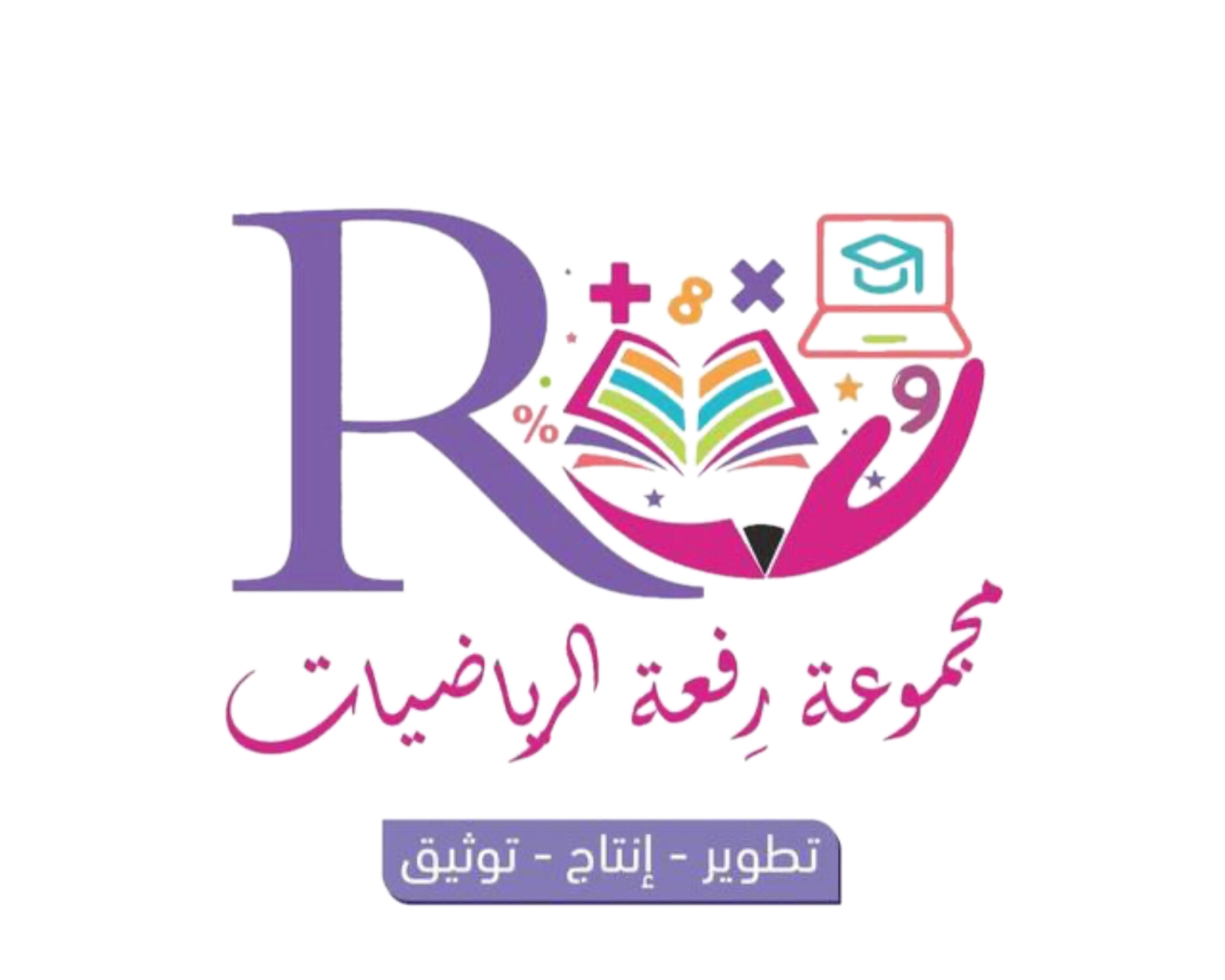 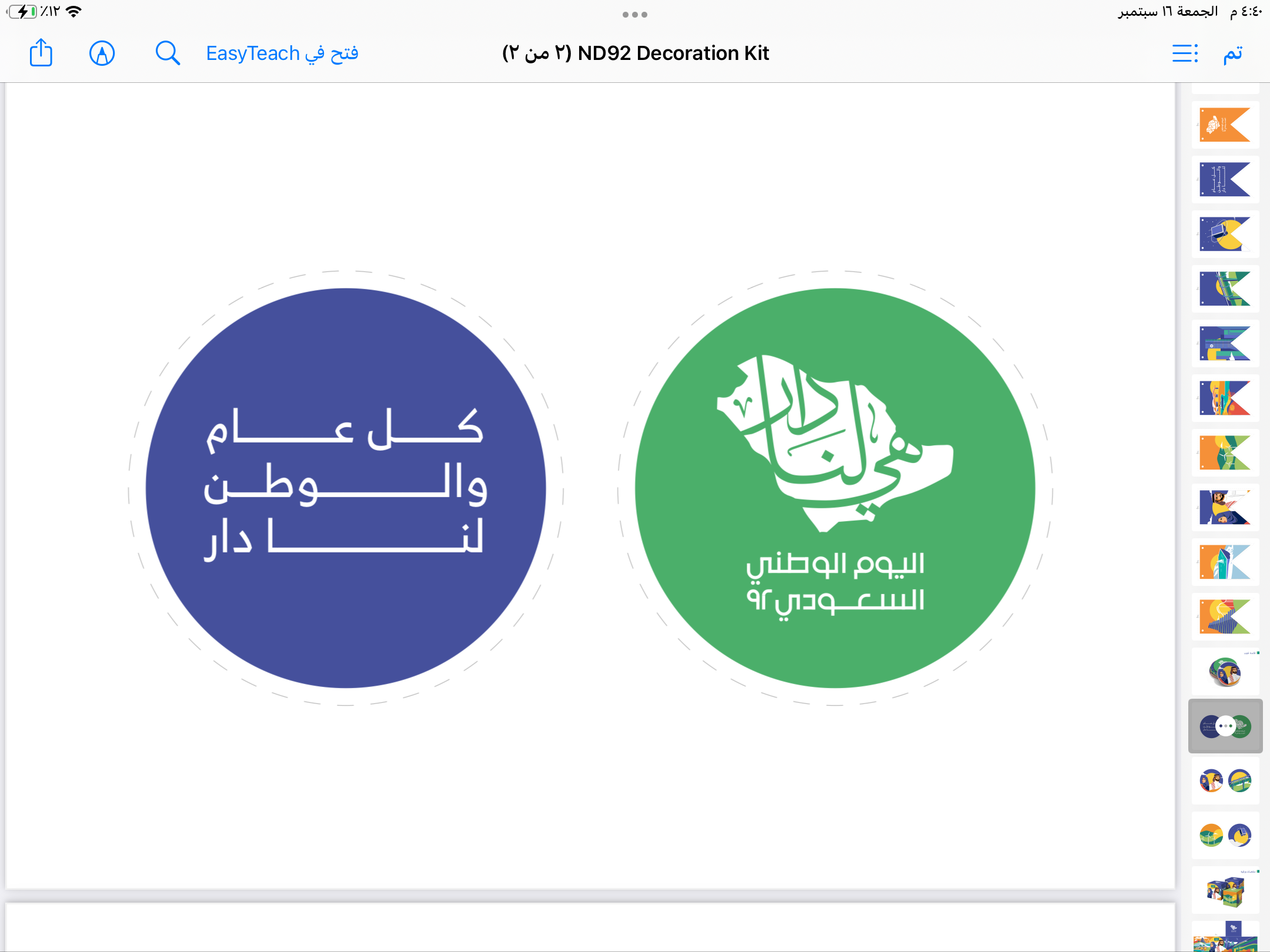 ٣-١
تمثيل المعادلات المكتوبة بصيغة الميل والمقطع بيانيًا
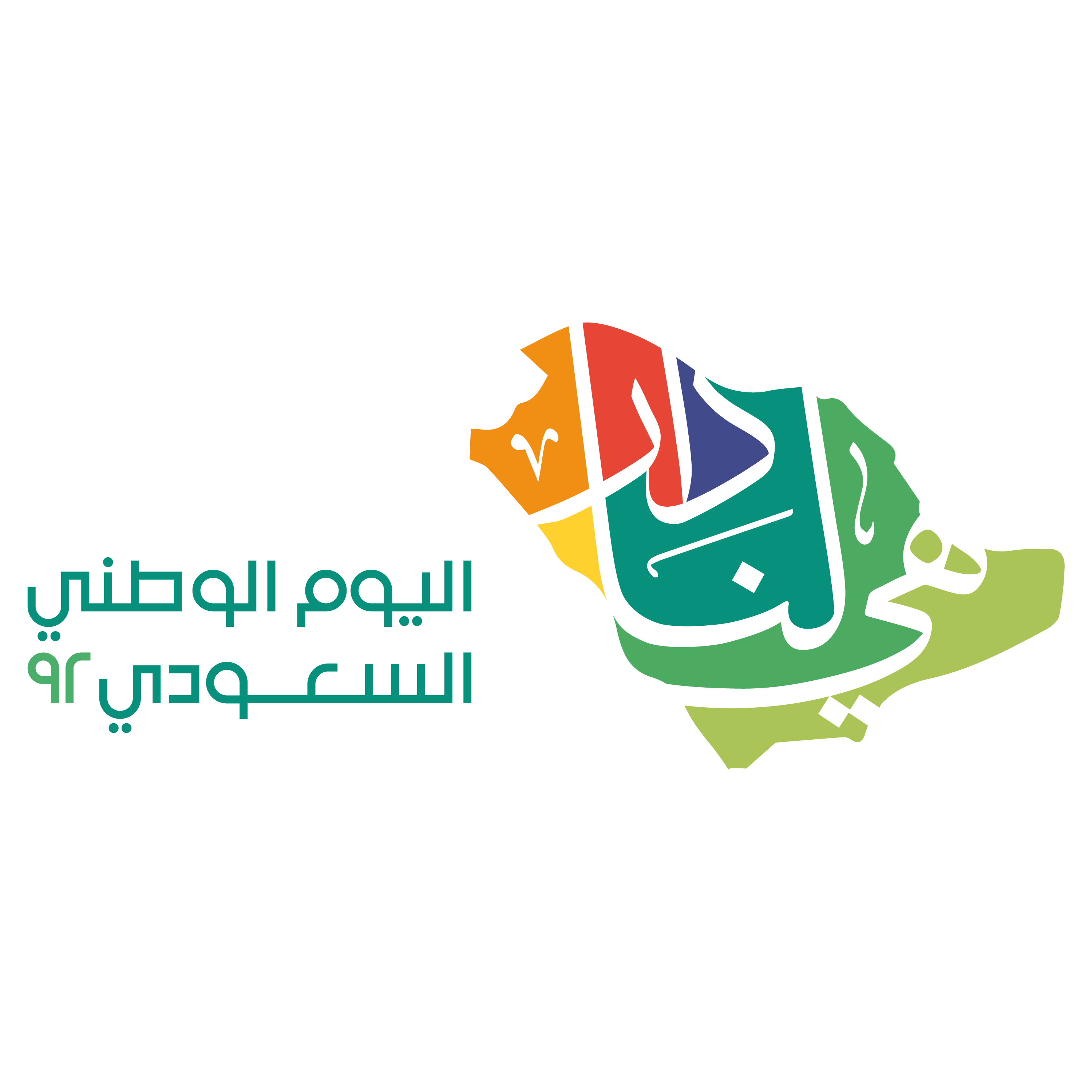 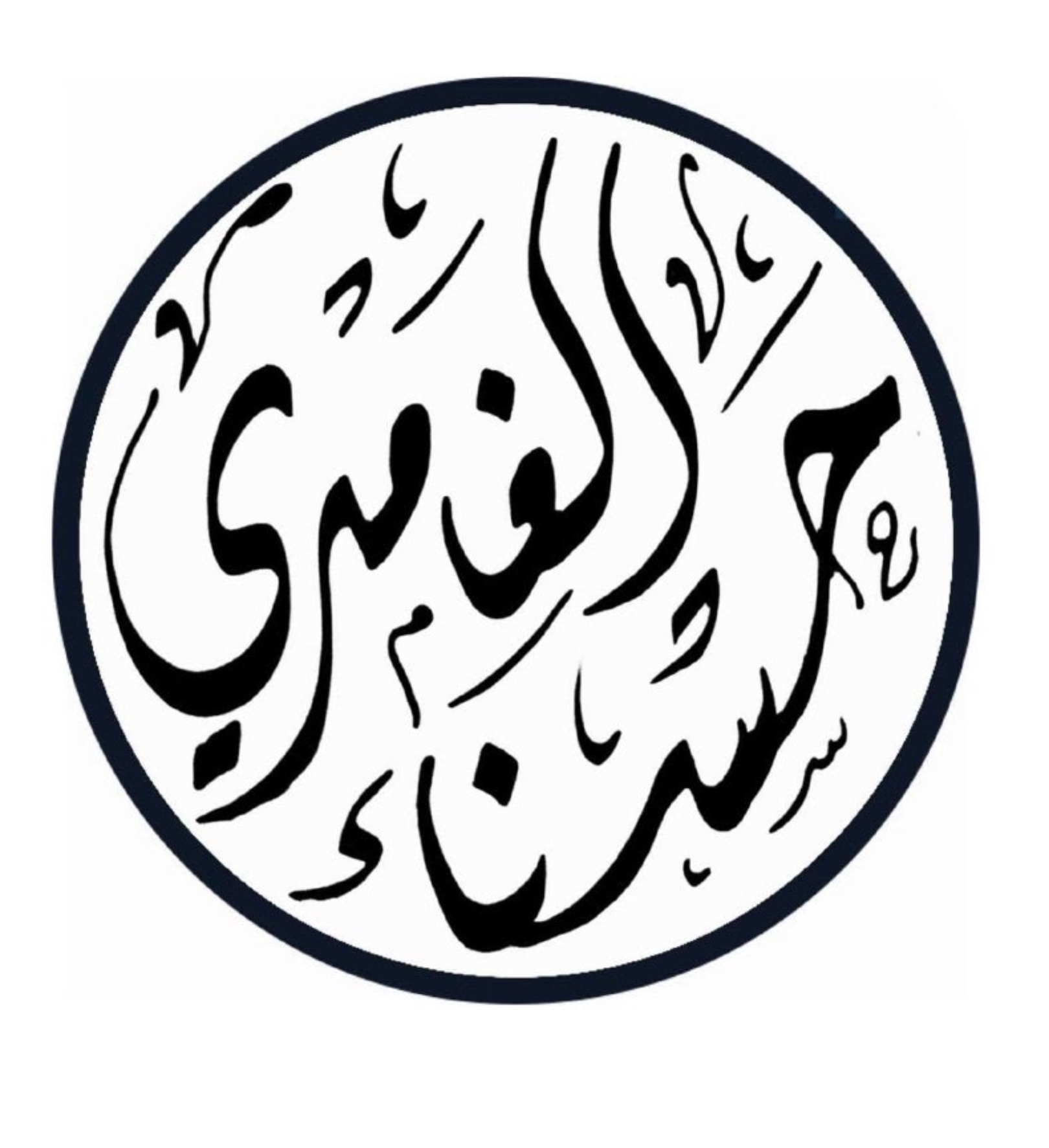 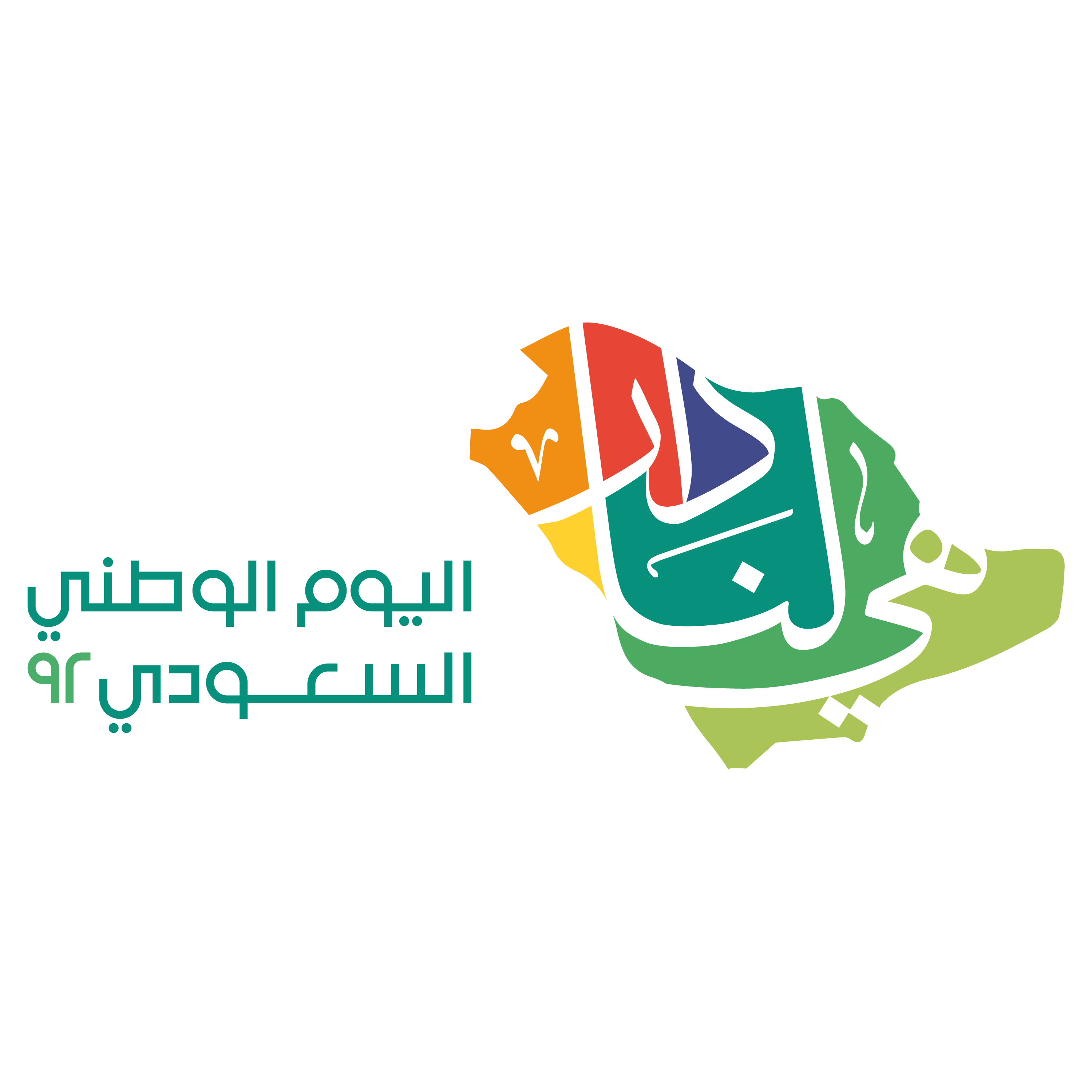 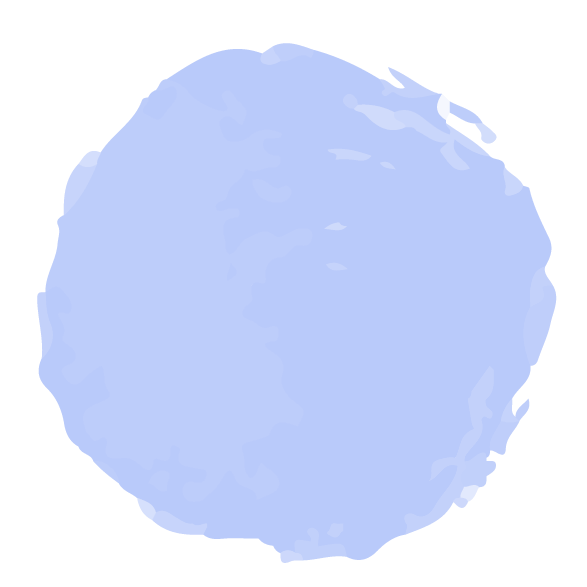 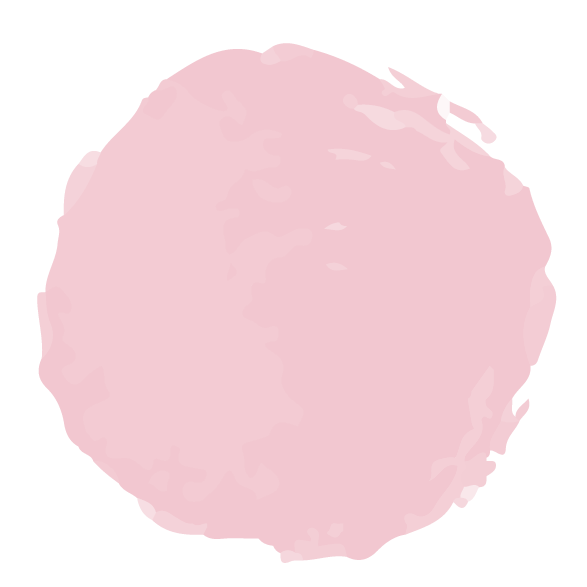 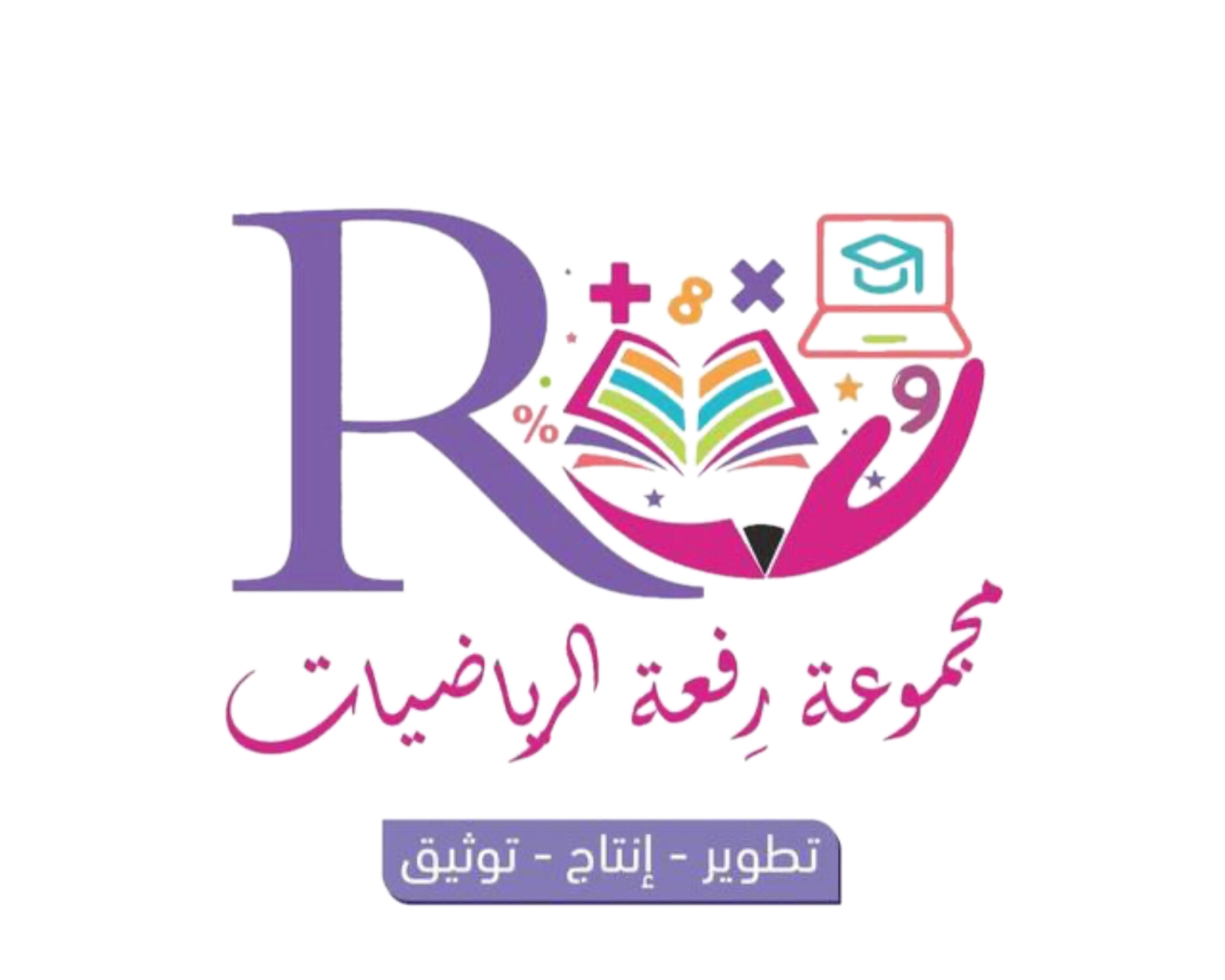 صباح الخير ياوطني 
صباح المجد والعلياء
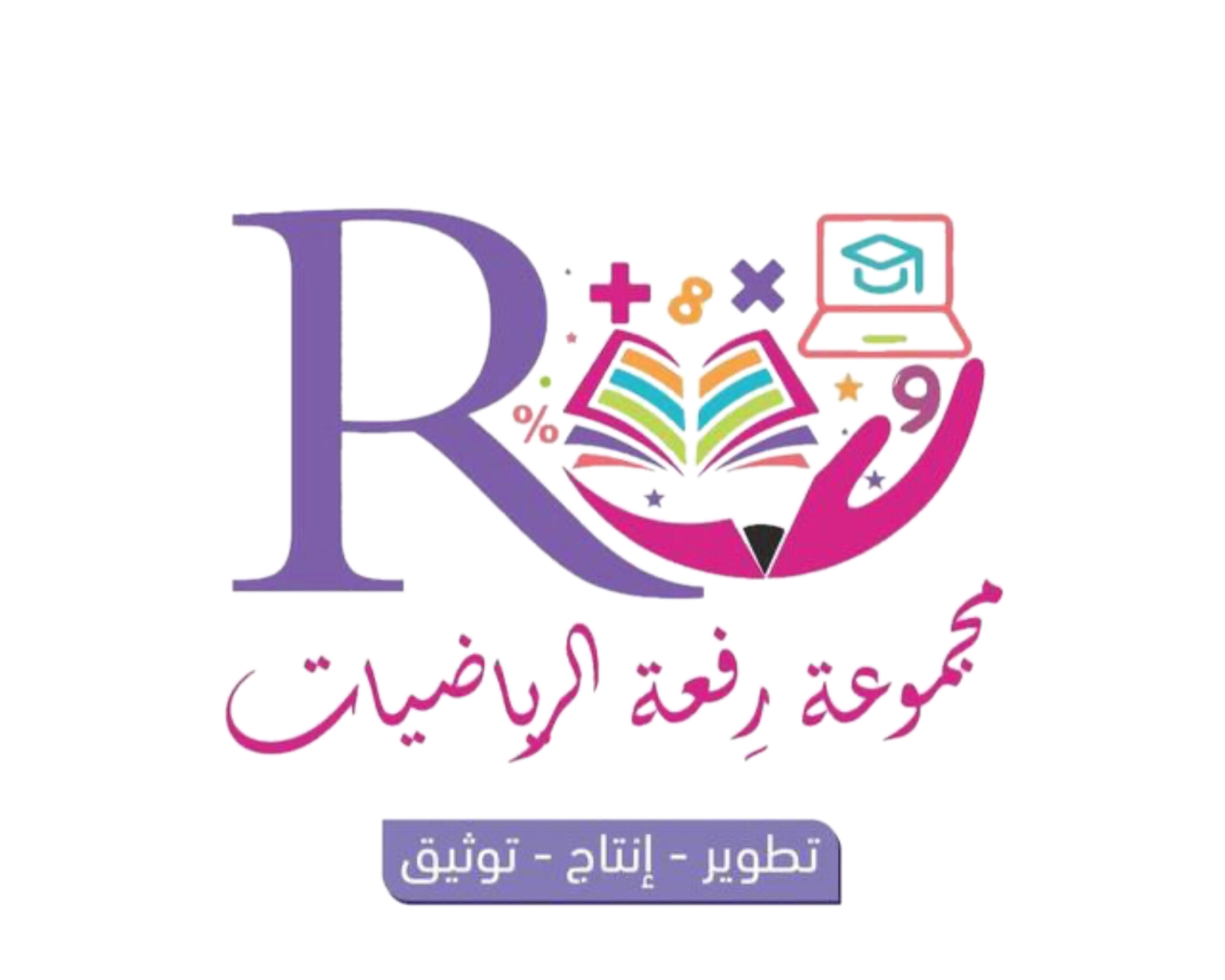 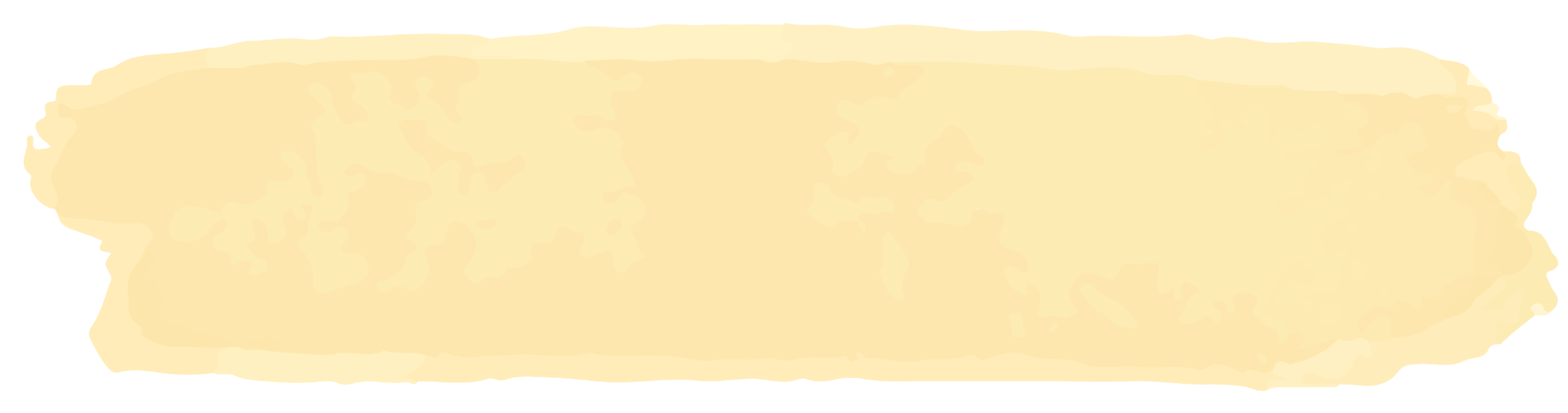 الحضور والغياب
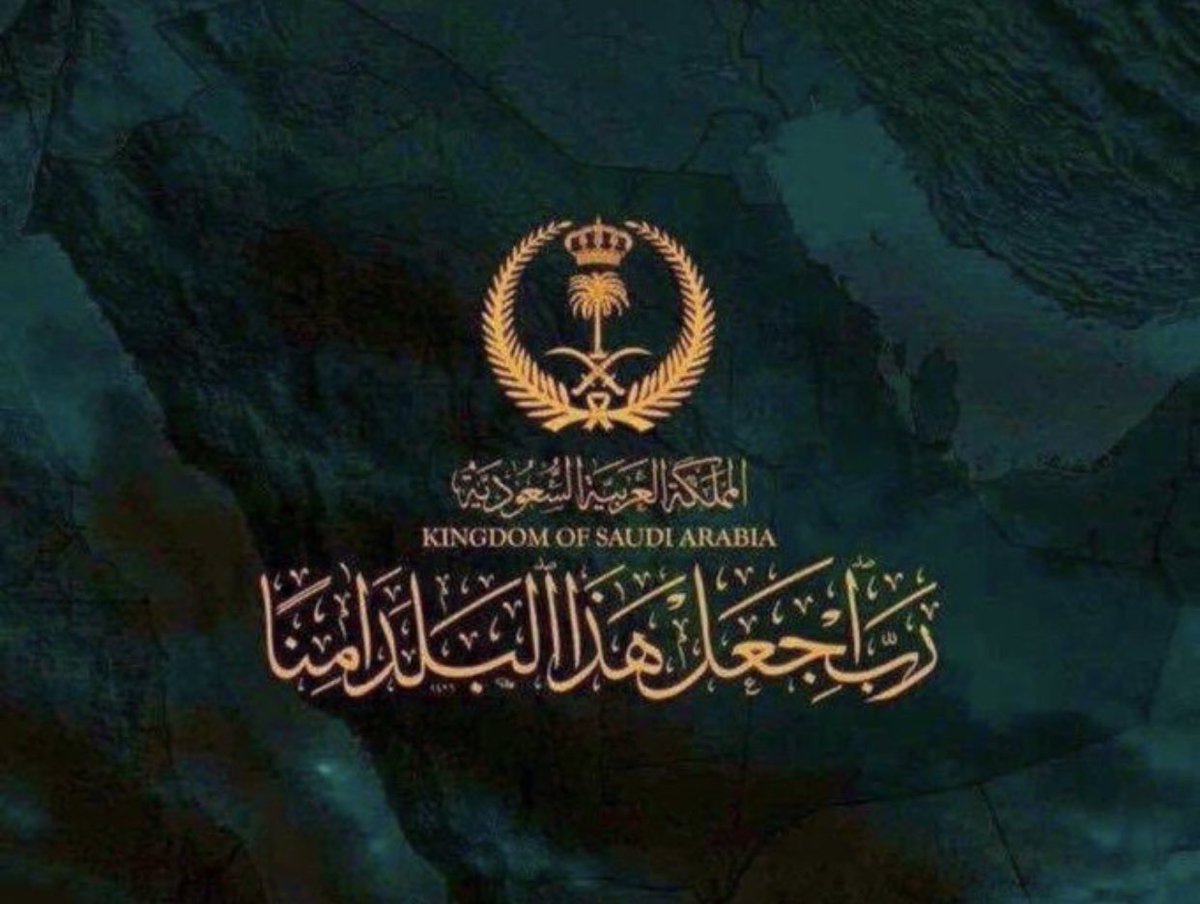 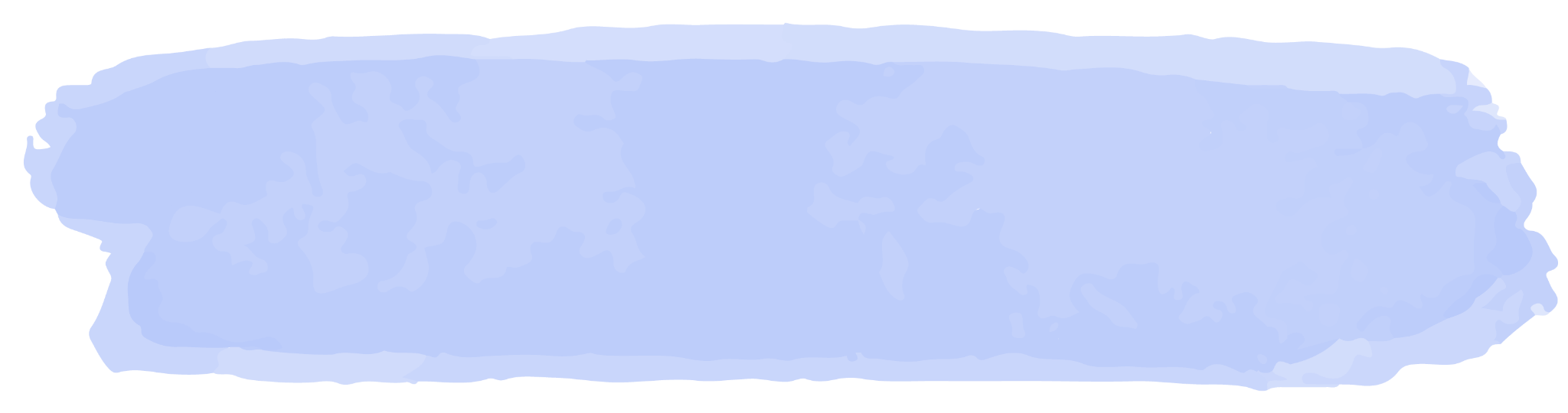 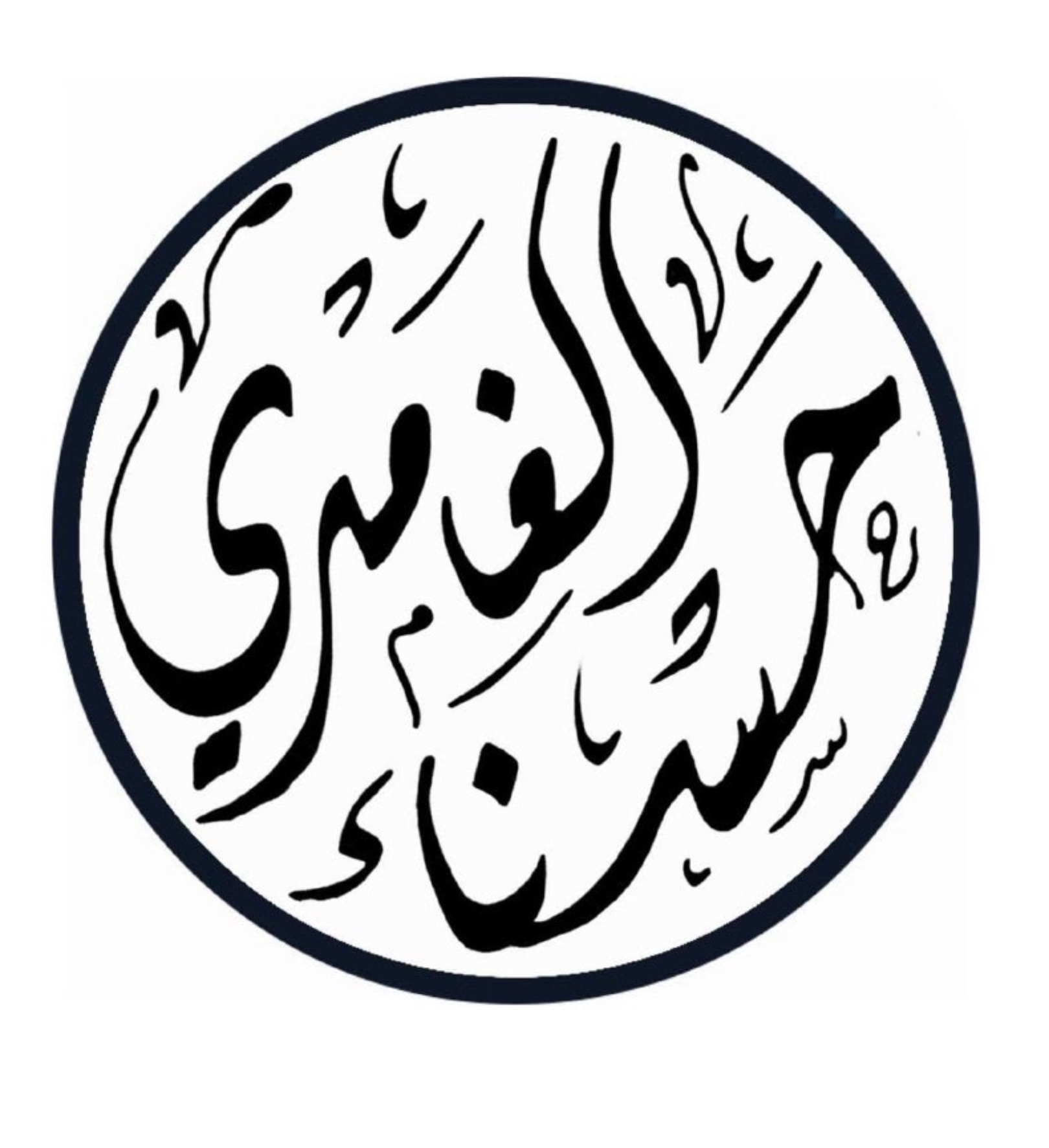 معدل التغير والميل
تمثيل وحل المعادلات الخطية بيانا
العلاقات
الدوال
المتتابعات الحسابية  كدوال خطية
حل المعادلات ذات الخطوة الواحدة
حل المعادلات المتعددة الخطوات
شجرة الذاكرة
حل معادلات تحتوي متغيرًا في طرفيها
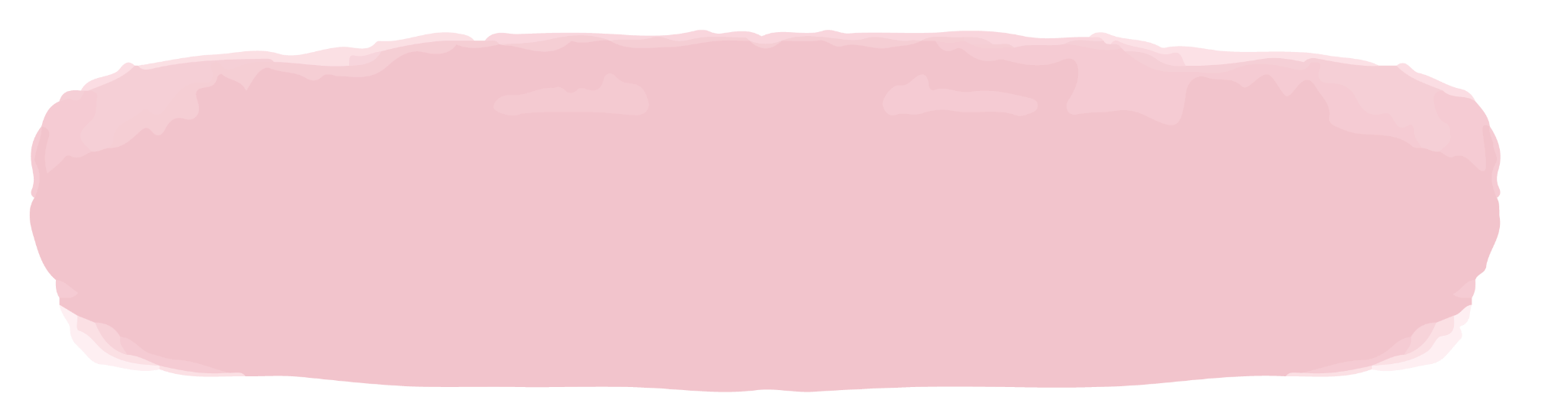 المعادلات
حل معادلات تتضمن القيمة المطلقة
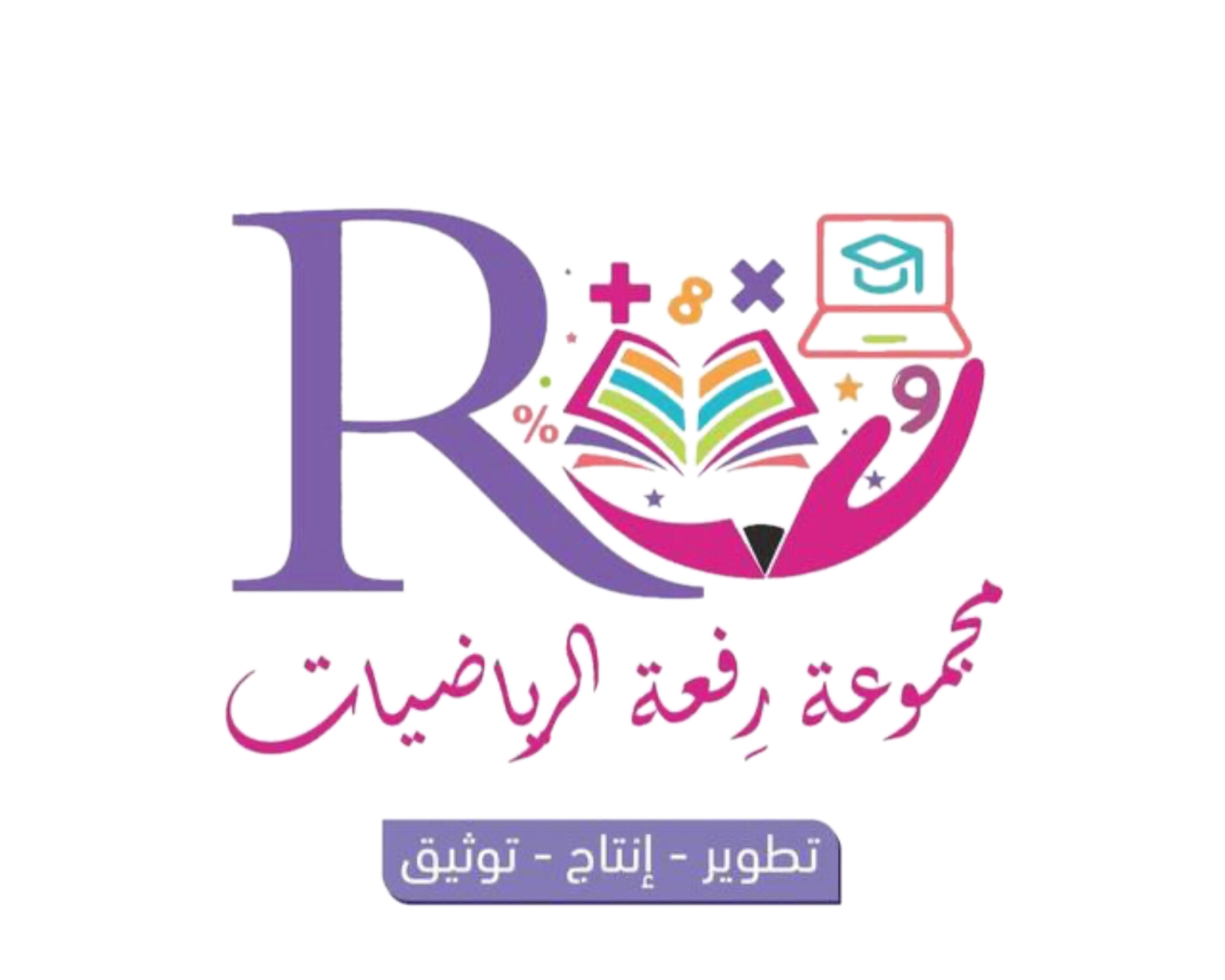 .
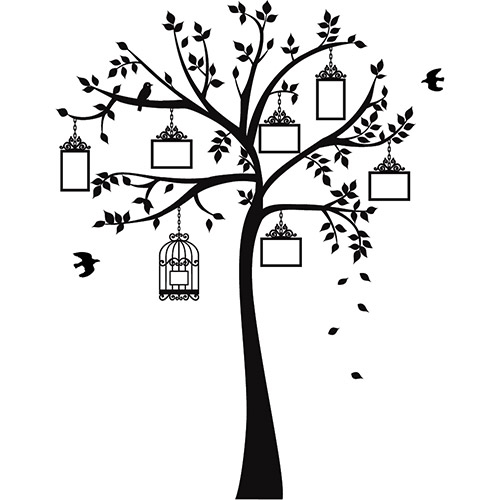 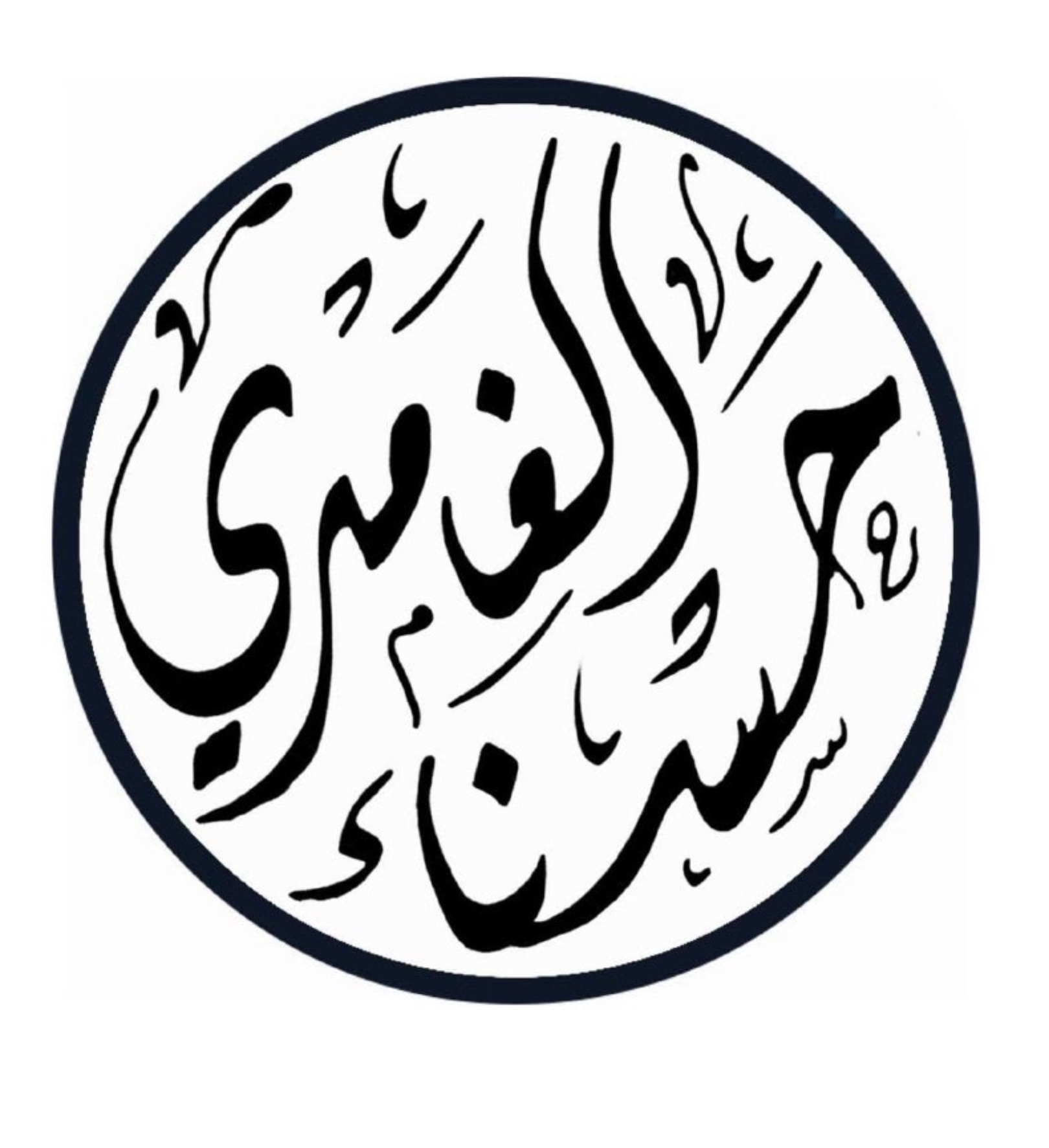 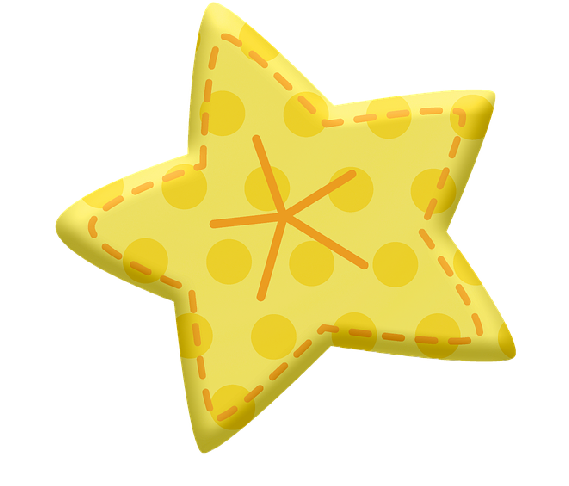 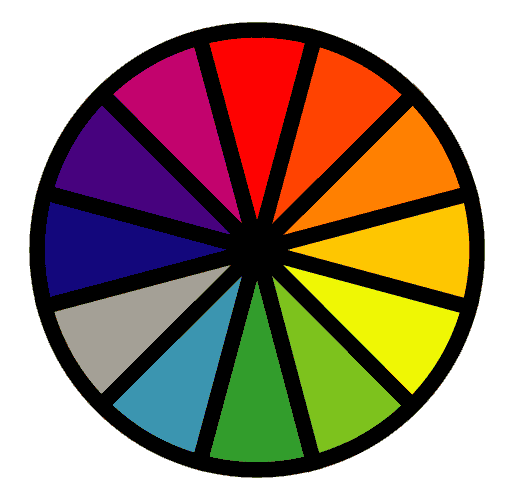 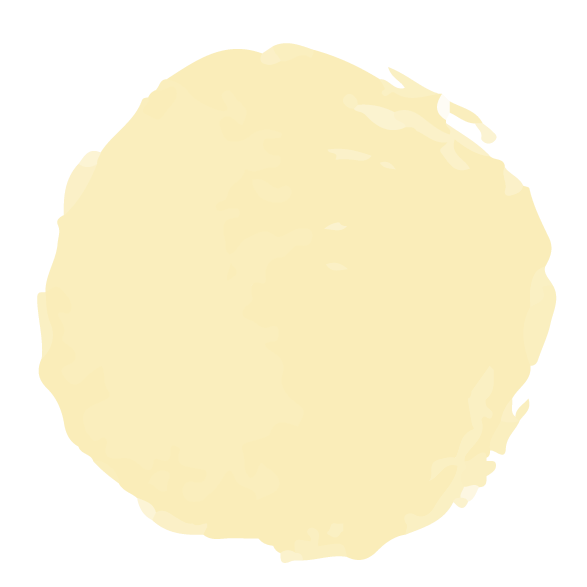 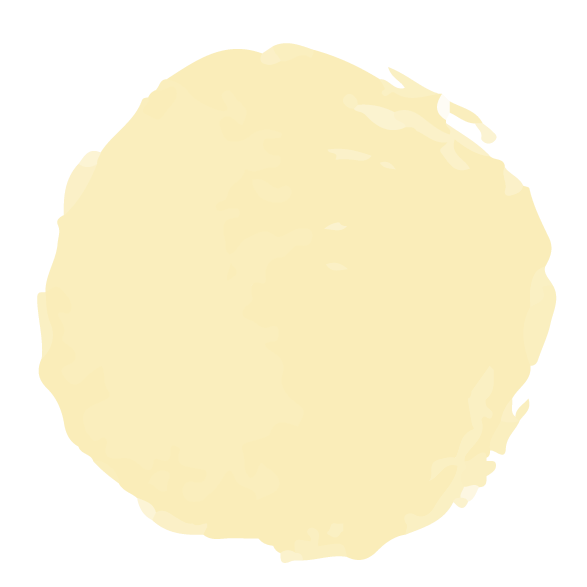 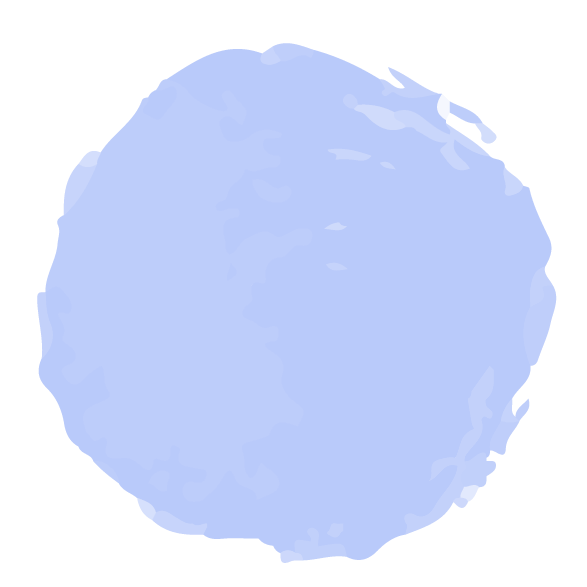 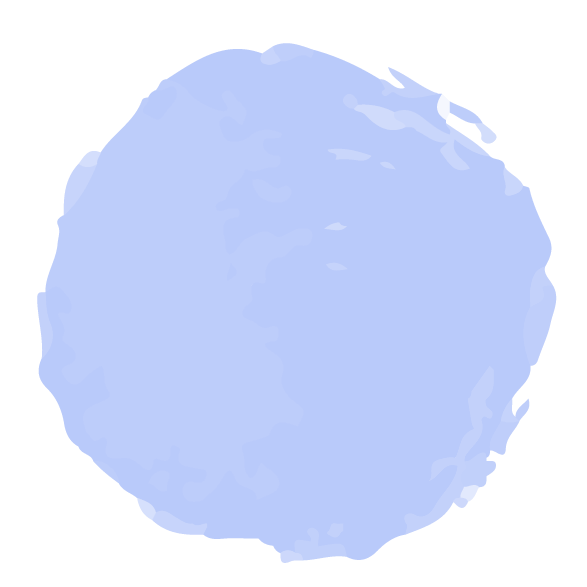 الاختيار العشوائي
⭐️
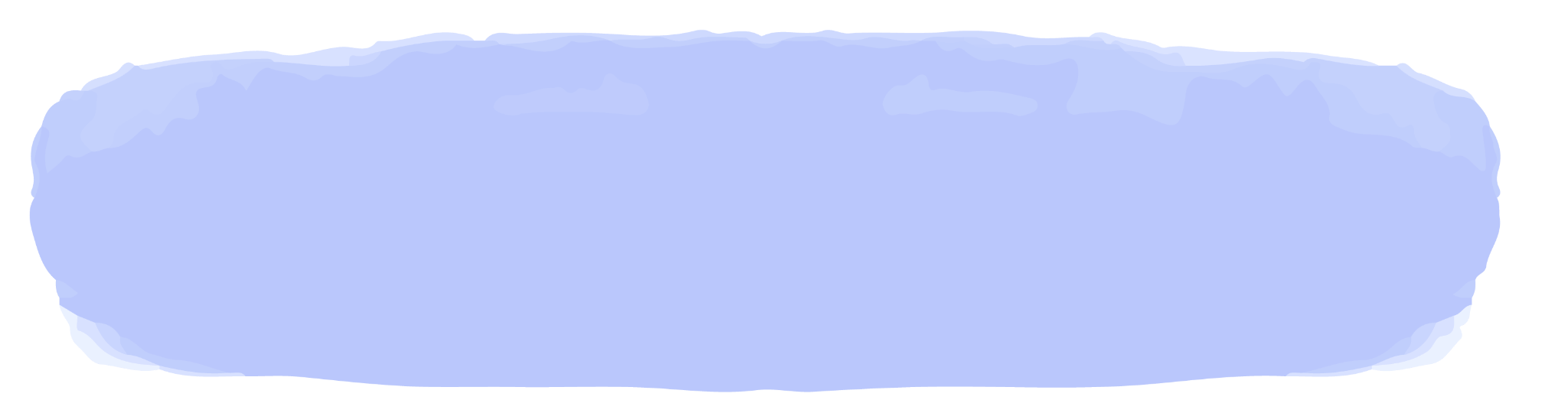 ضع علامة صح او خطا
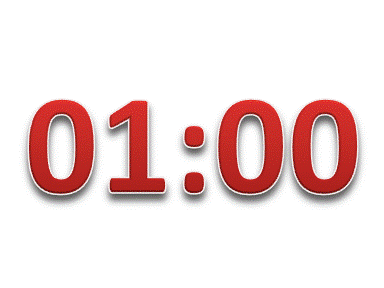 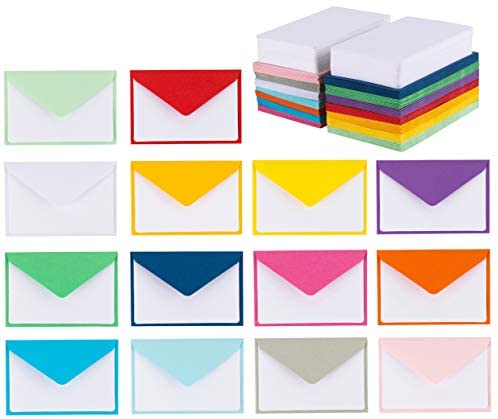 المقطع الصادي هو حل  المعادلة وجذرها و صفرها
١
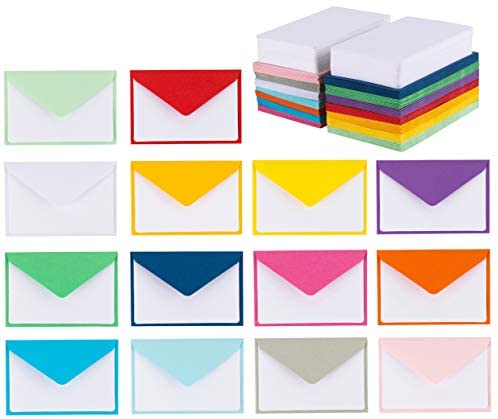 تحصلين على ⭐️درجة ⭐️ يانجمة الرياضيات
٢
حل المعادلة ٣ س= -١٢ هو س = -٤
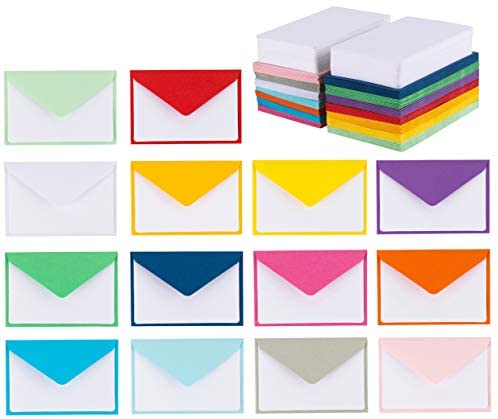 ٣
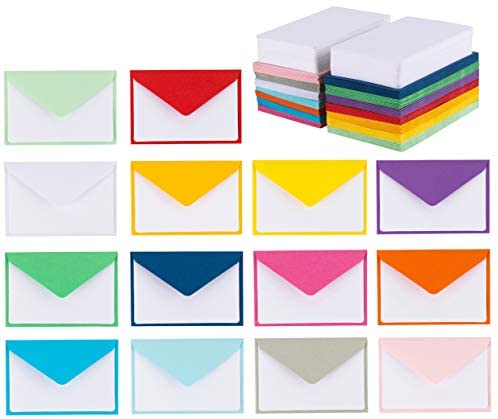 ميل المستقيم المار بالنقطتين (٢، ٤) ،( ٣، ٤) هو -٣
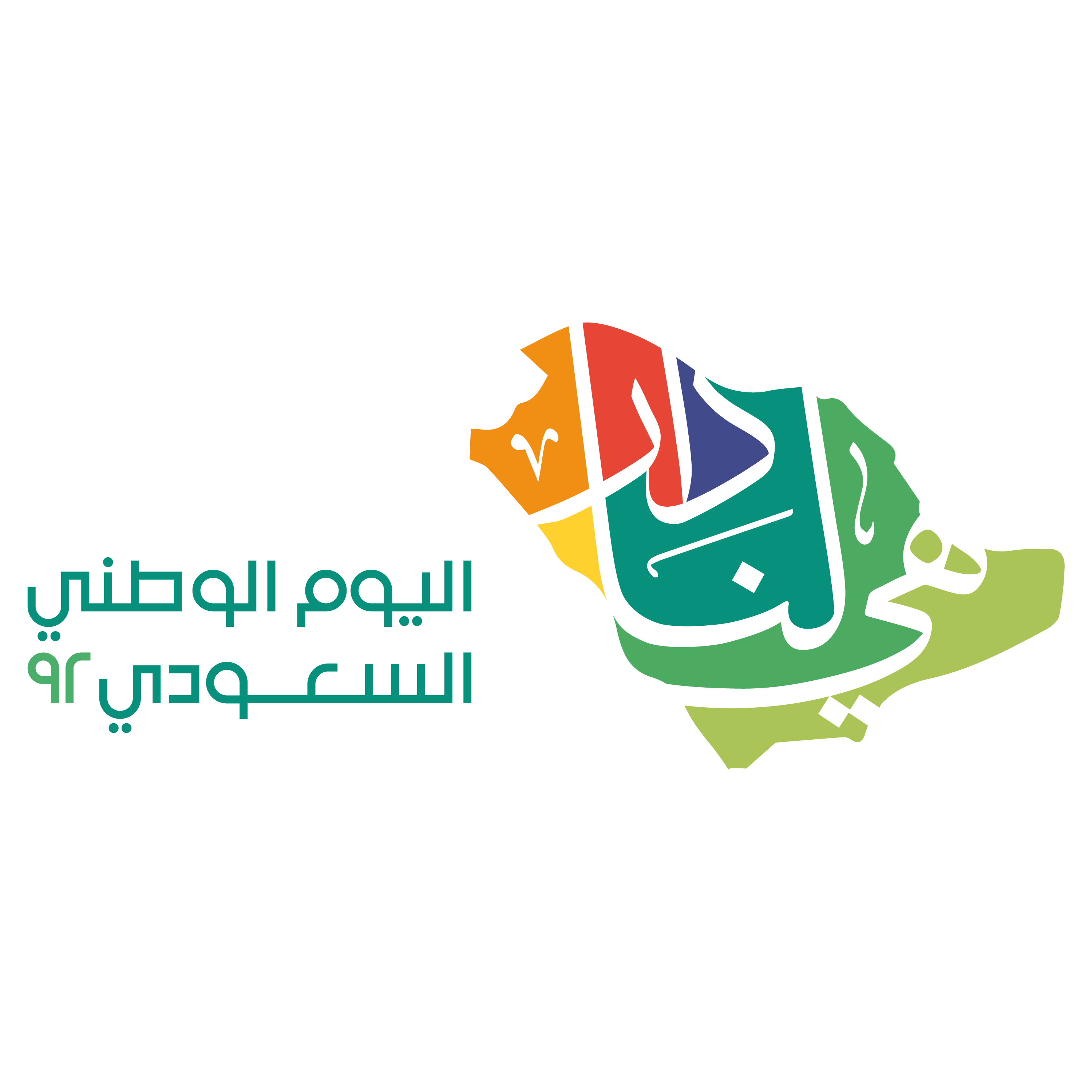 ٤
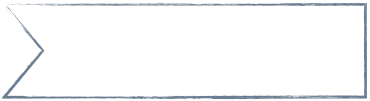 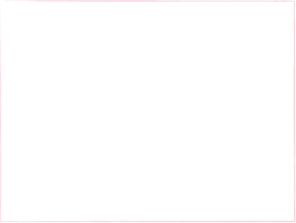 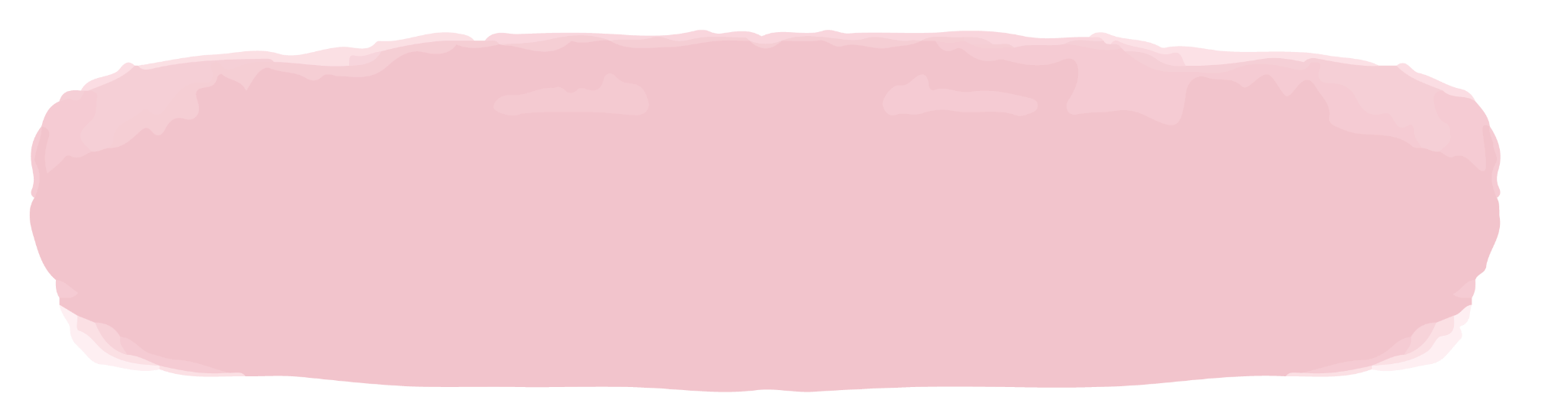 اليوم
علمتني الرياضيات  
ان اليأس والنجاح خطآن متوازيان لا يلتقيان
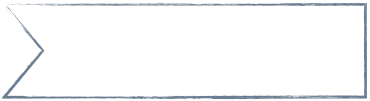 التاريخ
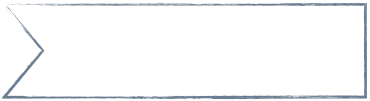 مهارات سابقة
الحصة
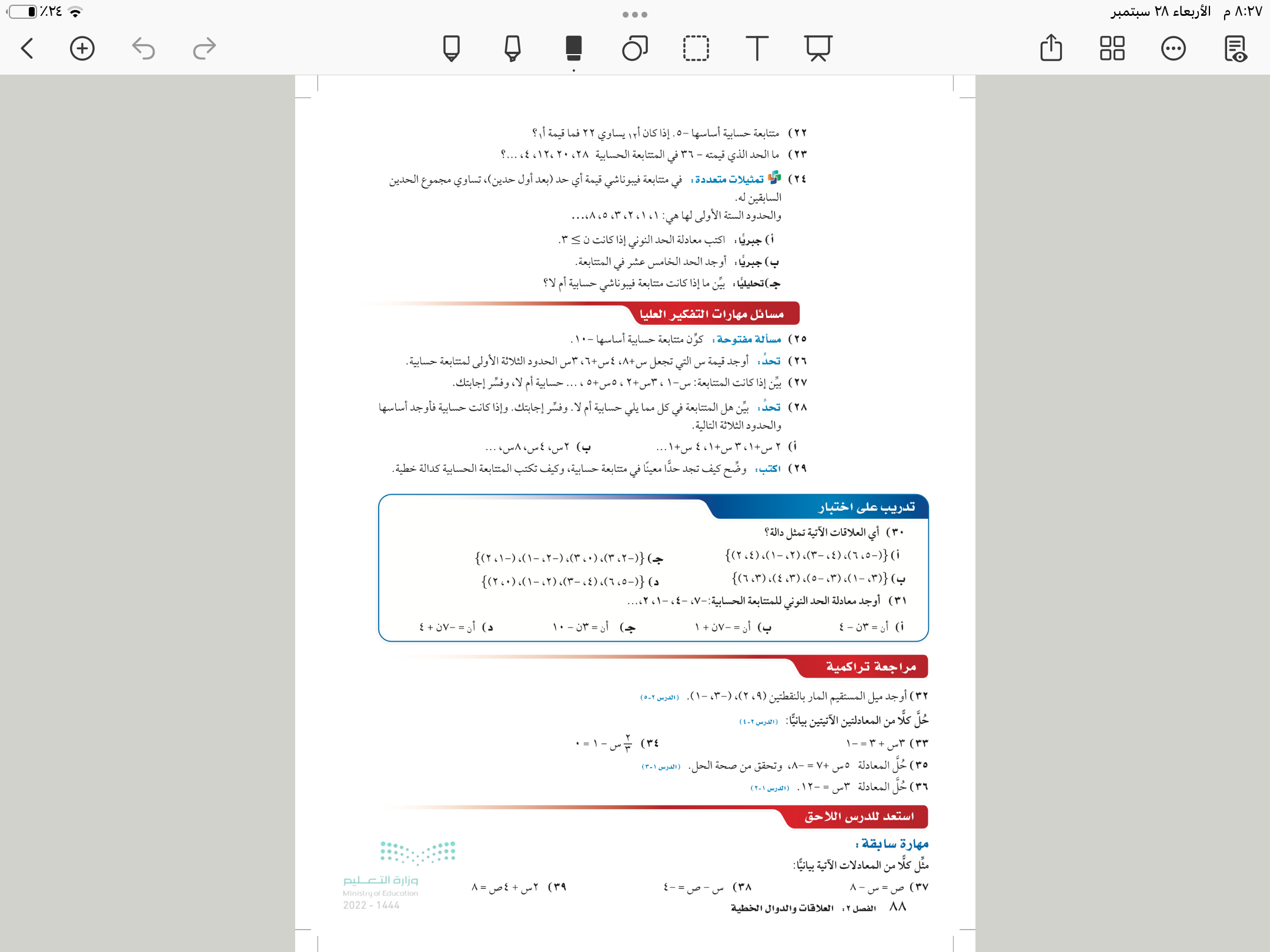 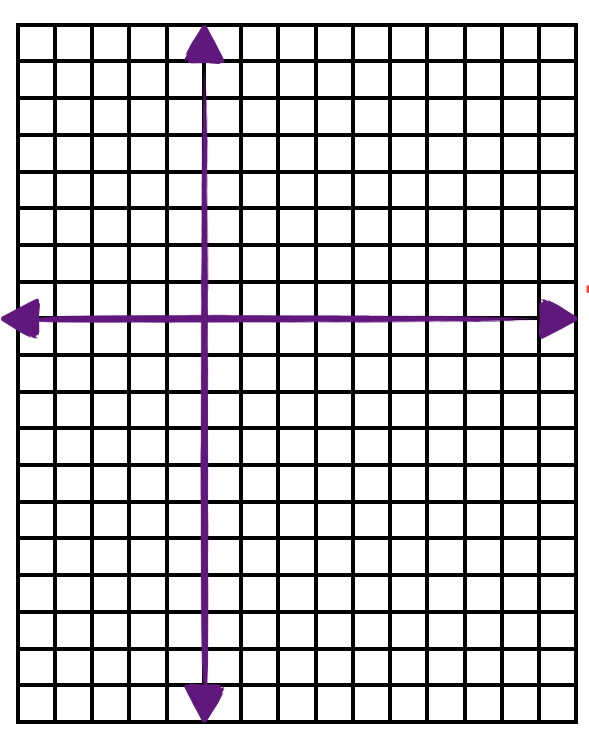 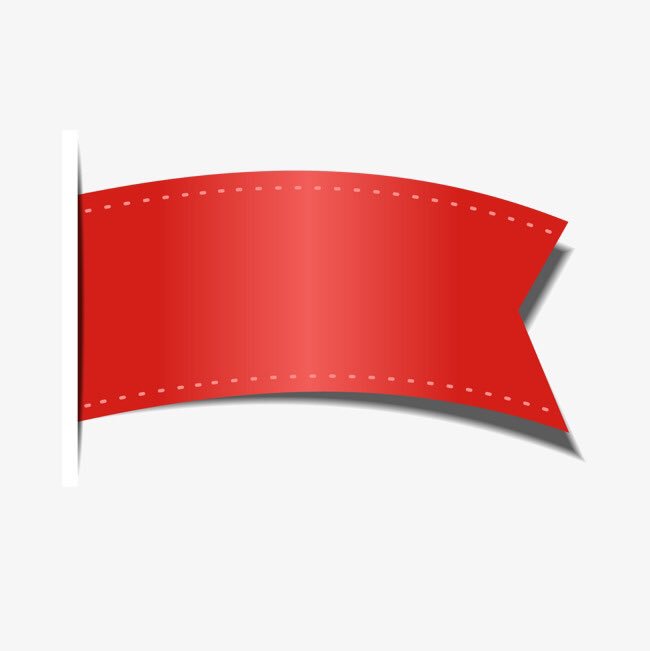 صفحة
٩٤
استراتيجية التصفح
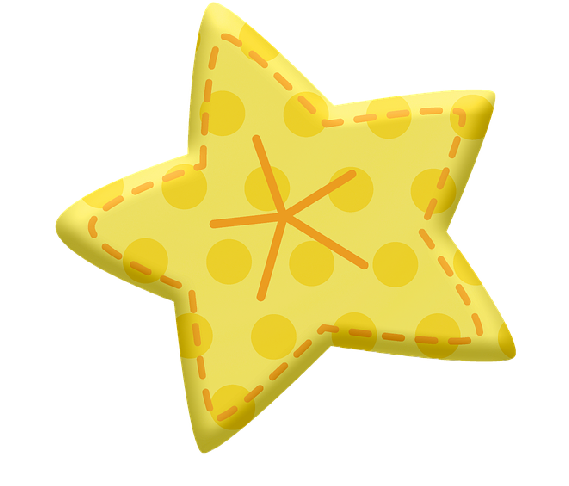 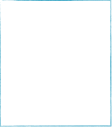 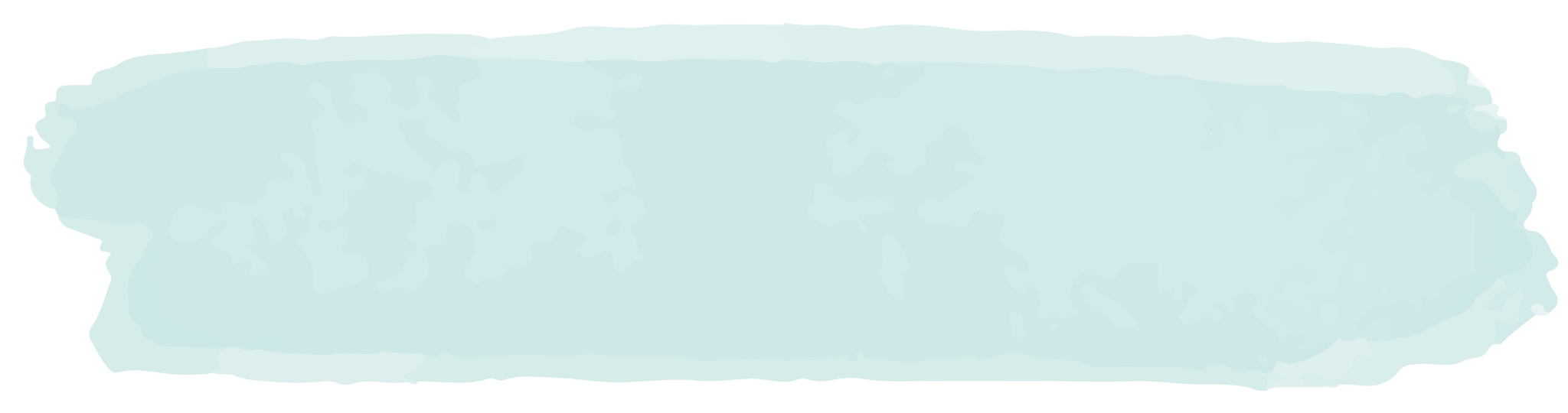 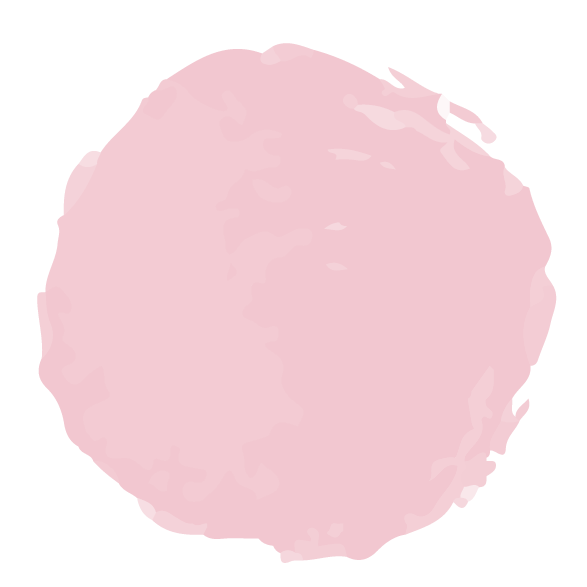 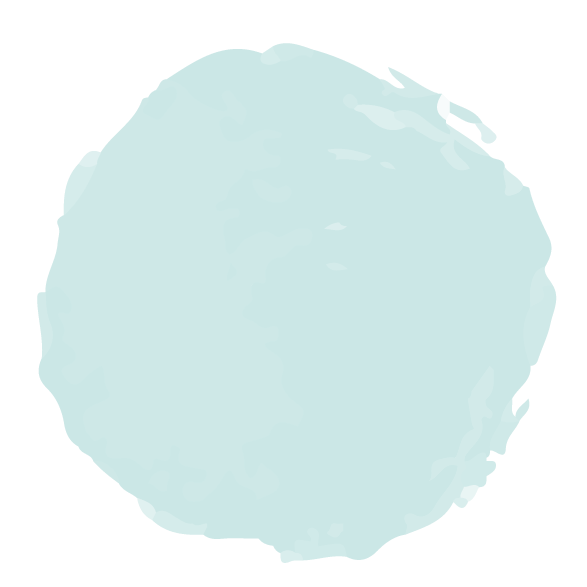 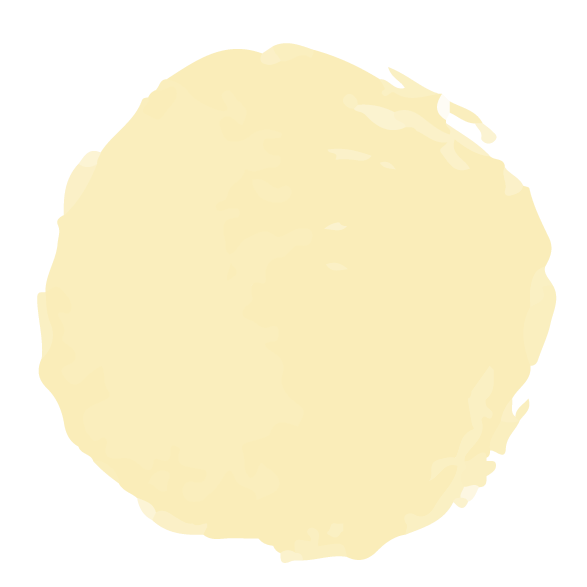 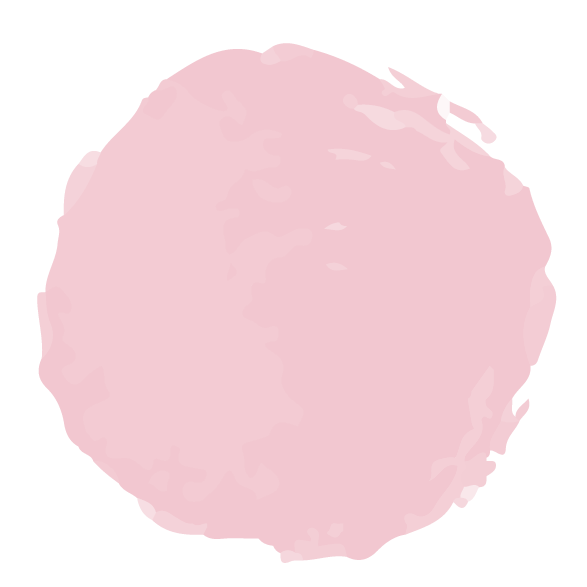 🎯كتابة معادلة المستقيم بصيغة الميل والمقطع وأمثلها بيانيًا  . 
🎯تمثيل بيانات من واقع الحياة باستعمال معادلات مكتوبة بصيغة الميل والمقطع
المفردات
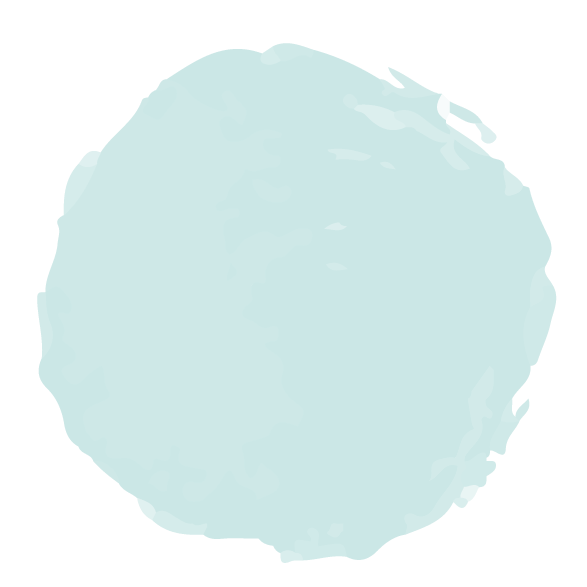 مرادف كلمة
صيغة   :
طريقة  ،اسلوب   ، او صورة   ،هيئة ،…
معدل التغير ،
والميل
صيغة الميل والمقطع
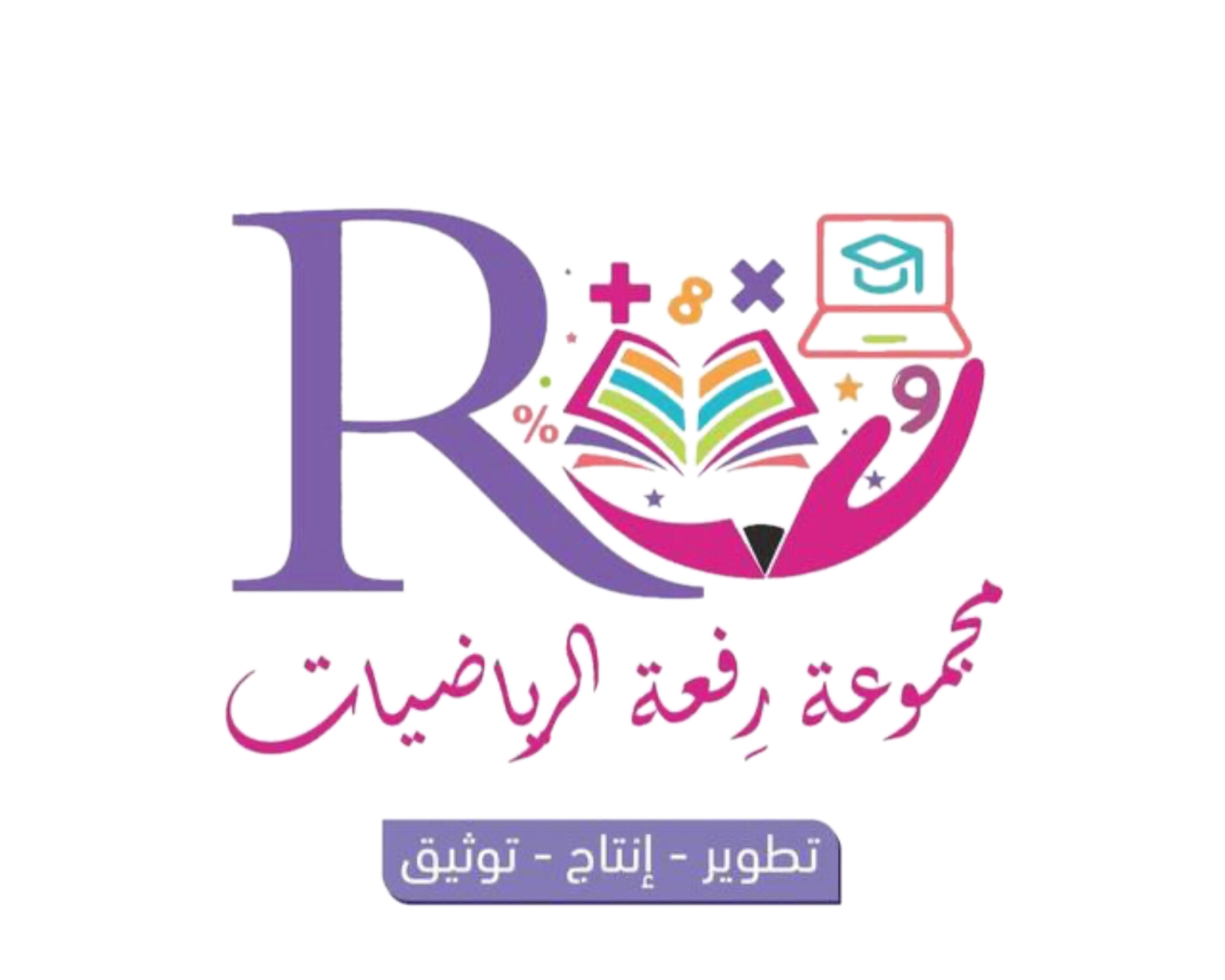 ٩٤
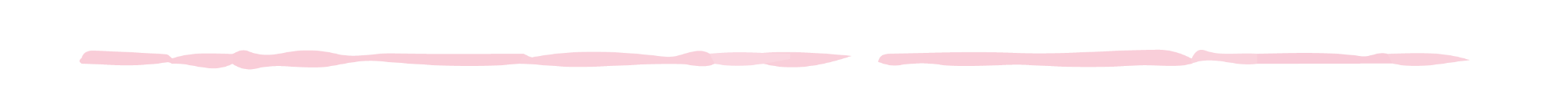 الصيغ في القران الكريم عديدة
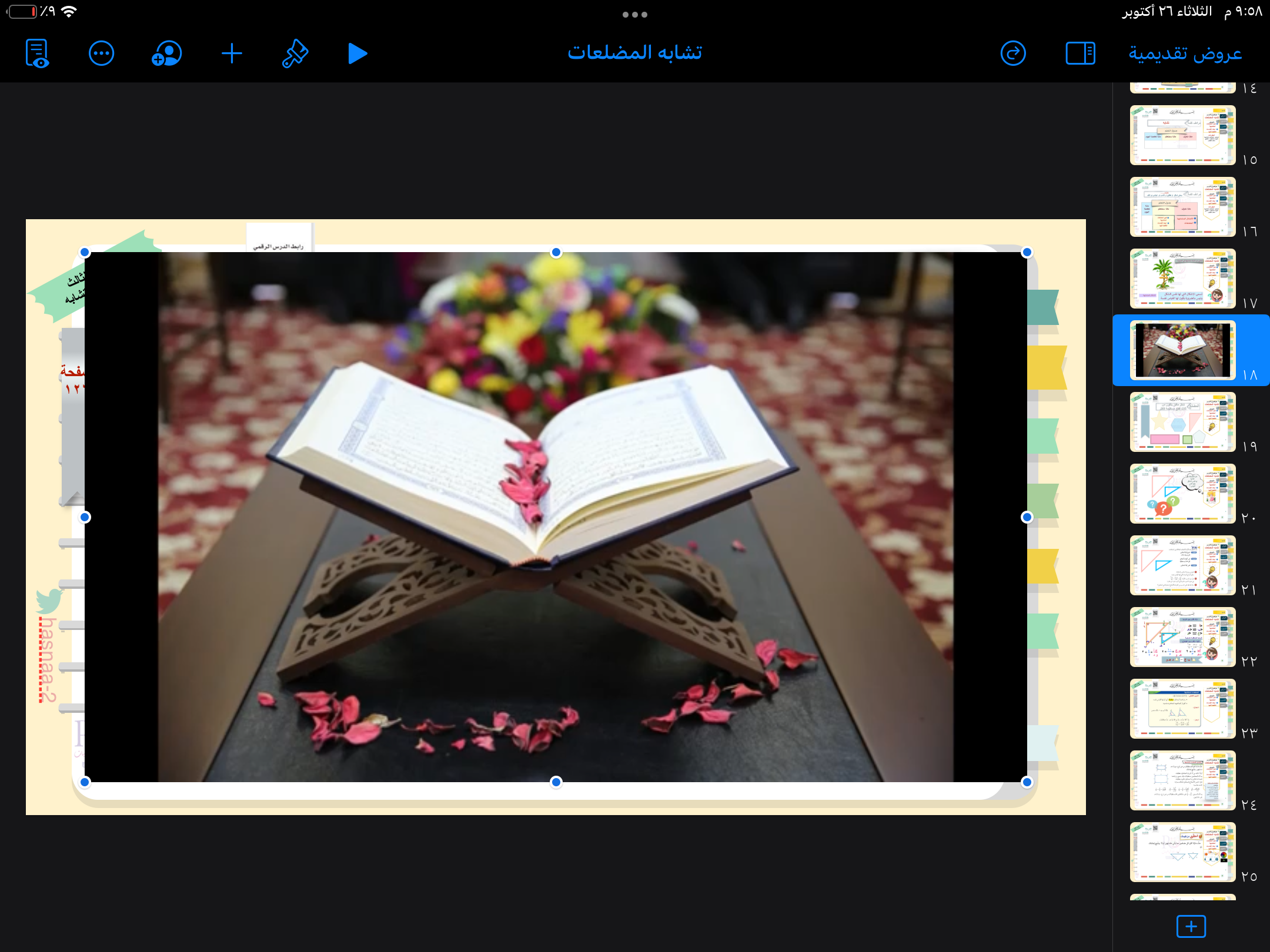 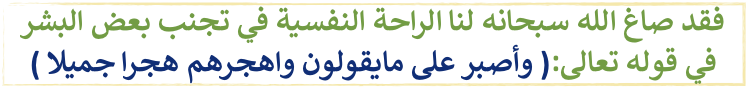 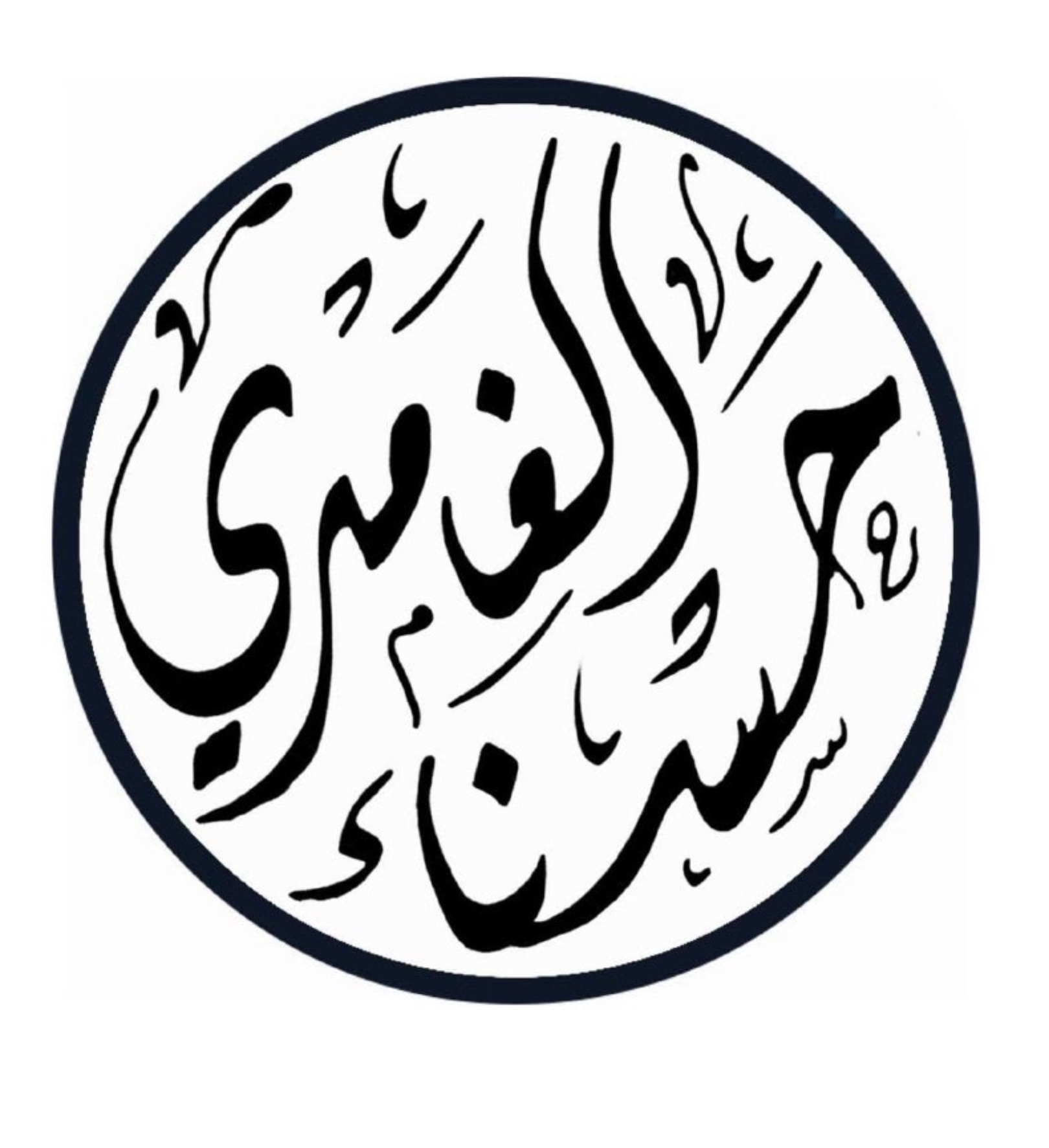 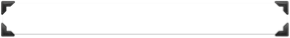 الصيغ  حولنا
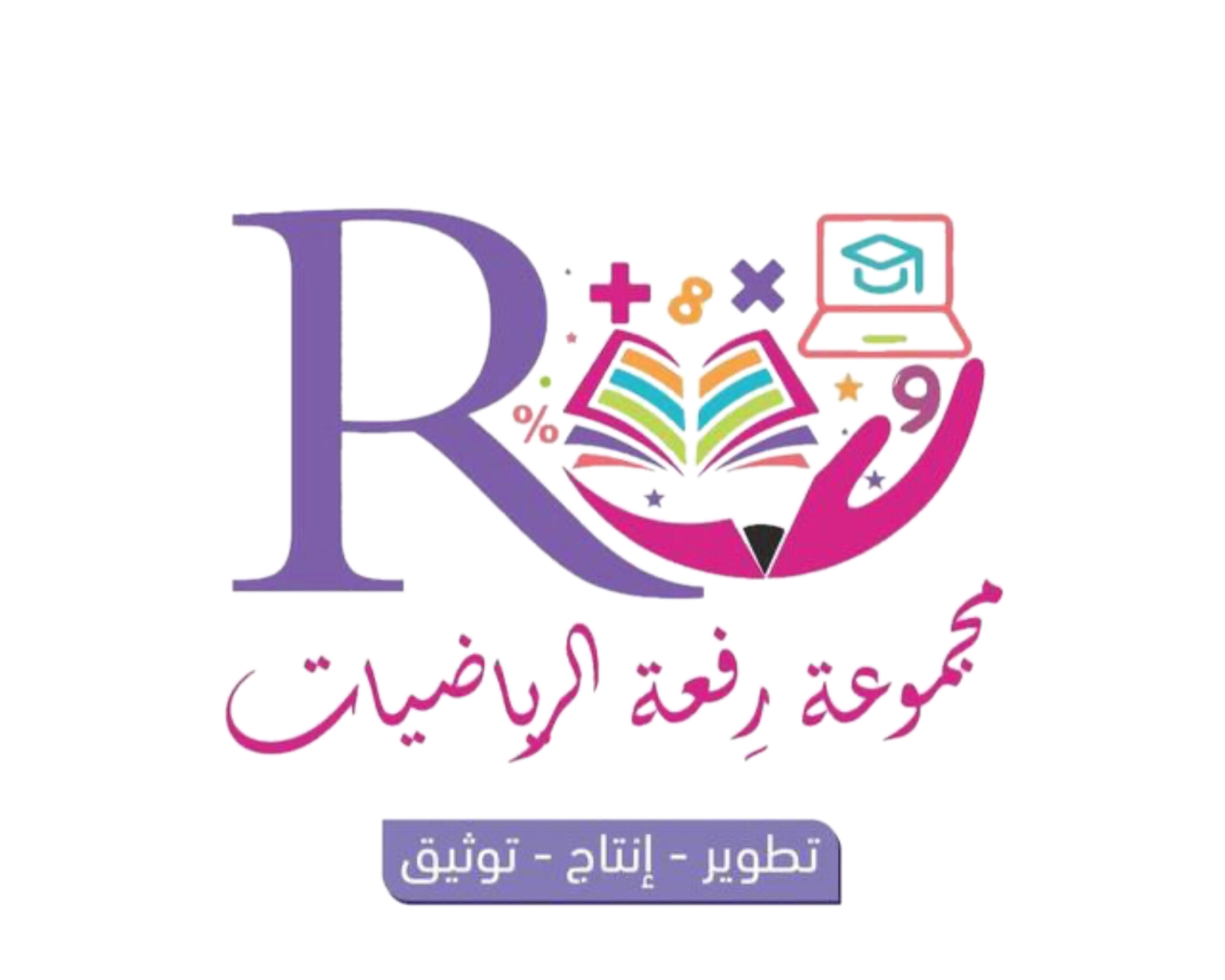 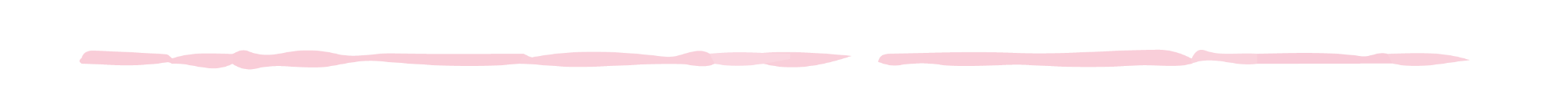 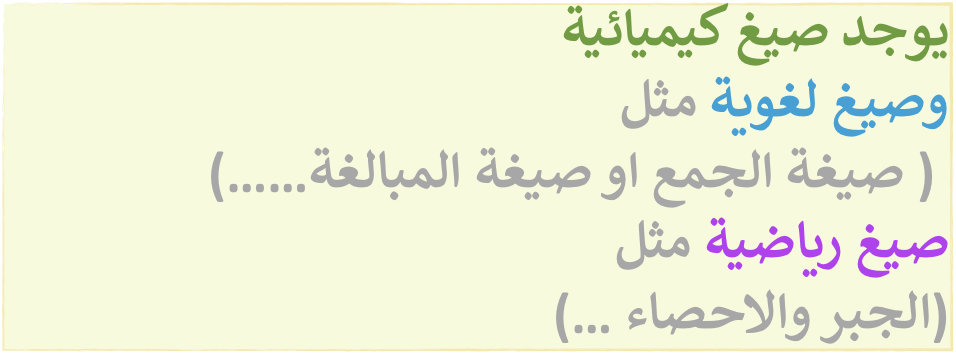 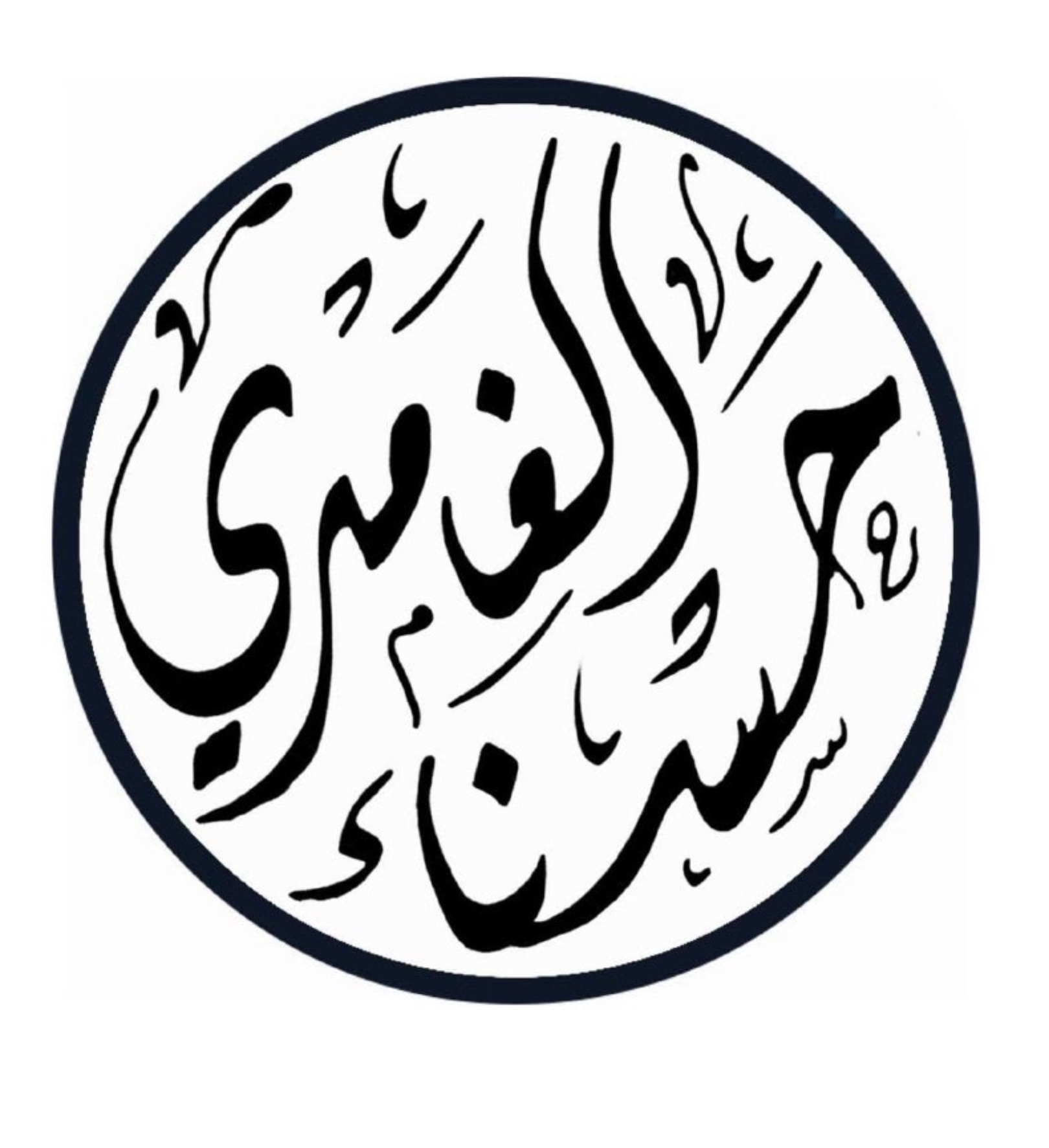 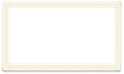 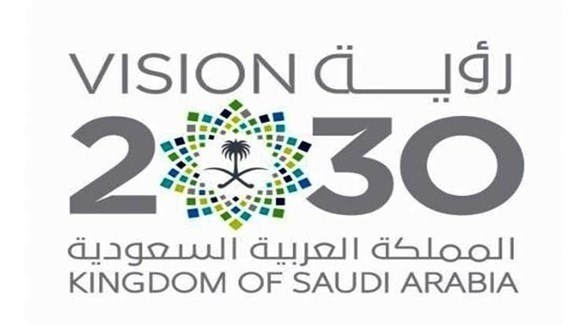 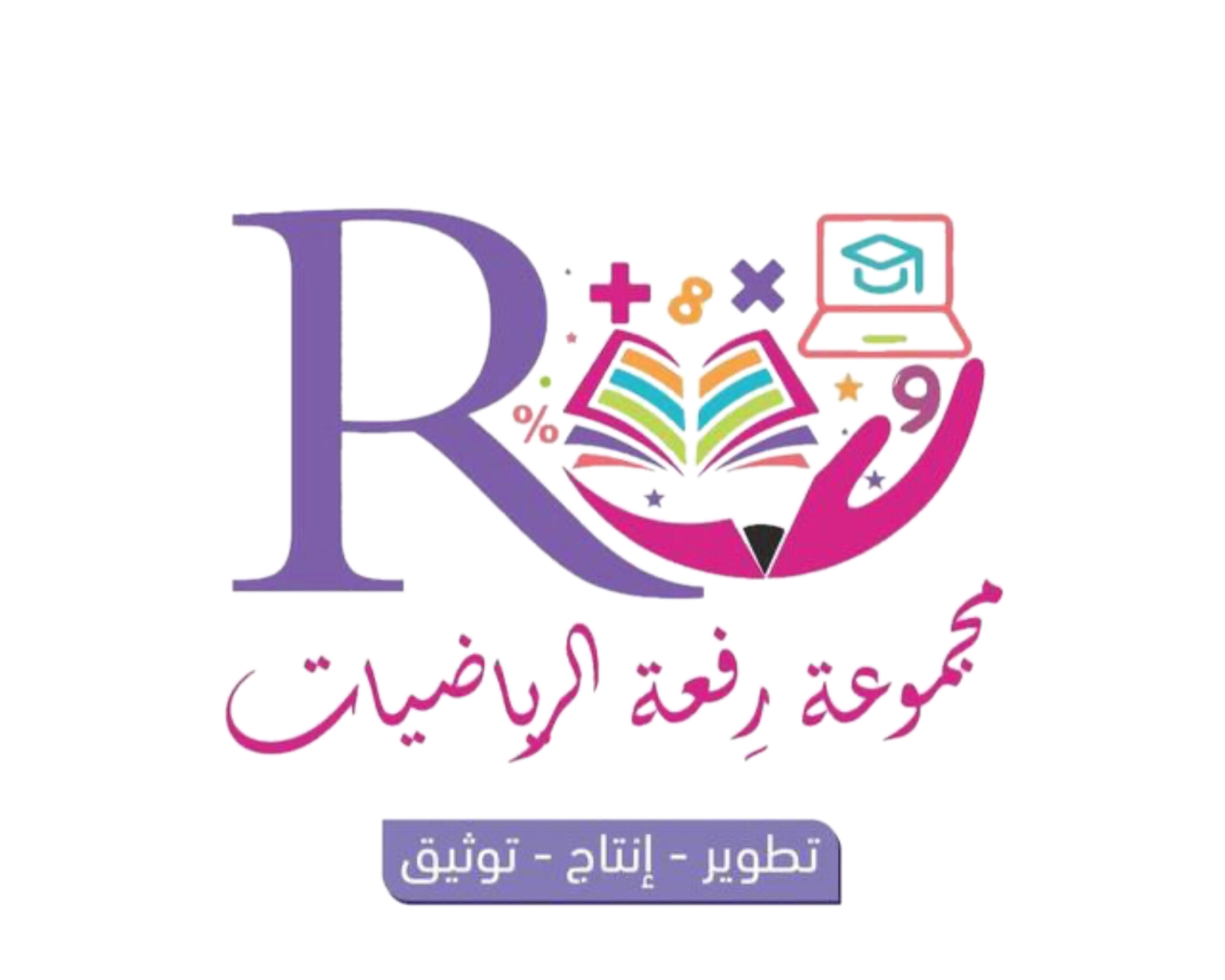 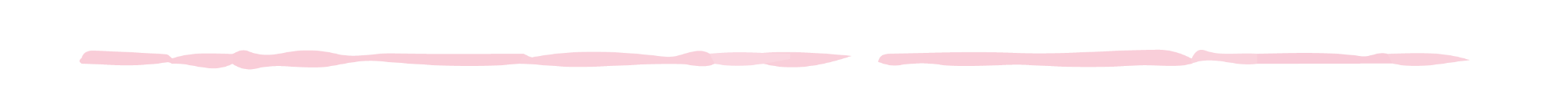 .
و بلغة الرياضيات نصوغ حب الوطن بهذه العبارة 
ان المملكة العربية السعودية هي القاسم المشترك الاكبر الذي يضمنا بدون باقي والمضاعف المشترك للانتماء والولاء والحب والعطاء
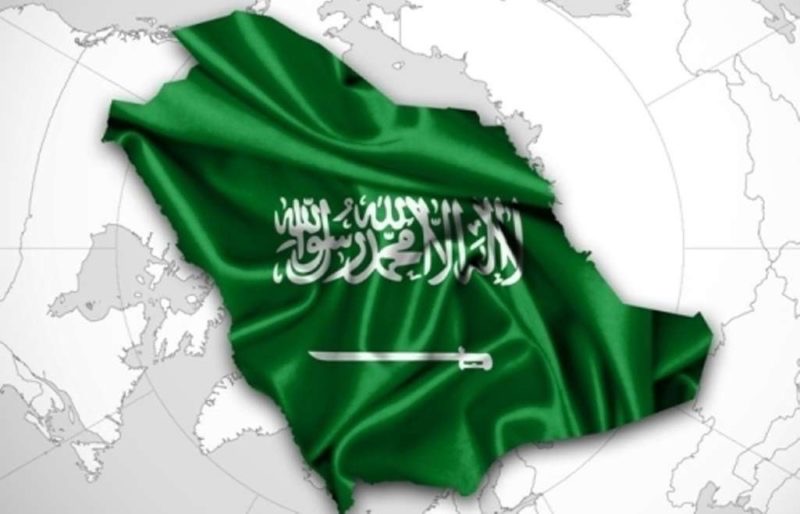 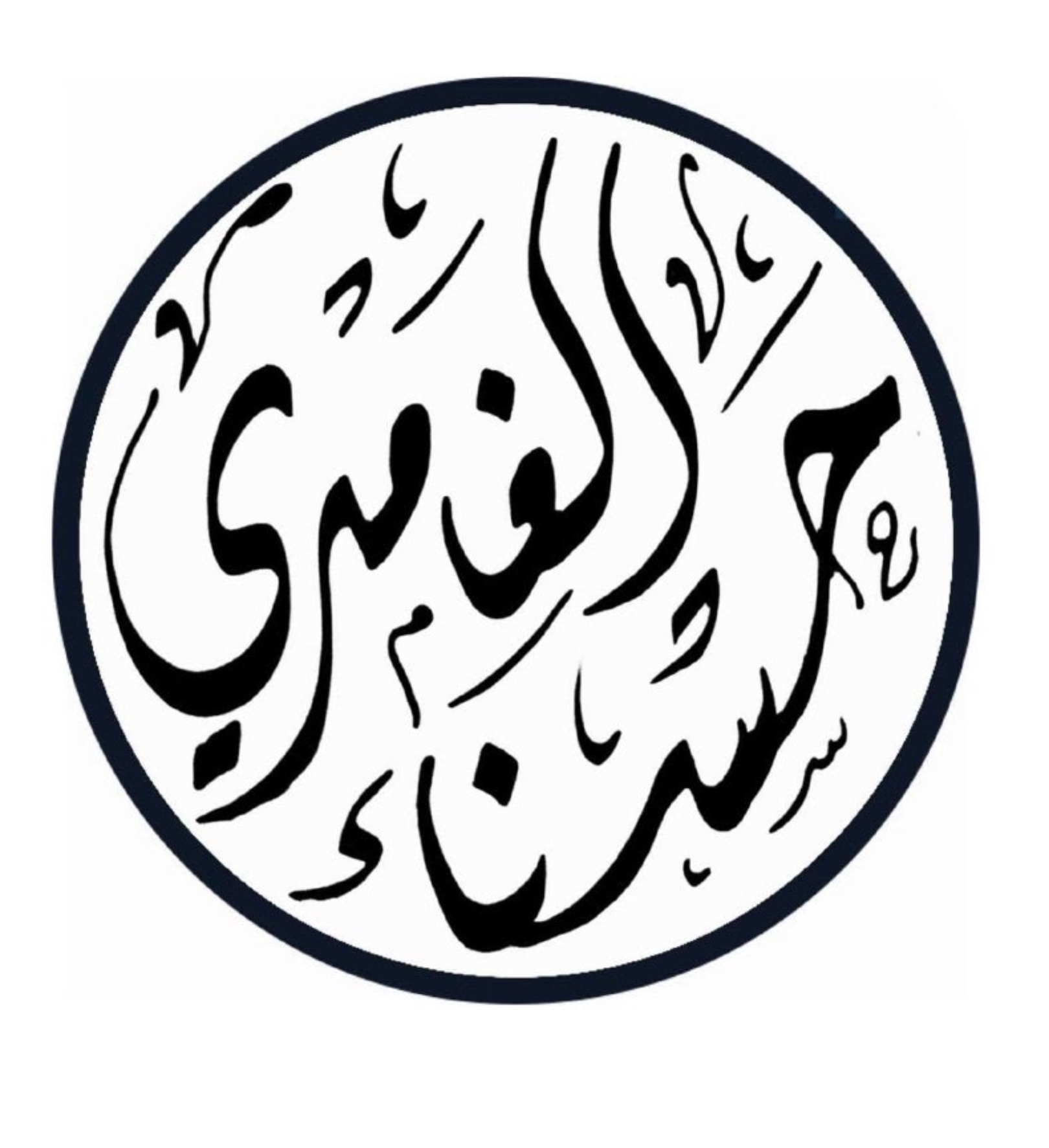 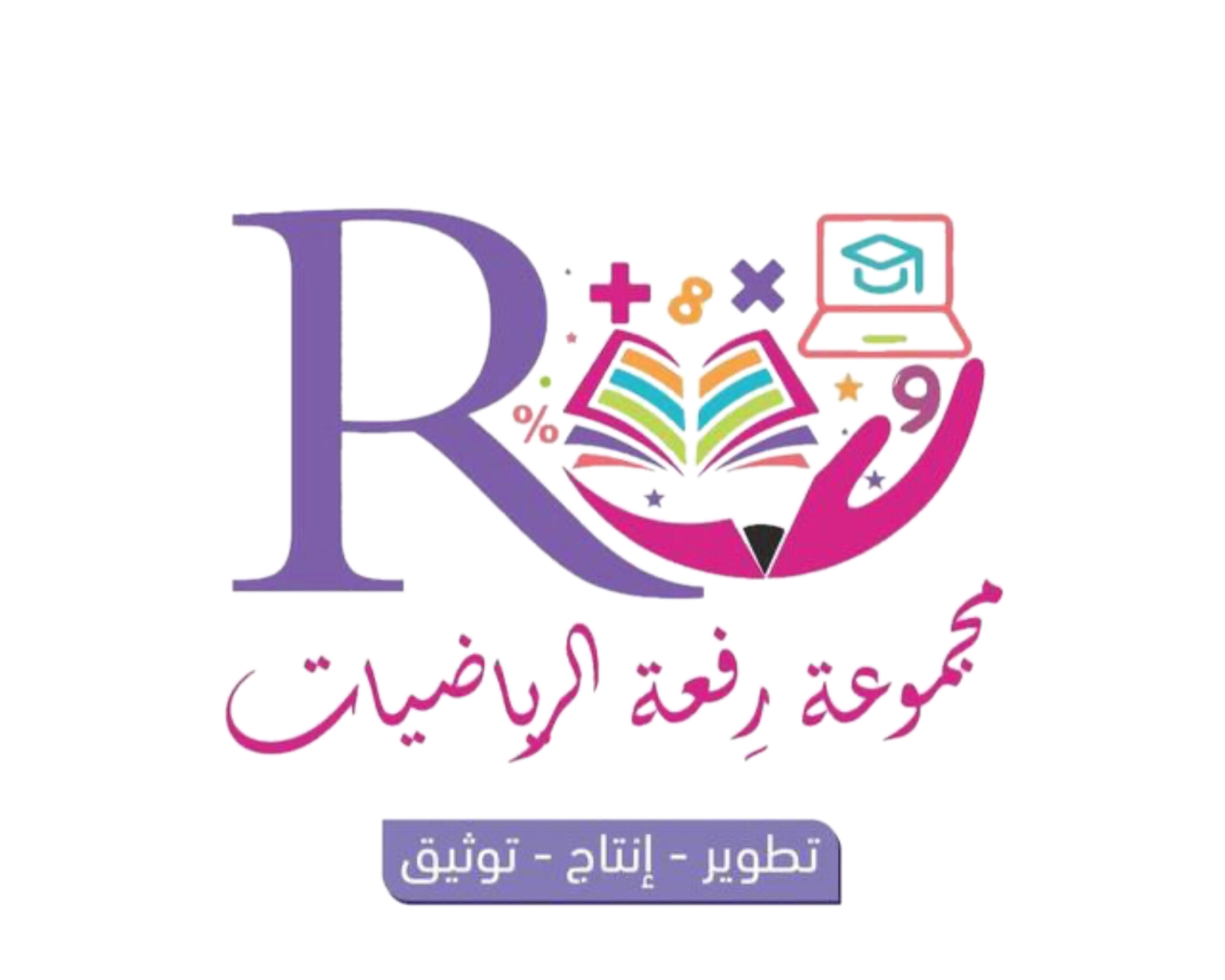 ٩٤
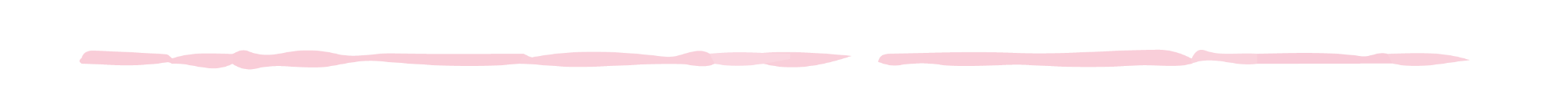 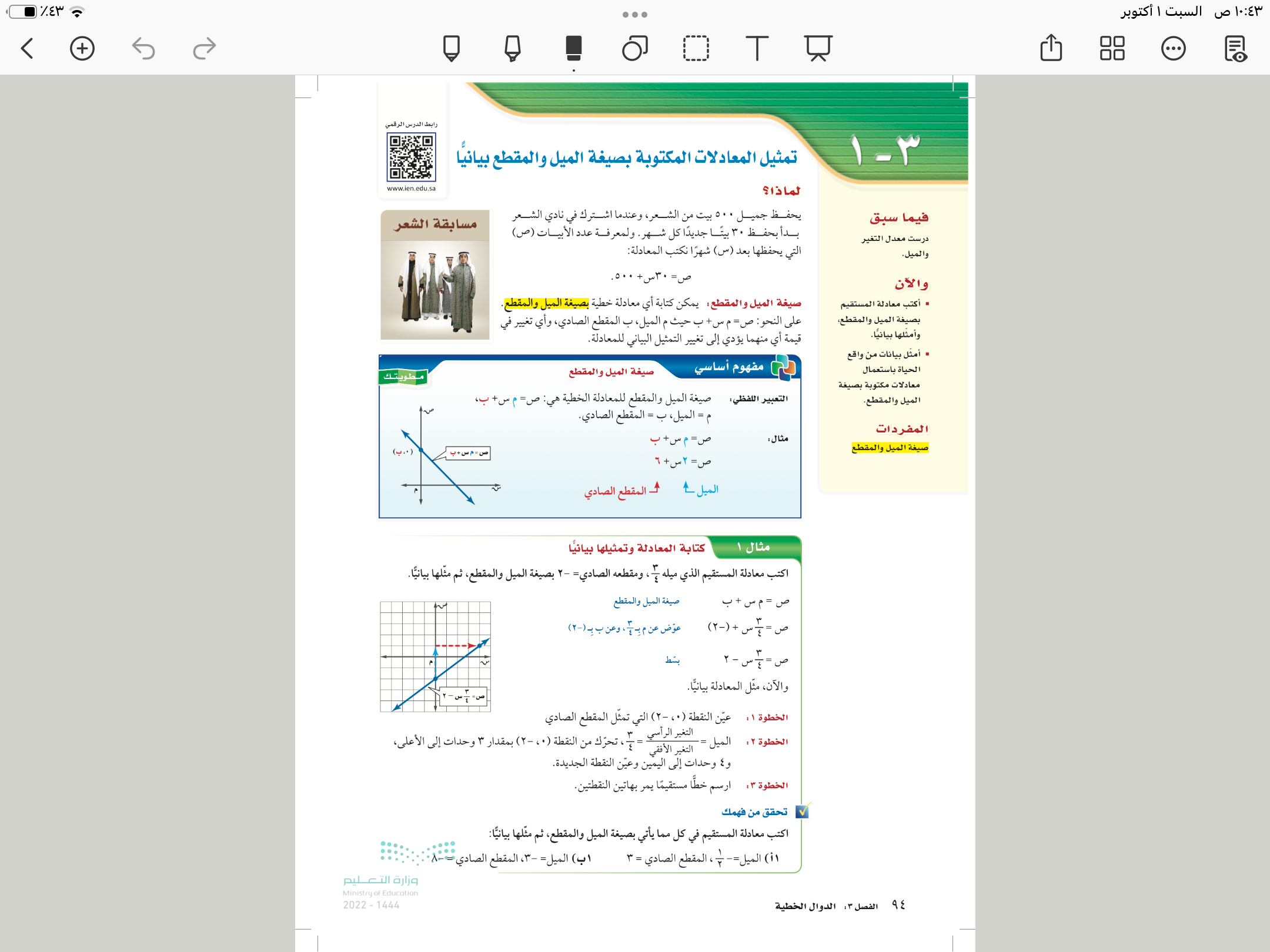 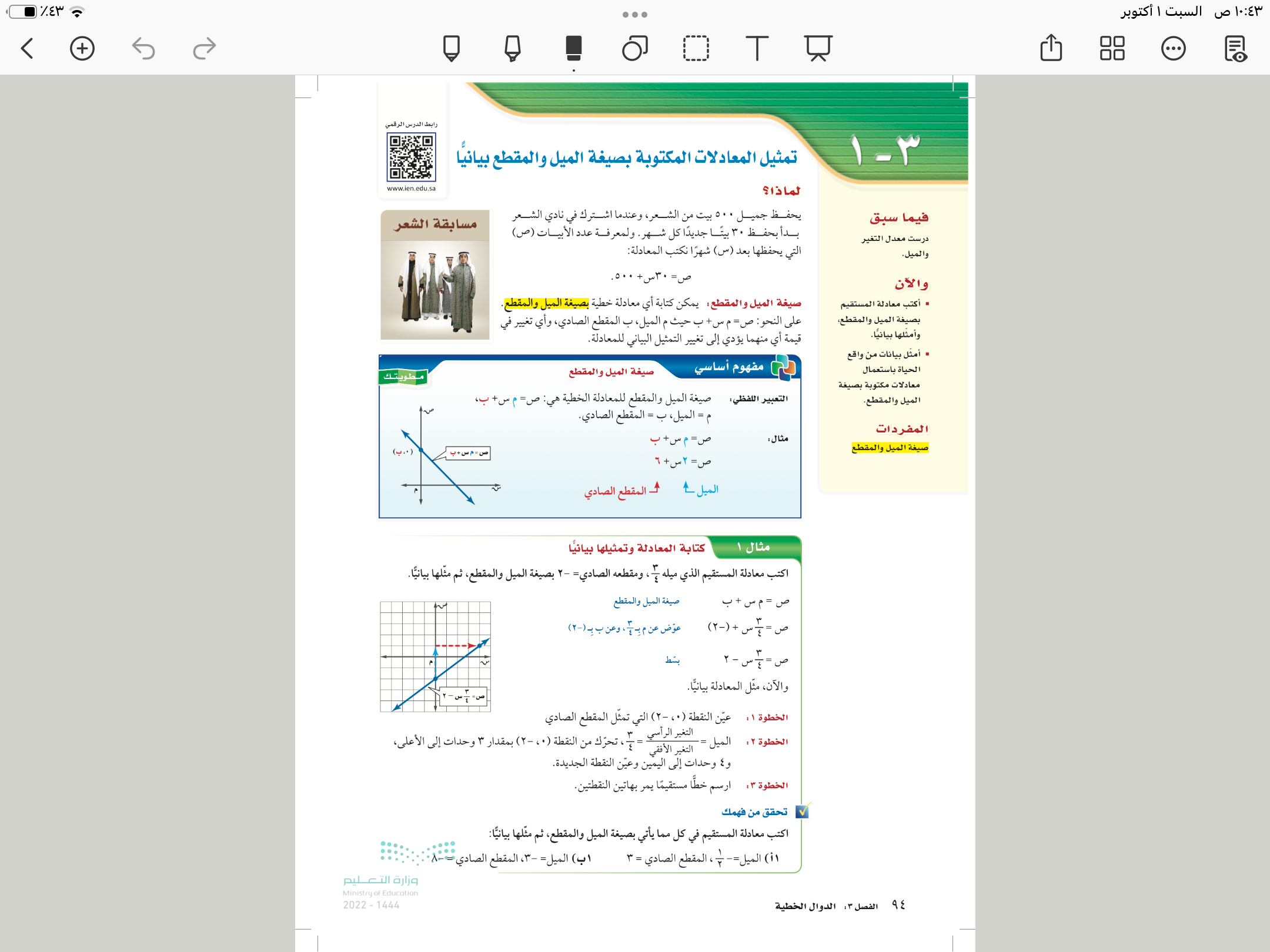 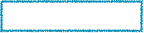 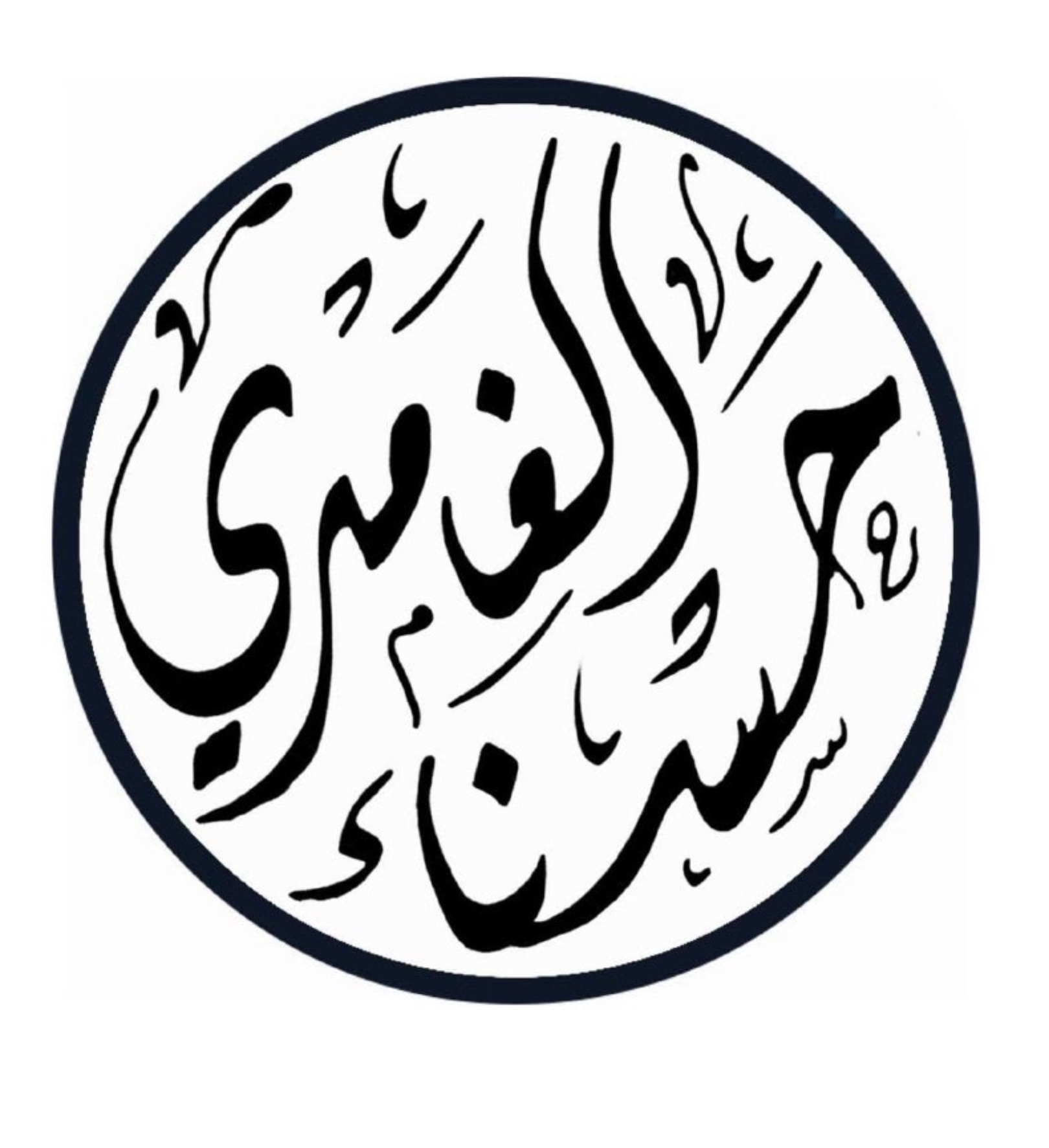 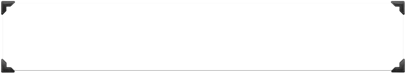 ص = م  س + ب
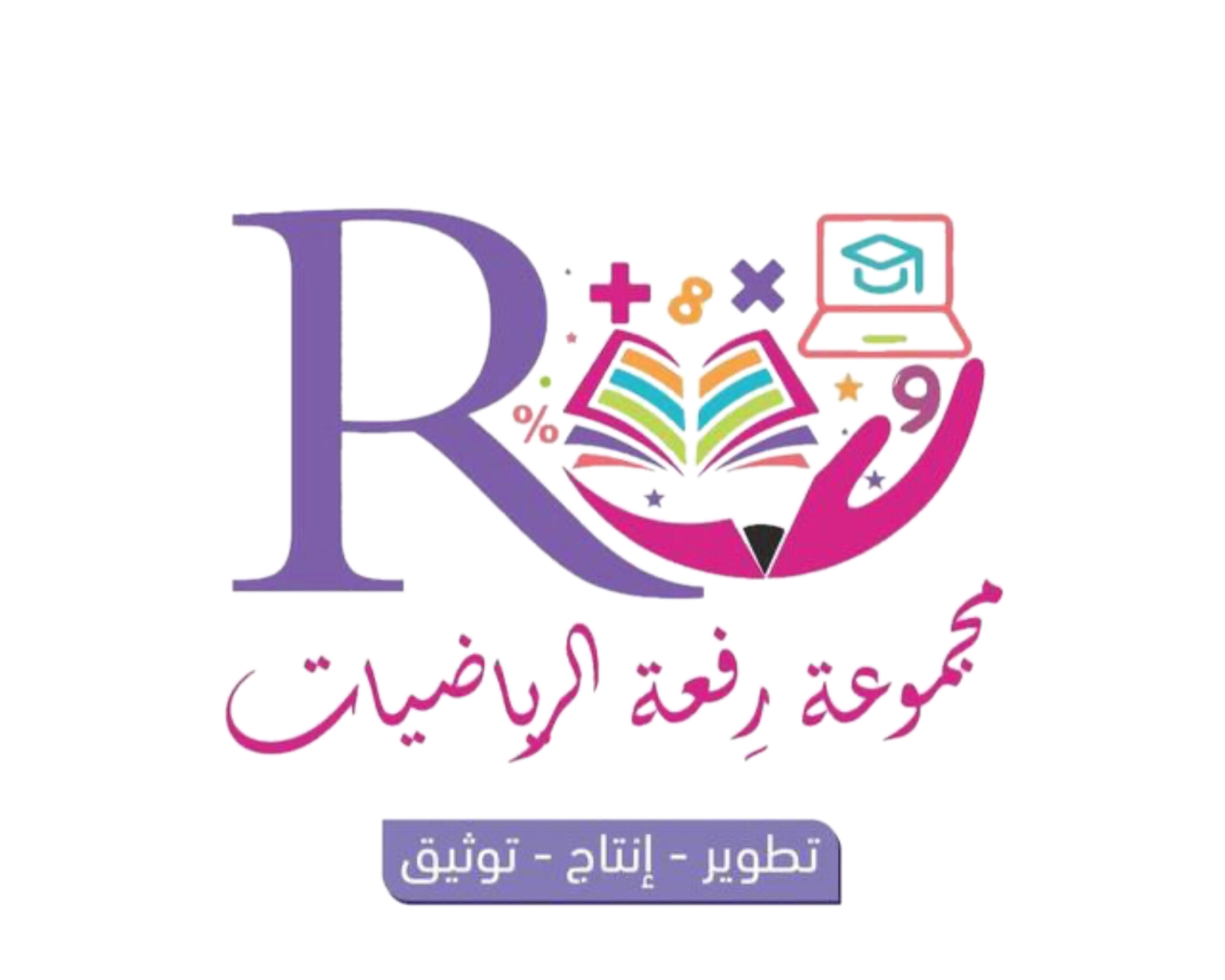 ٩٤
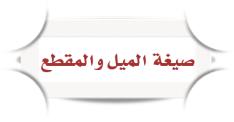 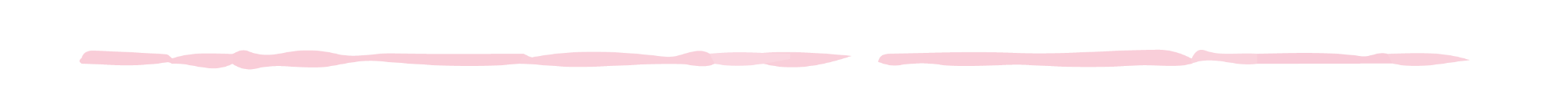 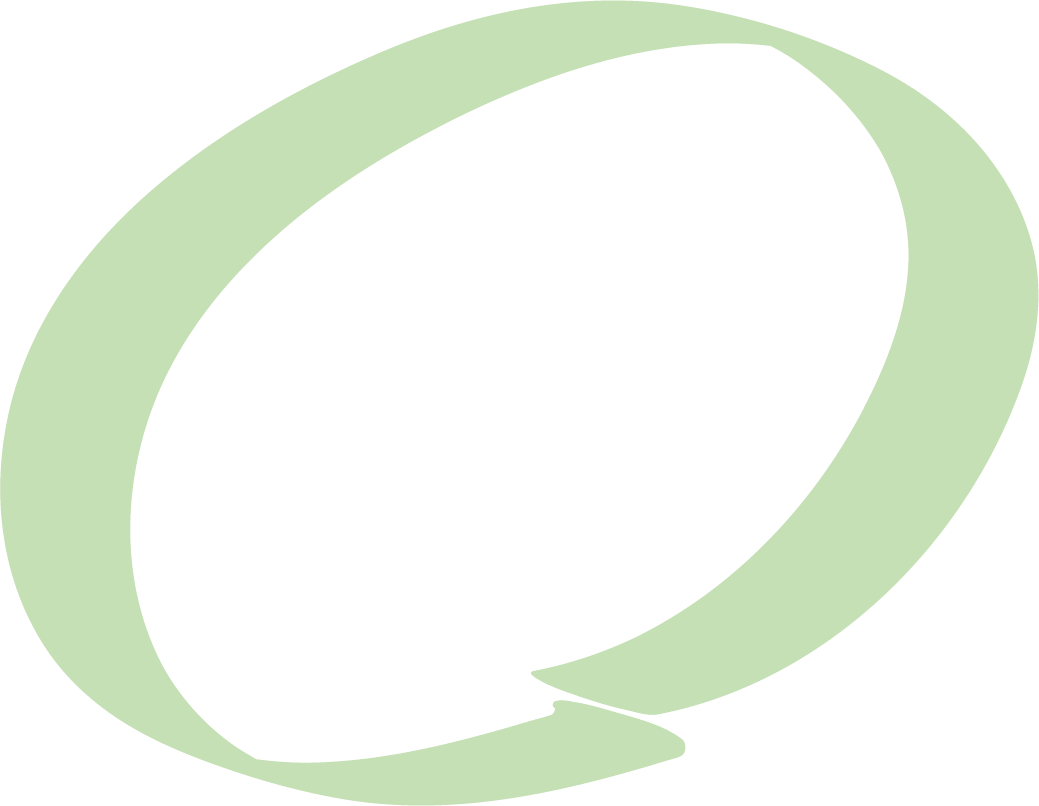 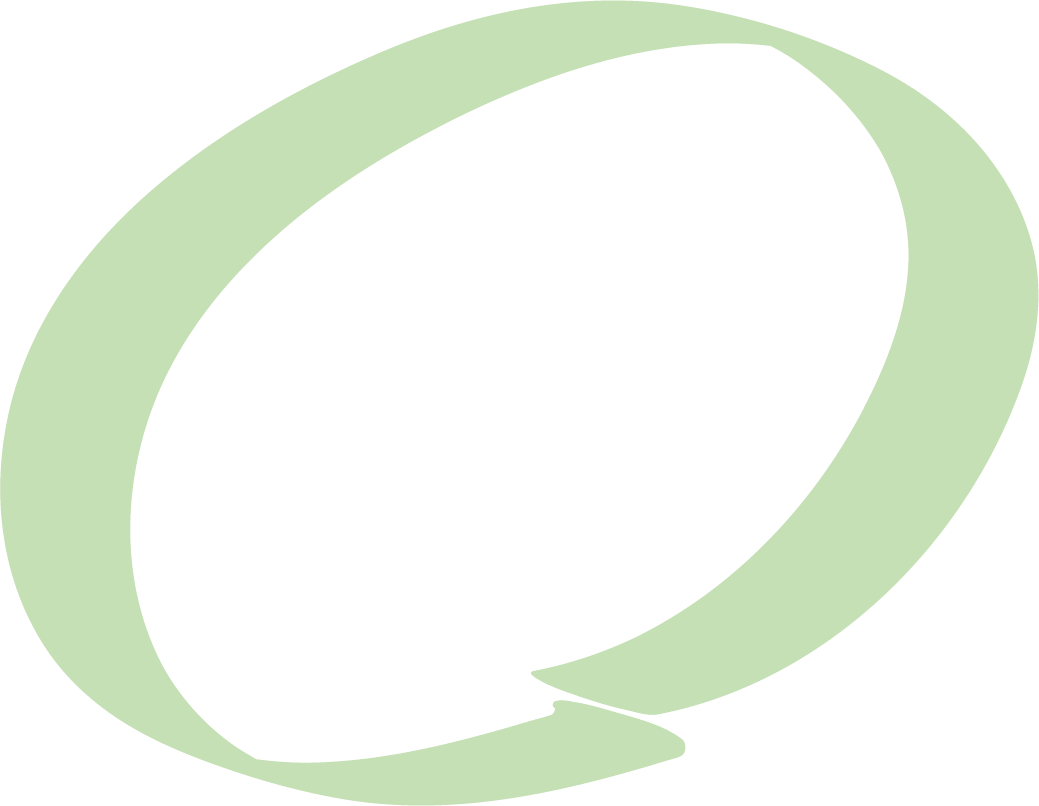 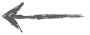 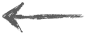 الميل
المقطع الصادي
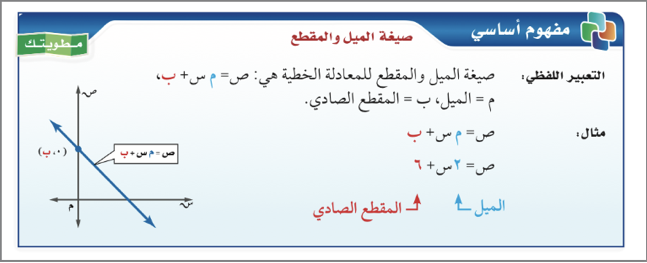 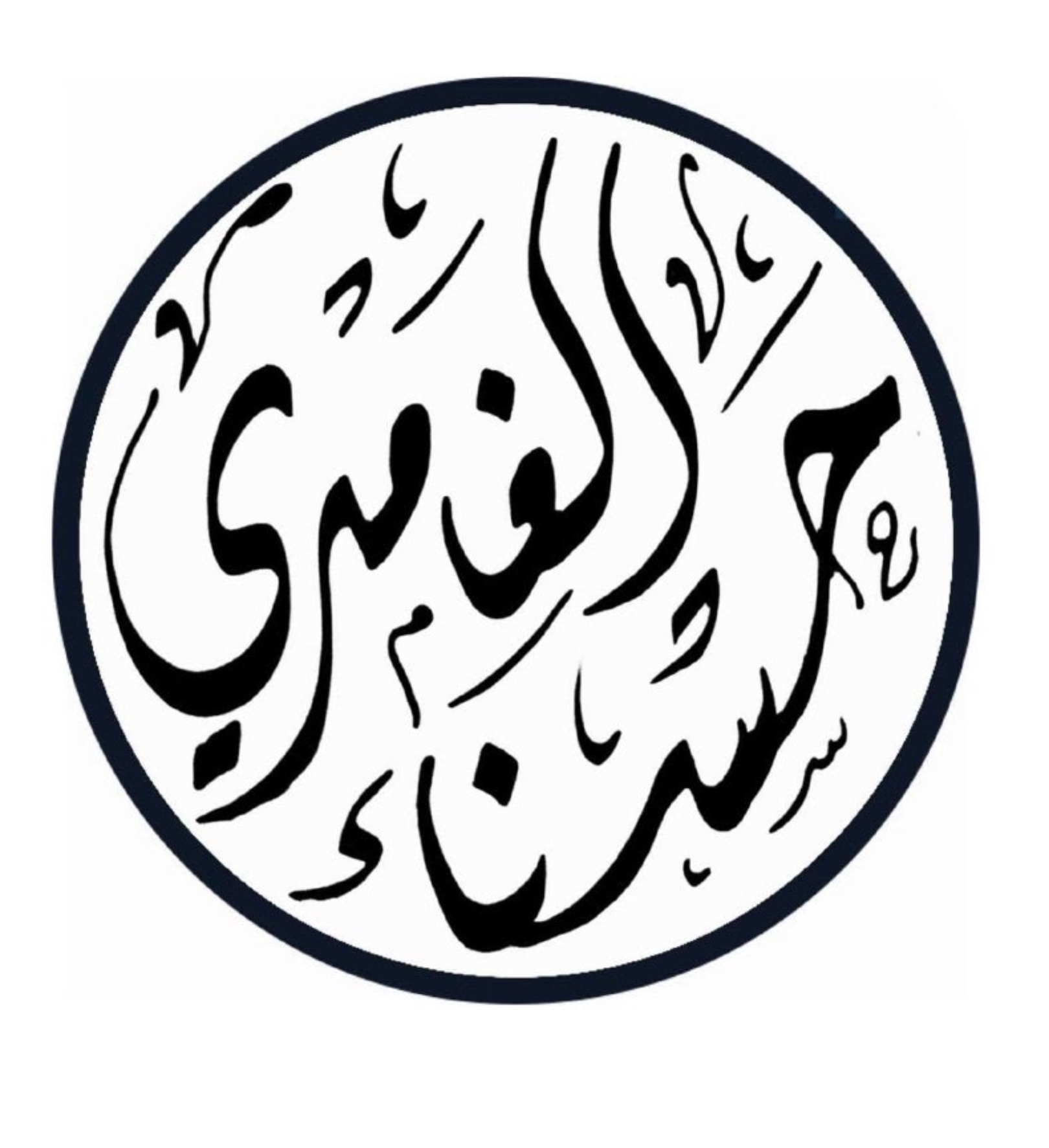 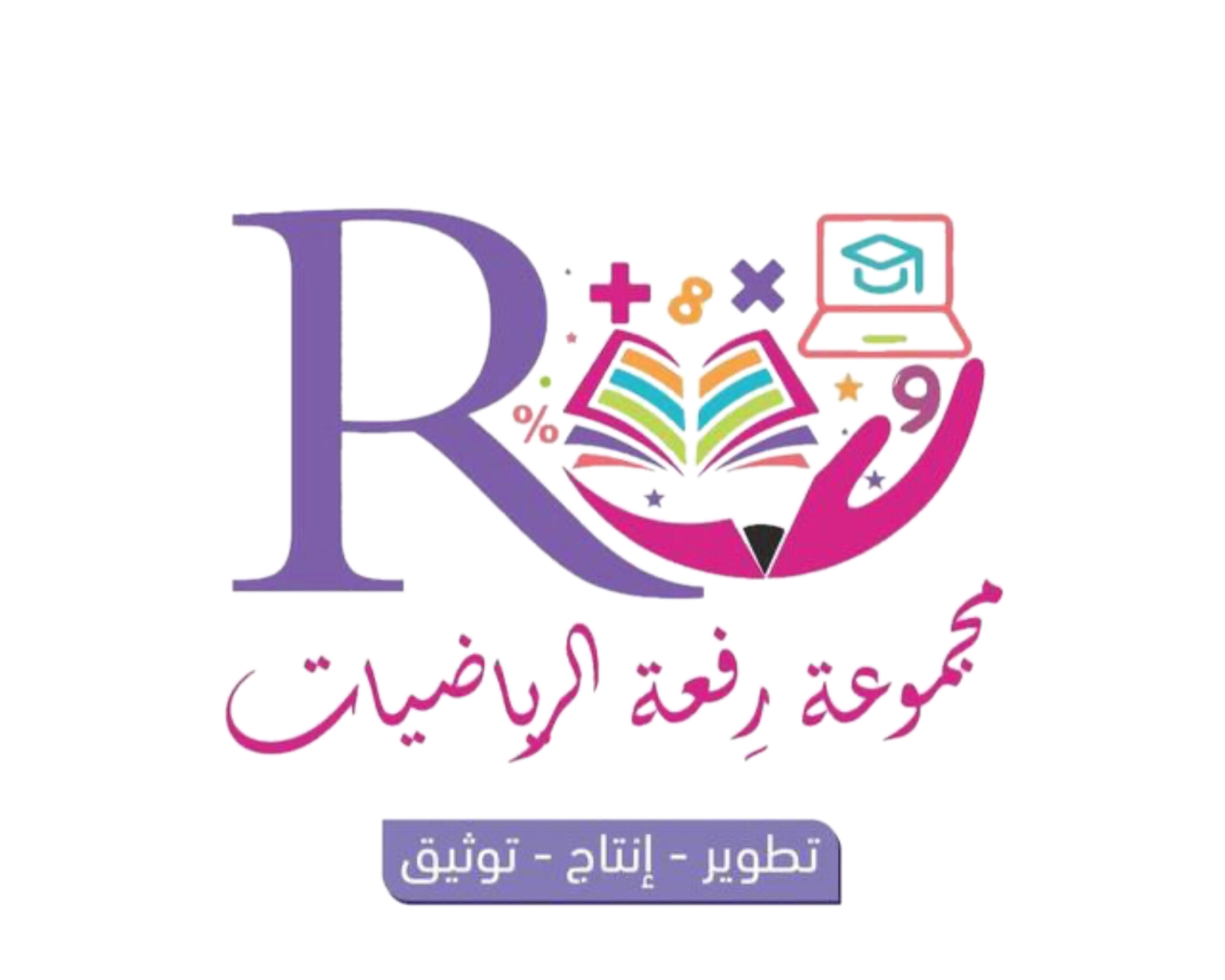 ٩٤
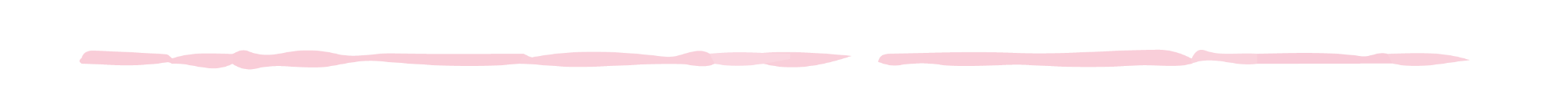 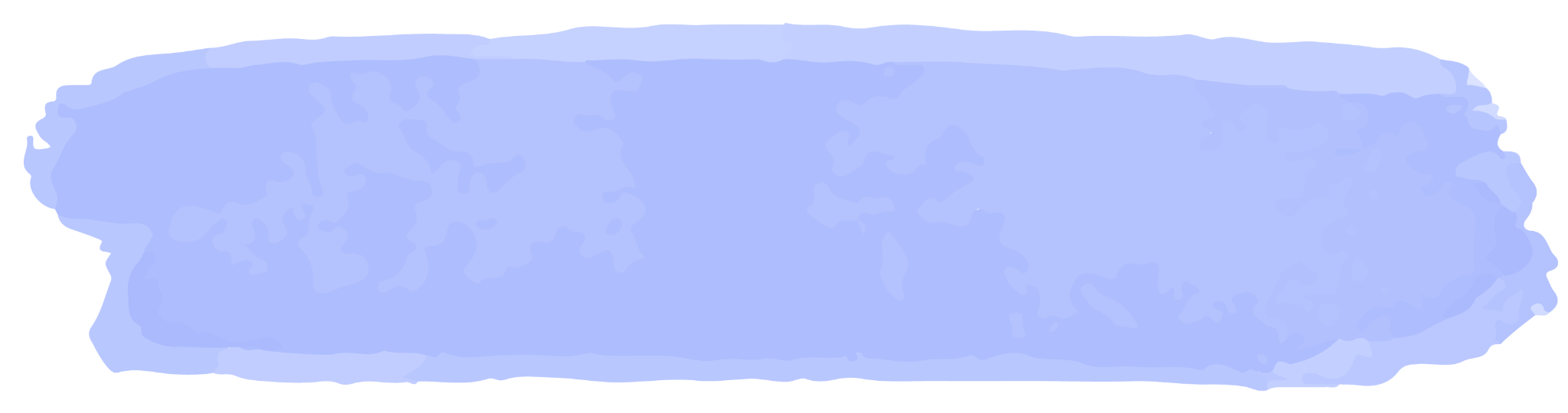 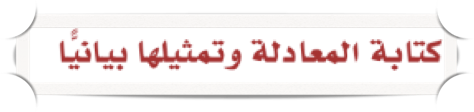 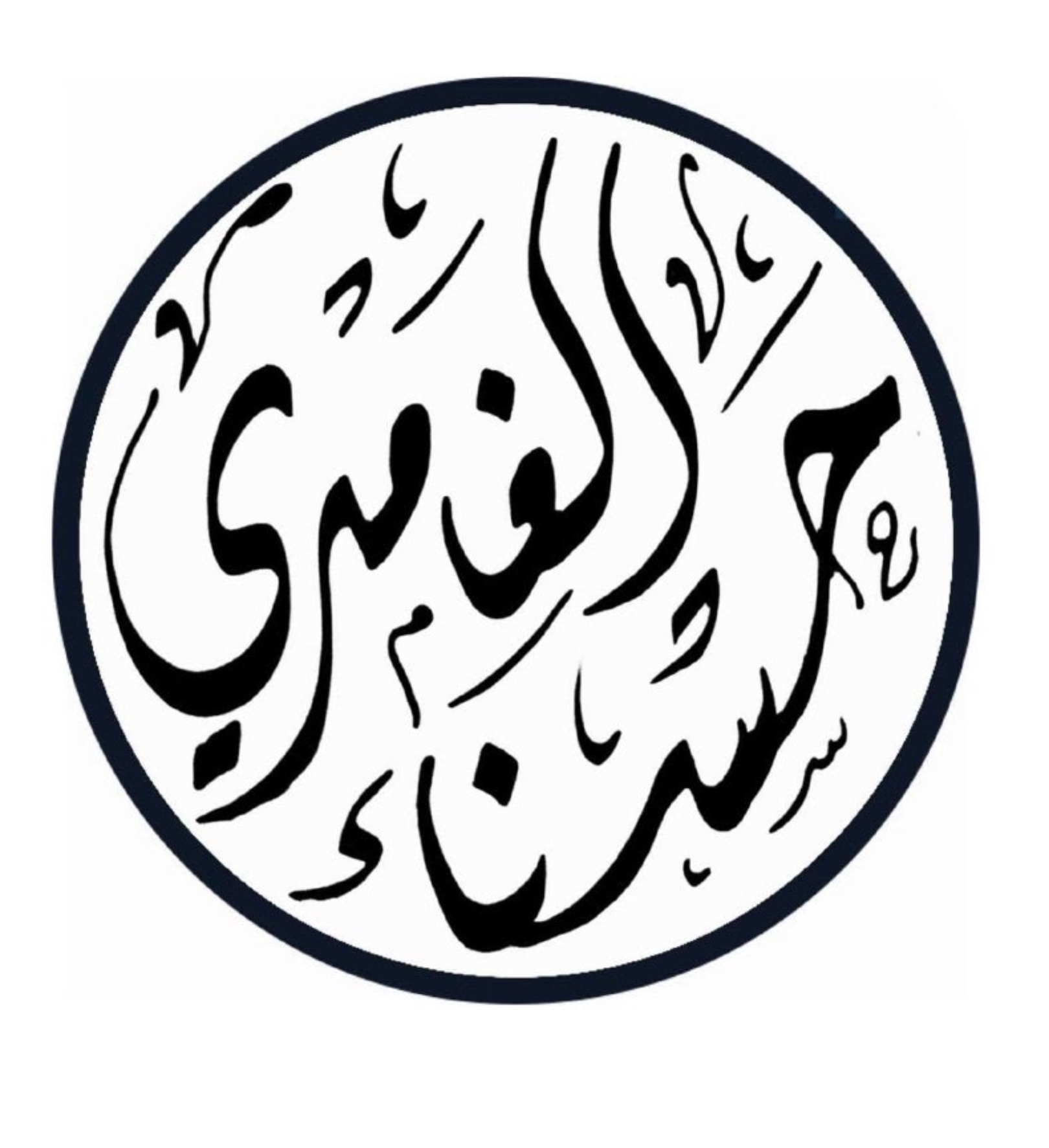 مثال
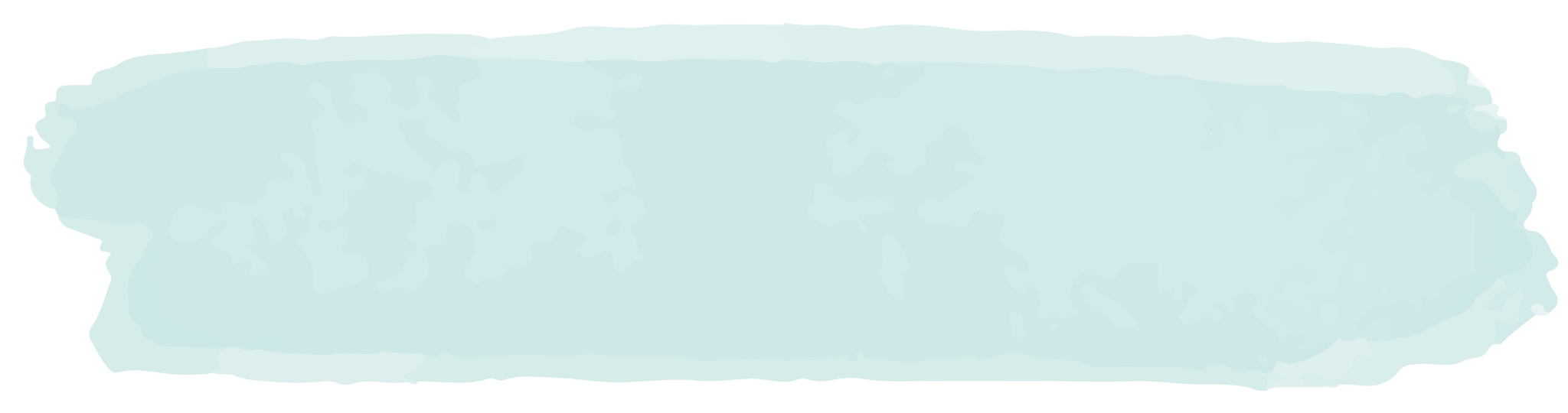 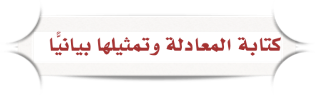 ٩٤
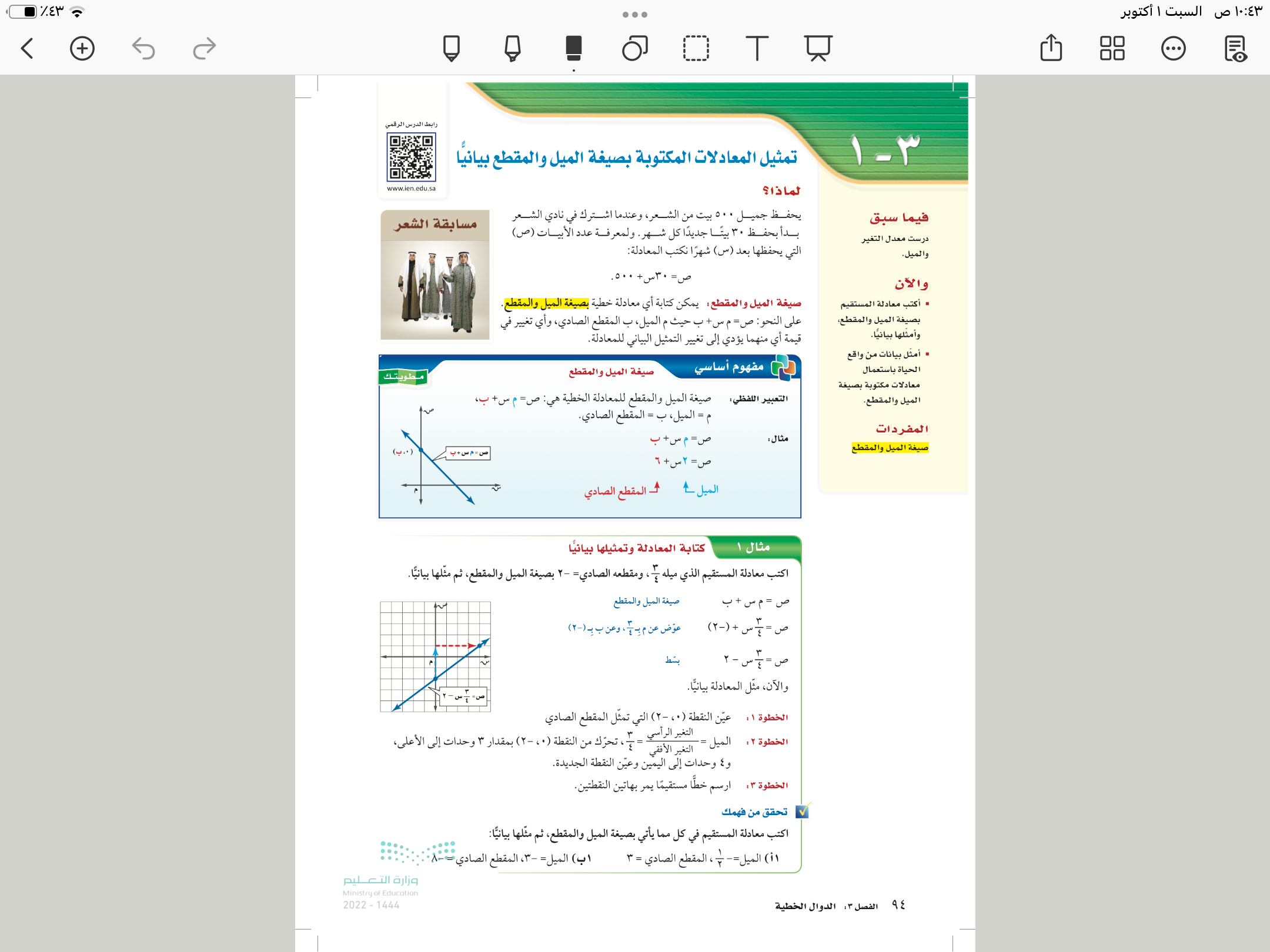 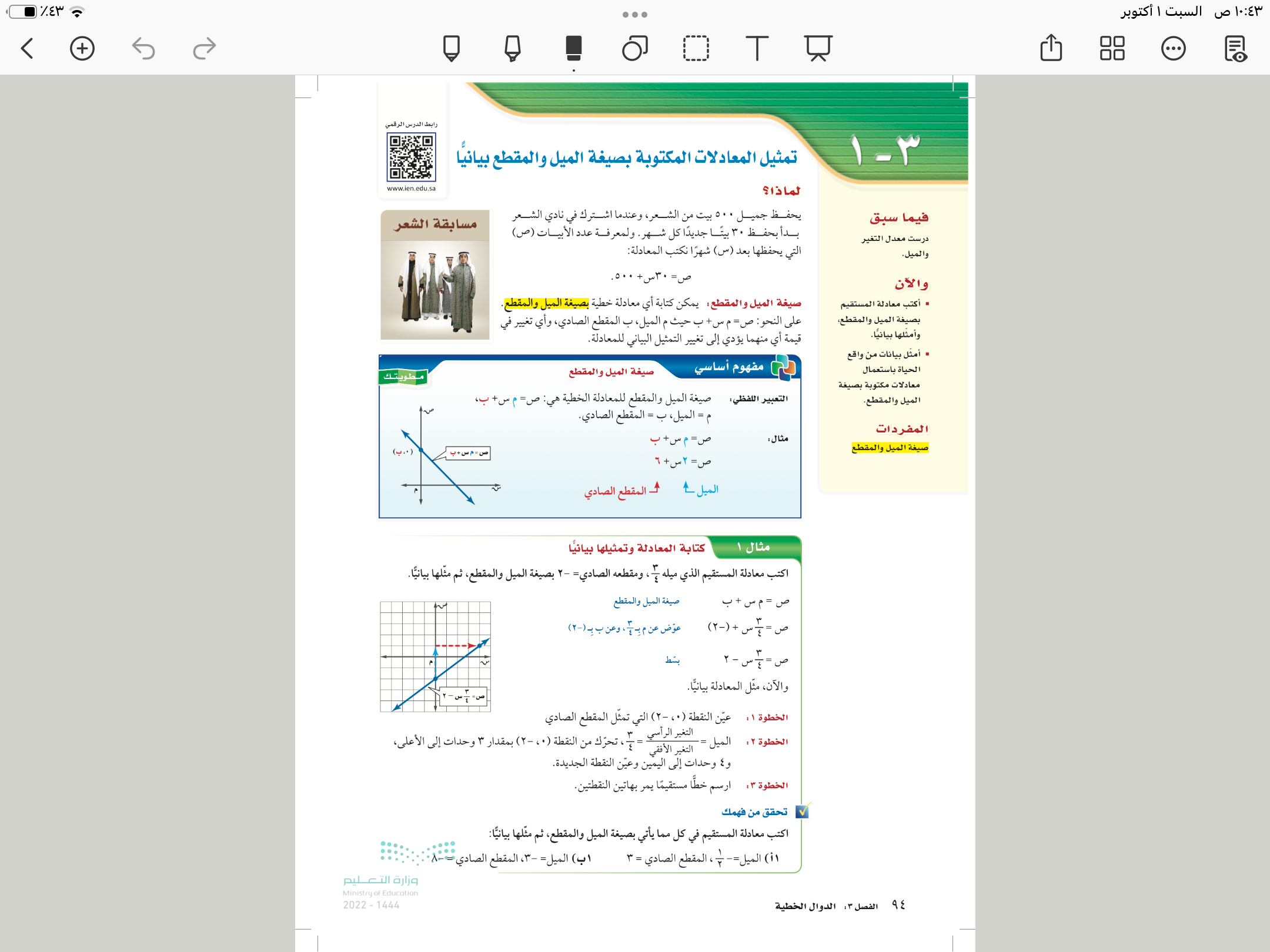 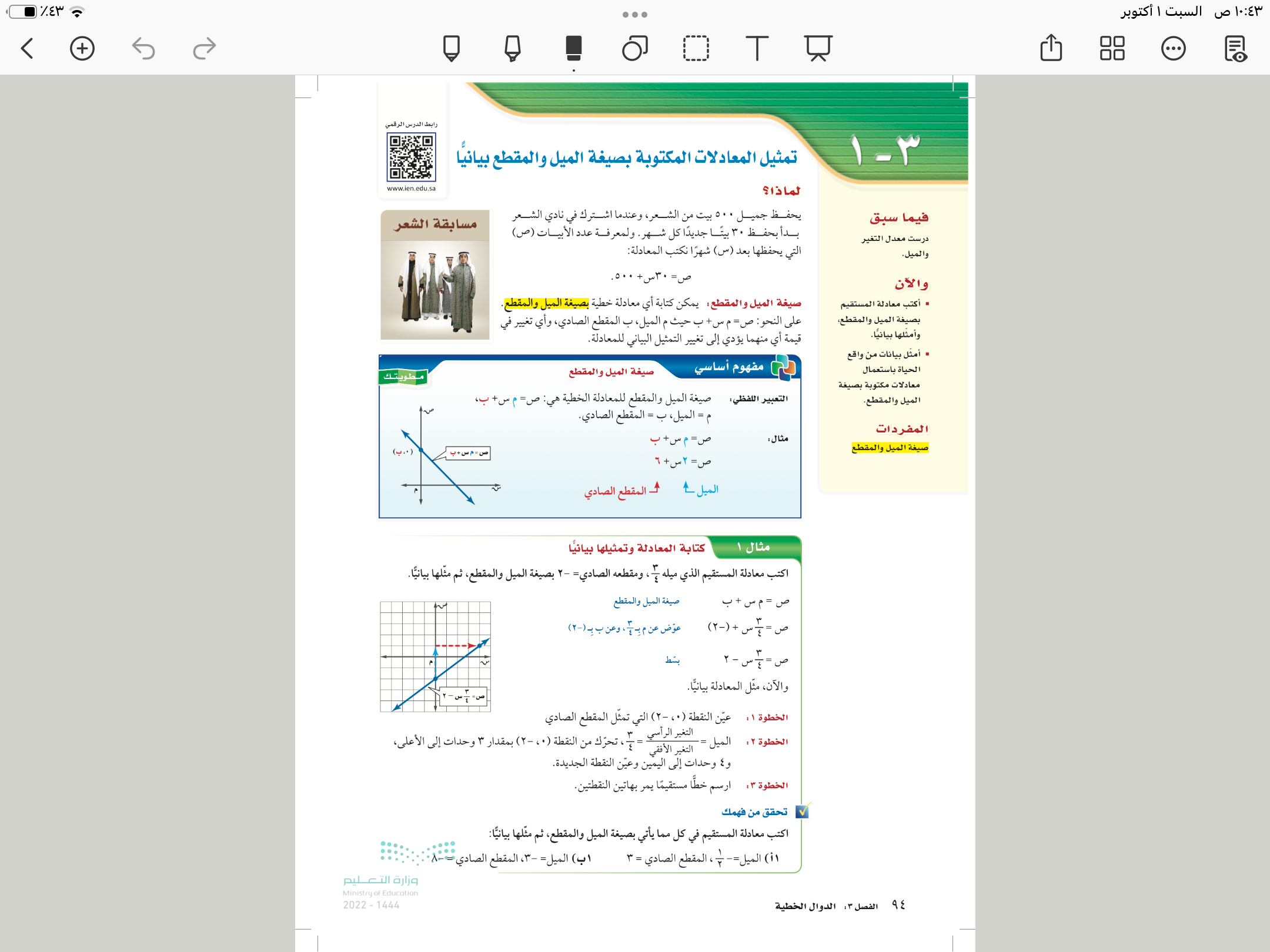 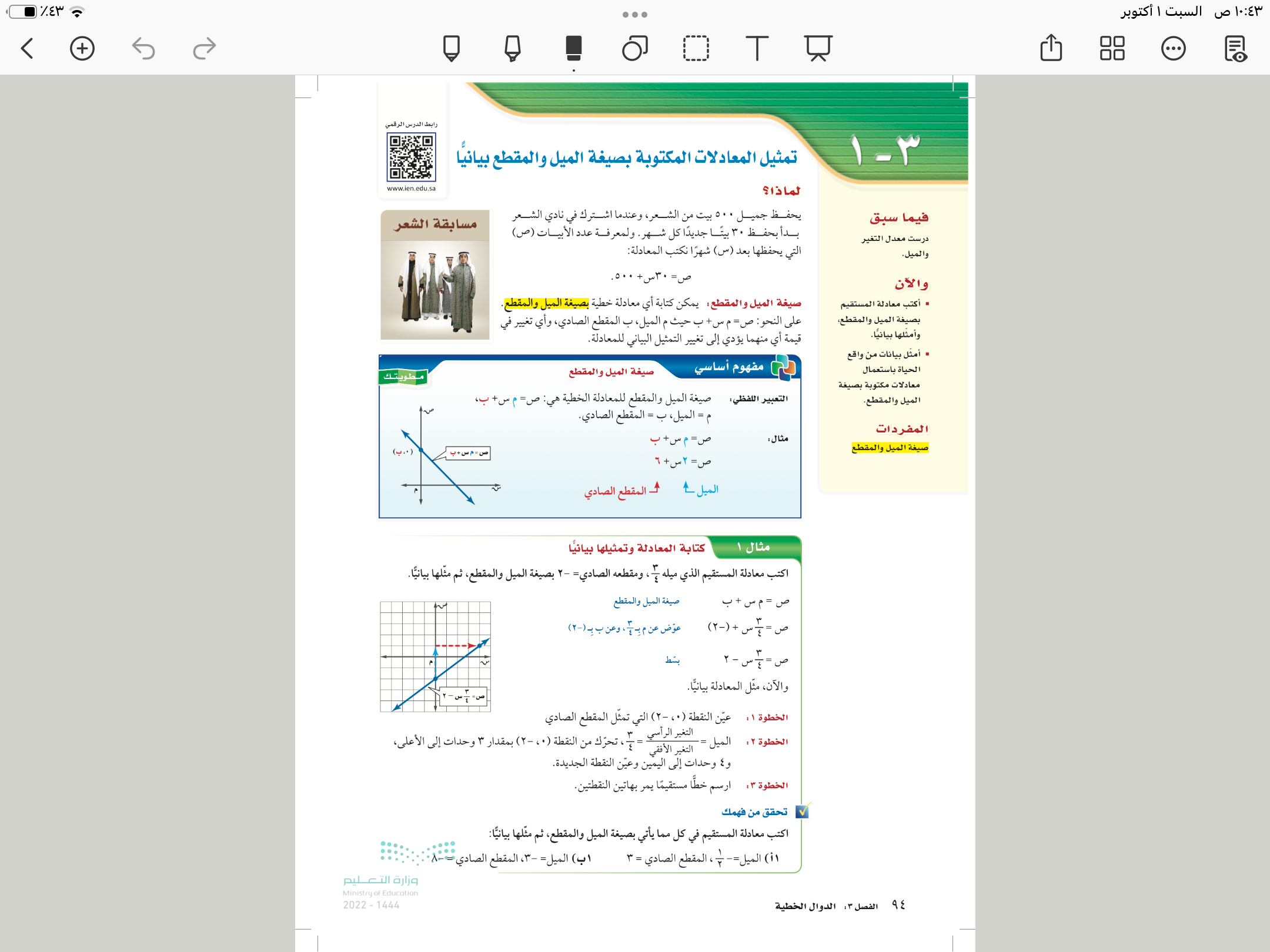 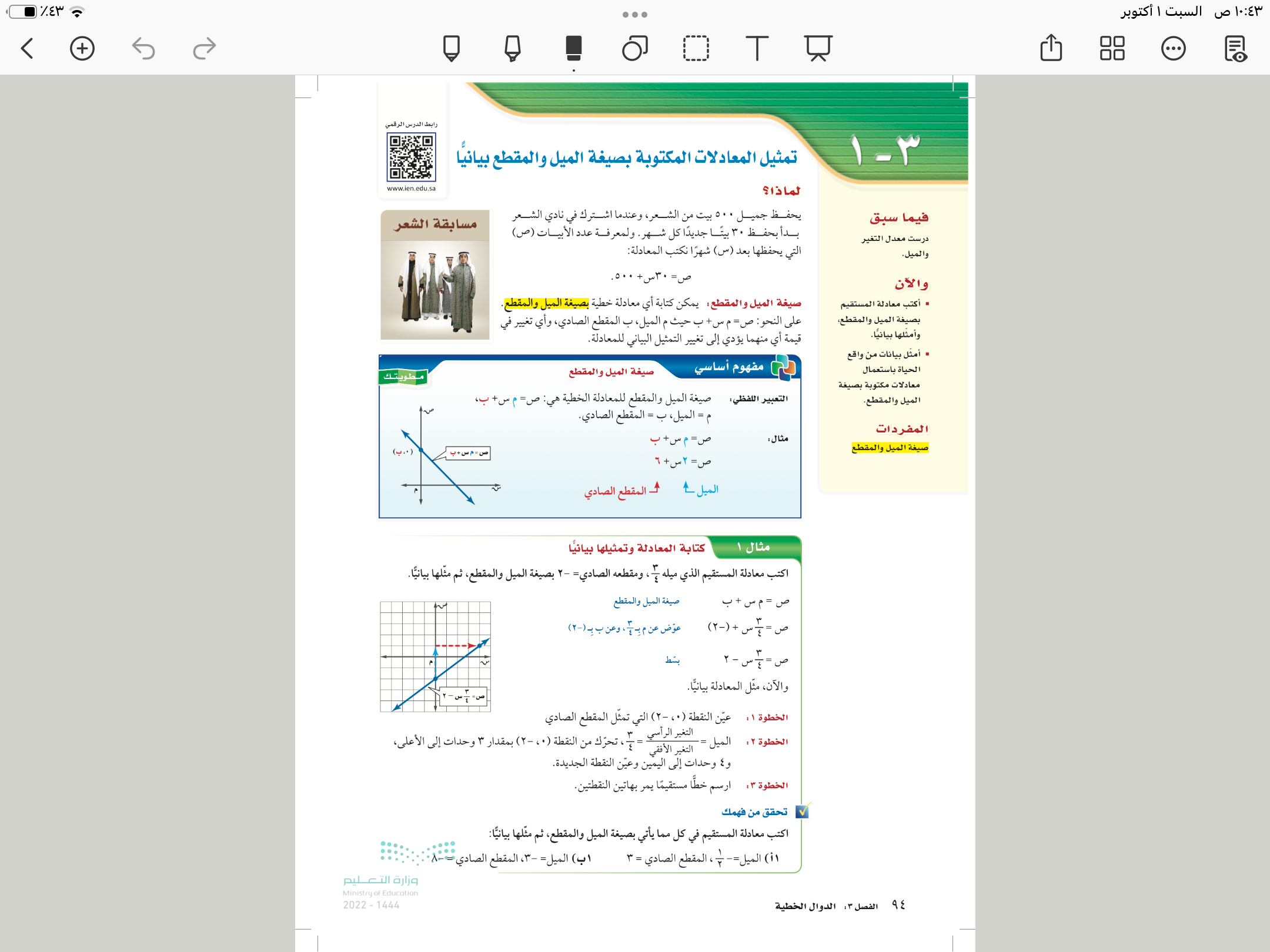 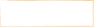 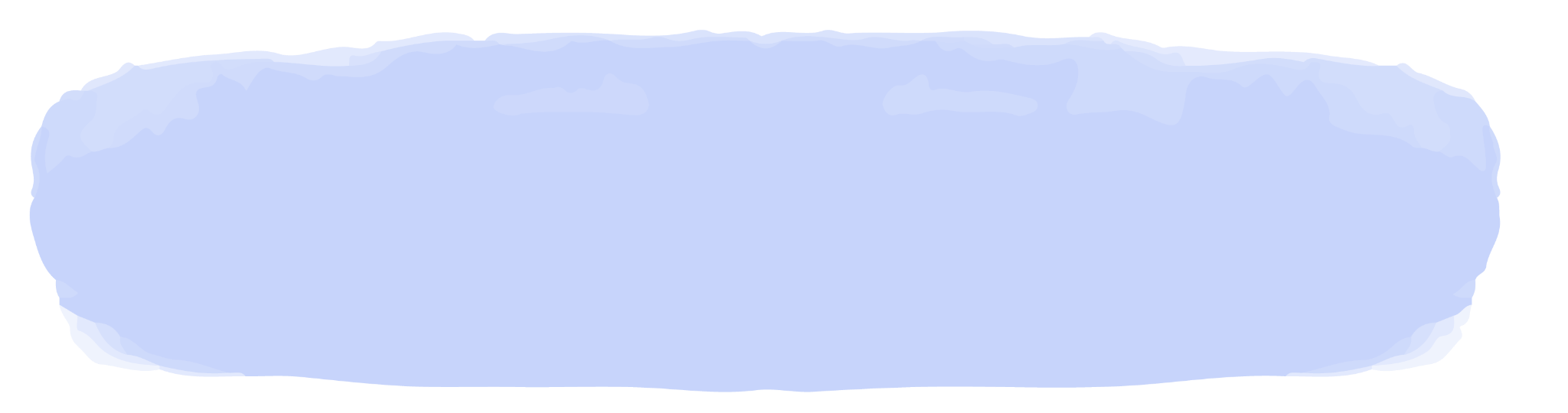 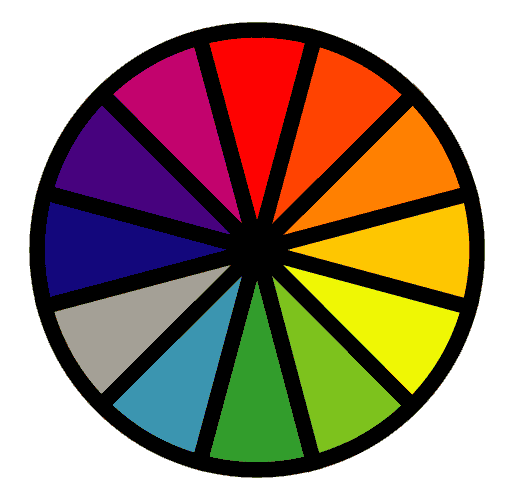 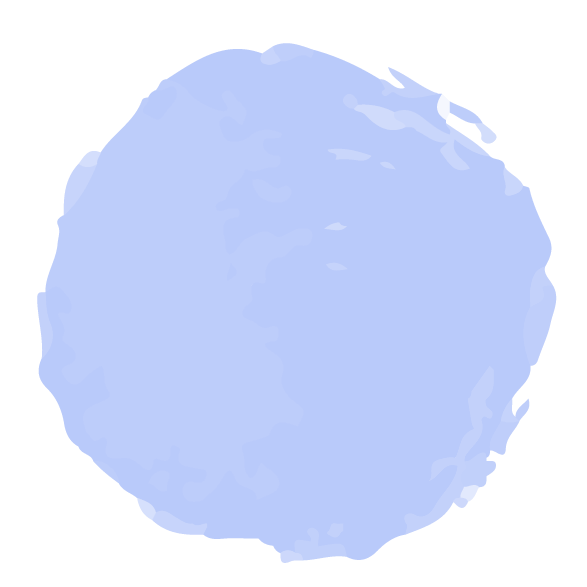 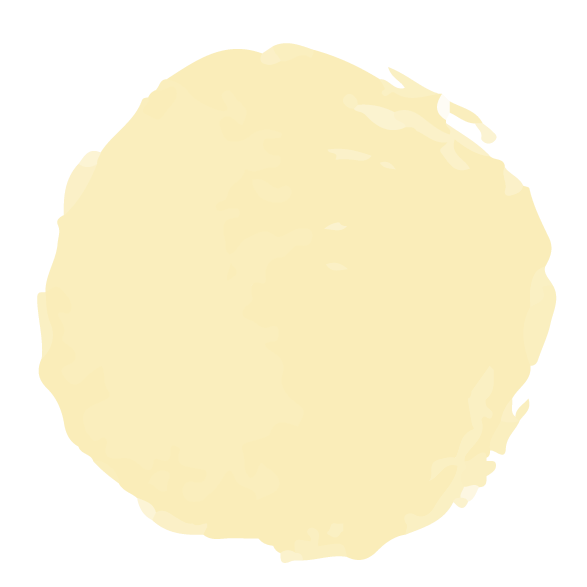 ص=  + ٣
١ أ
فكر 
زاوج 
شارك
الاختيار العشوائي
تحقق من فهمك
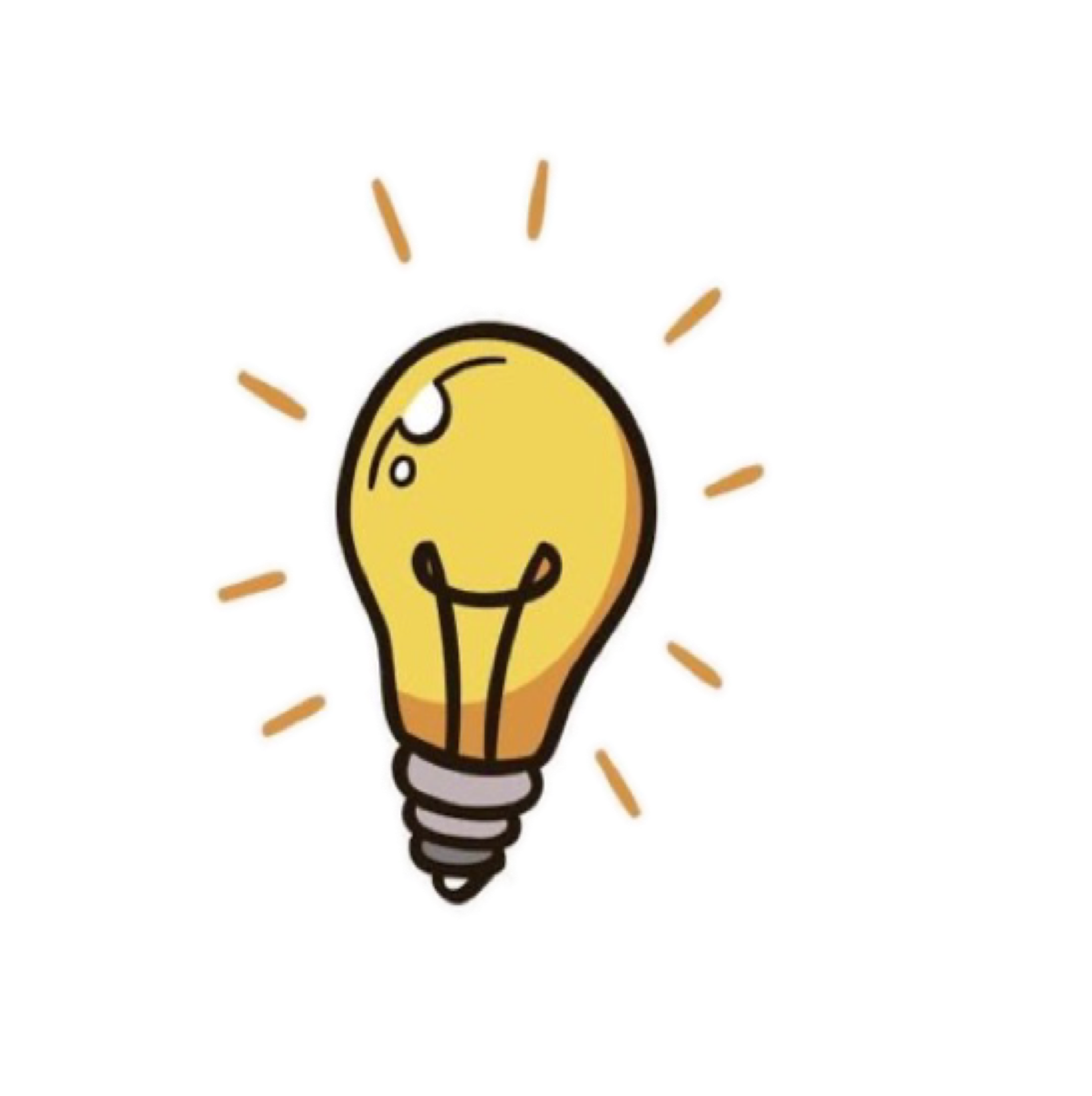 ٩٤
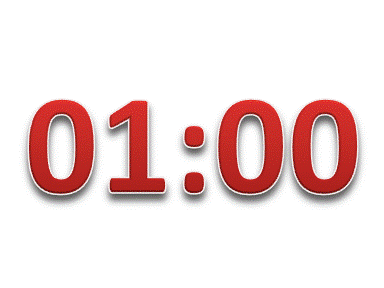 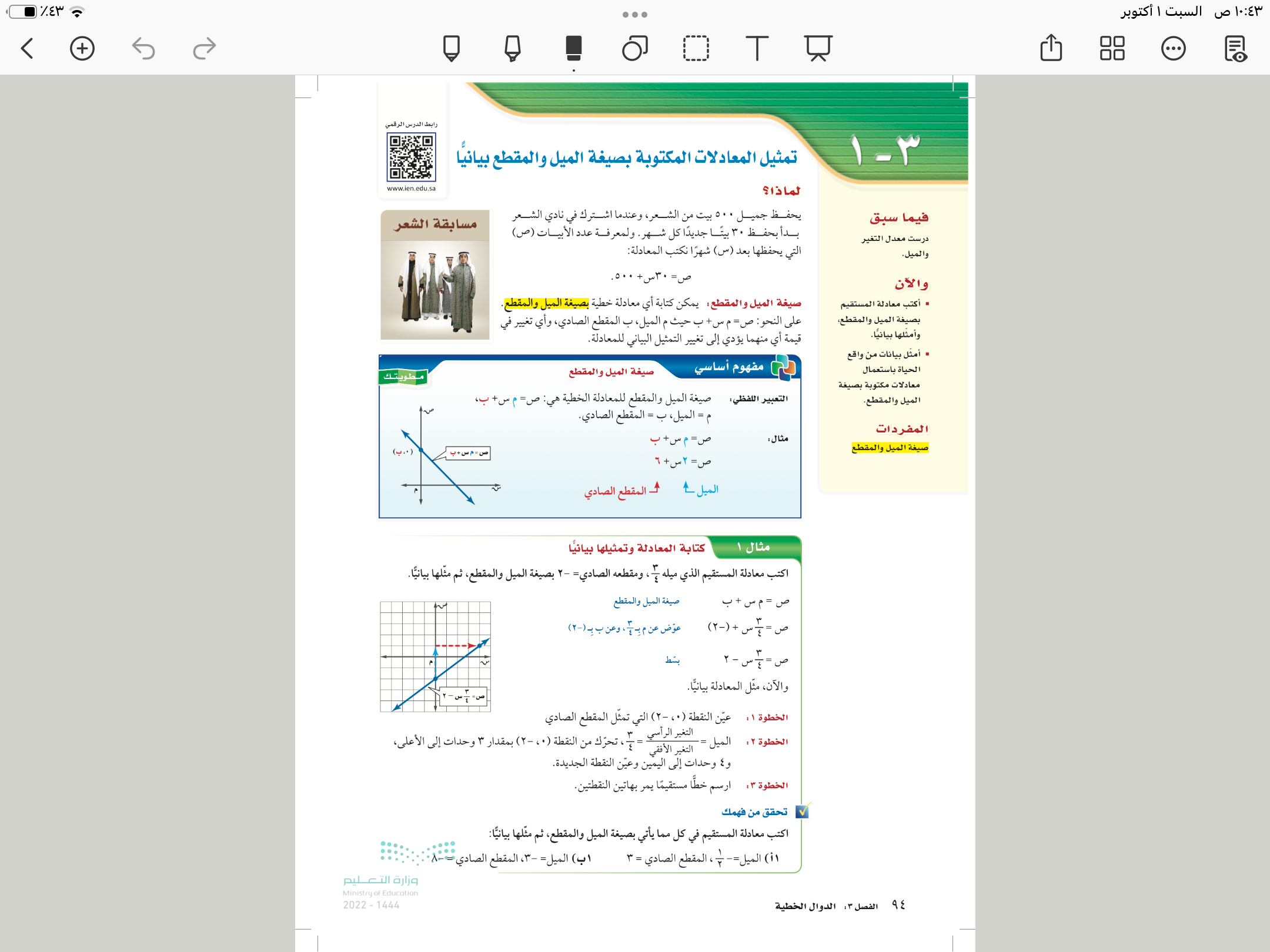 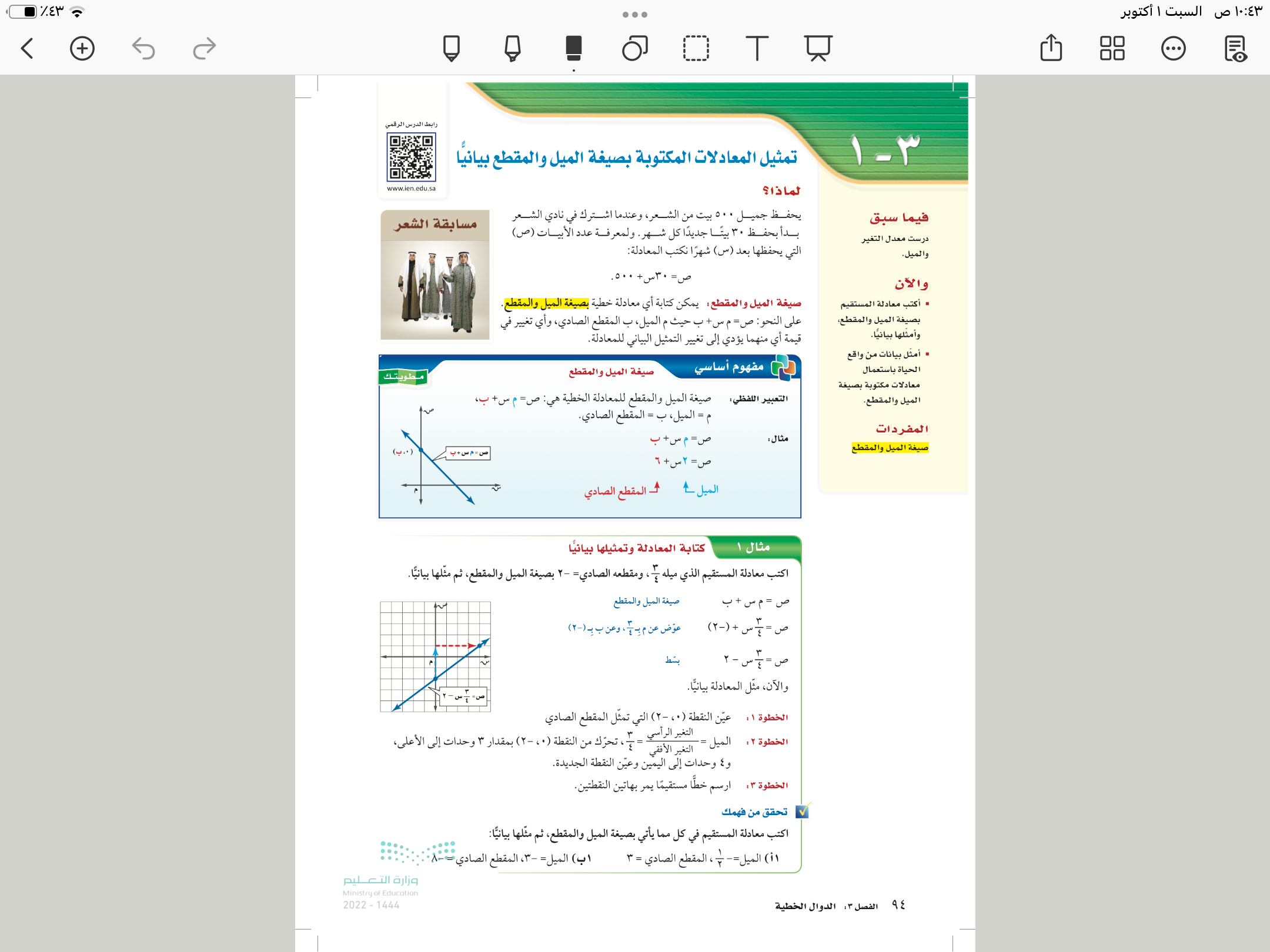 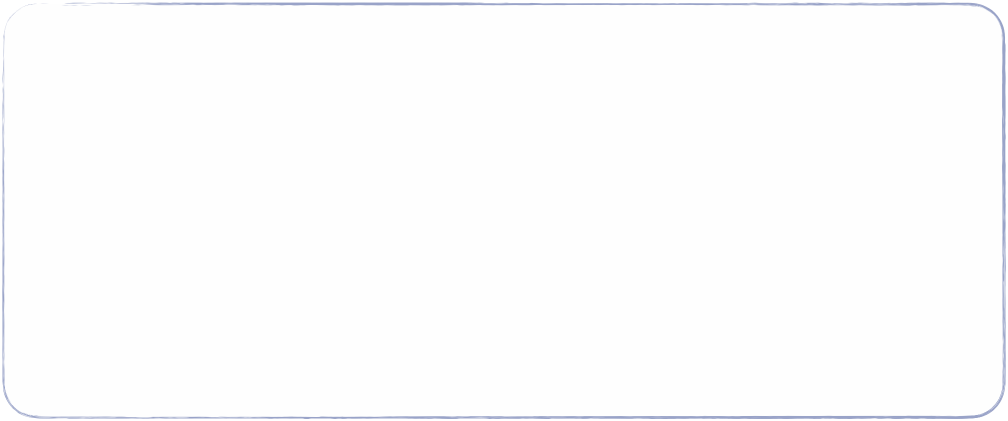 ١-معادلة المستقيم بصيغة الميل والمقطع
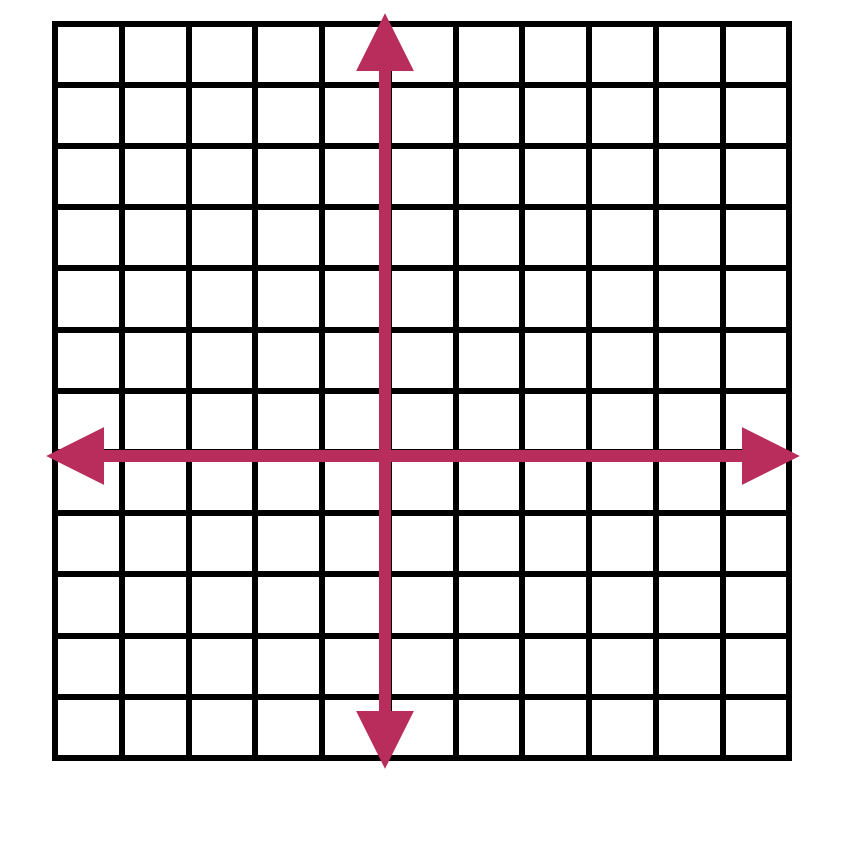 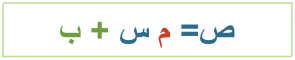 ص= - ١   س +٣
٢
🔵
٢-نوجد المقطع الصادي
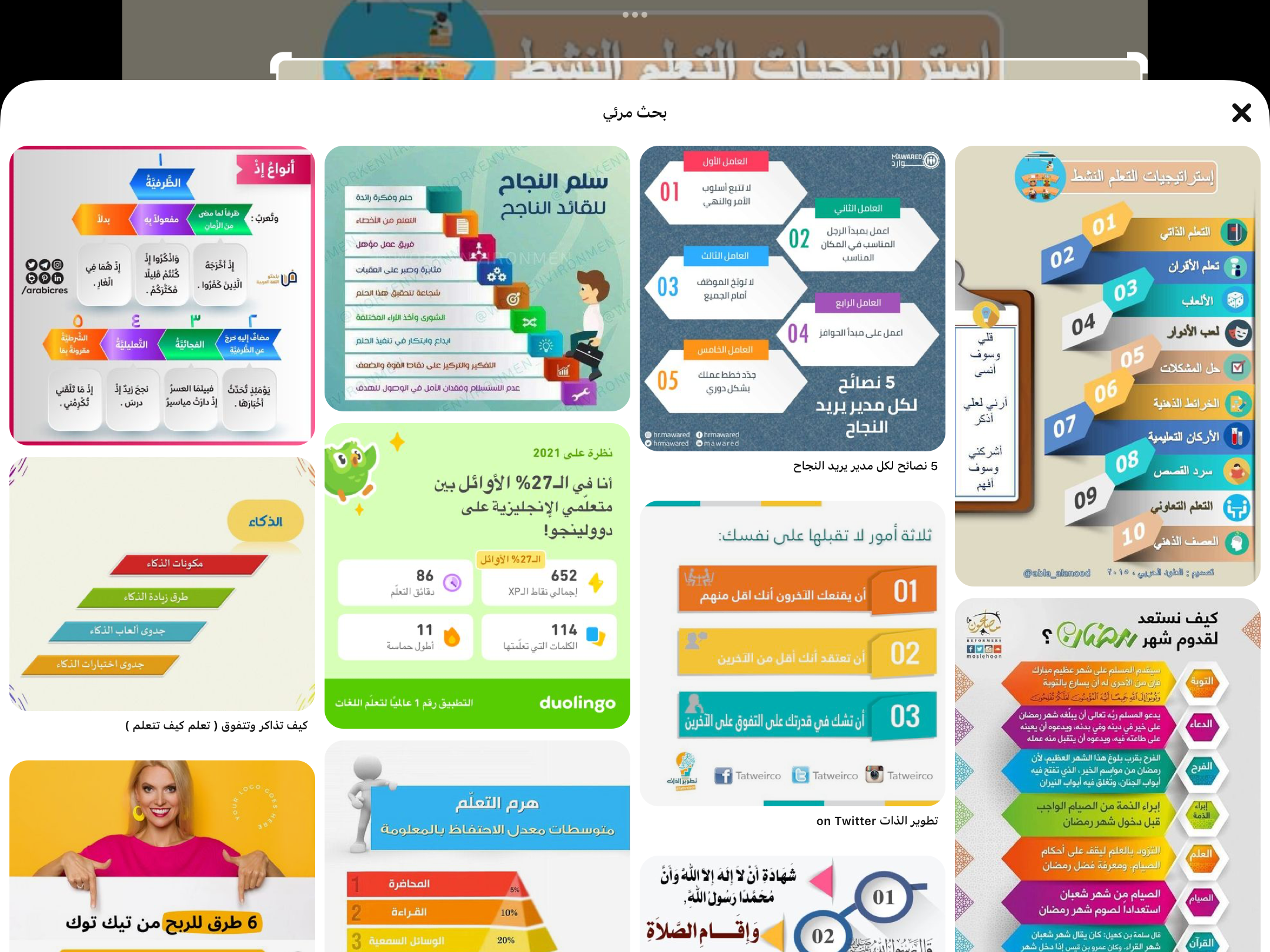 🔵
-١
٢
٣- الميل = التغير في ص = 
               التغير في س
٤- التمثيل البياني
 في المستوى الاحداثي نحدد النقطة (٠، ٣) على محور الصادات ثم نتحرك لاسفل وحدة واحدة ثم الى اليمين وحدتين  ونحدد النقطة الثانية ثم نصل بينهم
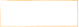 ١
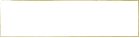 تأكد
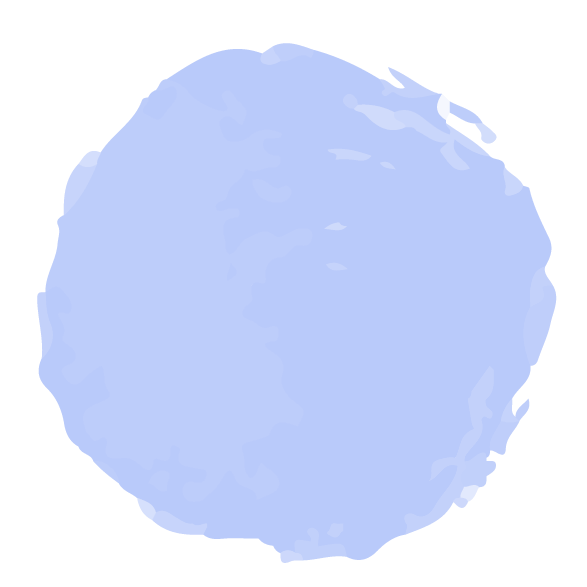 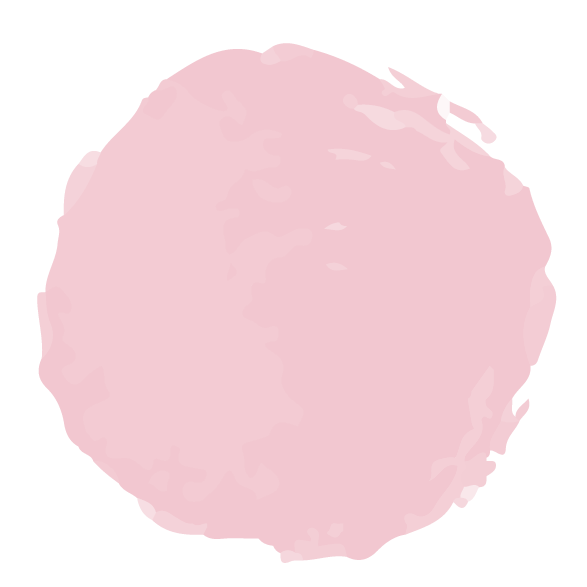 ص=  + ٤
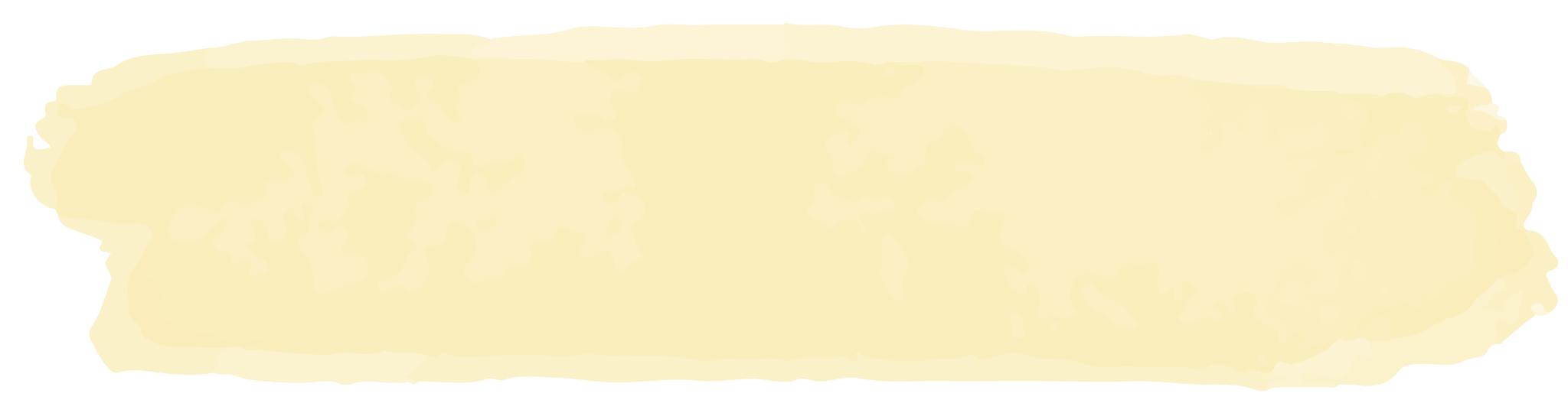 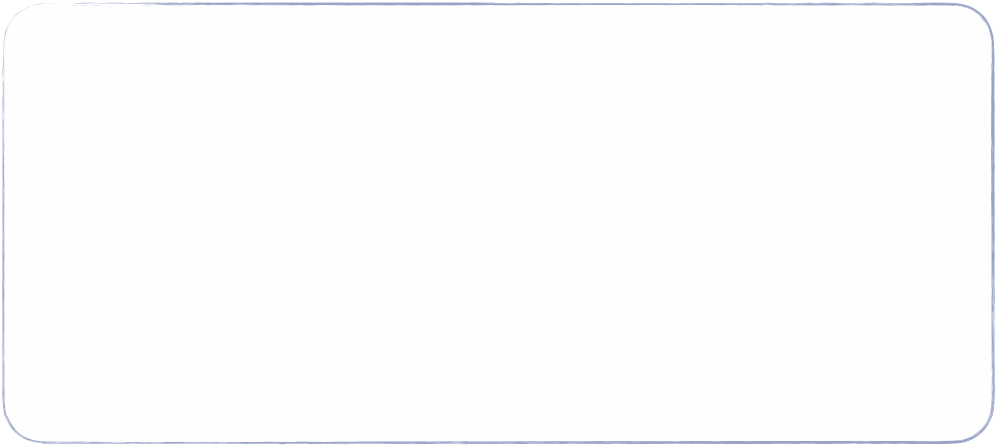 ٩٧
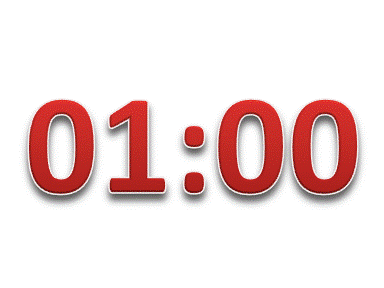 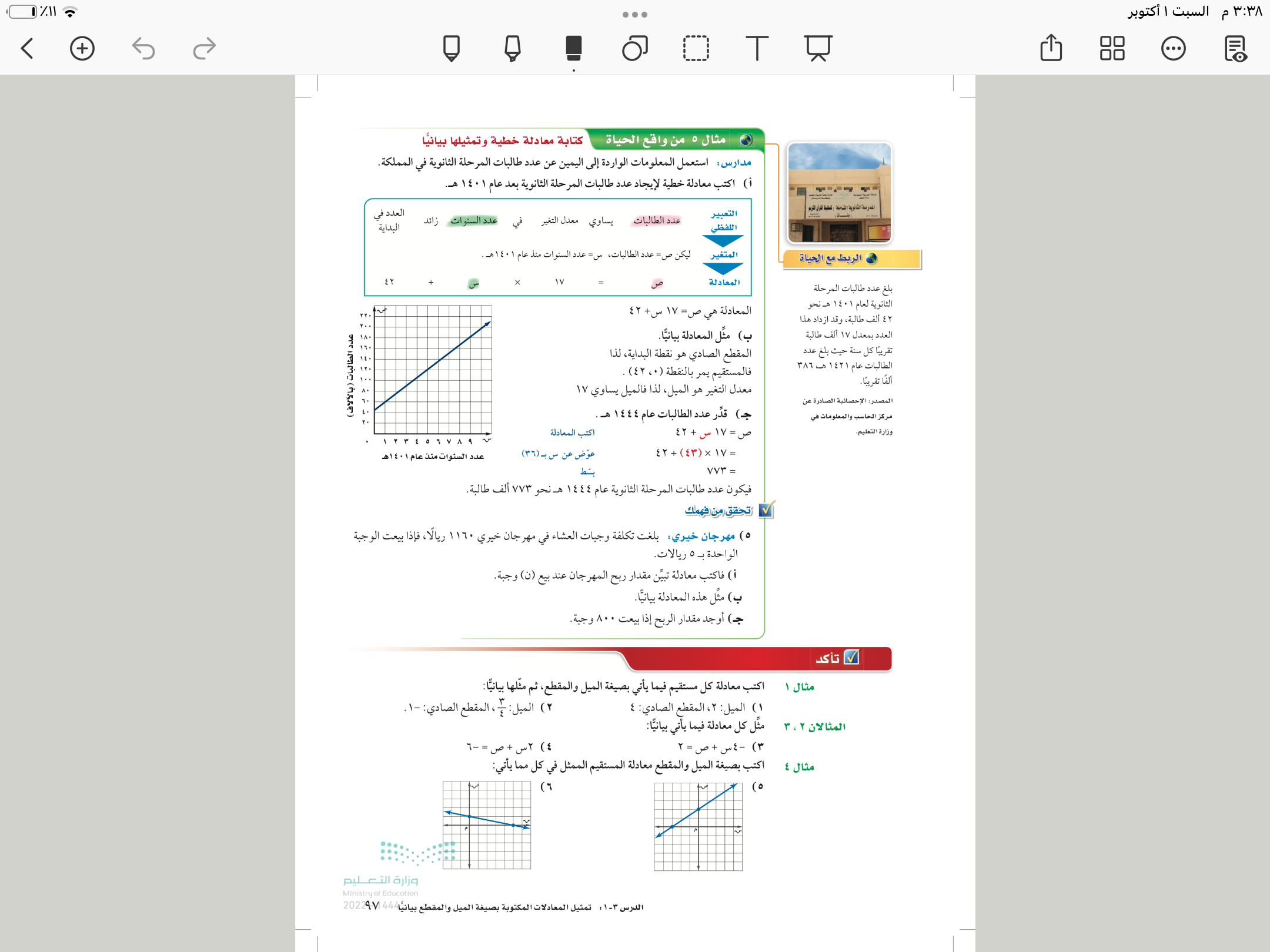 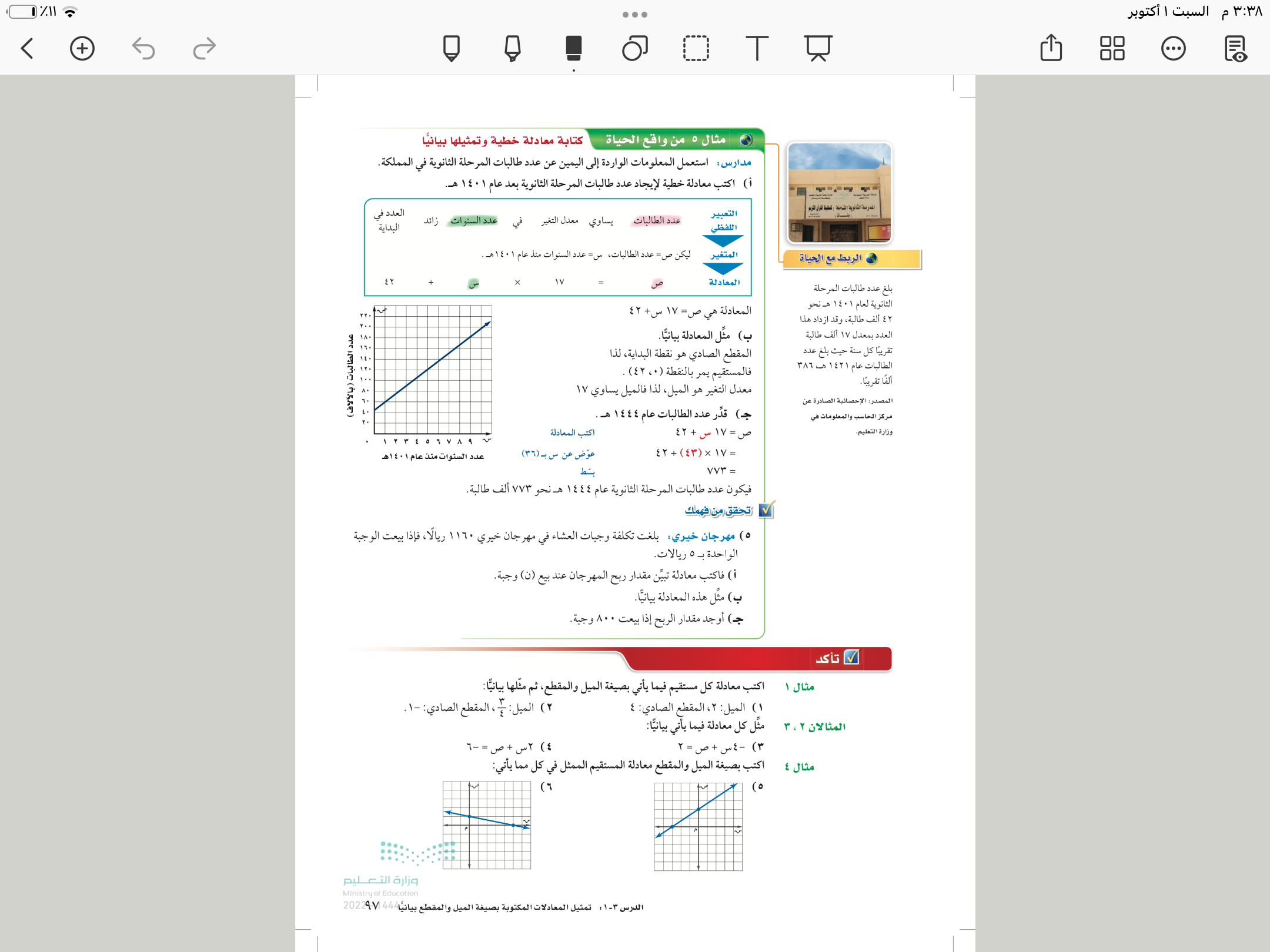 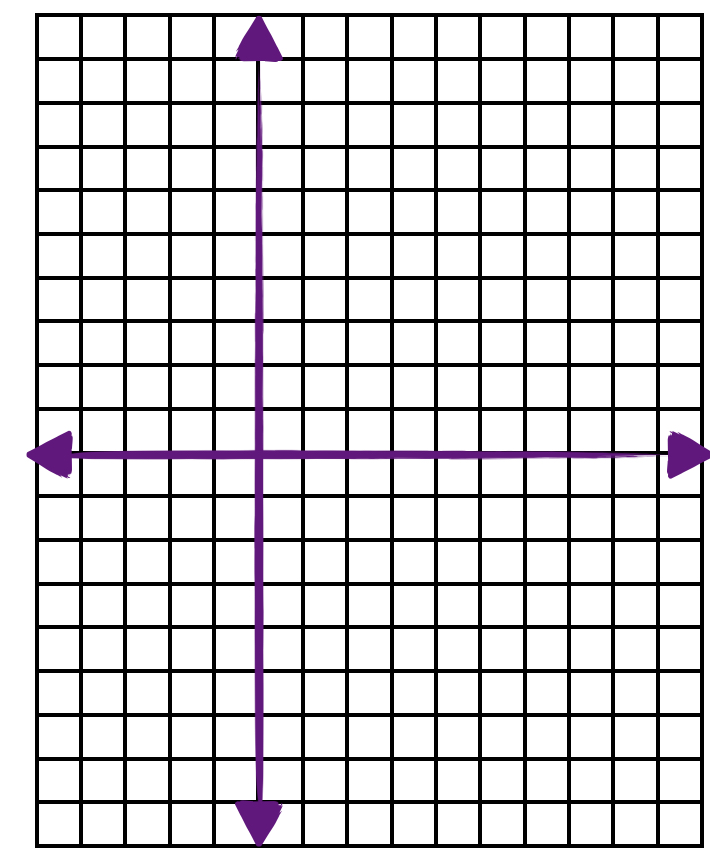 ١-معادلة المستقيم بصيغة الميل والمقطع
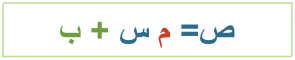 ص= ٢س +٤
🔵
٢-نوجد المقطع الصادي
٢
١
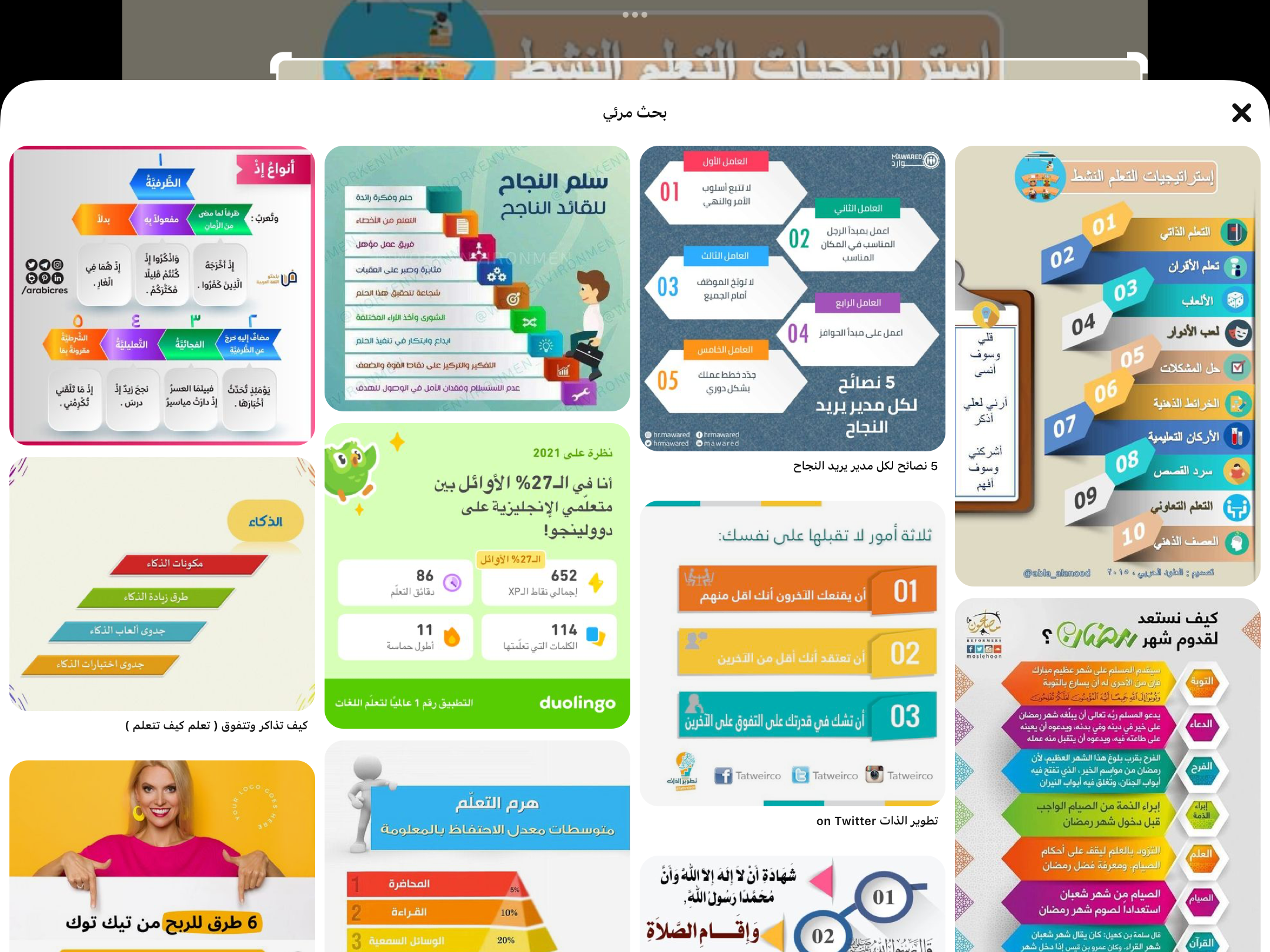 🔵
٣- الميل = التغير في ص = 
               التغير في س
٤- التمثيل البياني
 في المستوى الاحداثي نحدد النقطة (٠، ٤) على محور الصادات ثم نتحرك الى اعلى  وحدتين ثم الى اليمين وحدة واحدة  ونحدد النقطة الثانية  ثم نصل بينهم
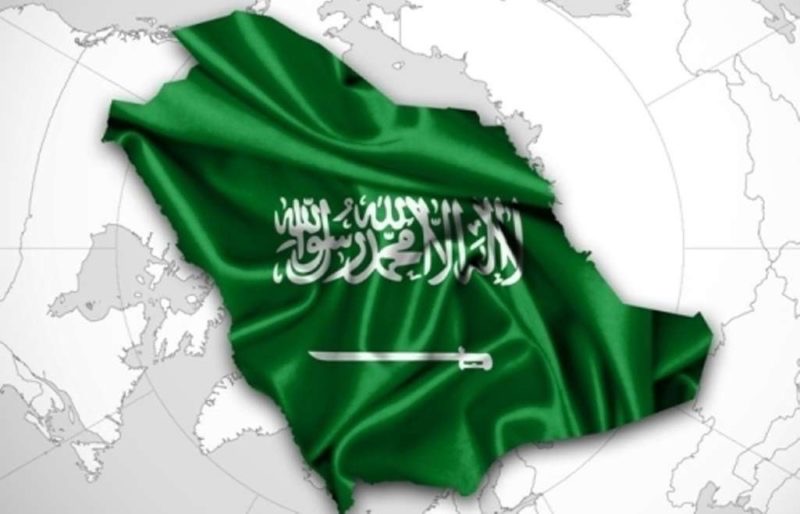 ٩٩
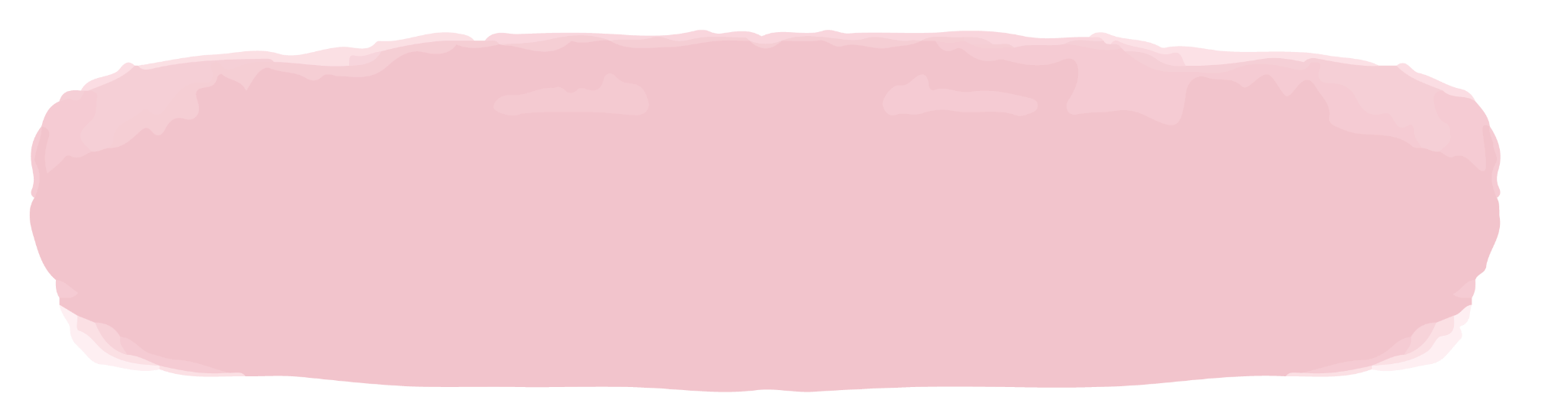 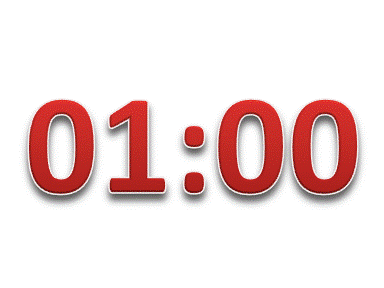 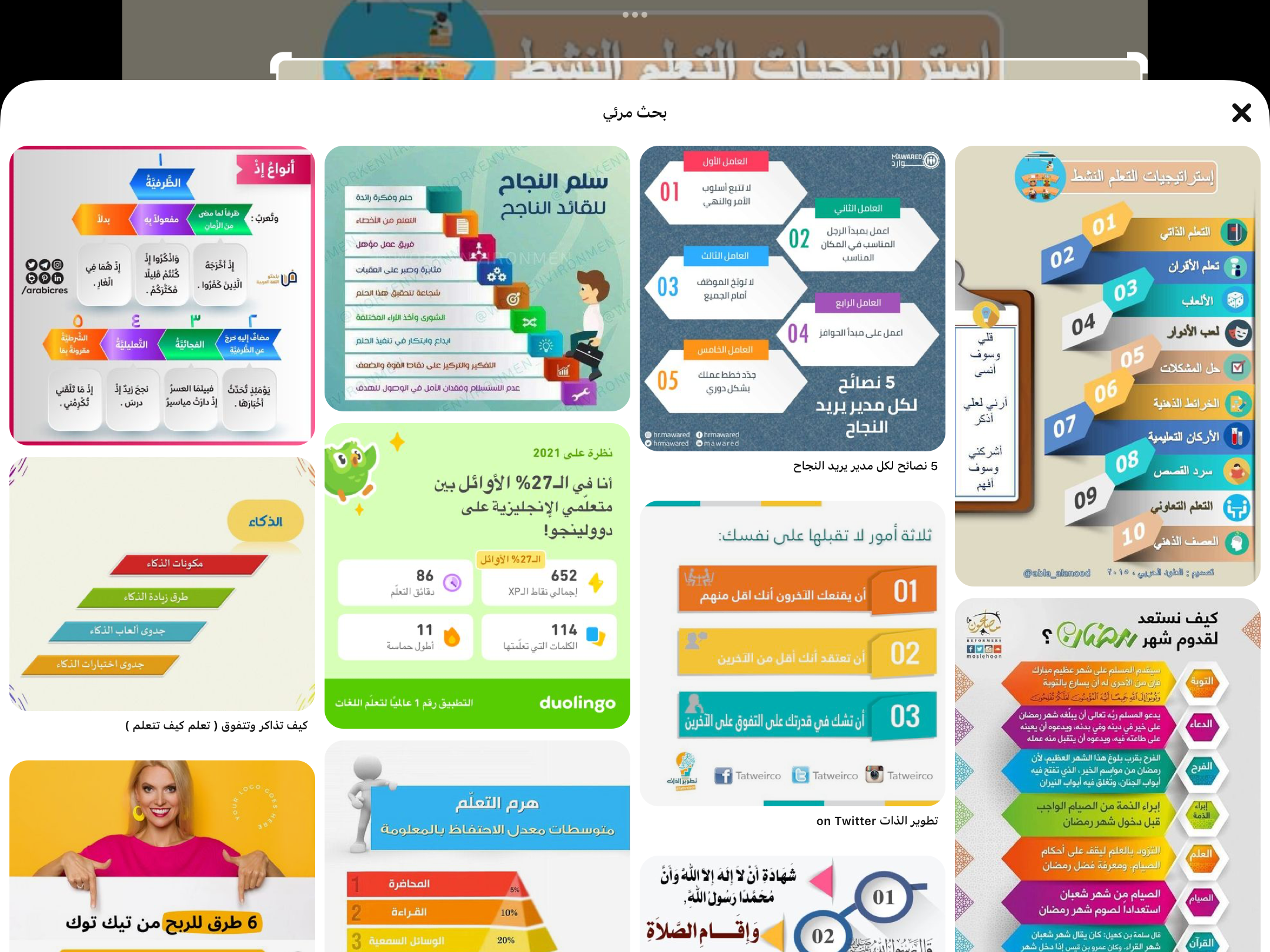 تدريب على الاختبارات الدولية
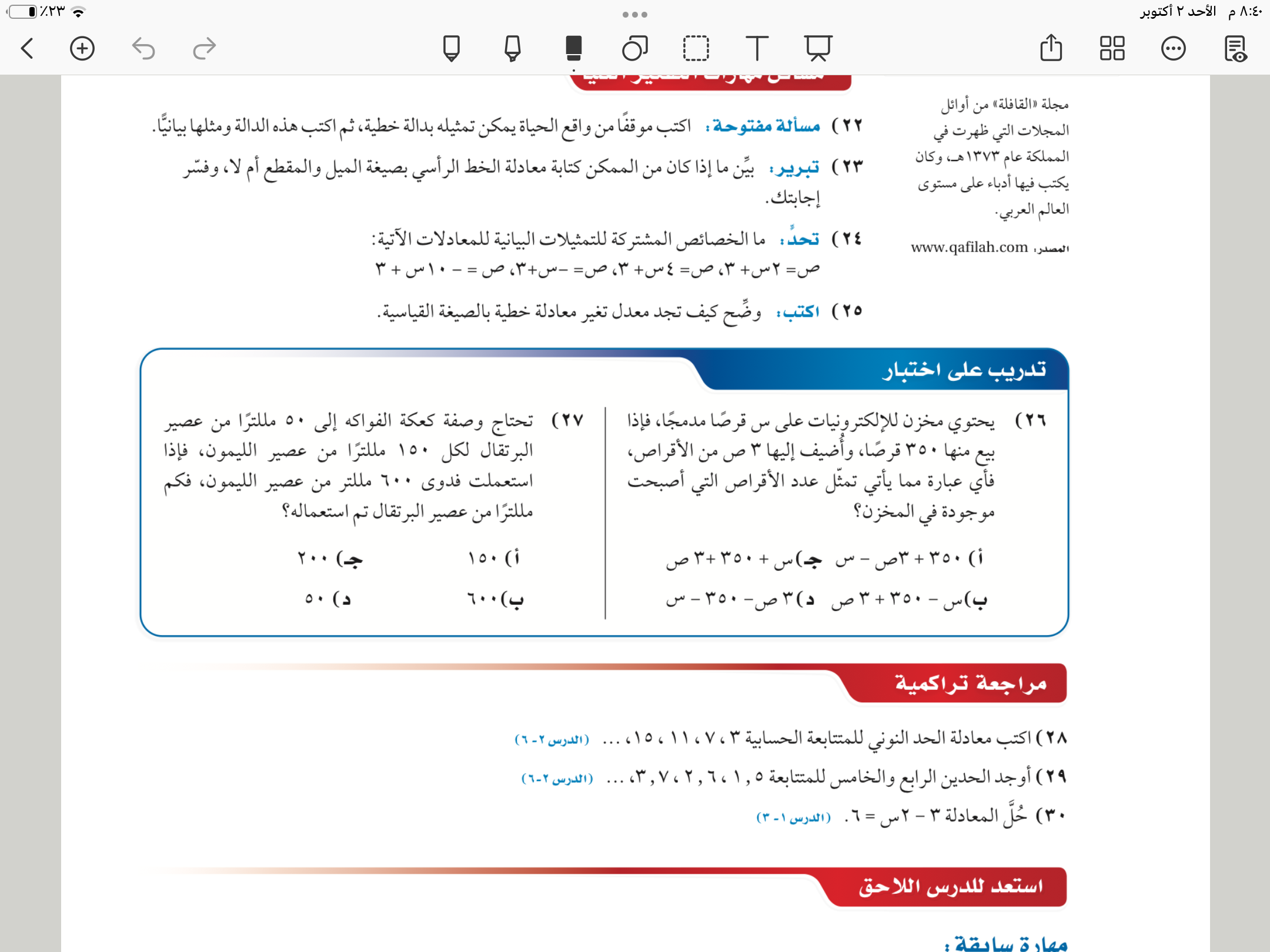 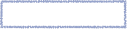 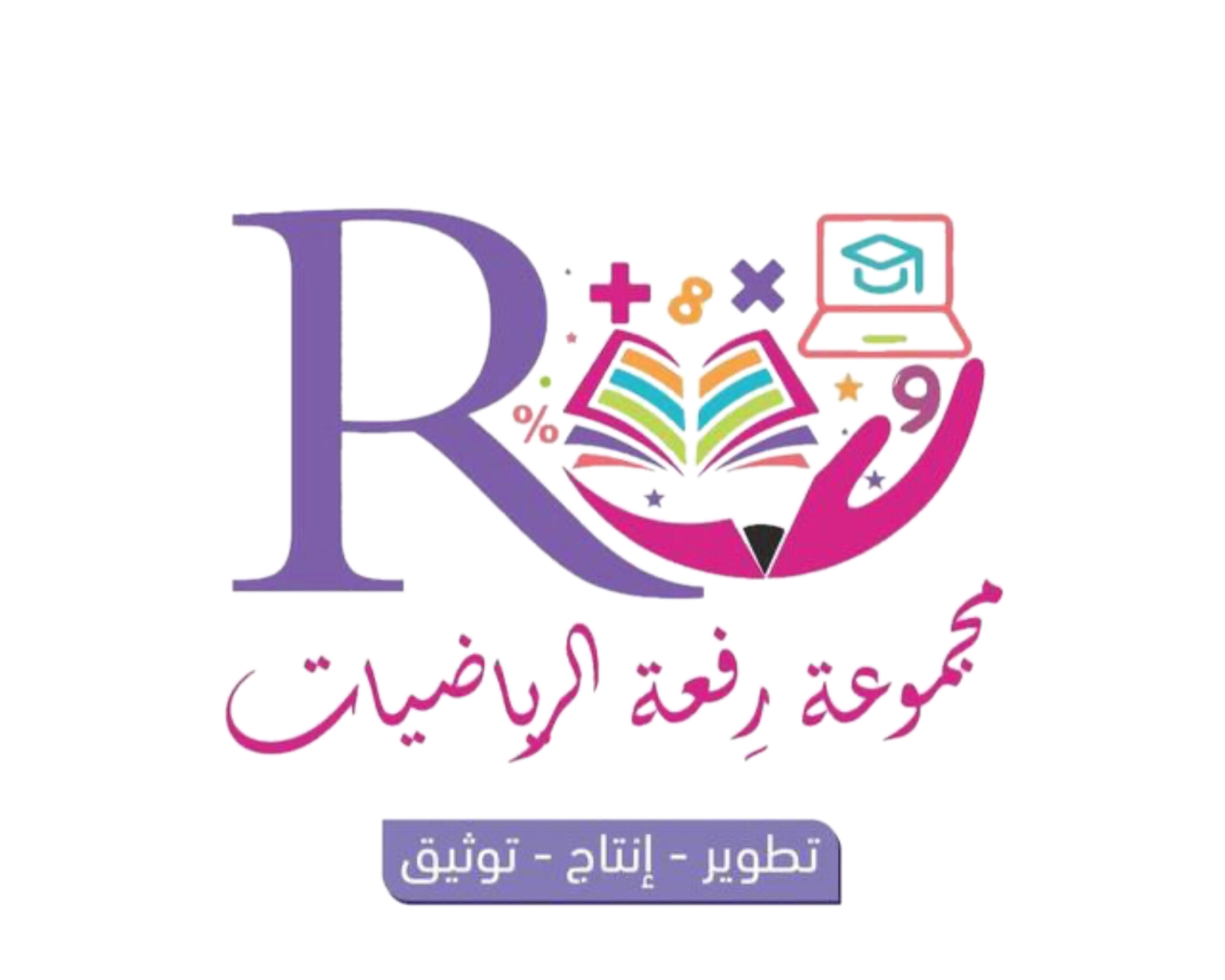 ٩٥
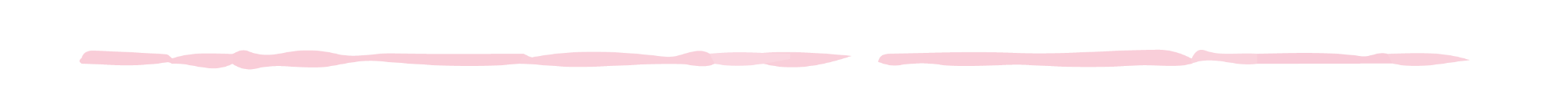 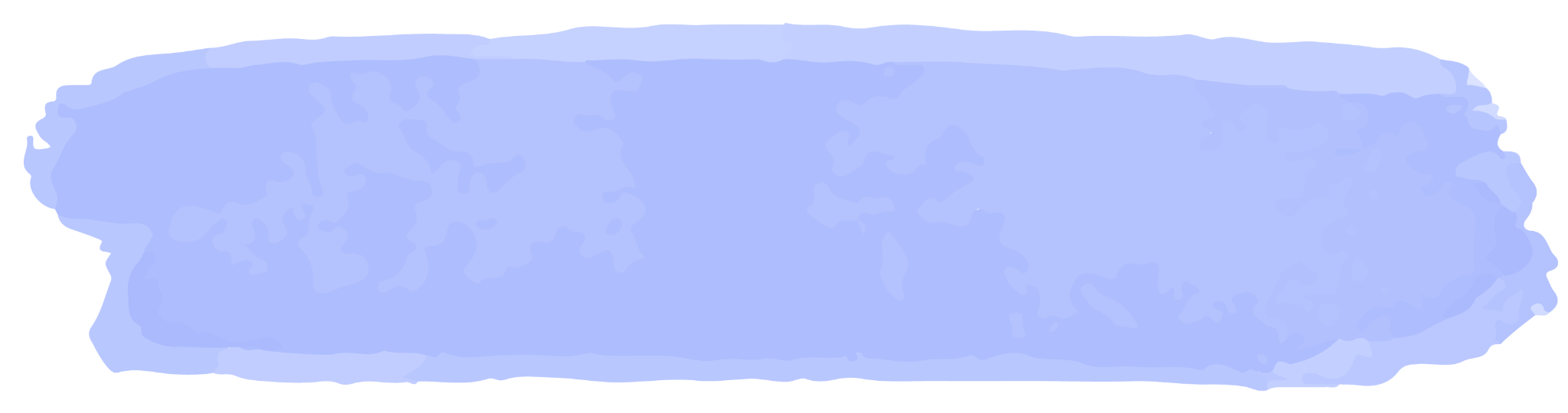 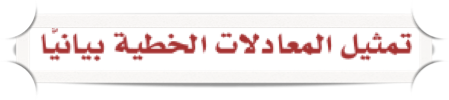 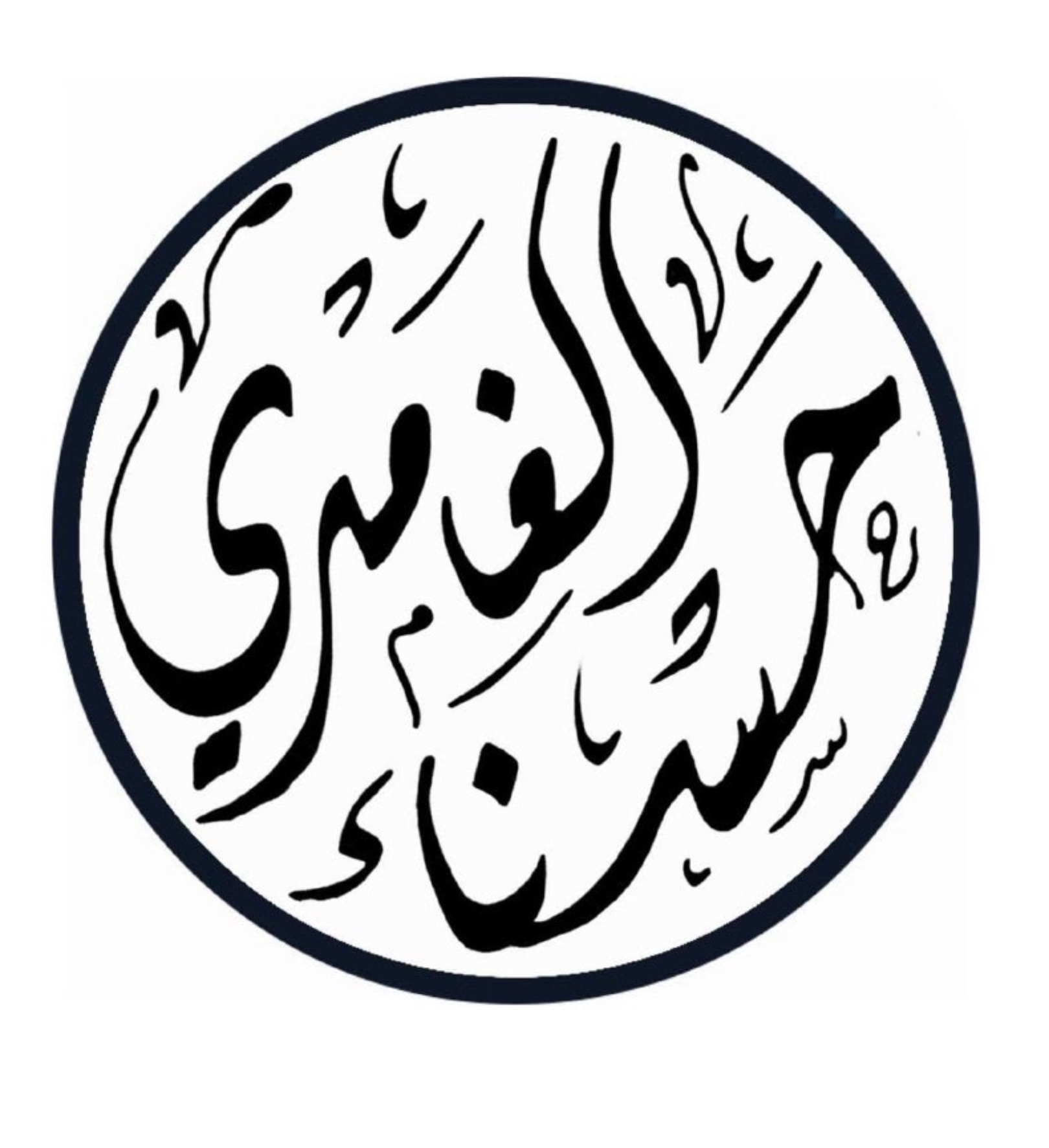 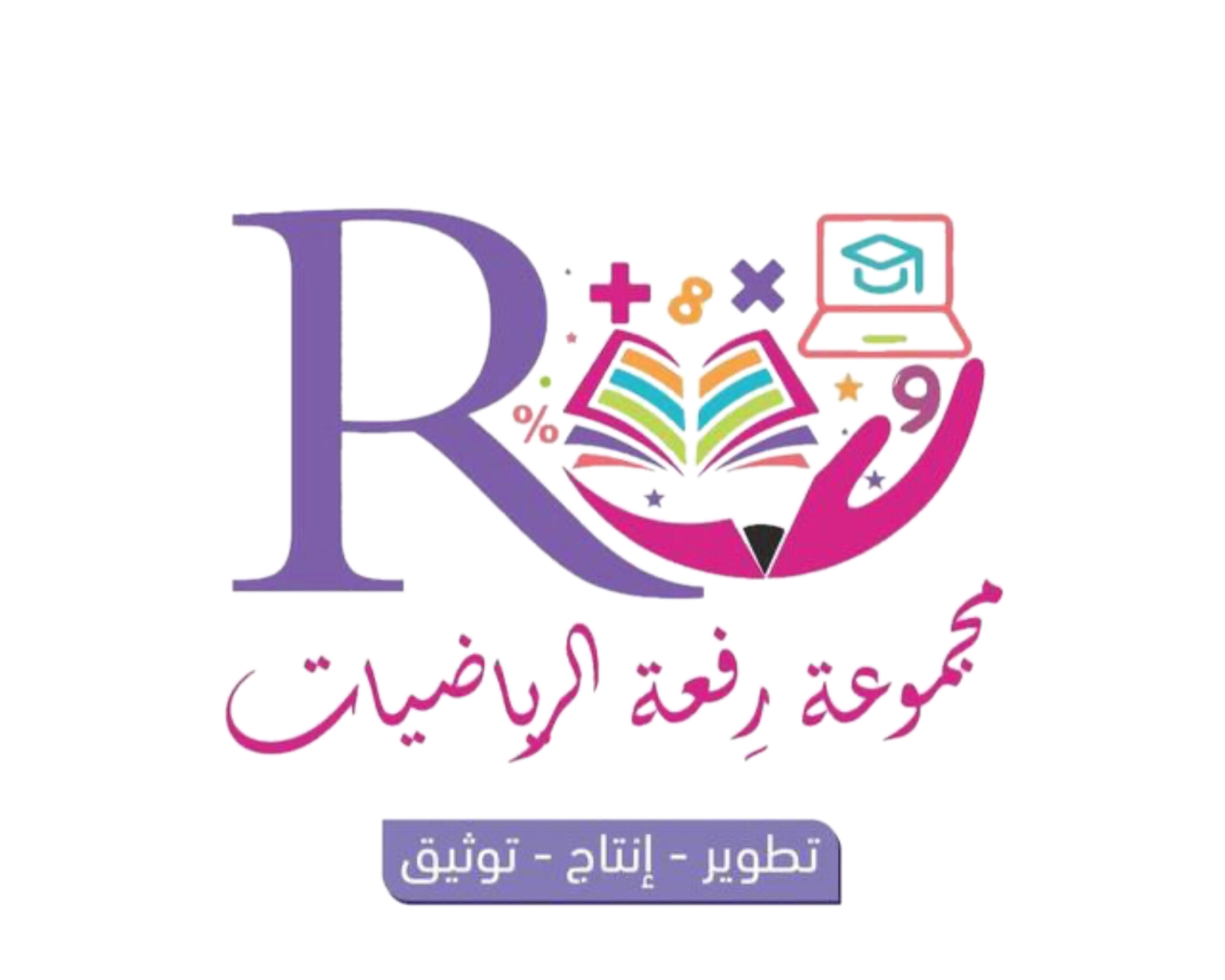 ٩٥
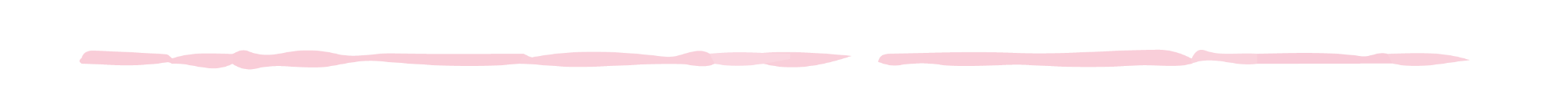 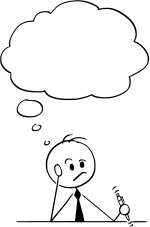 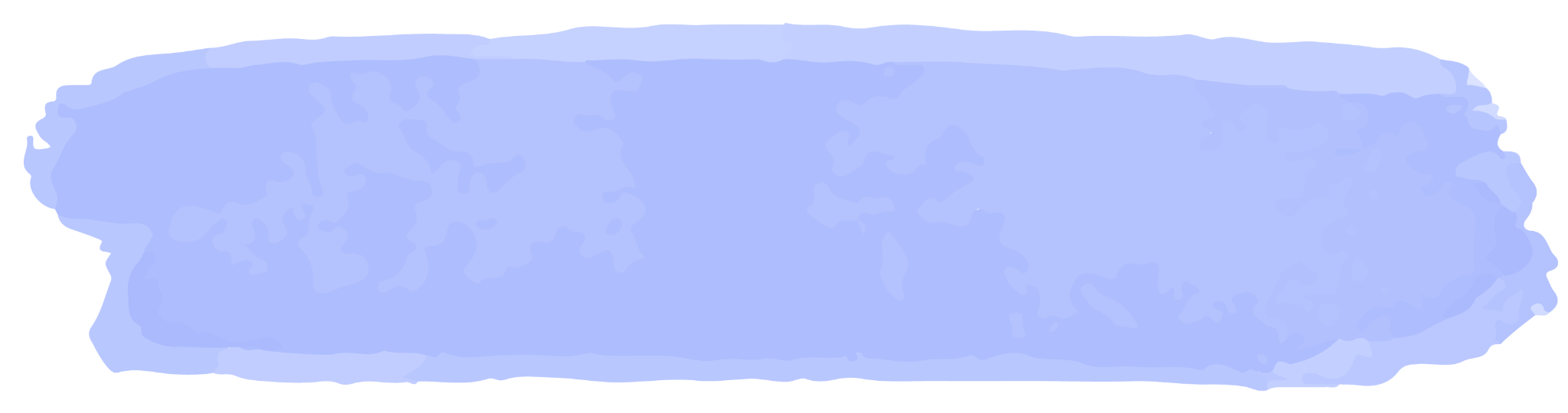 اذا لم تكن المعادلة مكتوبة بصيغة الميل والمقطع ،
فكيف يمكن تمثيلها بصيغة الميل والمقطع ؟
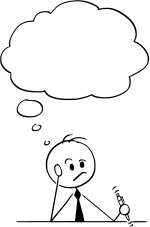 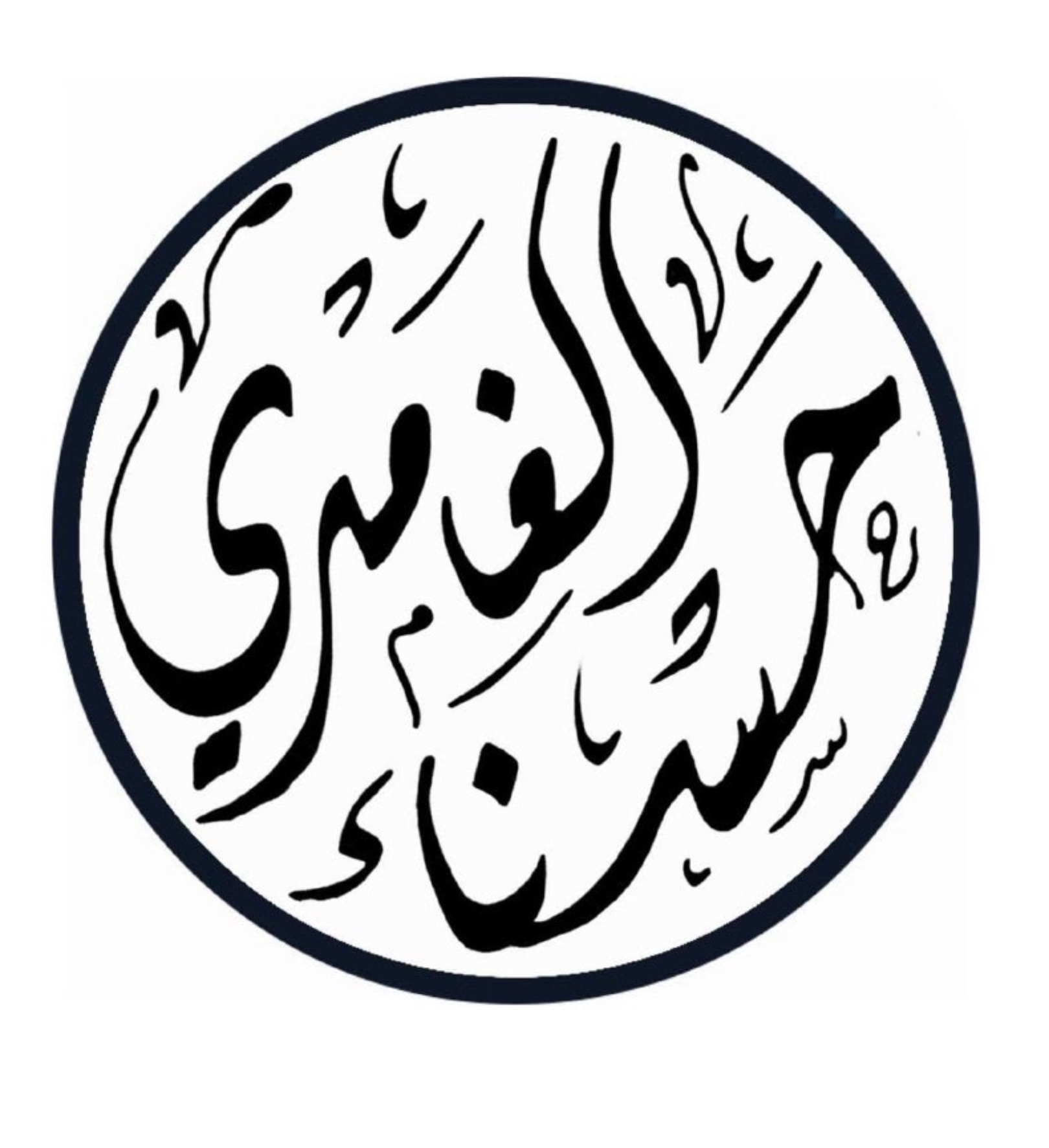 مثال
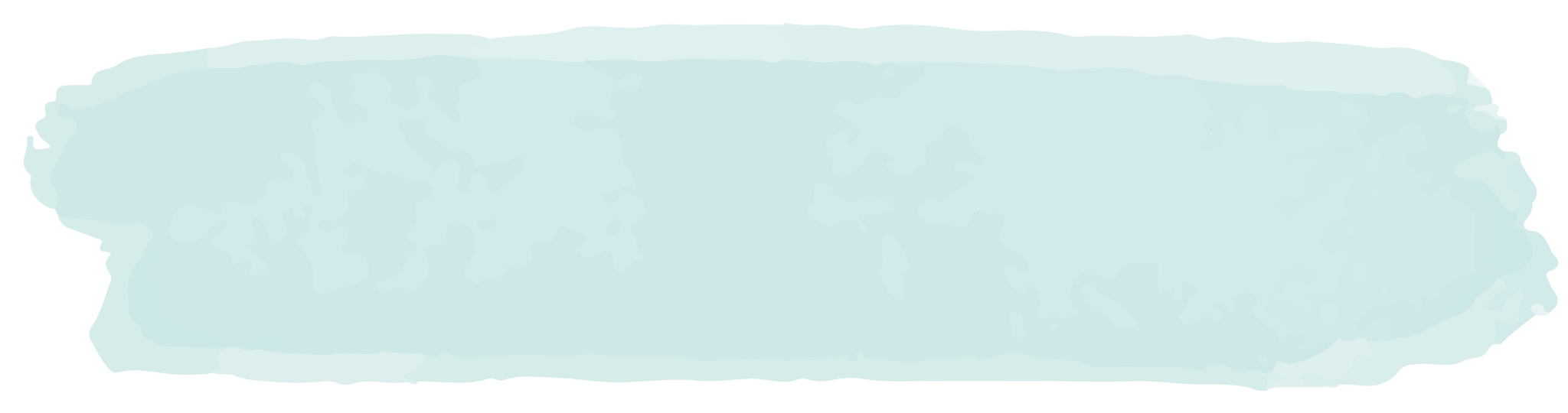 ٩٥
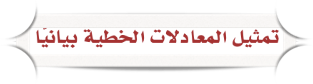 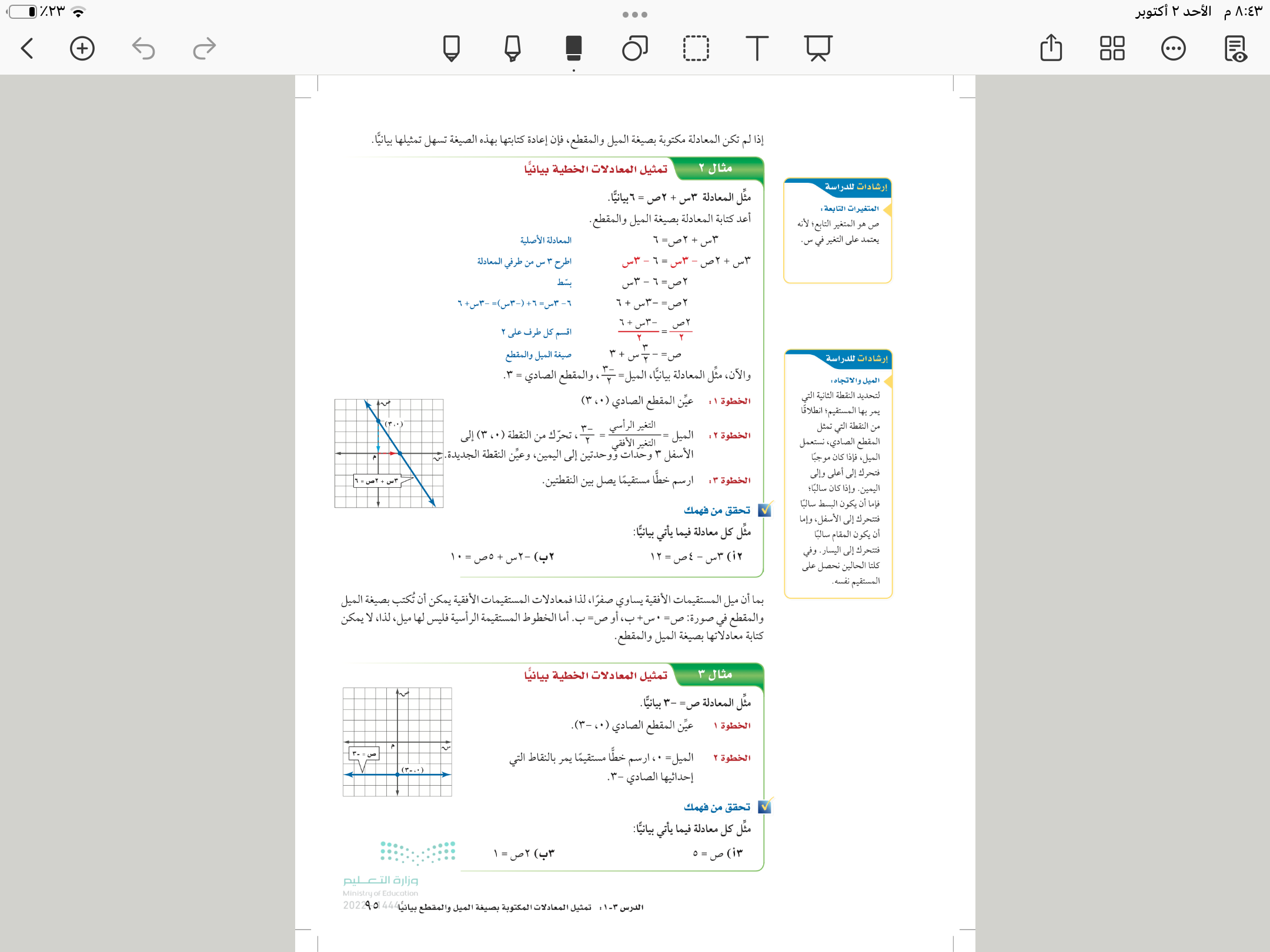 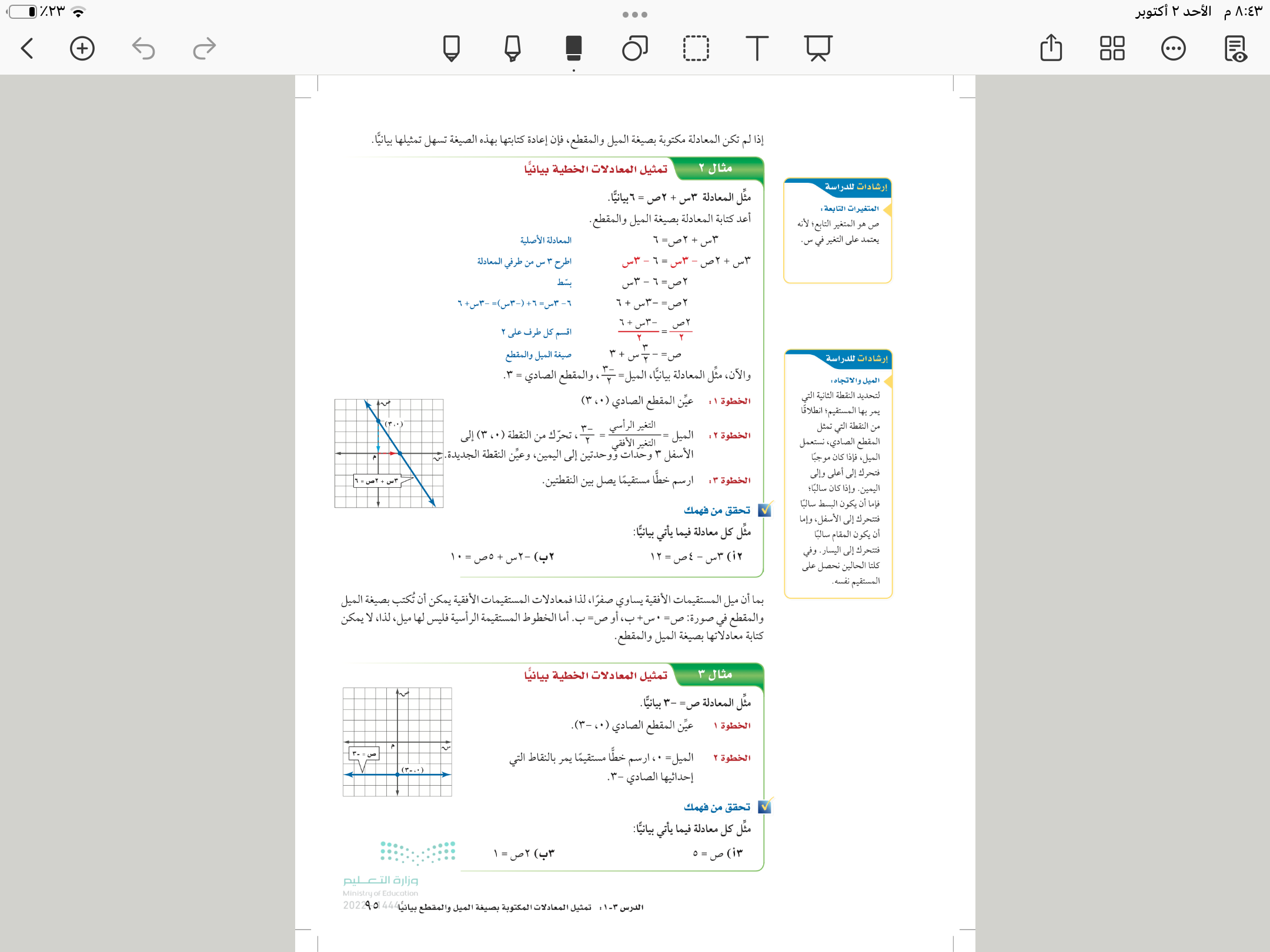 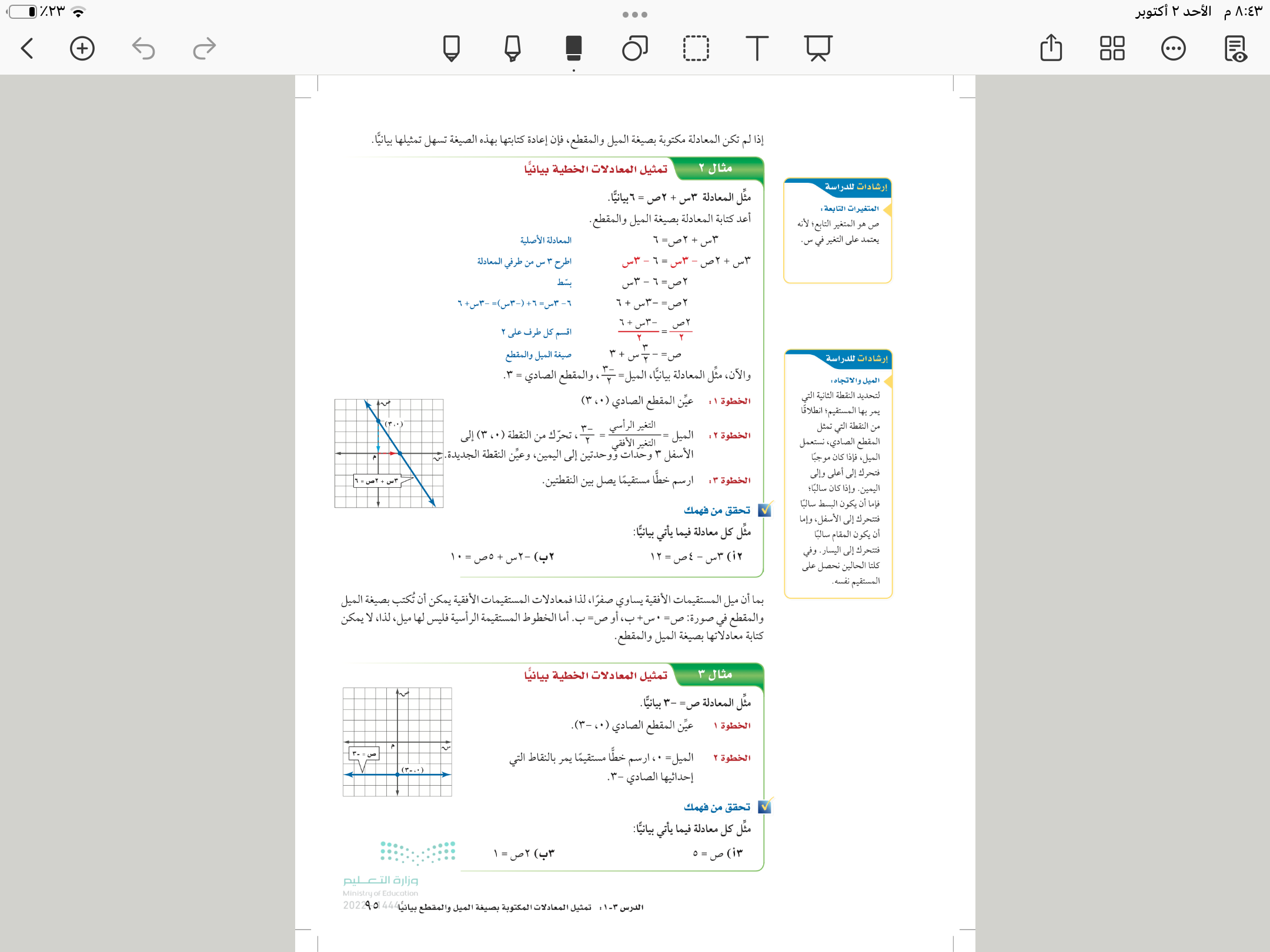 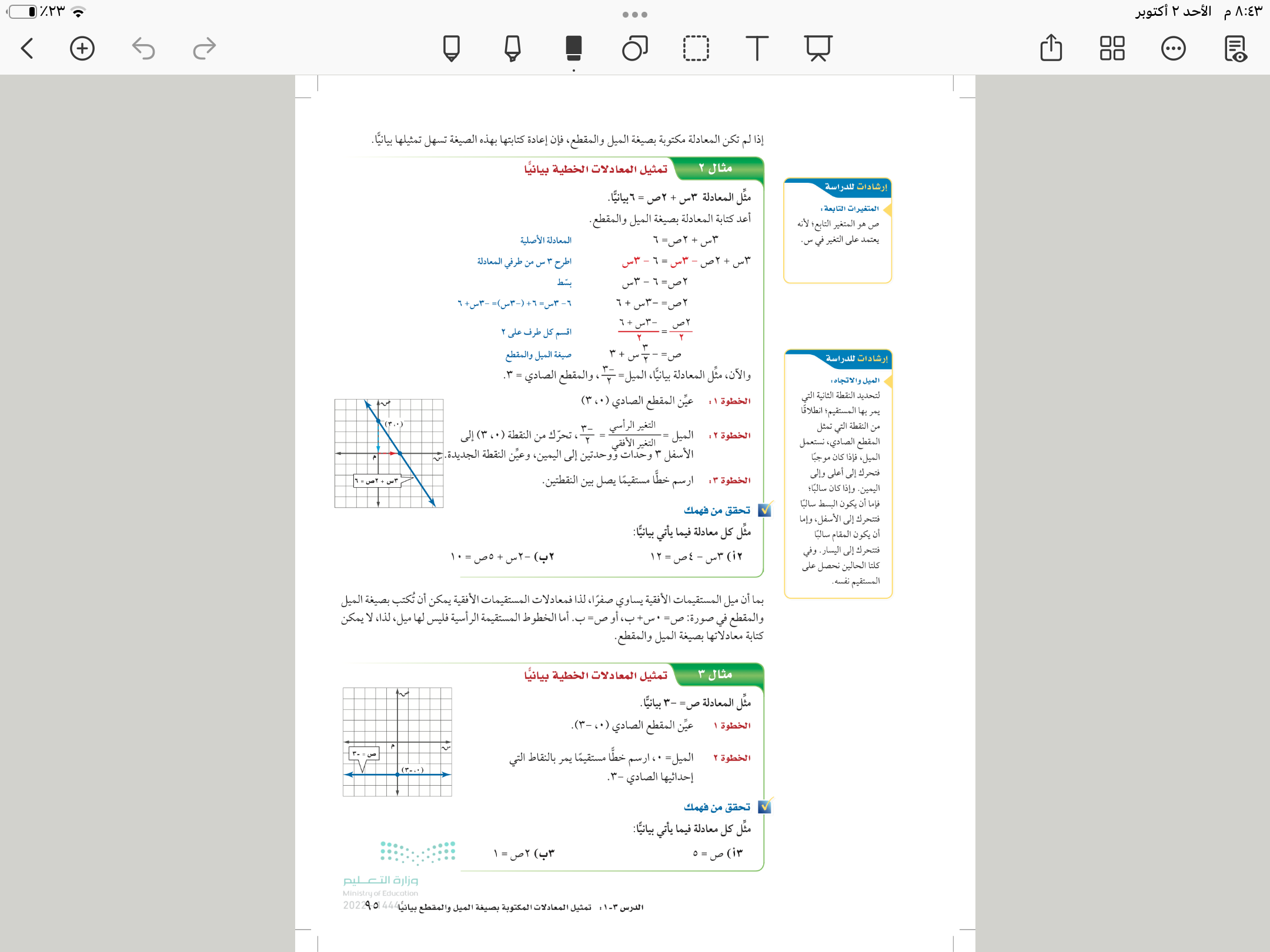 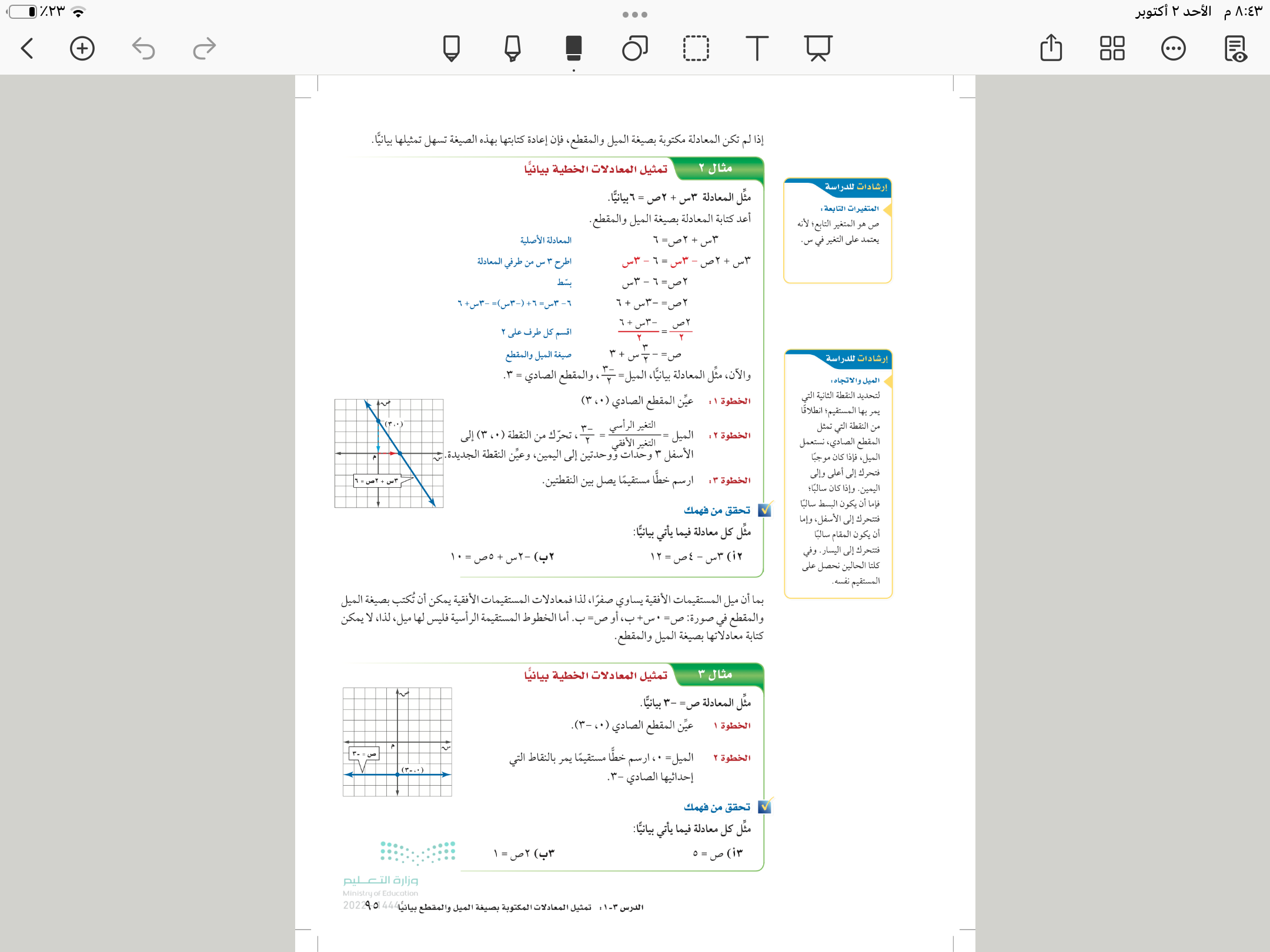 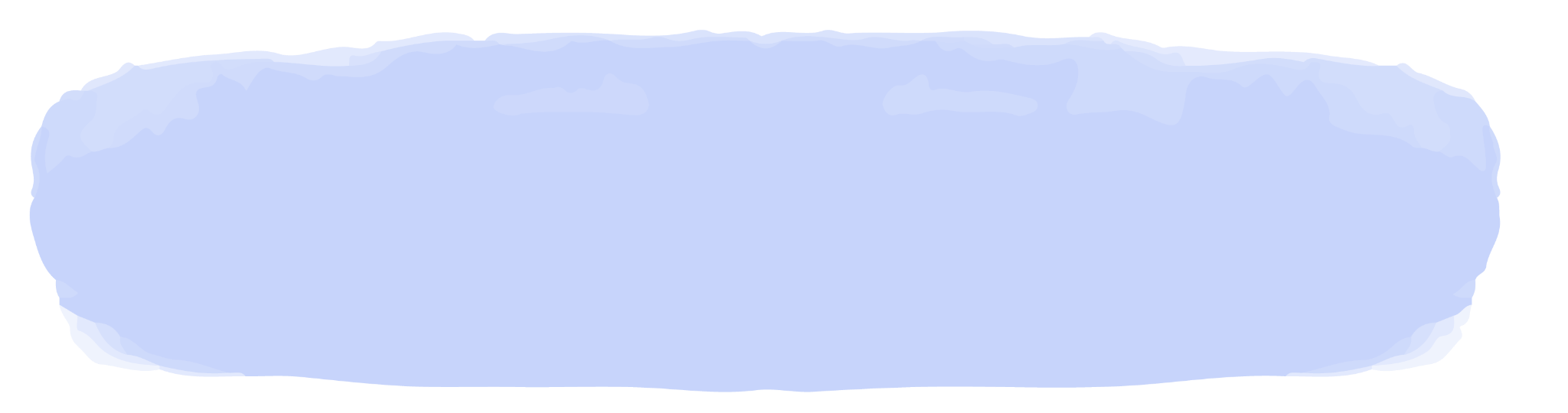 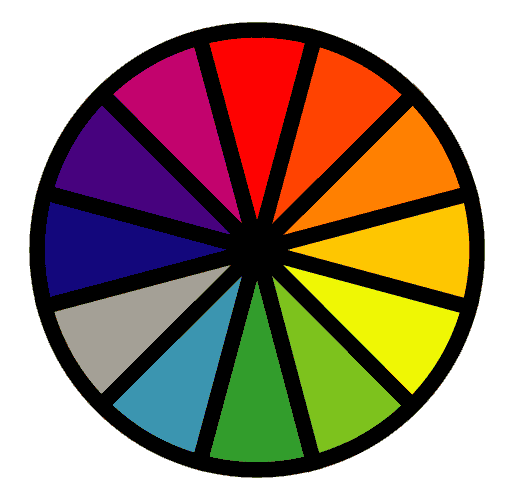 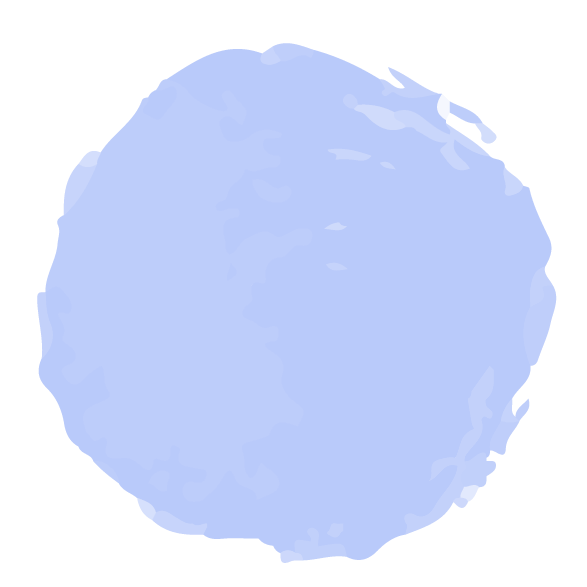 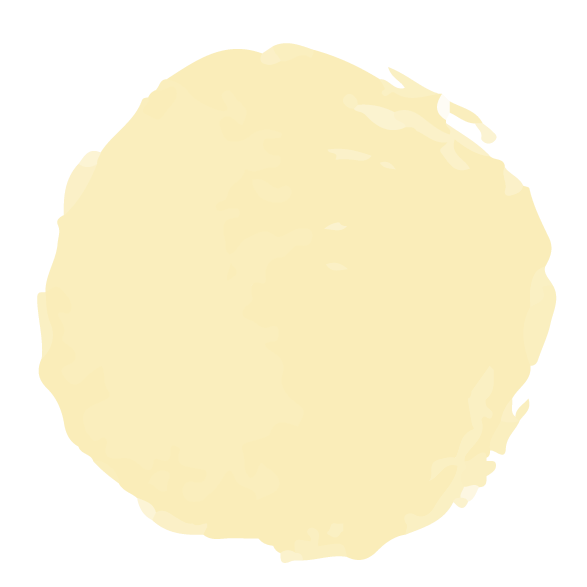 ٢ أ
فكر 
زاوج 
شارك
الاختيار العشوائي
تحقق من فهمك
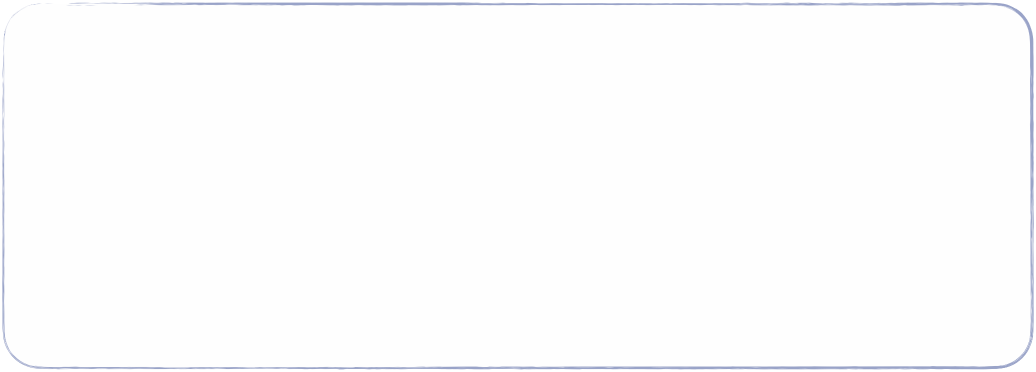 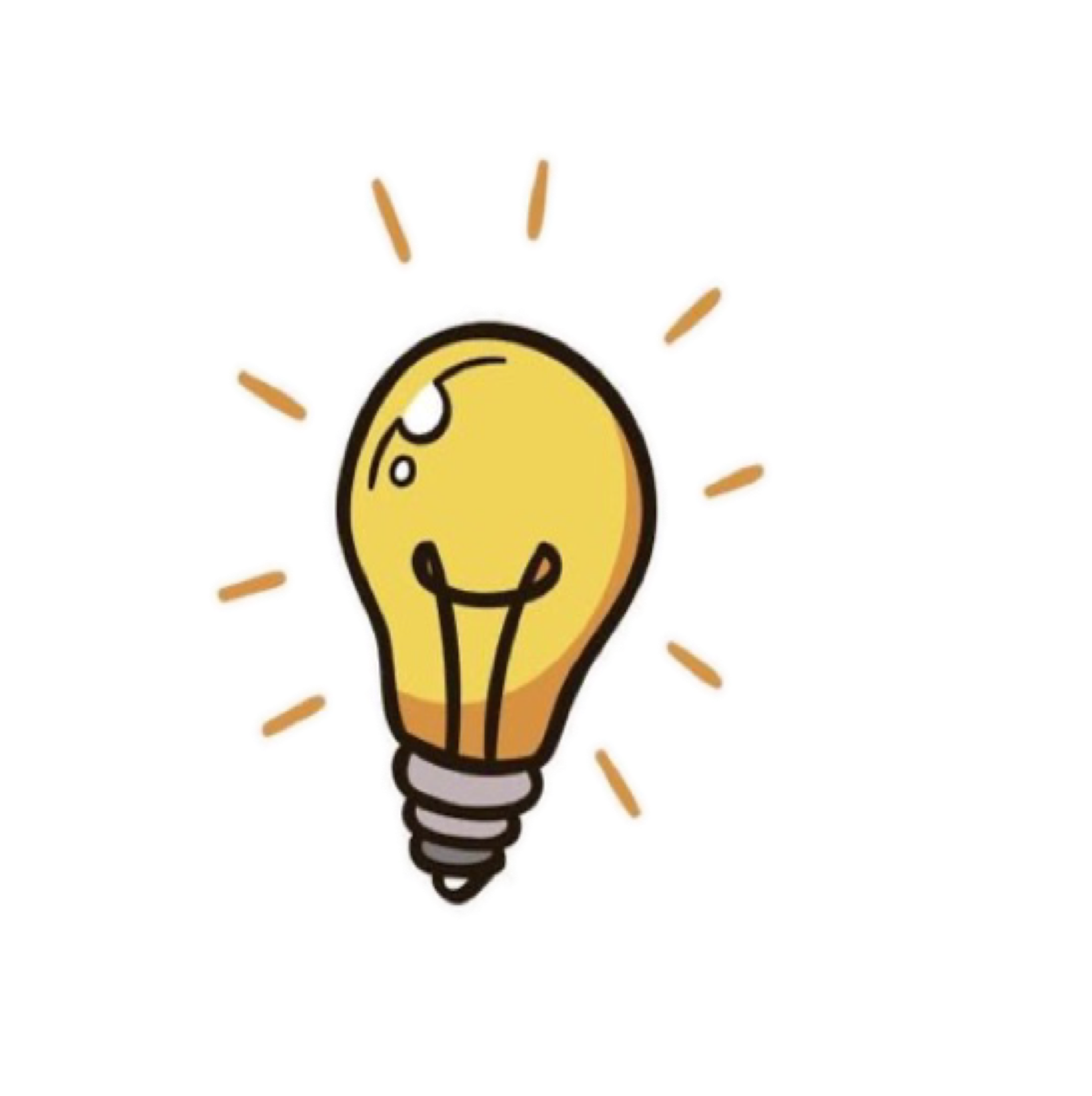 ٩٥
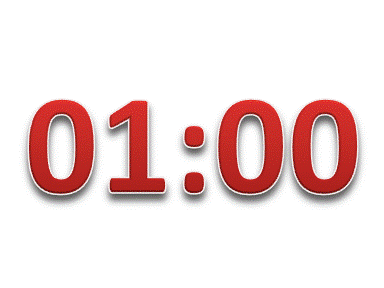 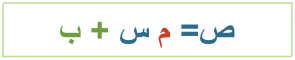 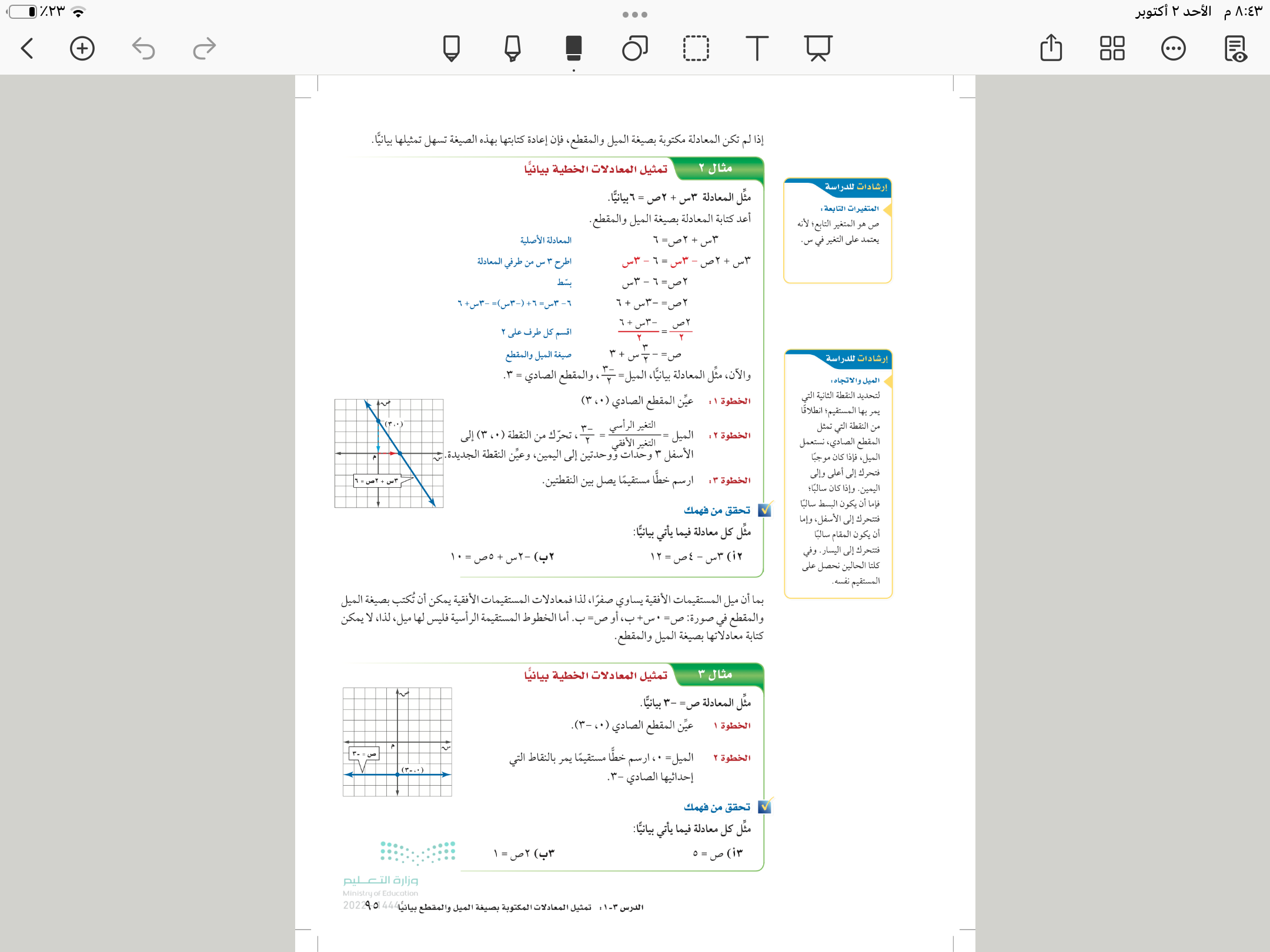 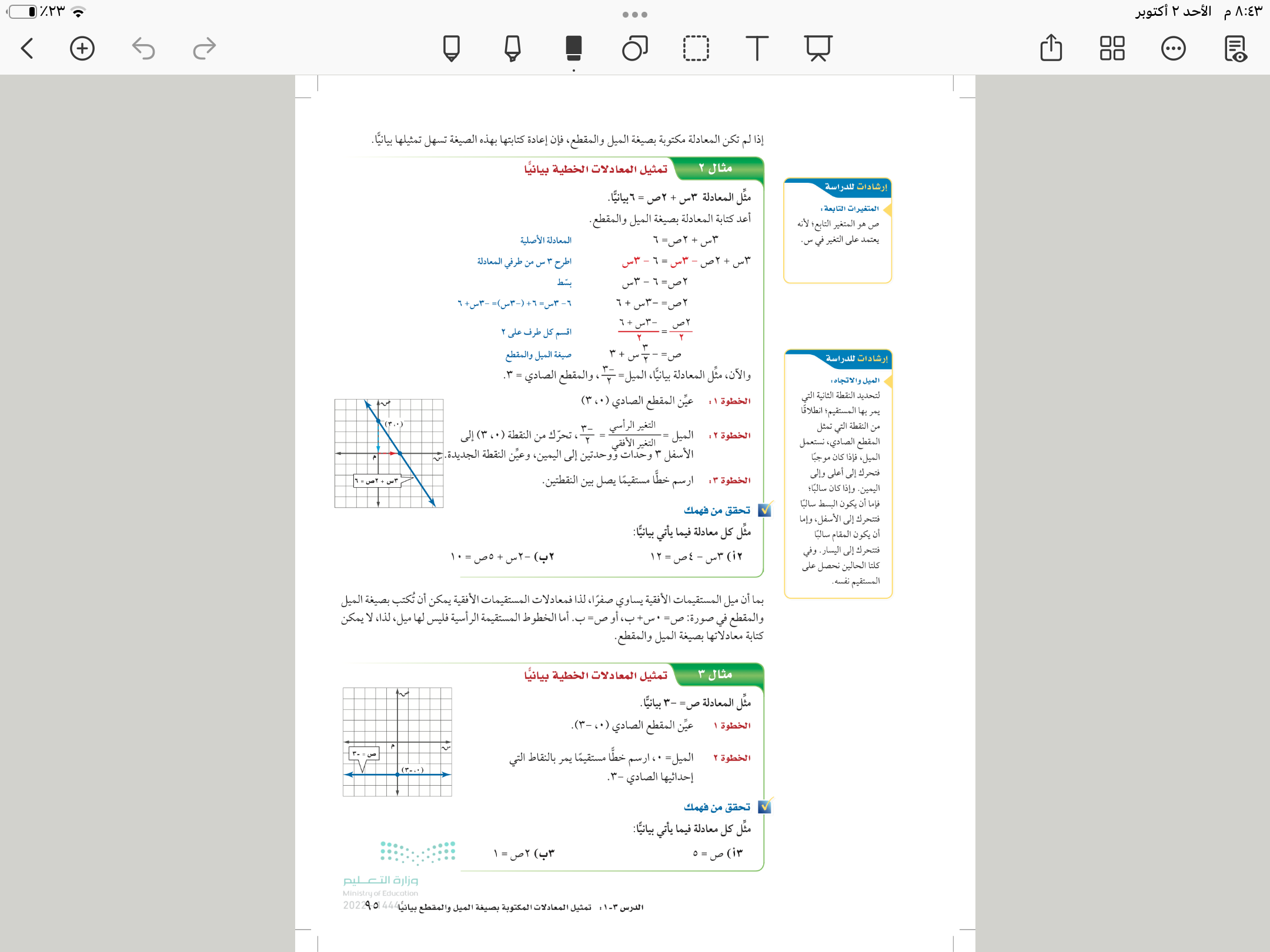 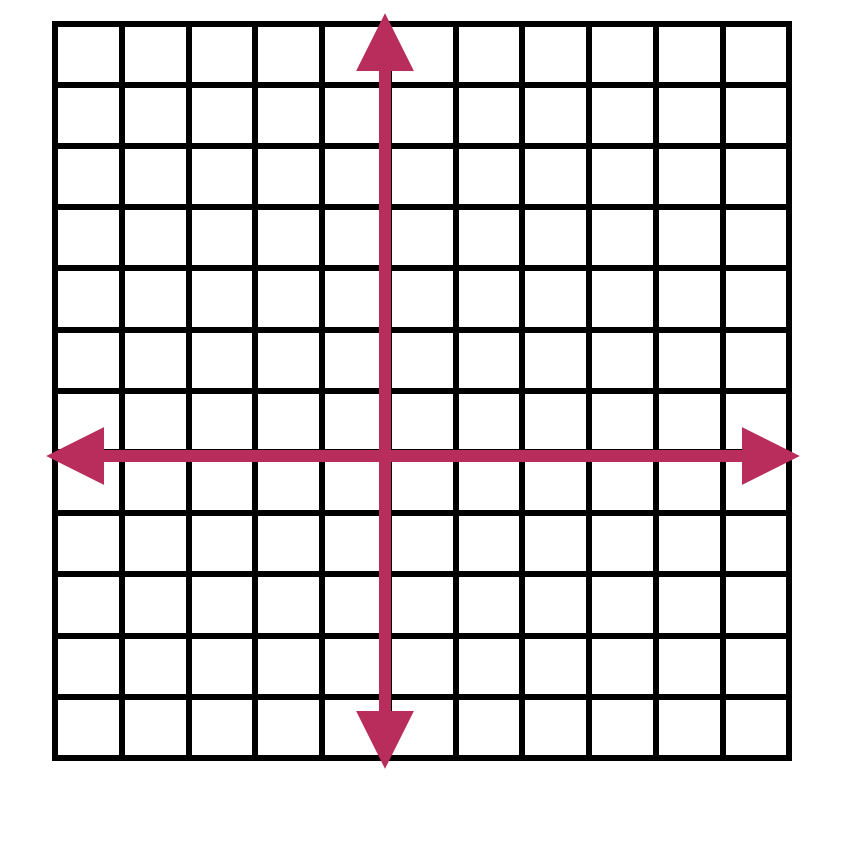 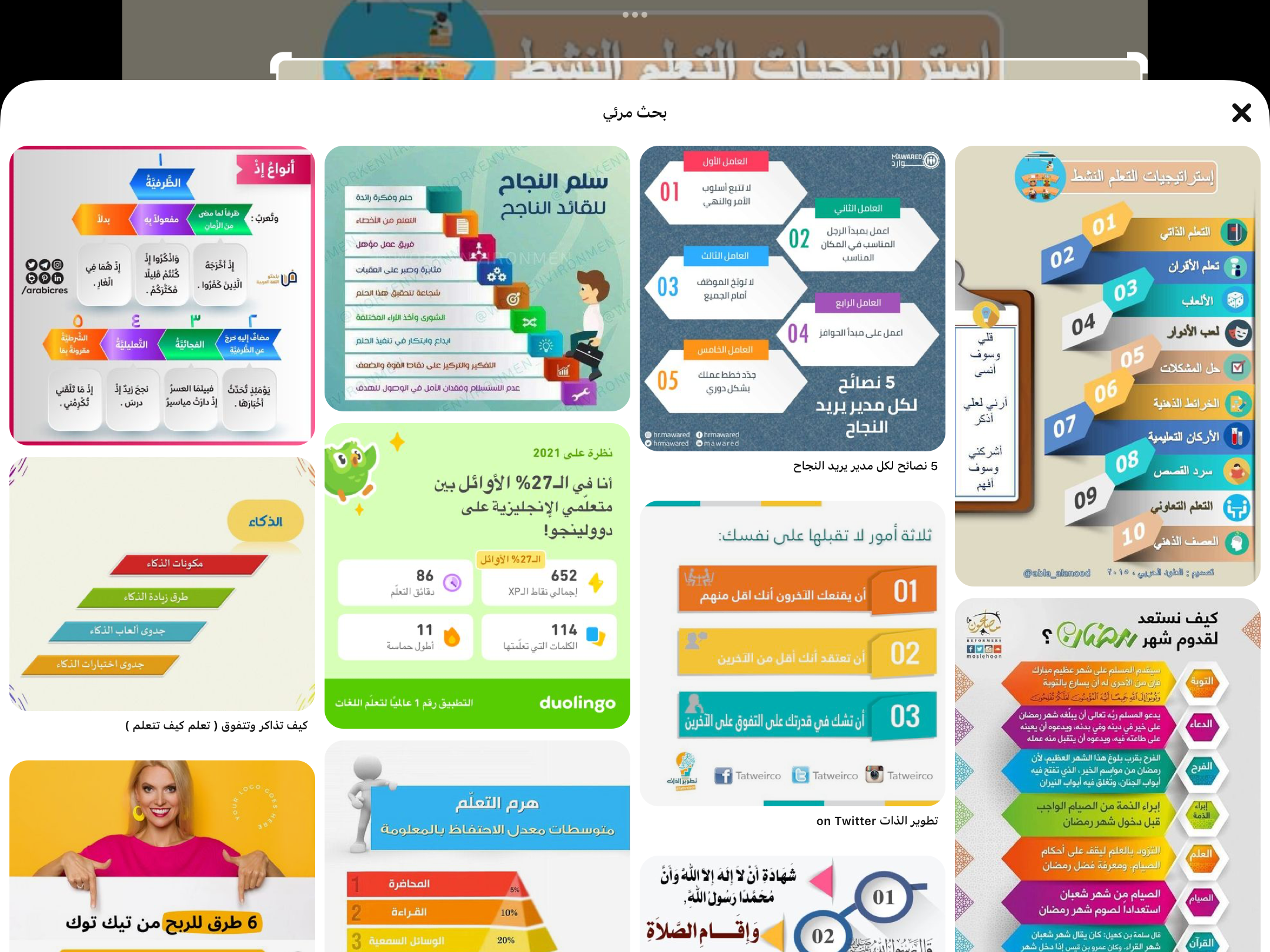 ٣
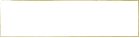 تأكد
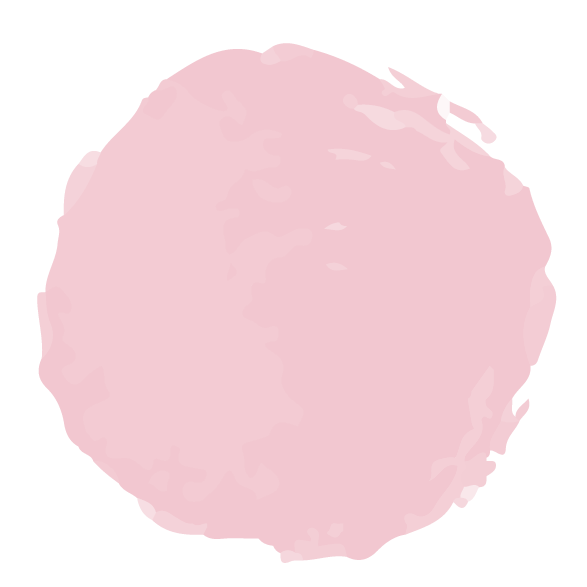 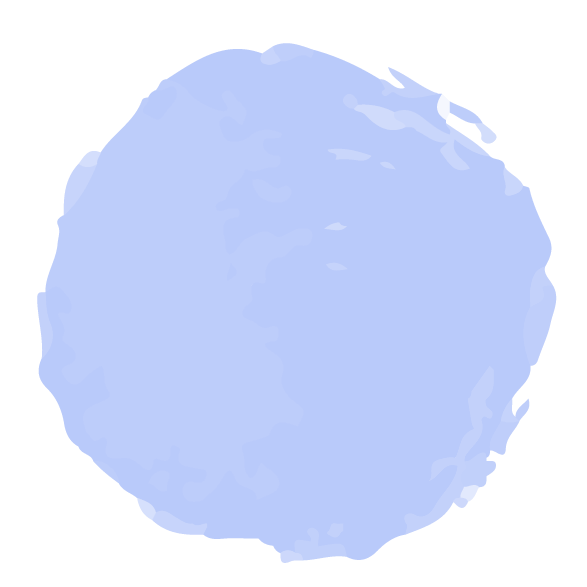 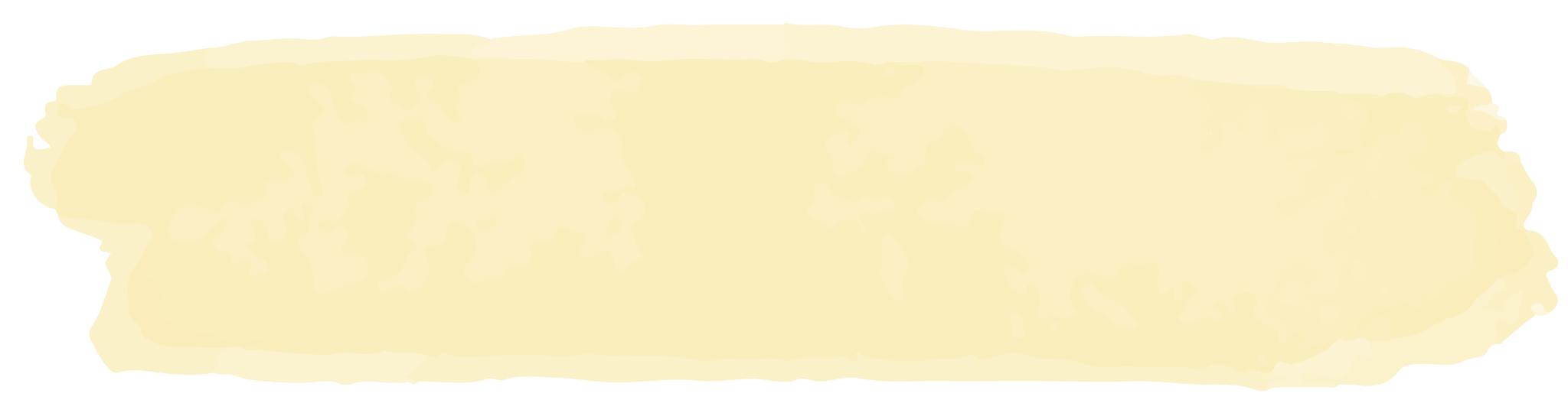 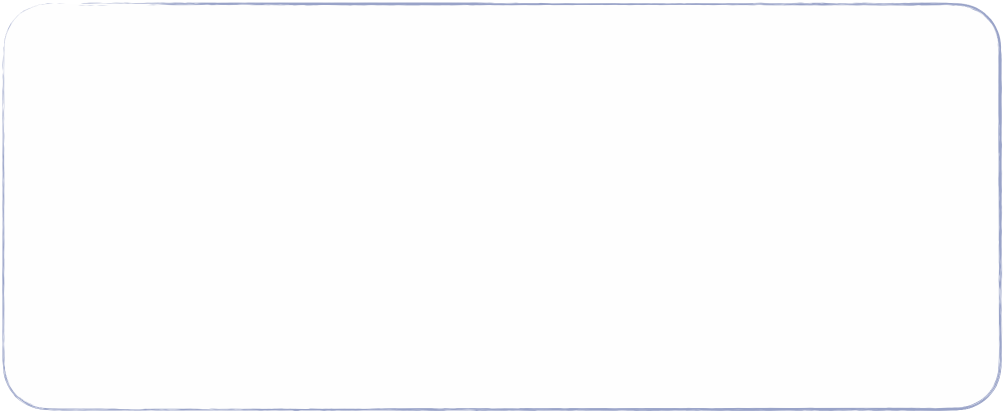 ٩٧
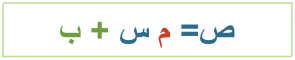 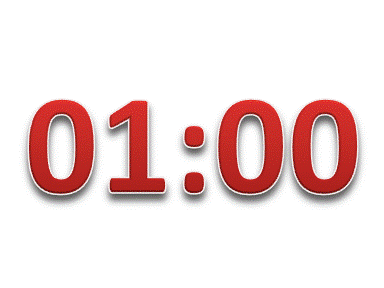 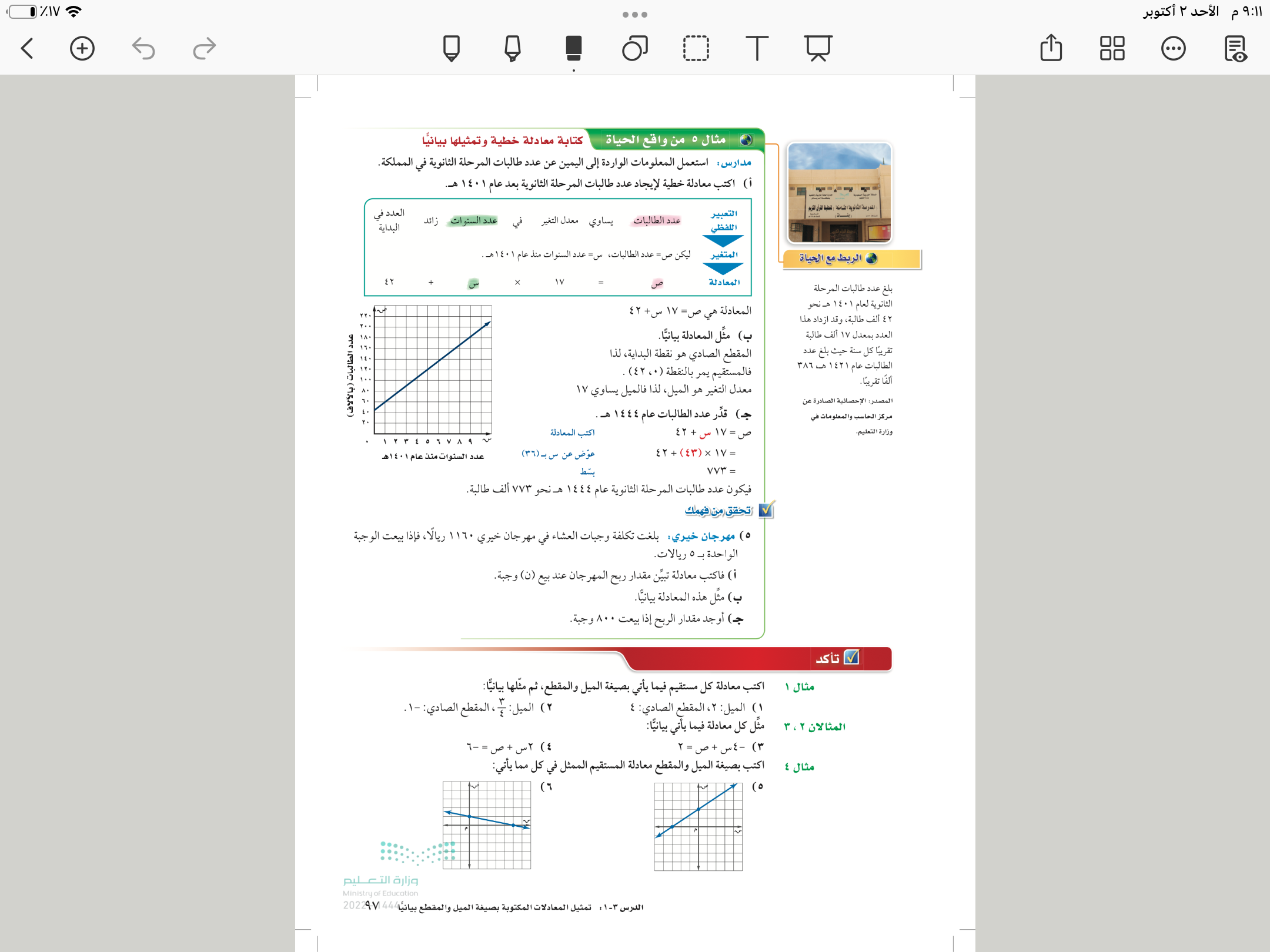 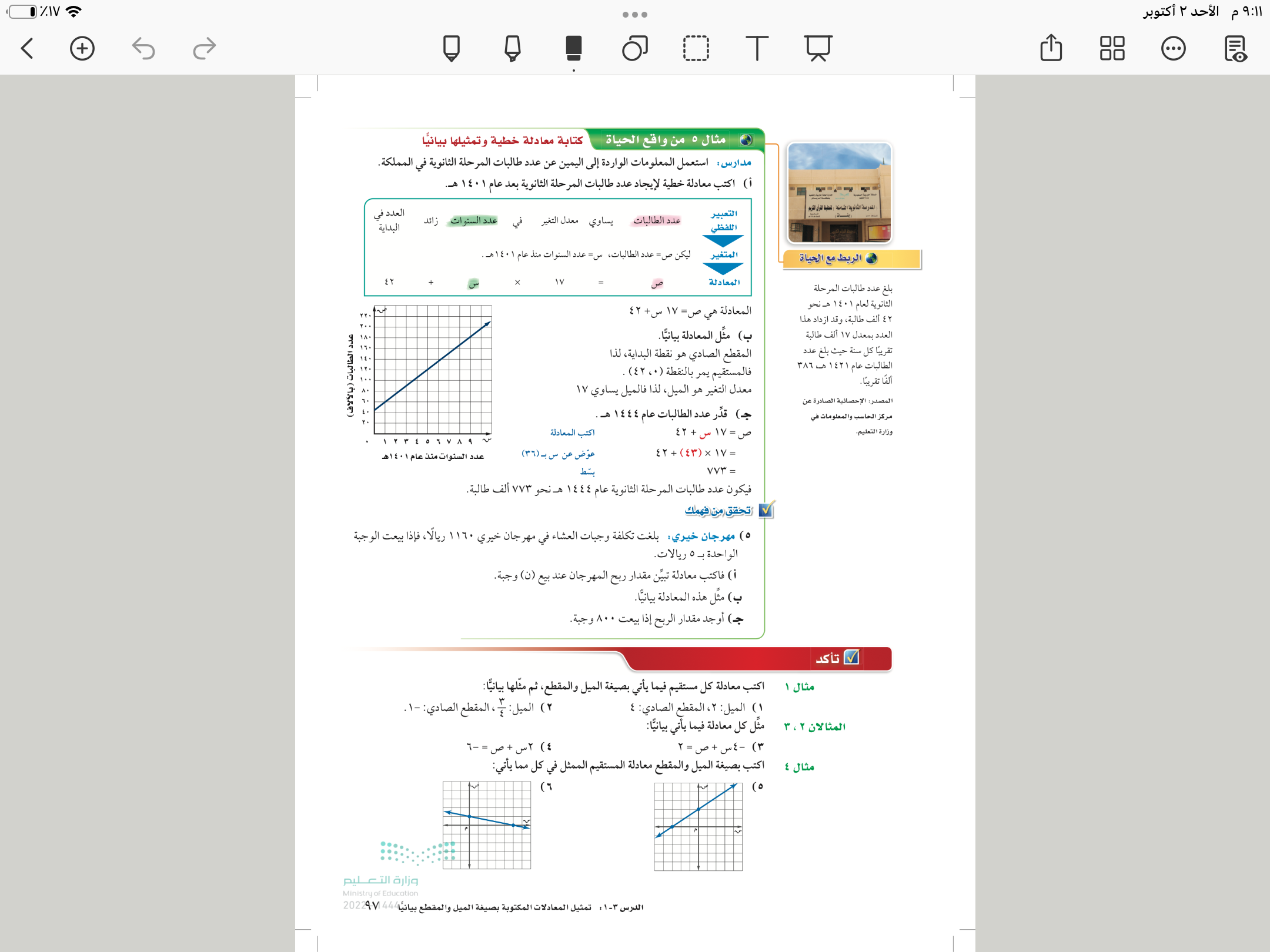 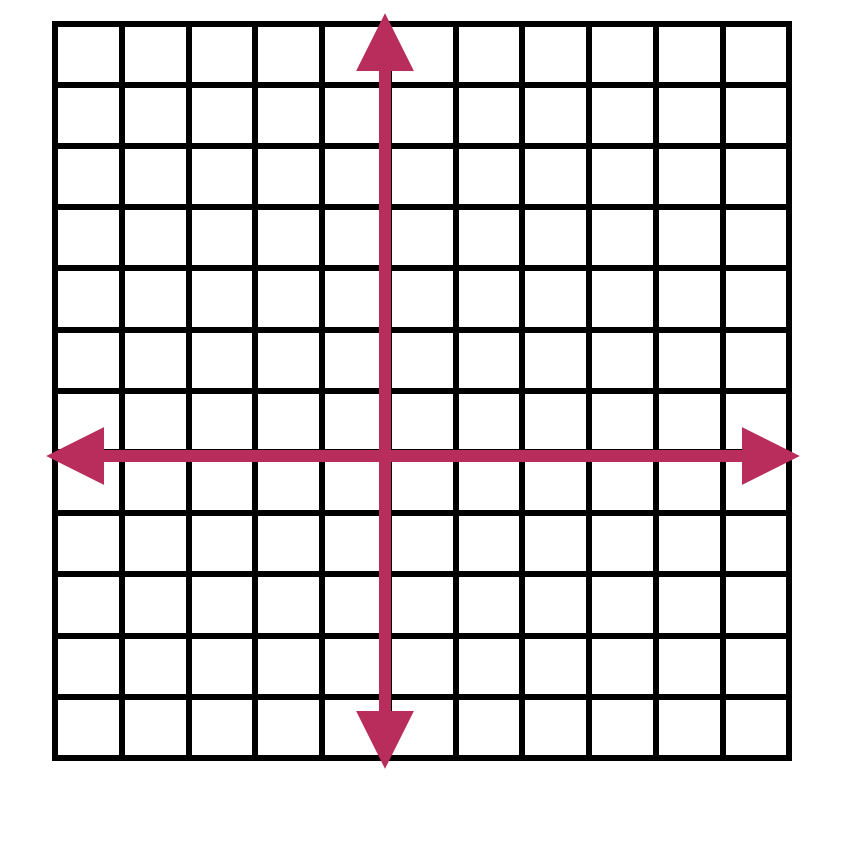 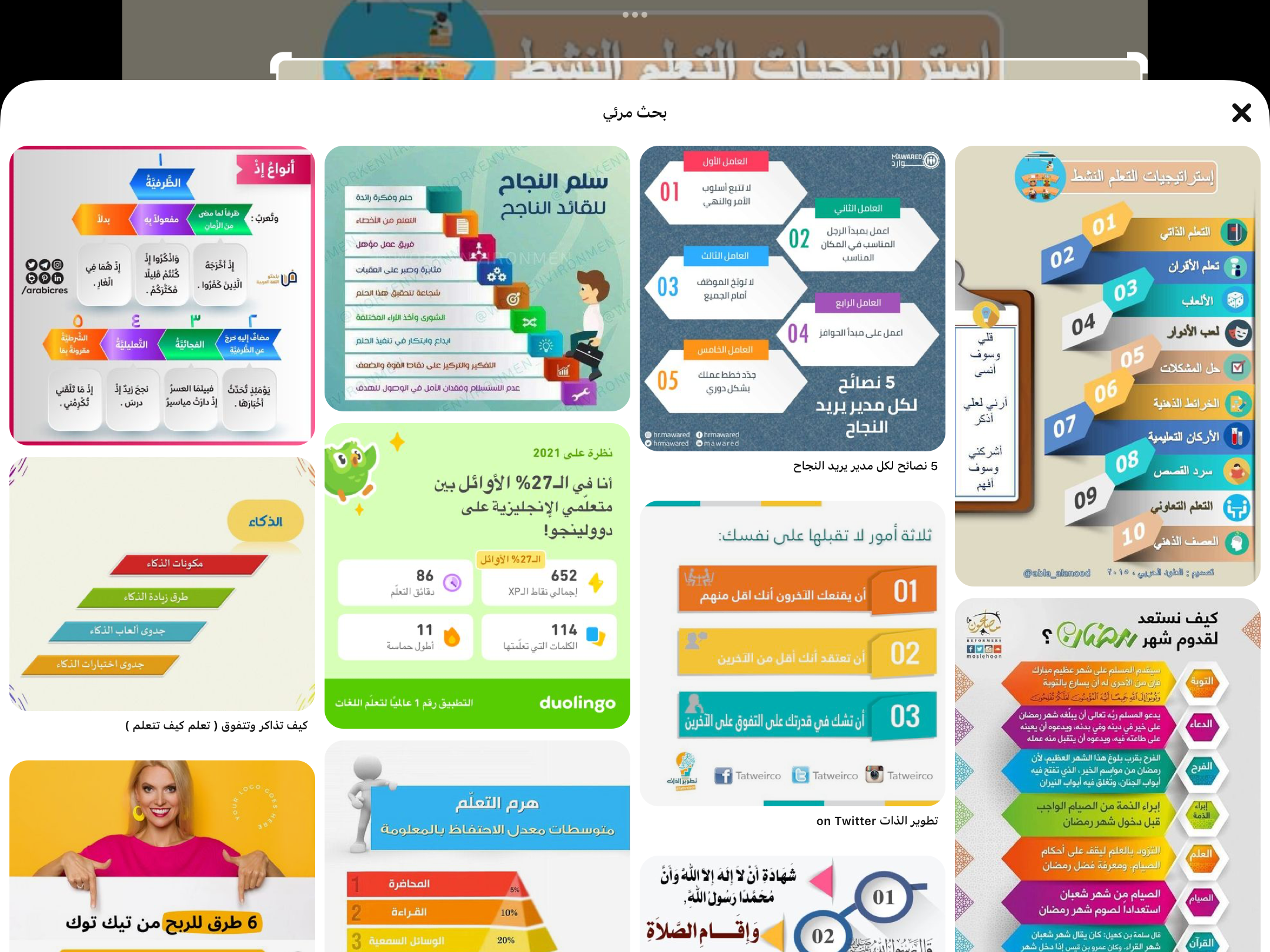 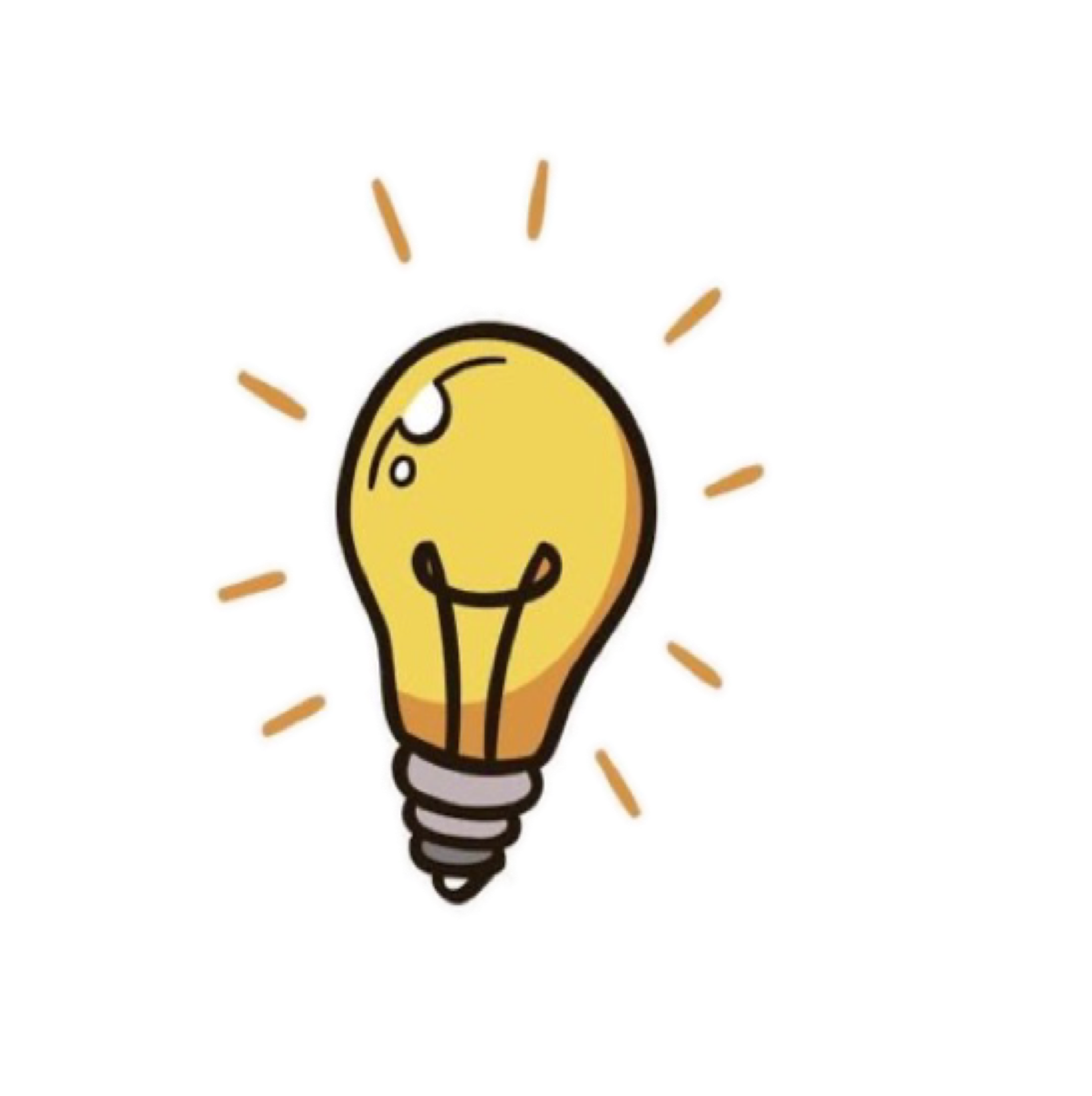 مهارة تفكير عليا
٩٩
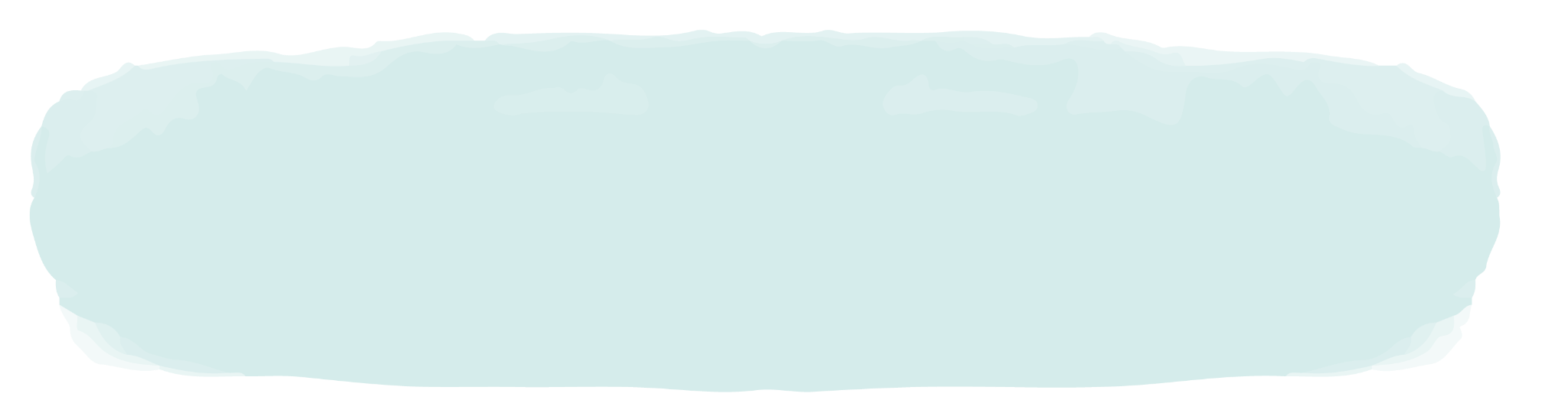 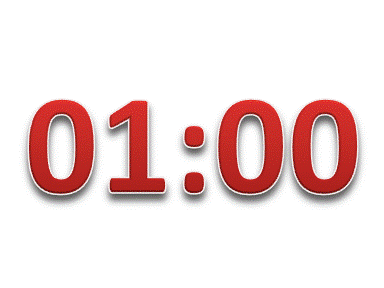 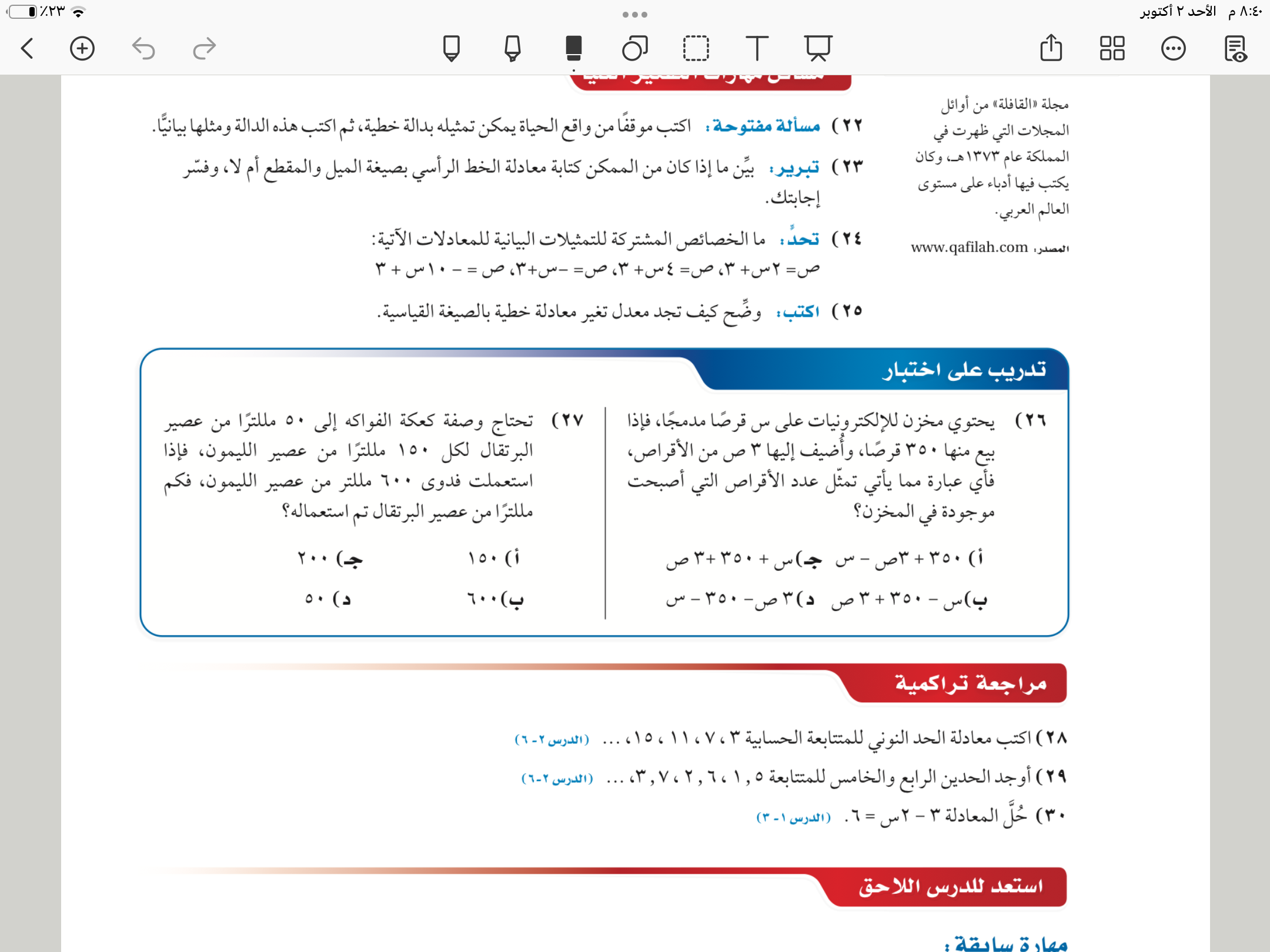 جميعها مستقيمات  تقطع محور الصادات عند ٣
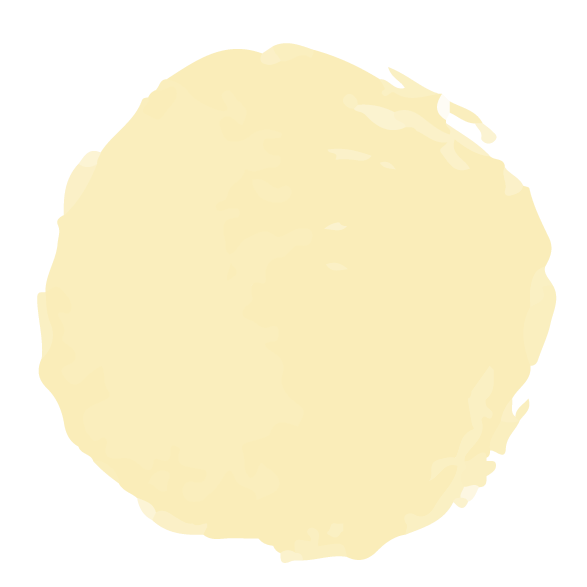 ٩
٩٨
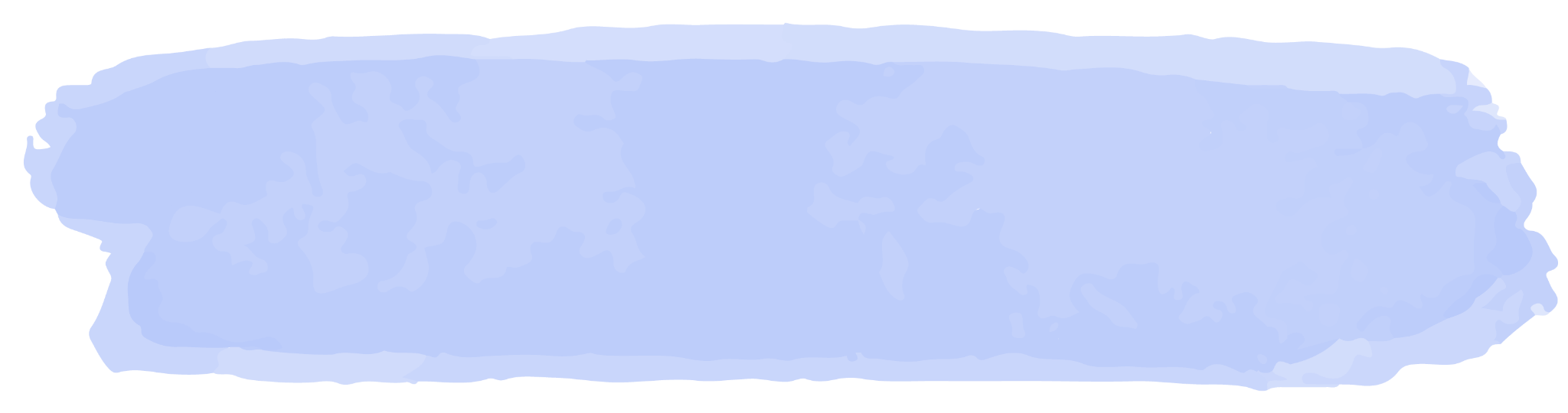 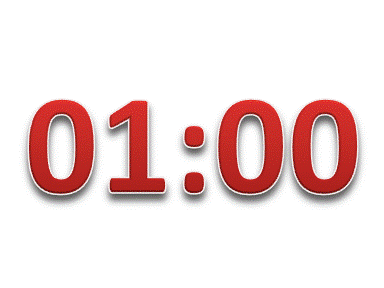 تدريب وحل المسائل
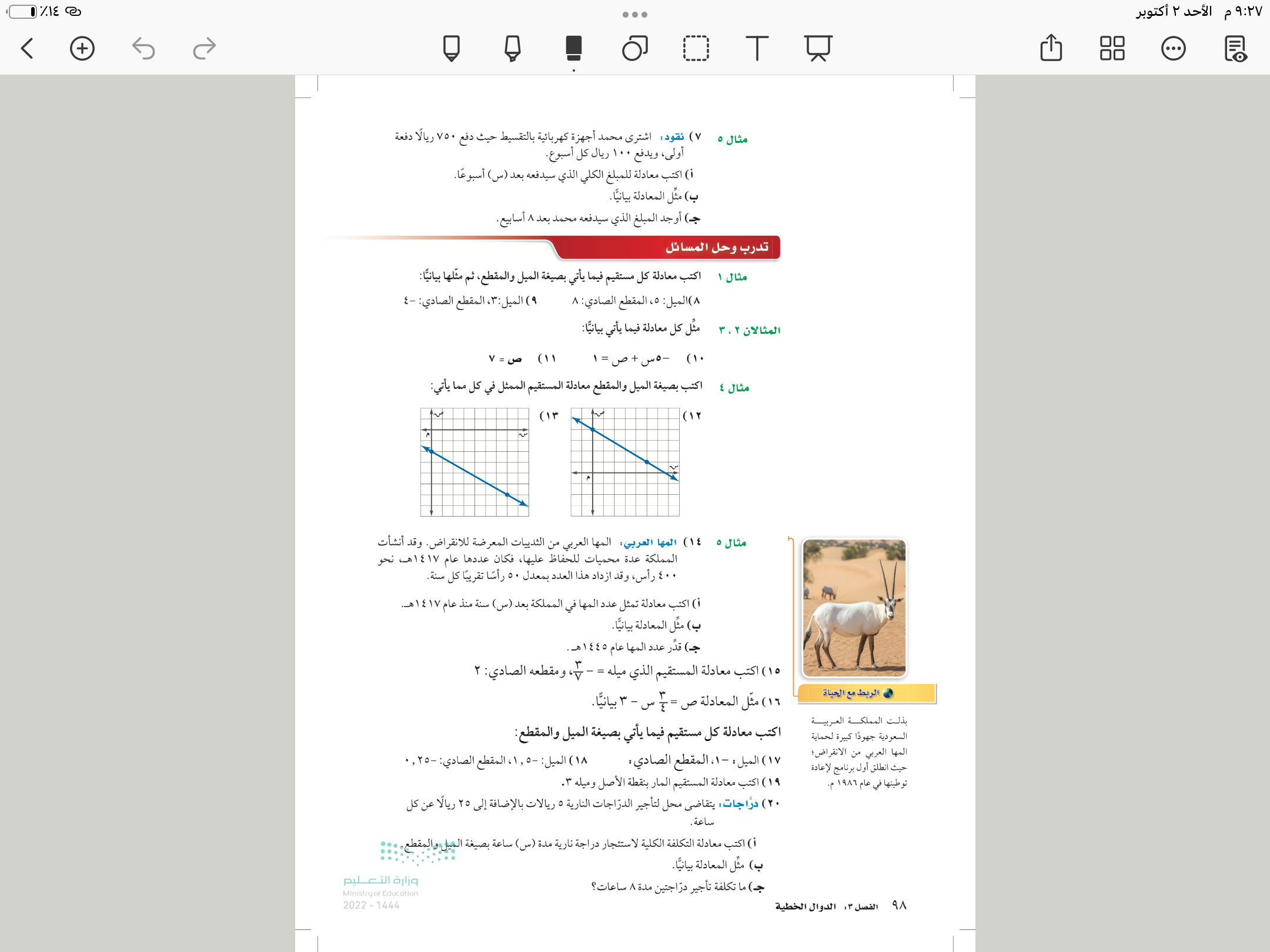 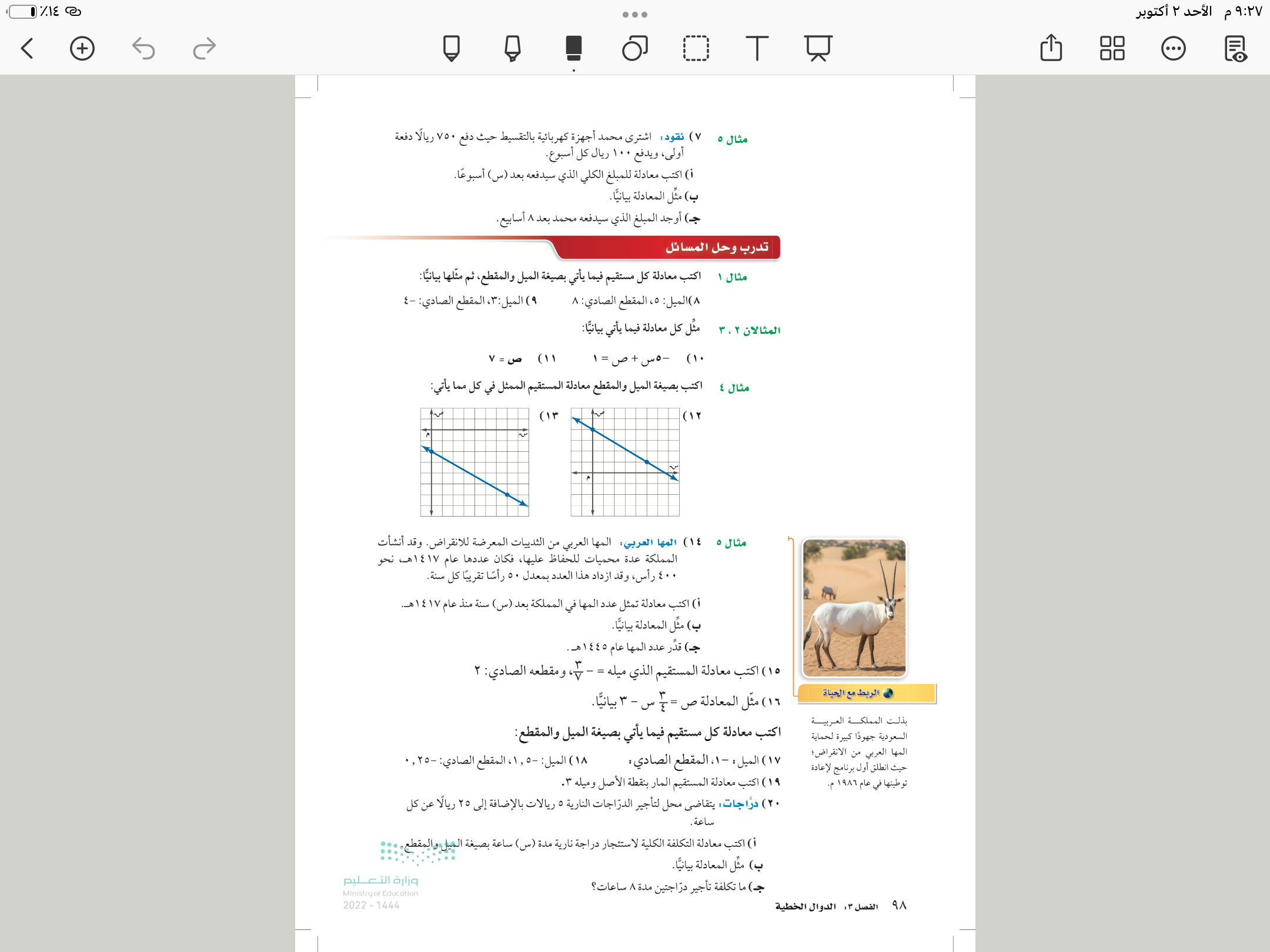 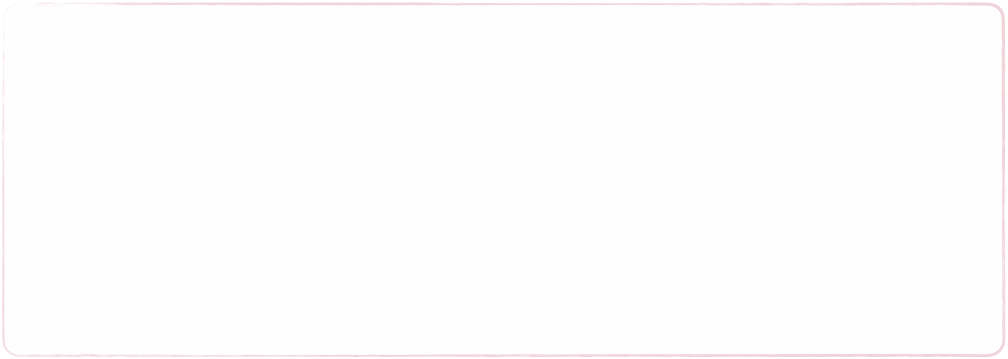 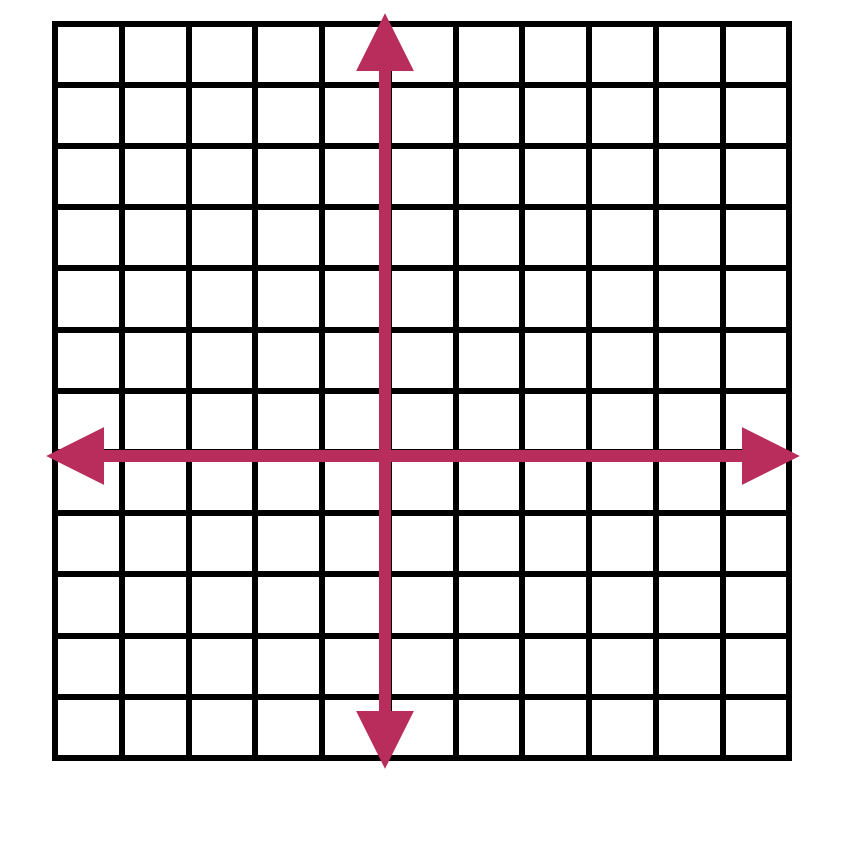 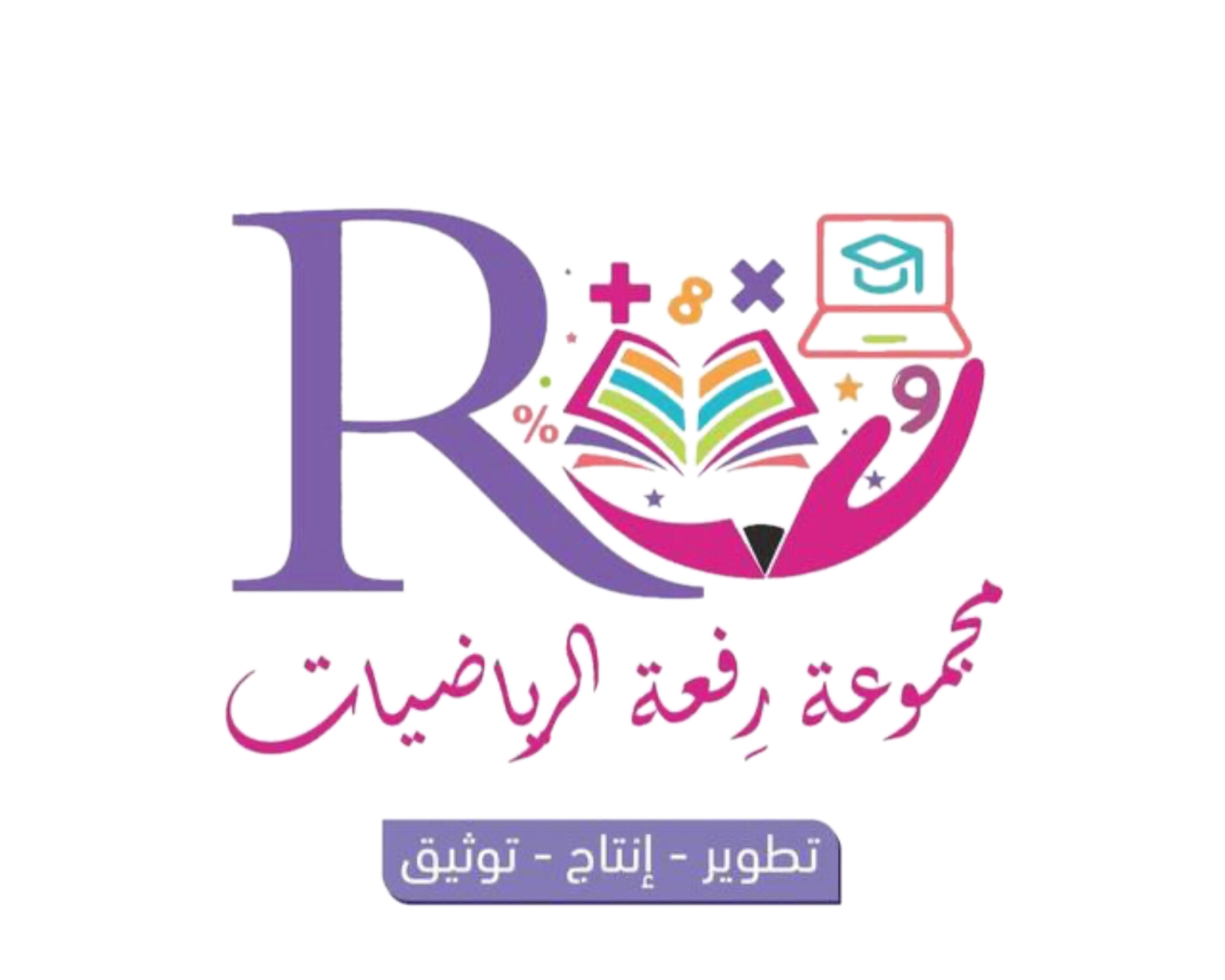 ٩٥
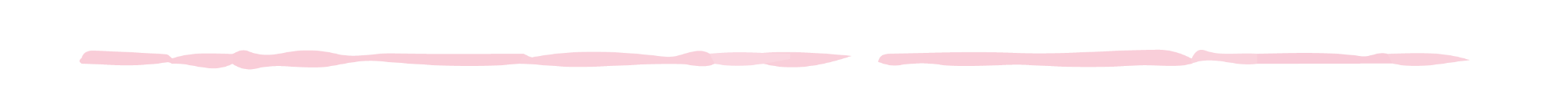 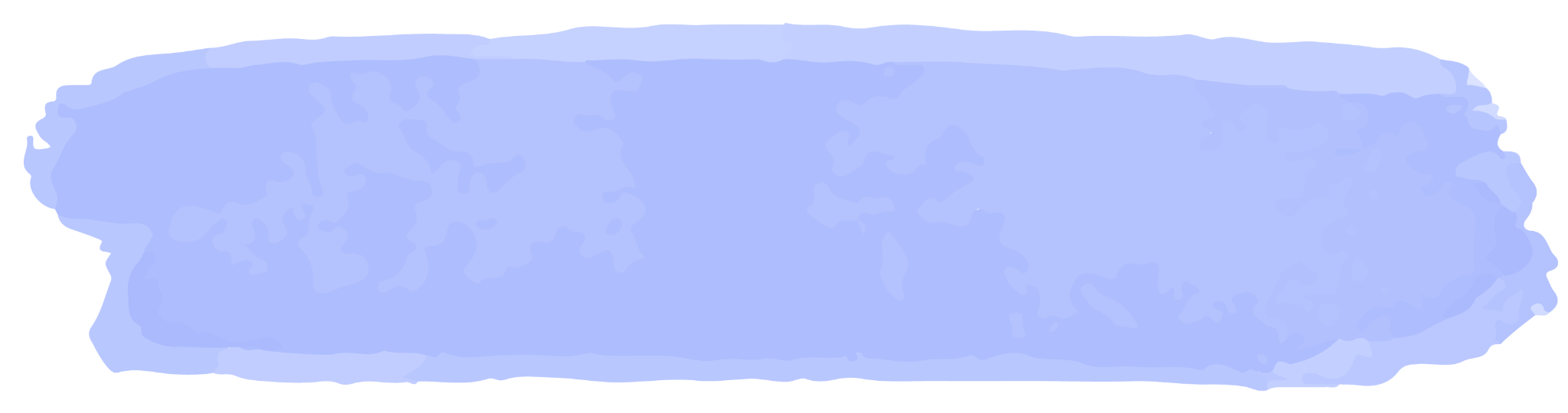 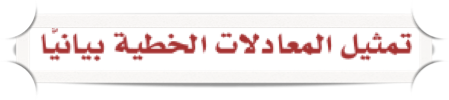 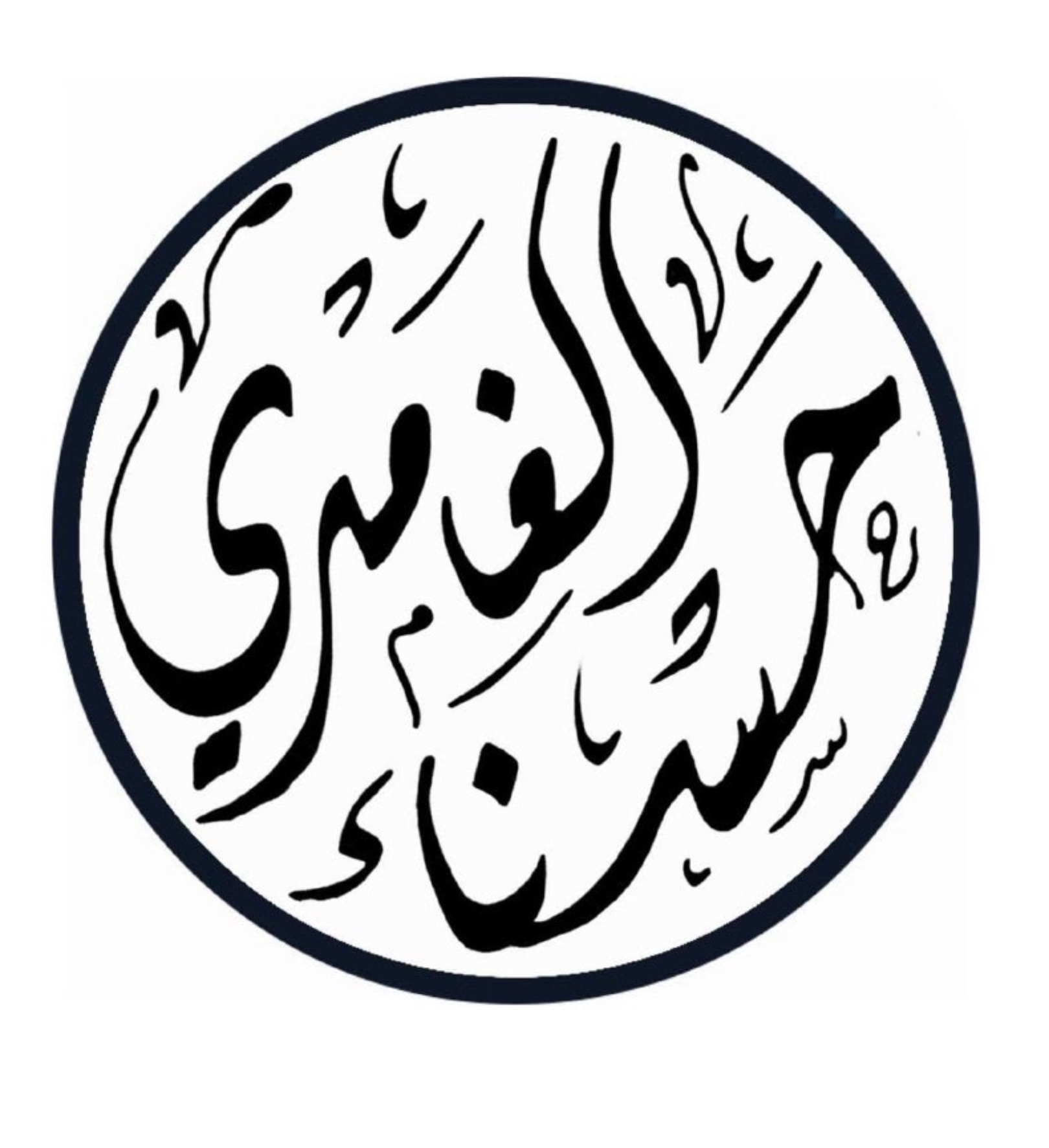 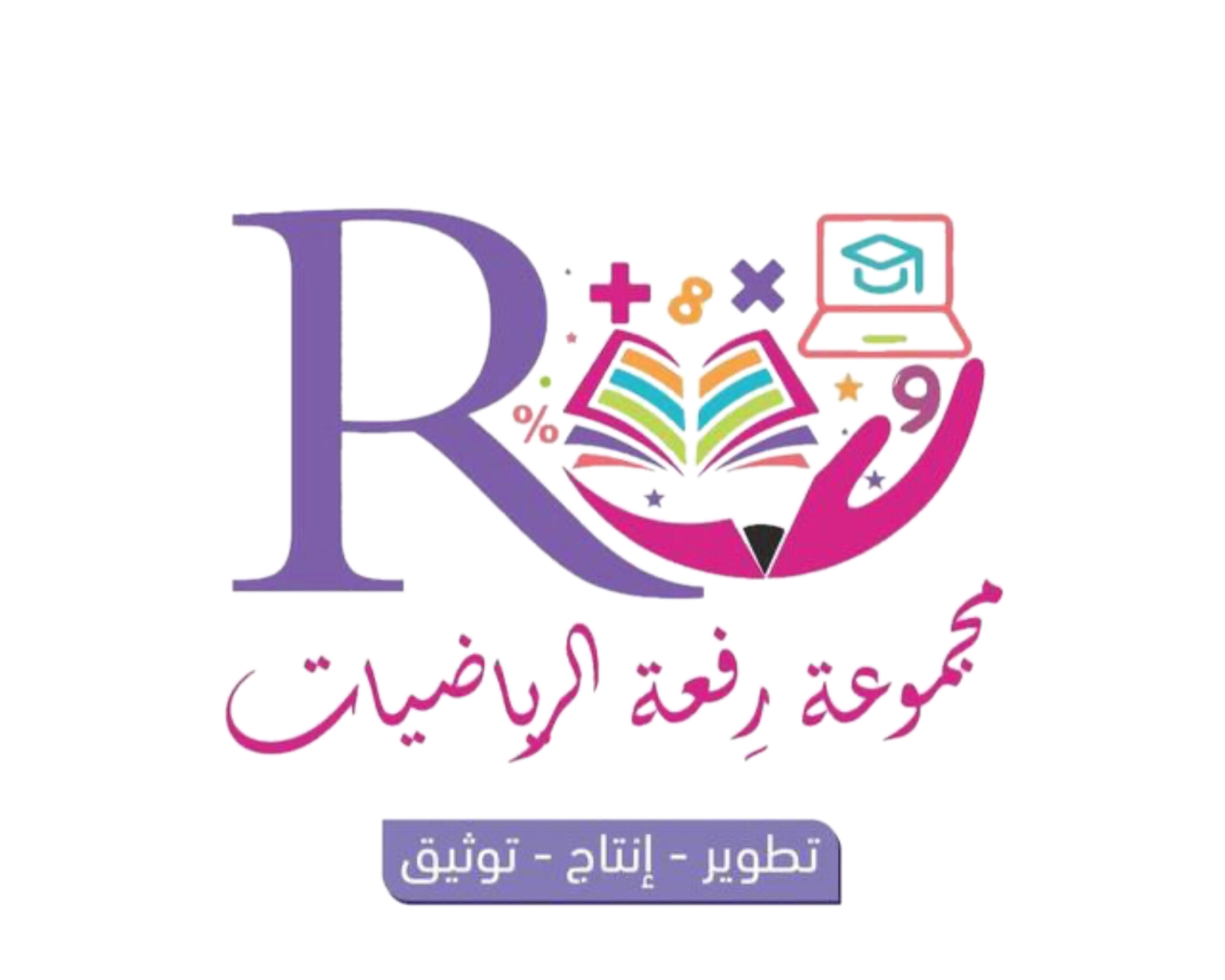 ٩٥
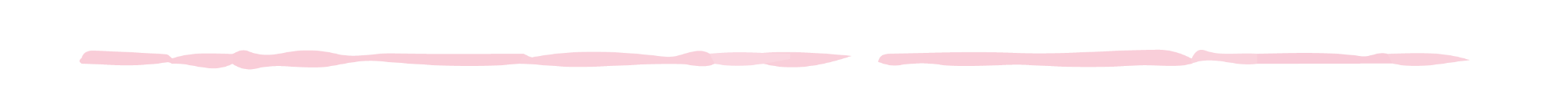 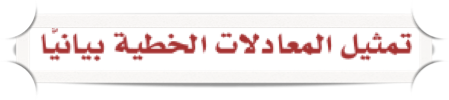 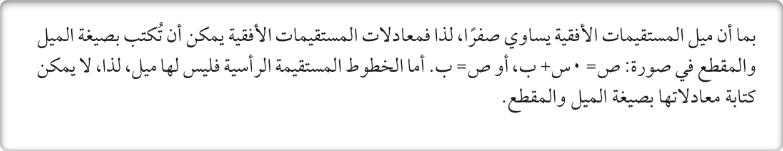 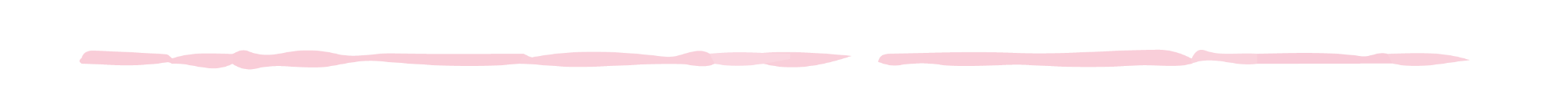 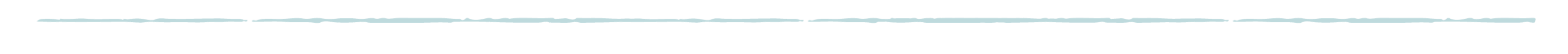 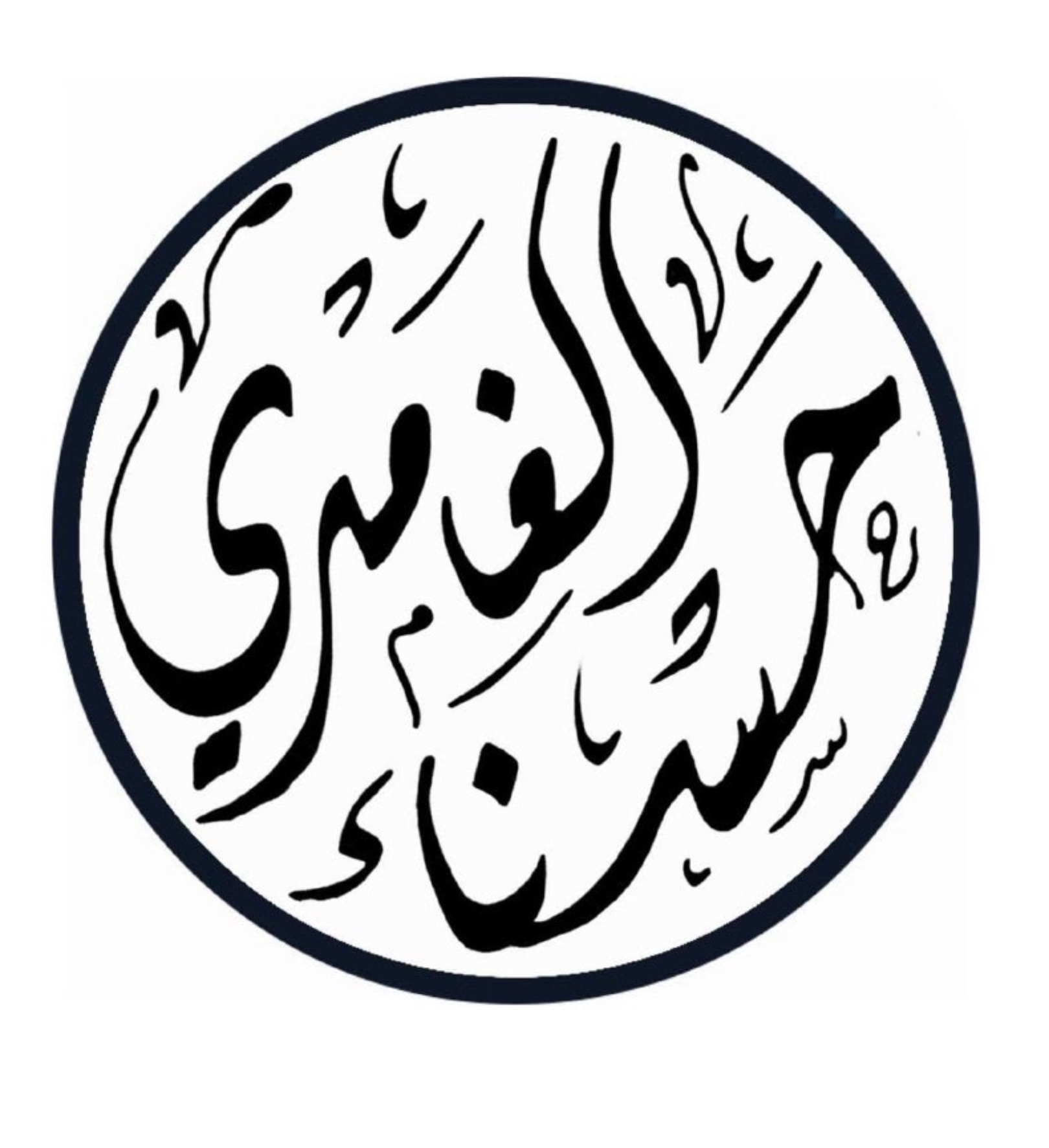 مثال
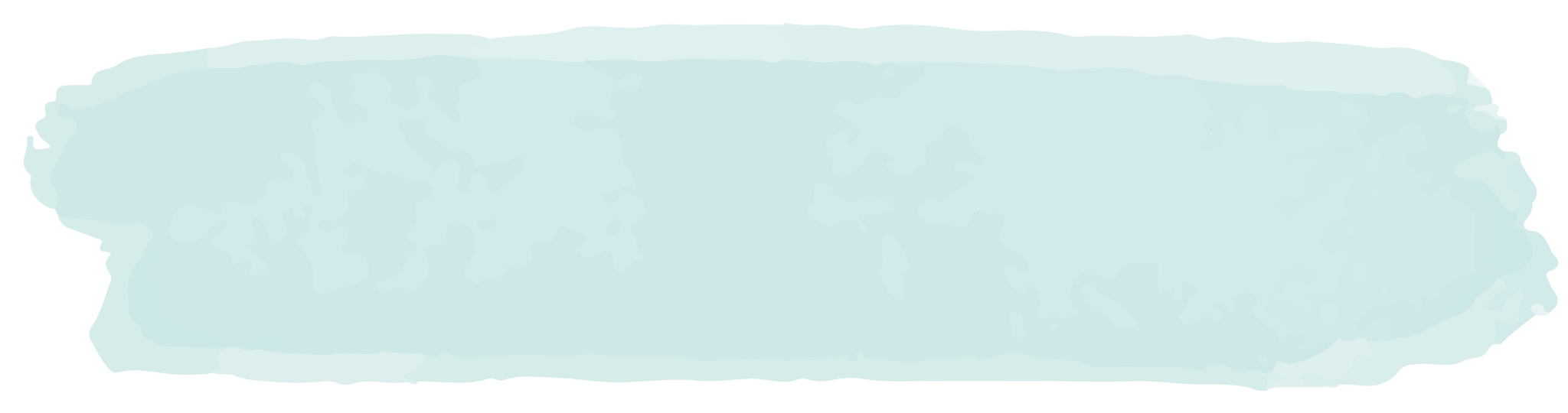 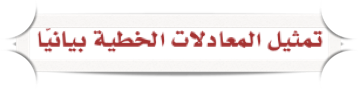 ٩٥
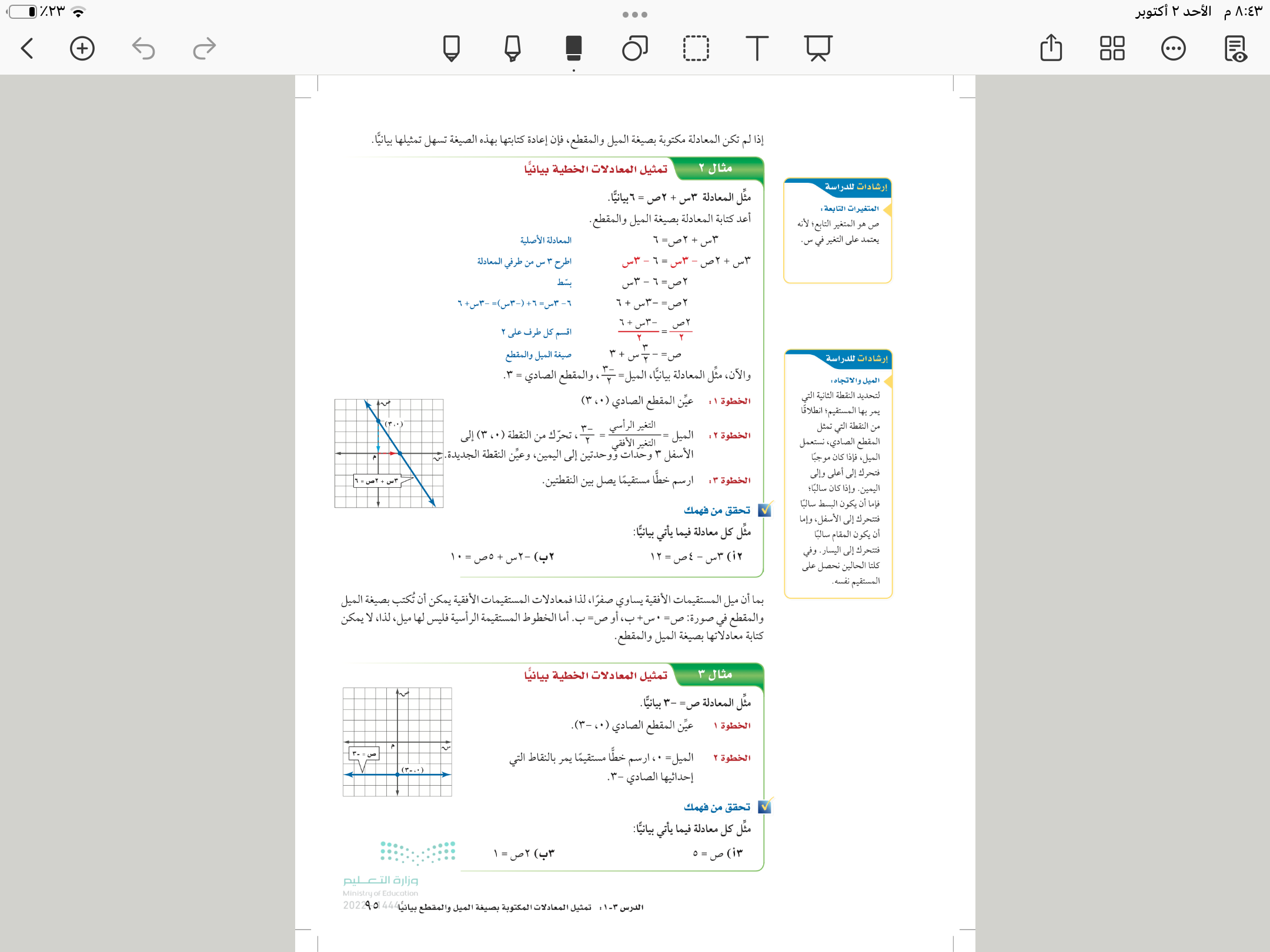 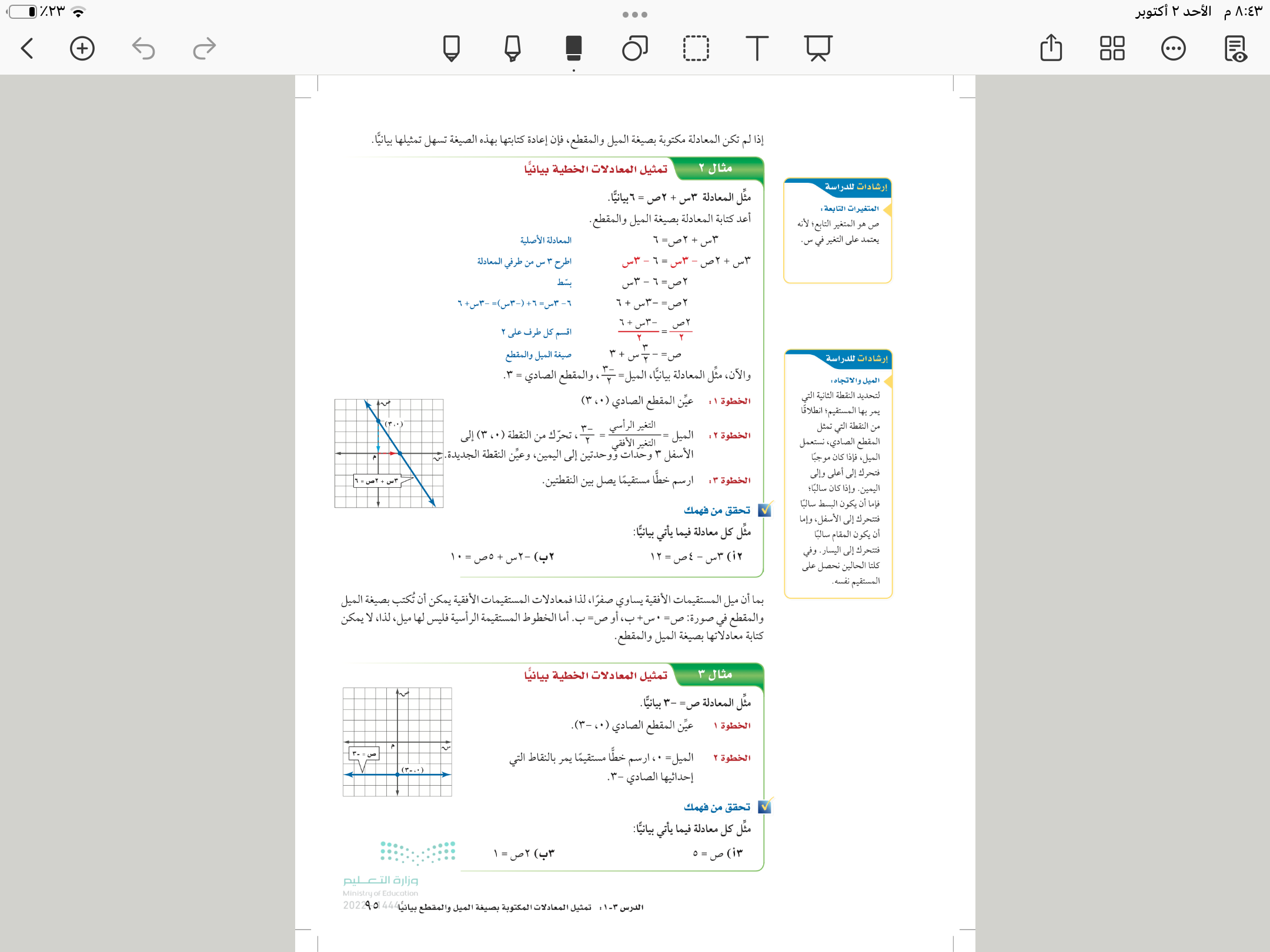 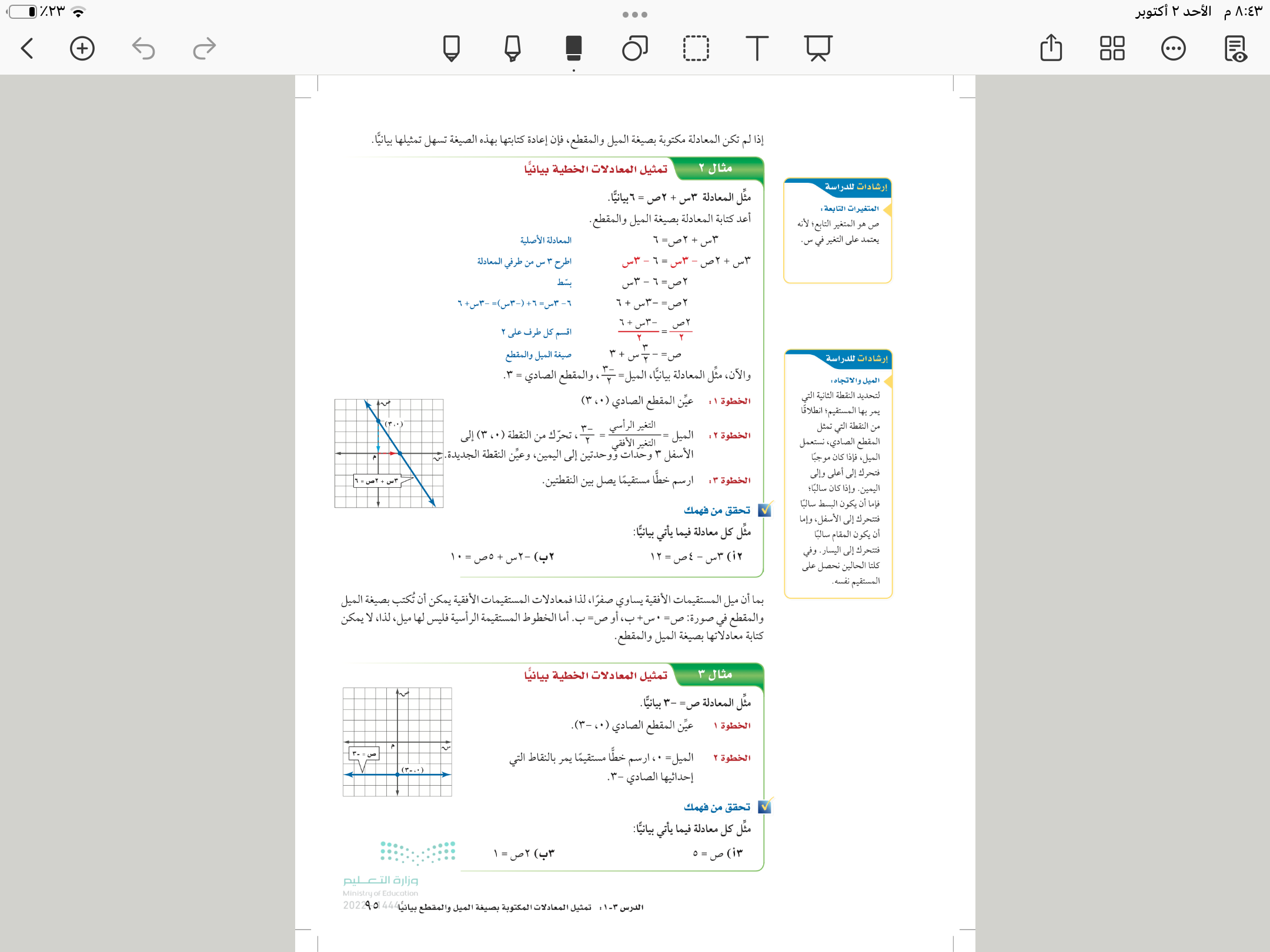 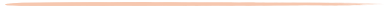 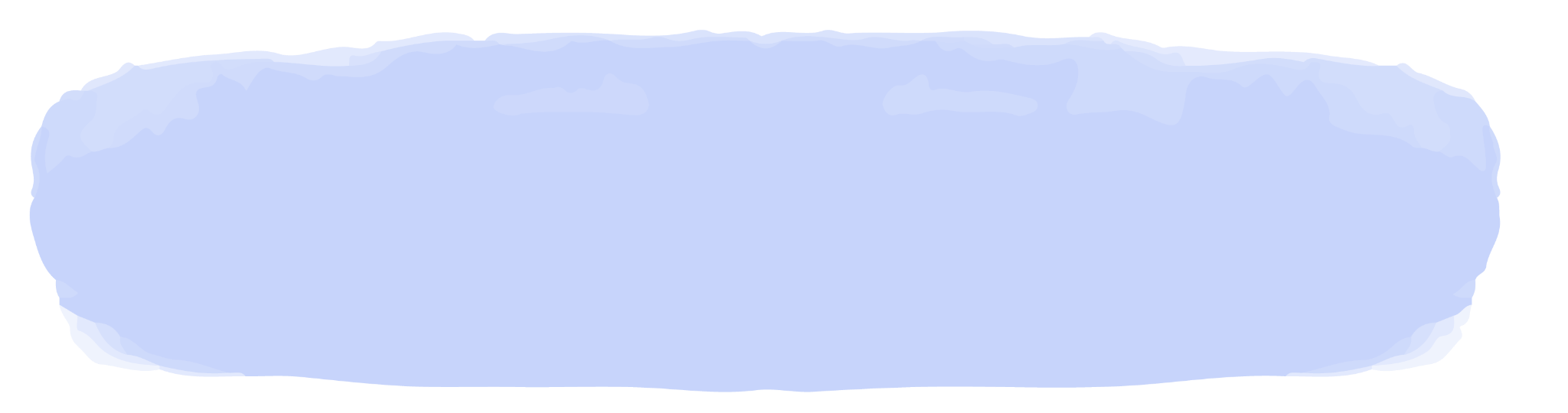 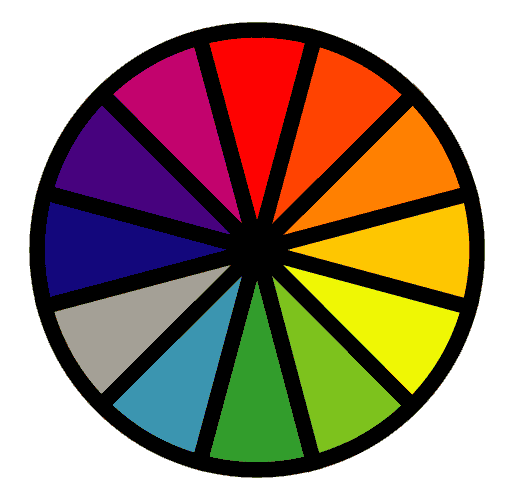 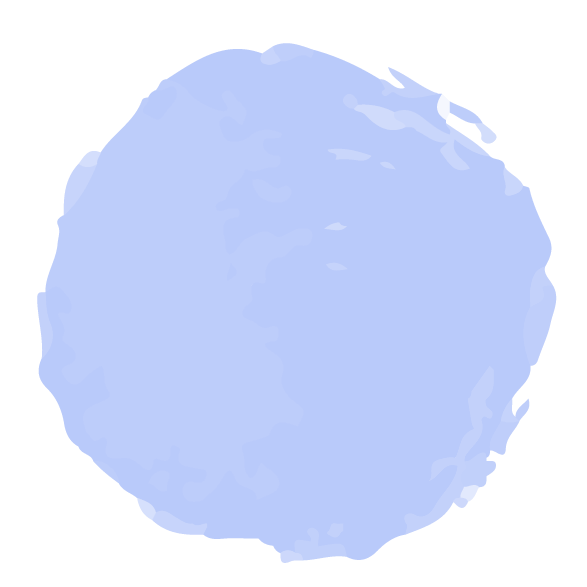 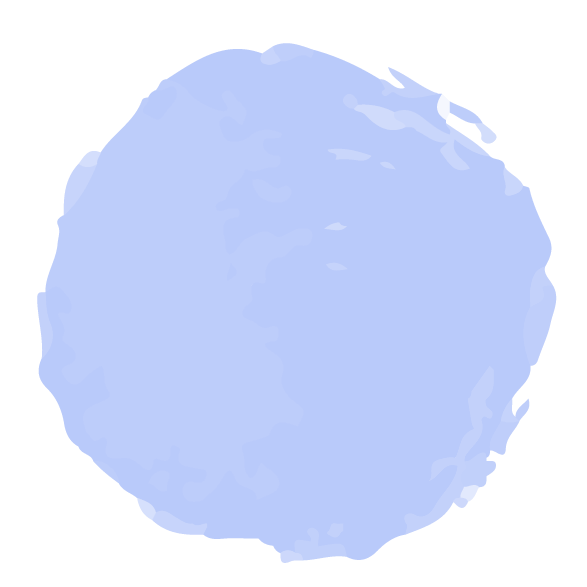 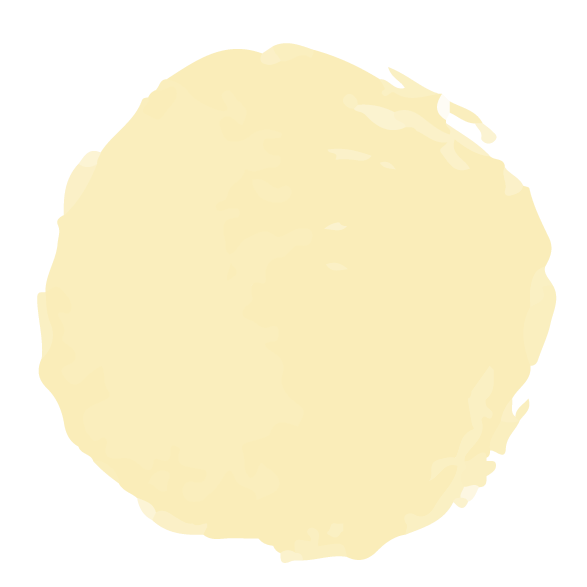 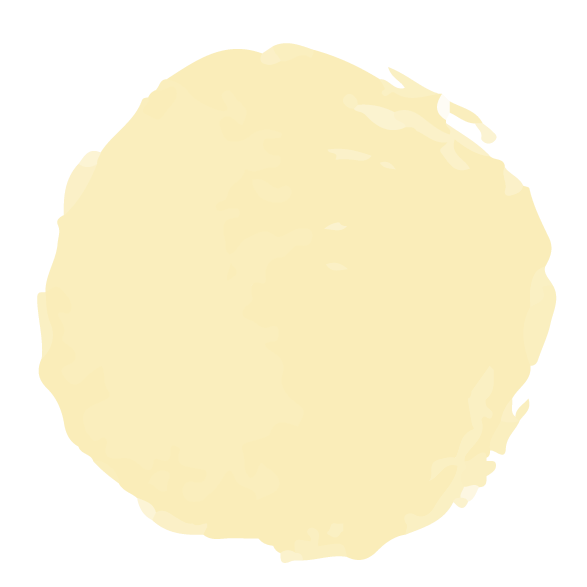 ٣ب
٣ أ
فكر 
زاوج 
شارك
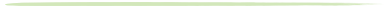 الاختيار العشوائي
تحقق من فهمك
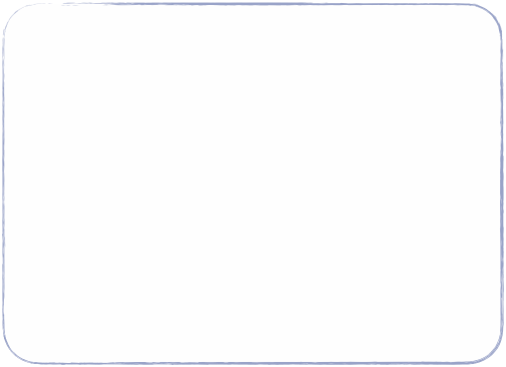 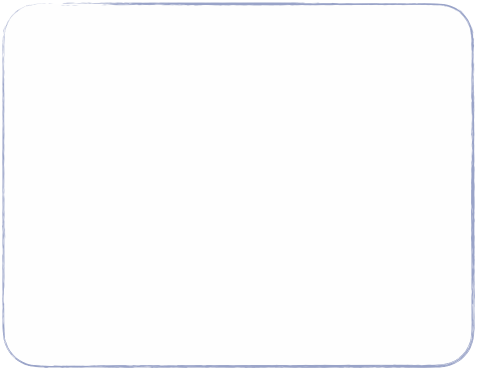 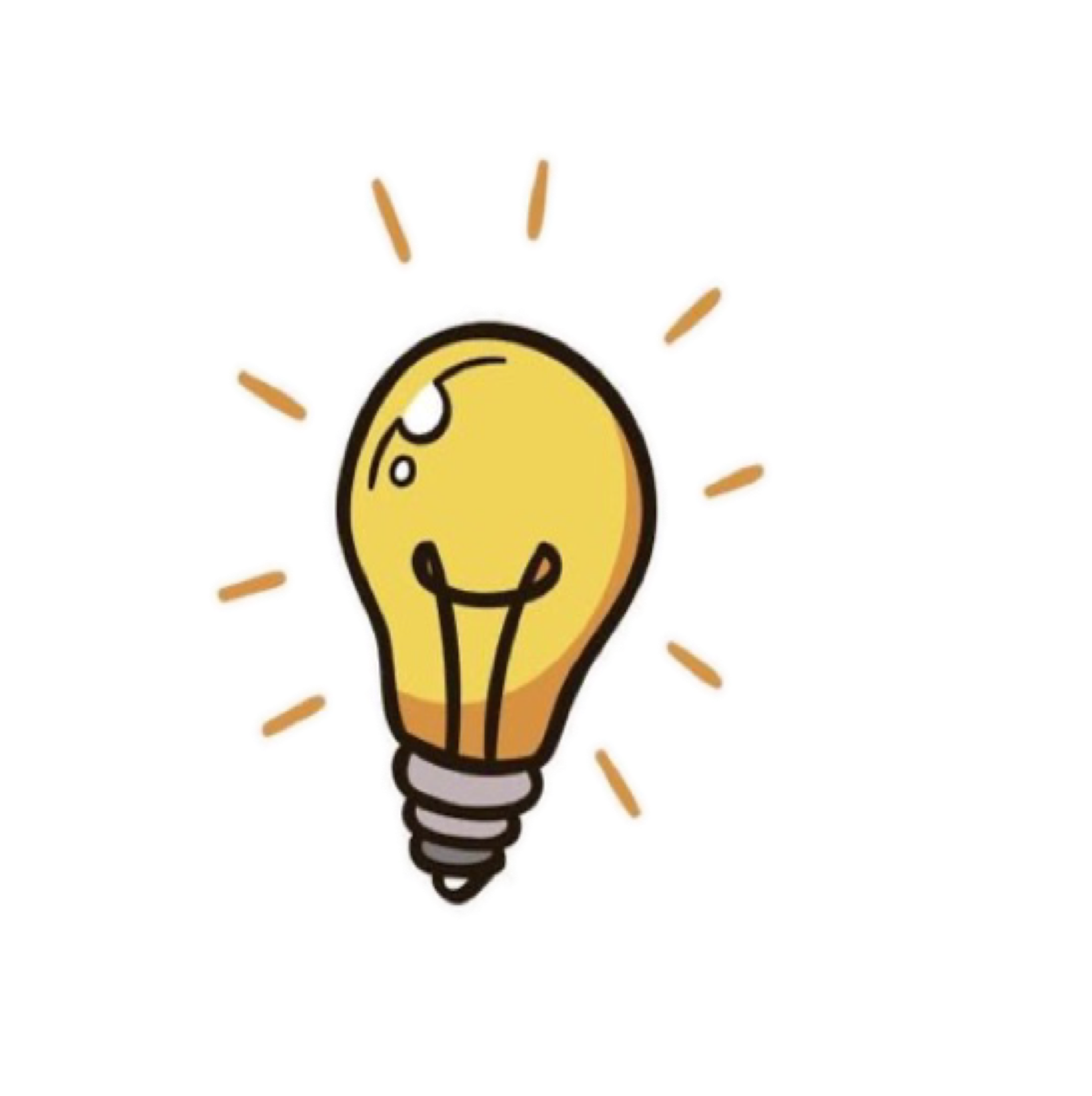 ٩٥
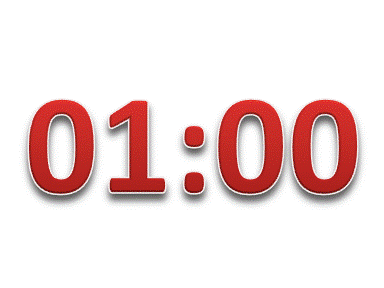 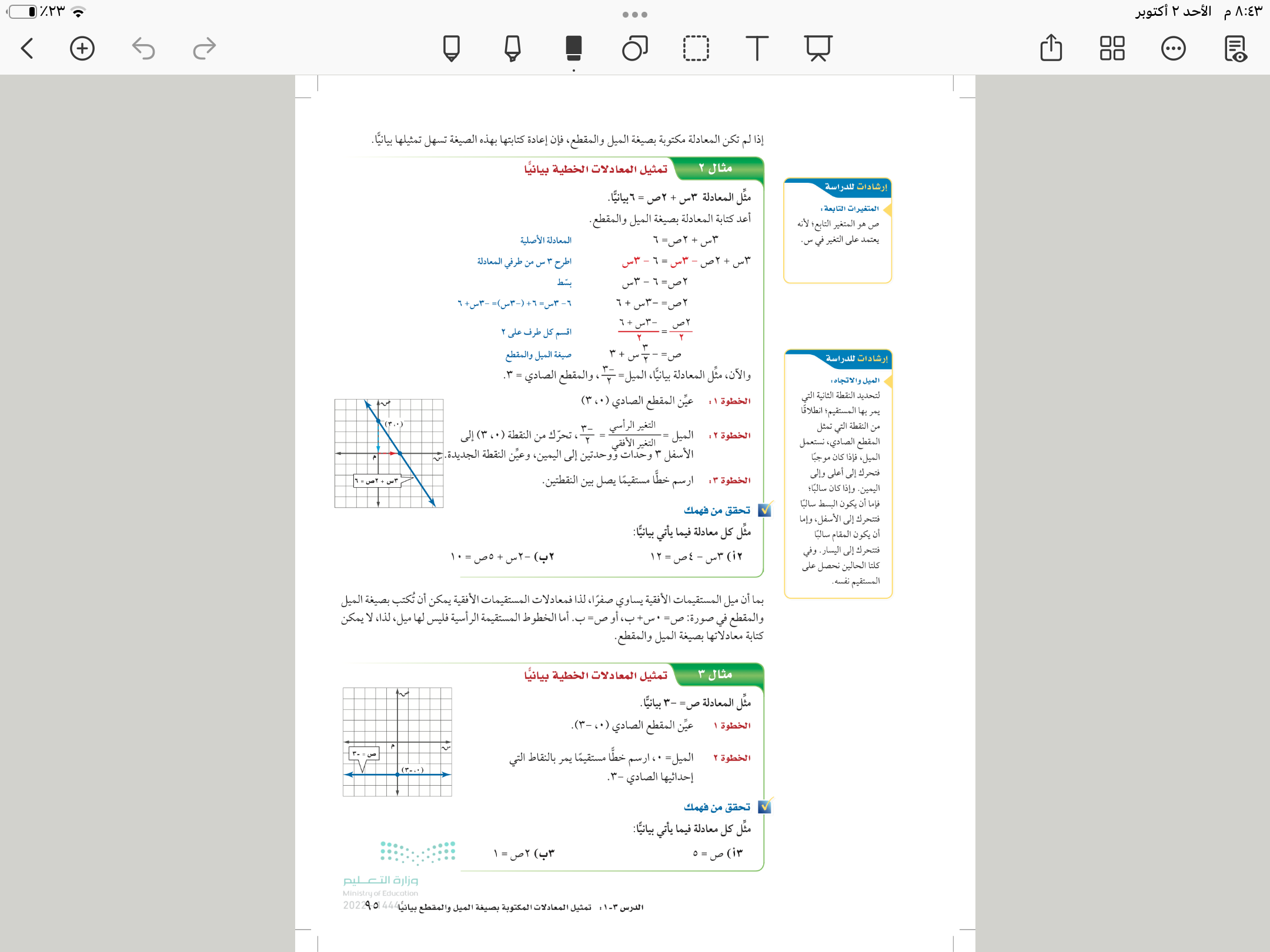 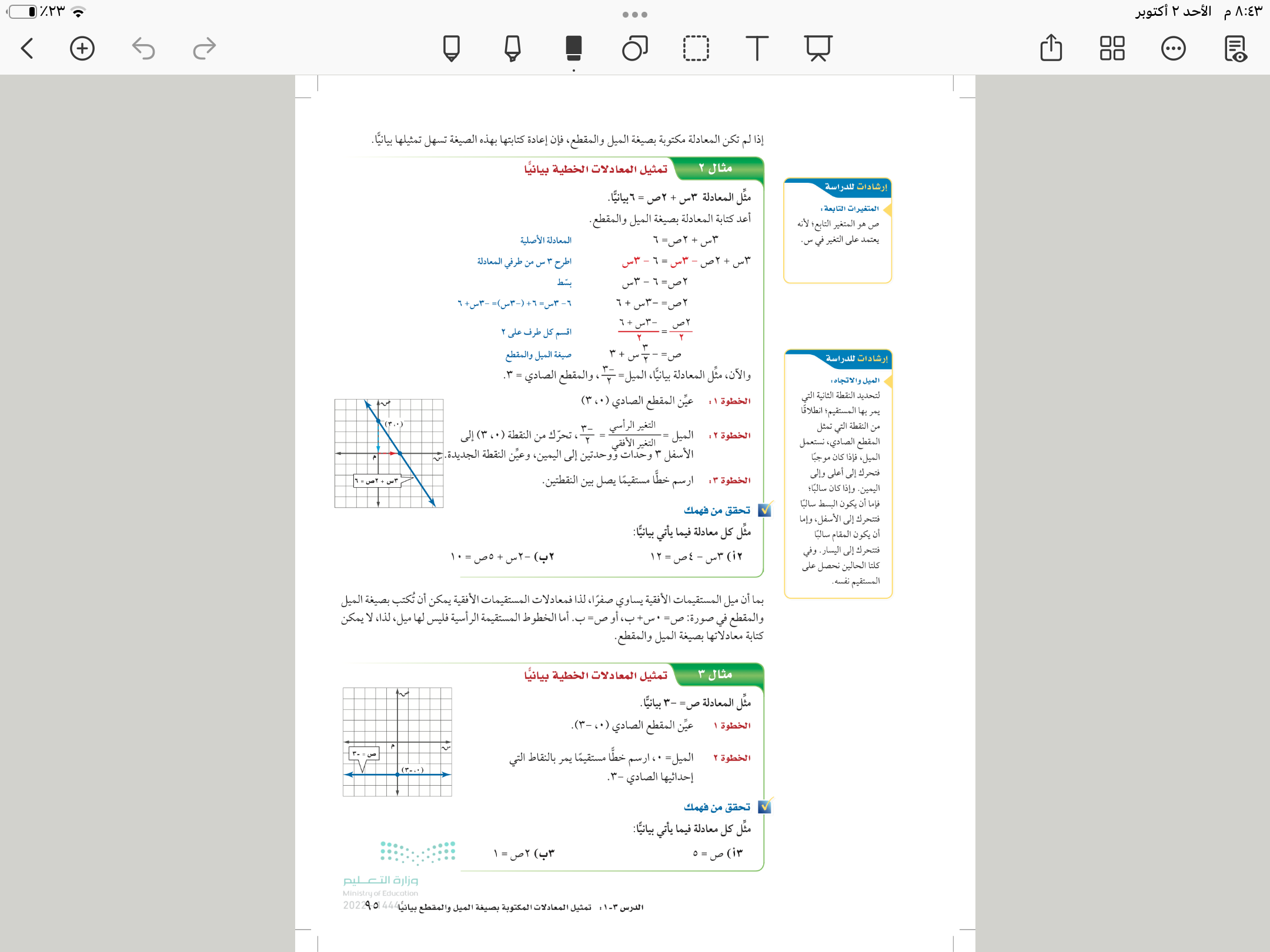 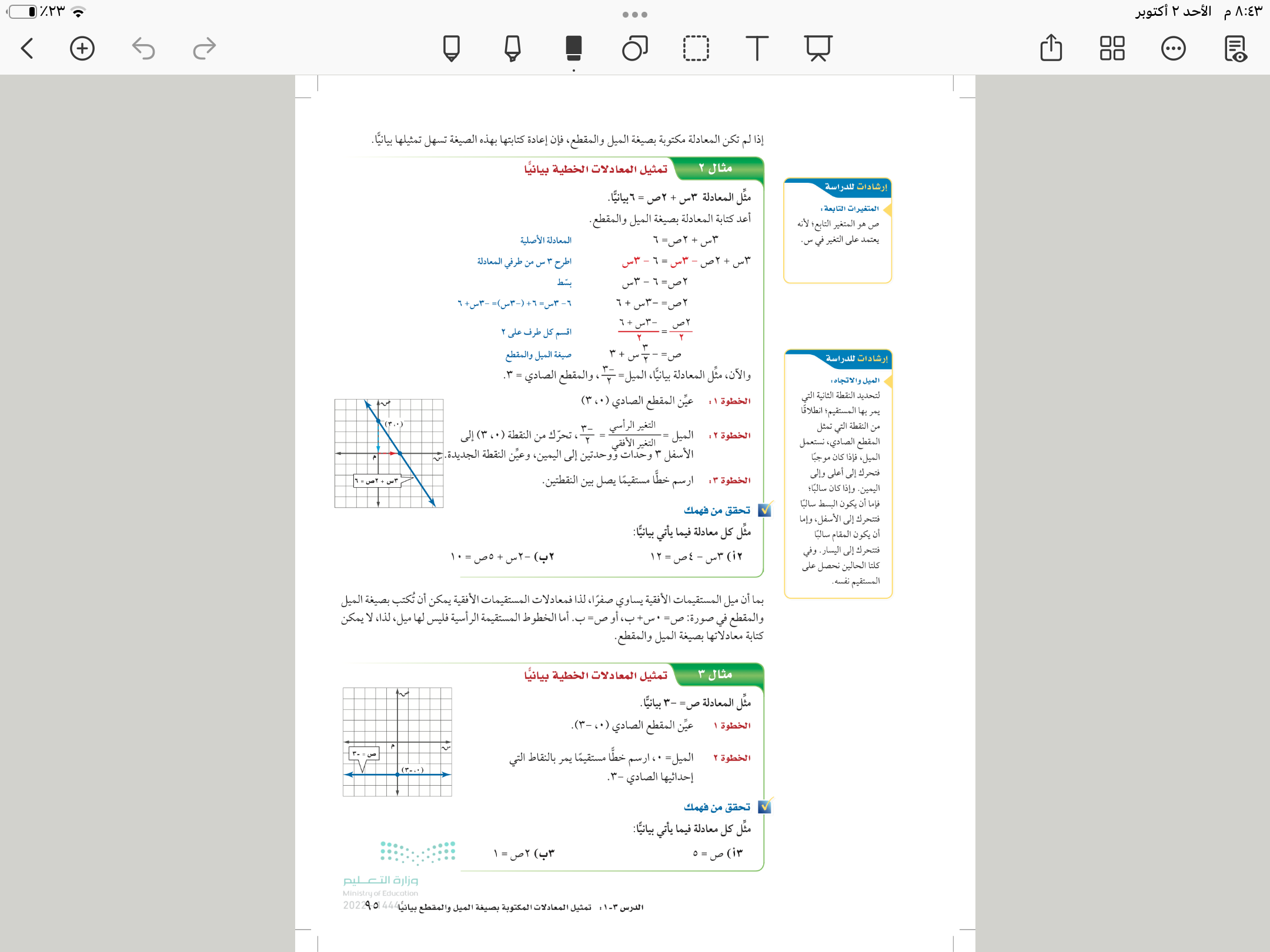 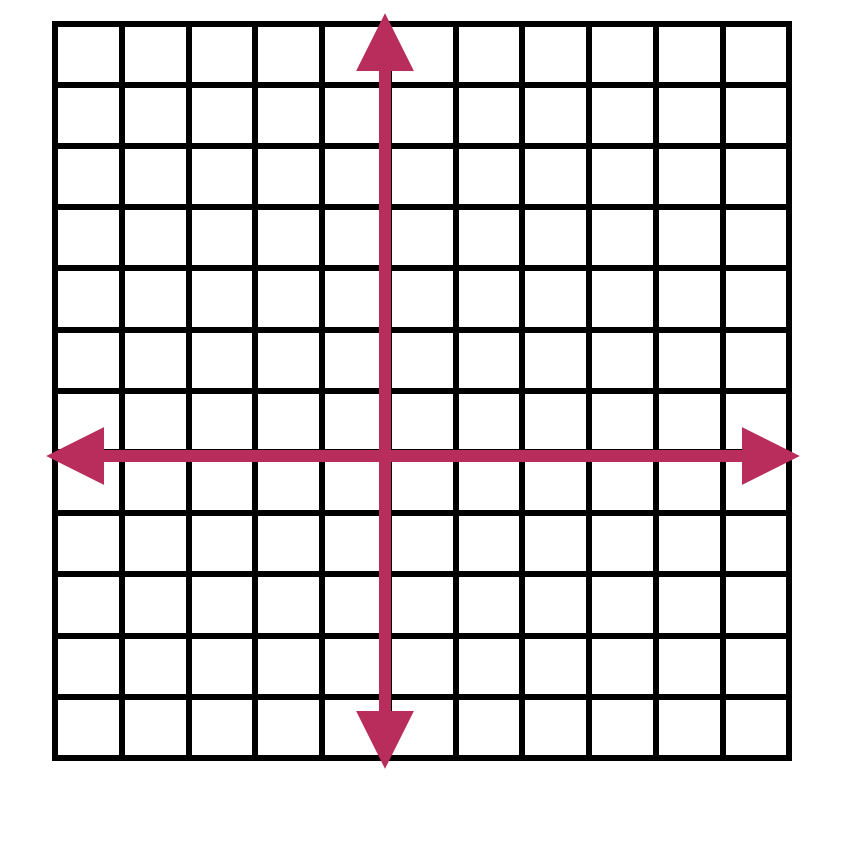 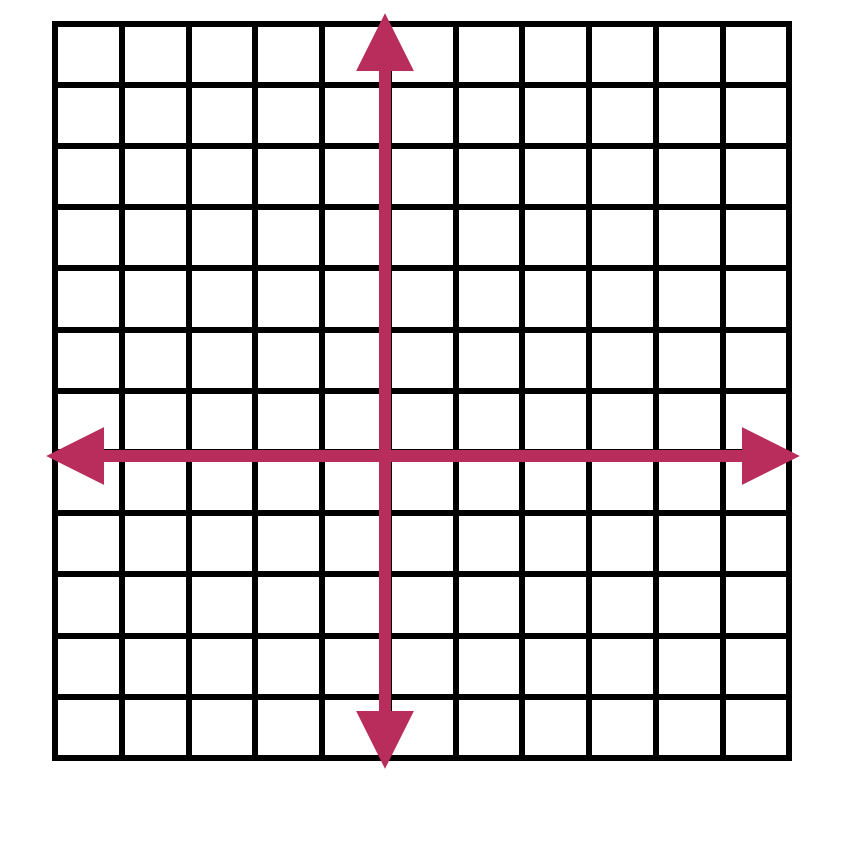 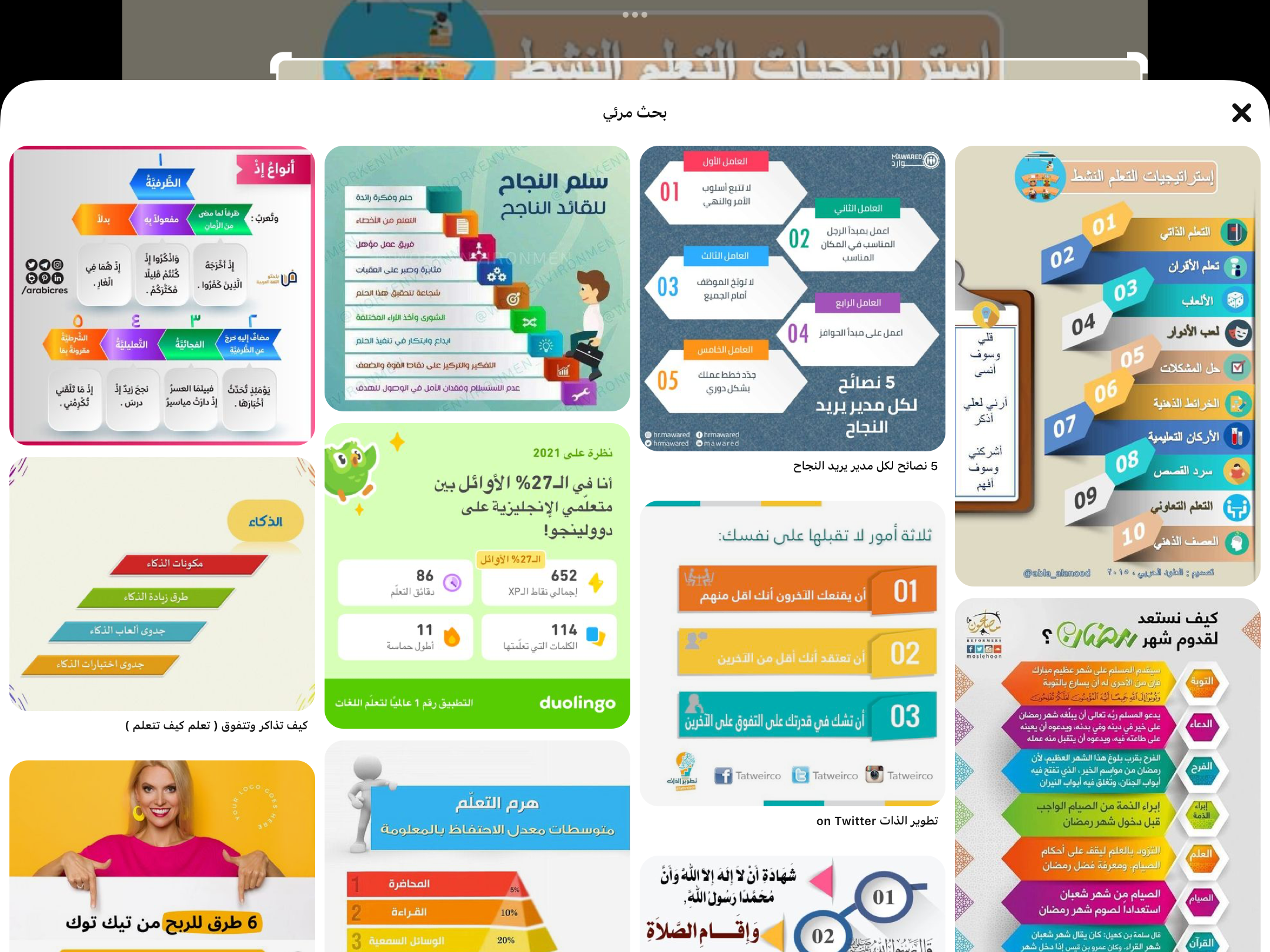 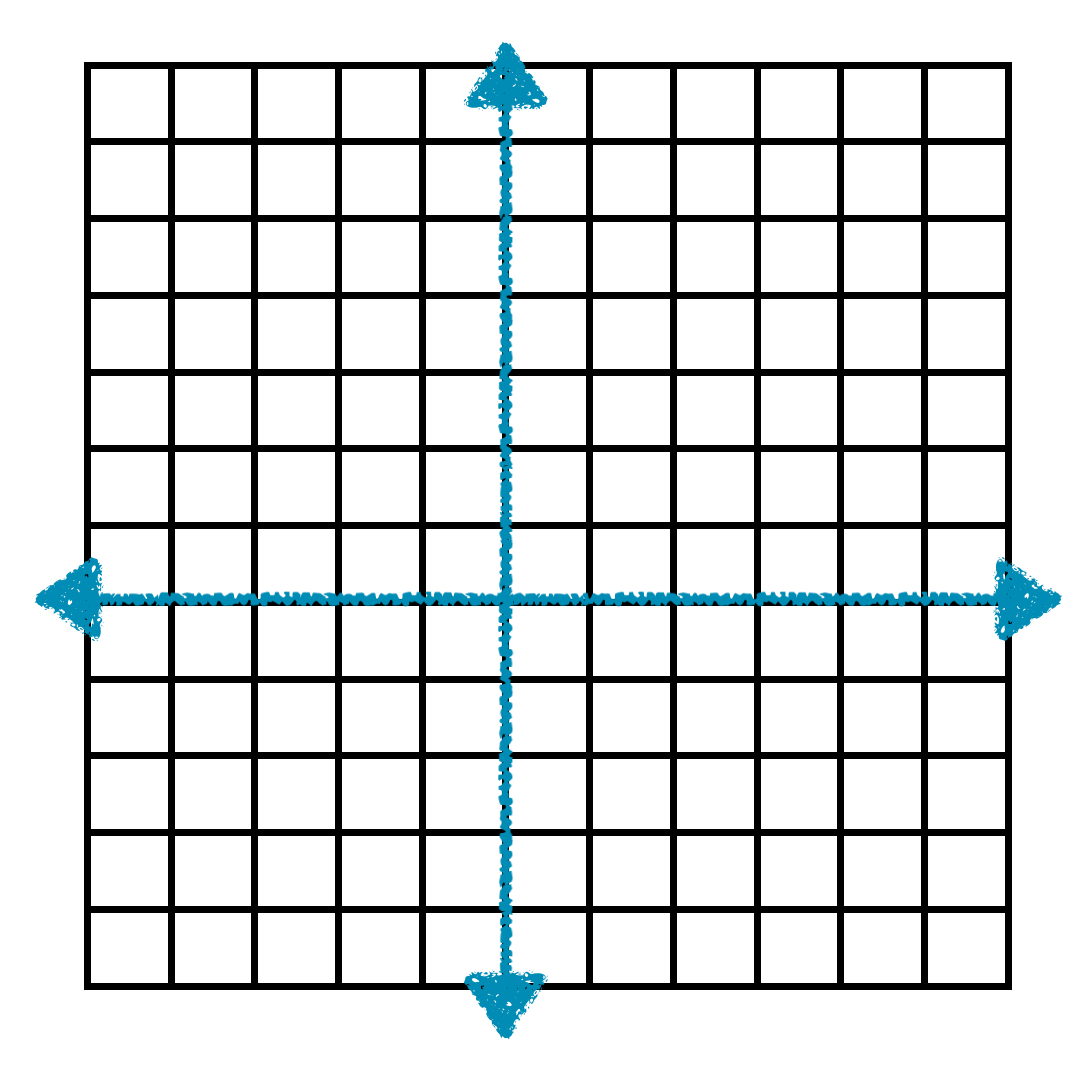 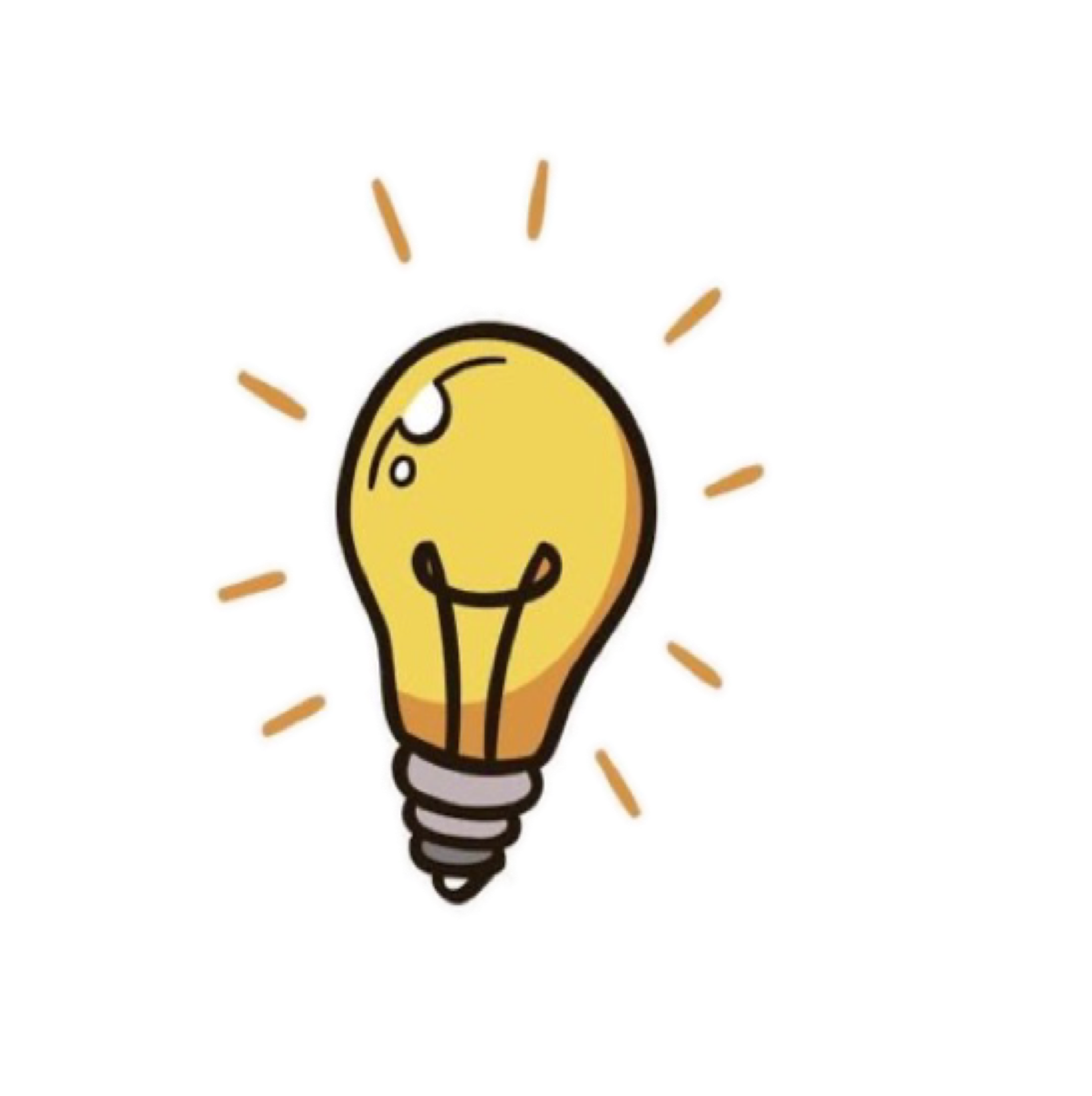 مهارة تفكير عليا
٩٩
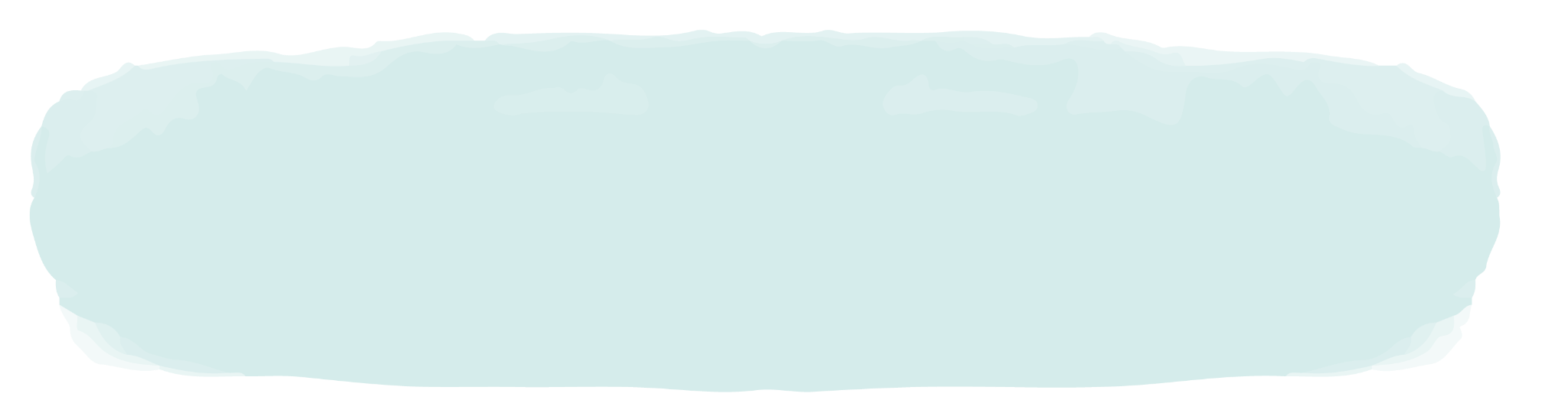 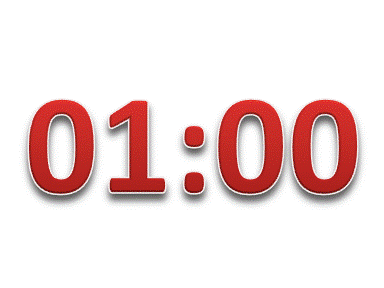 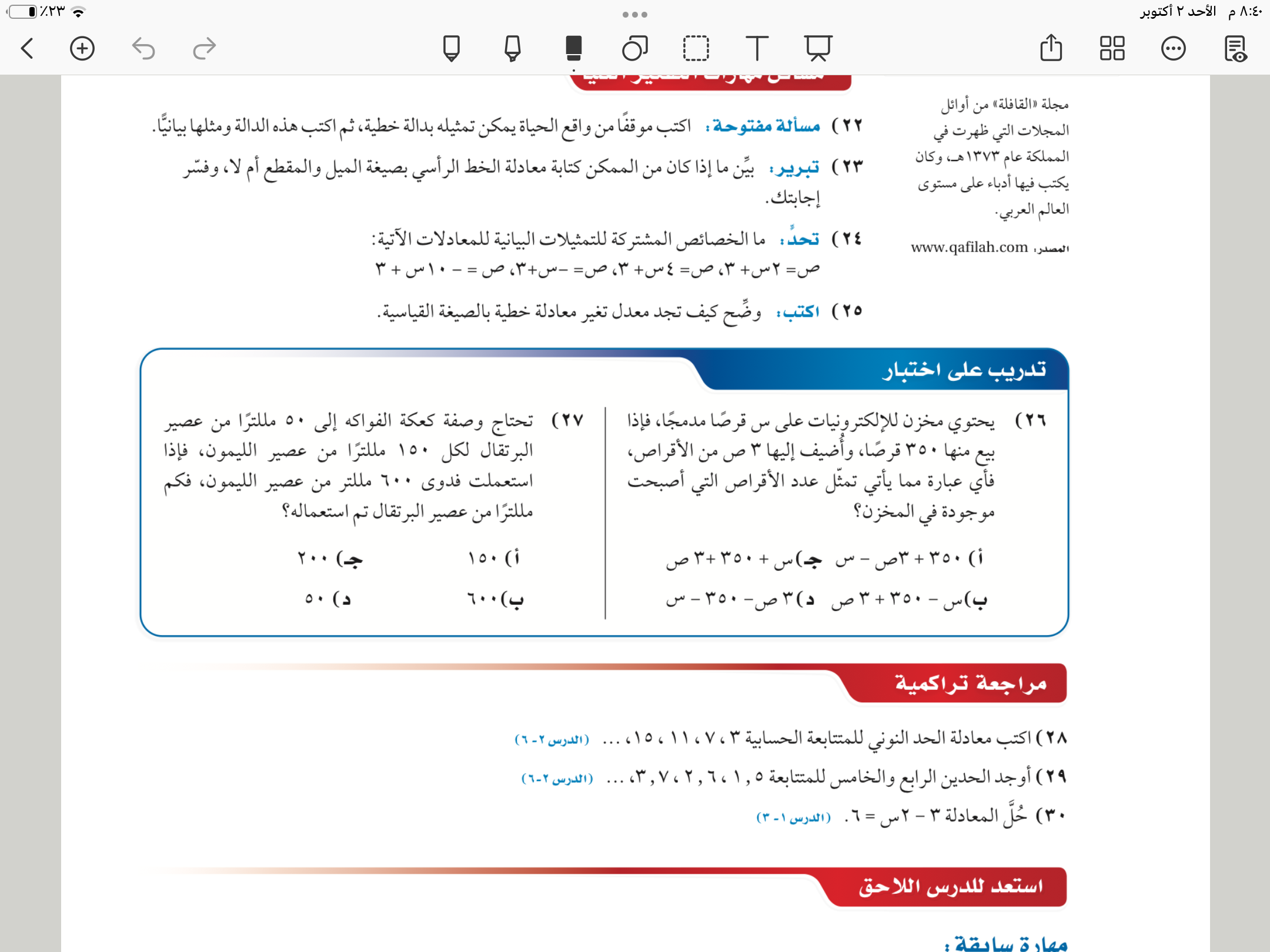 لا …
لأن   الخط الراسي ليس له ميل
 ومعادلة الخط الراسي ليس لها  مقطع صادي
مثال
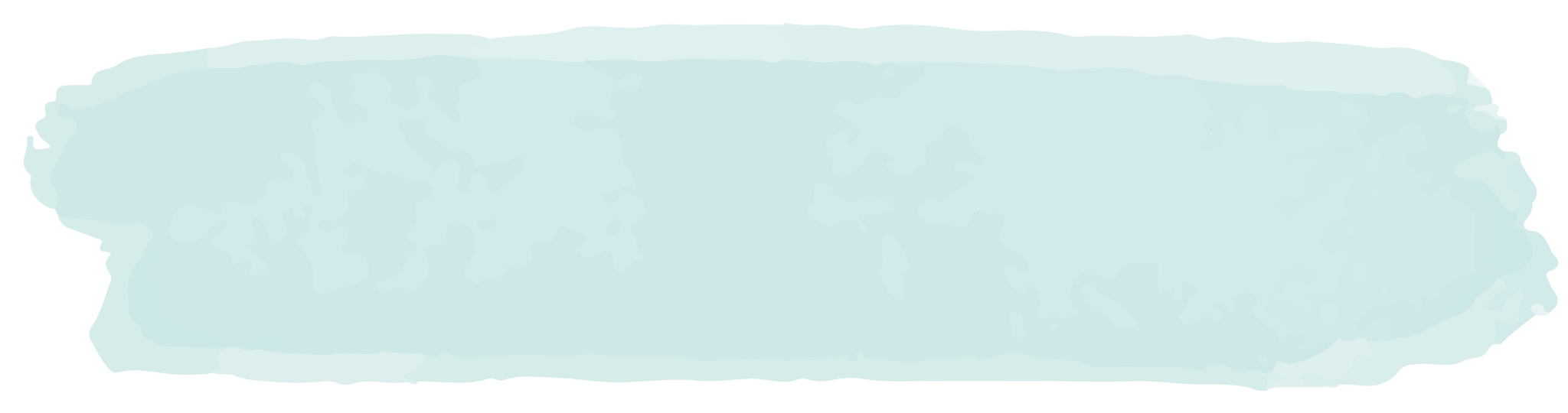 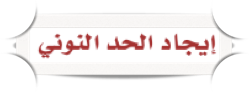 ٩٦
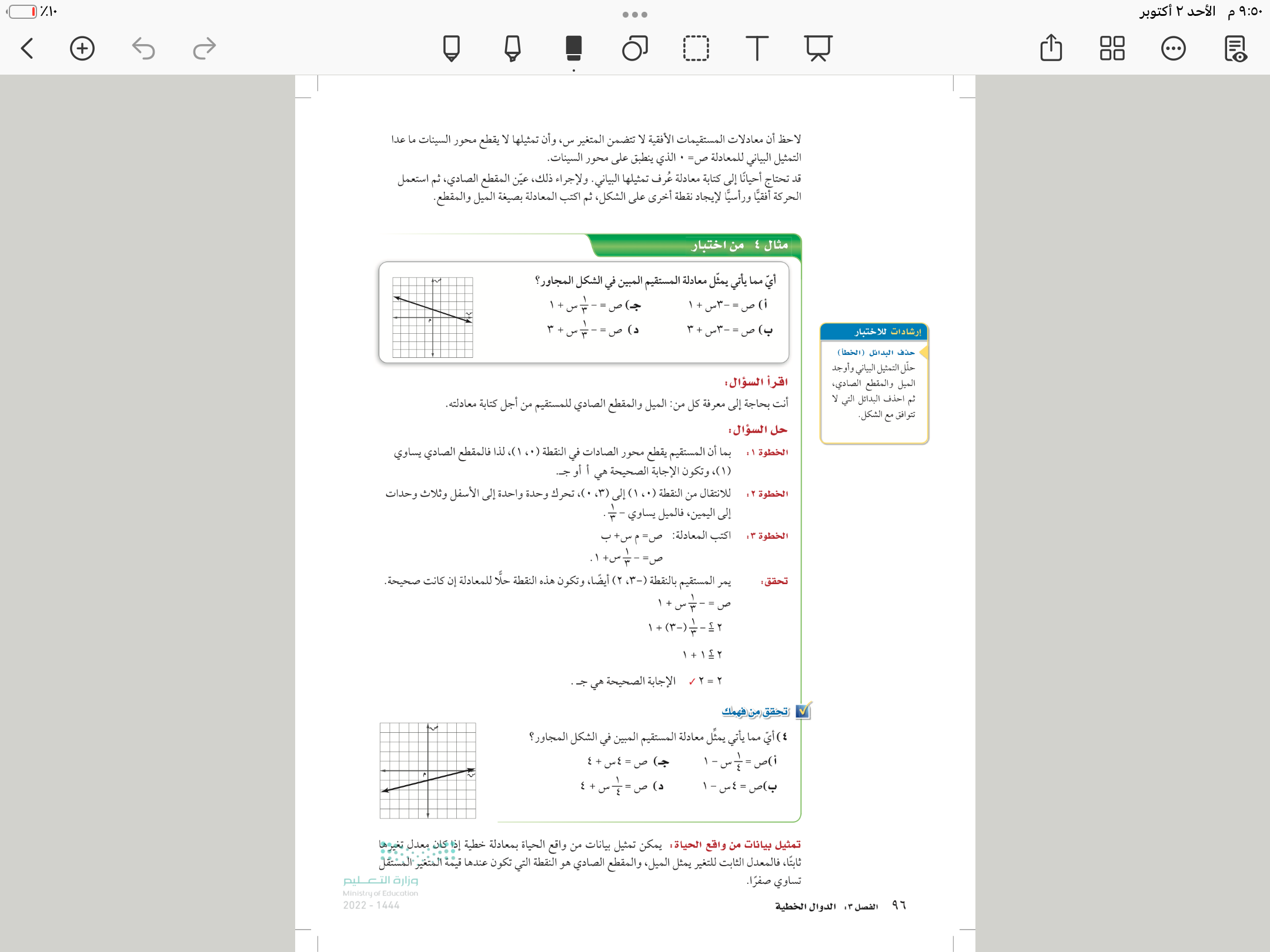 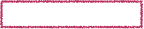 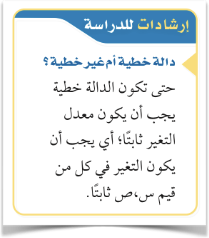 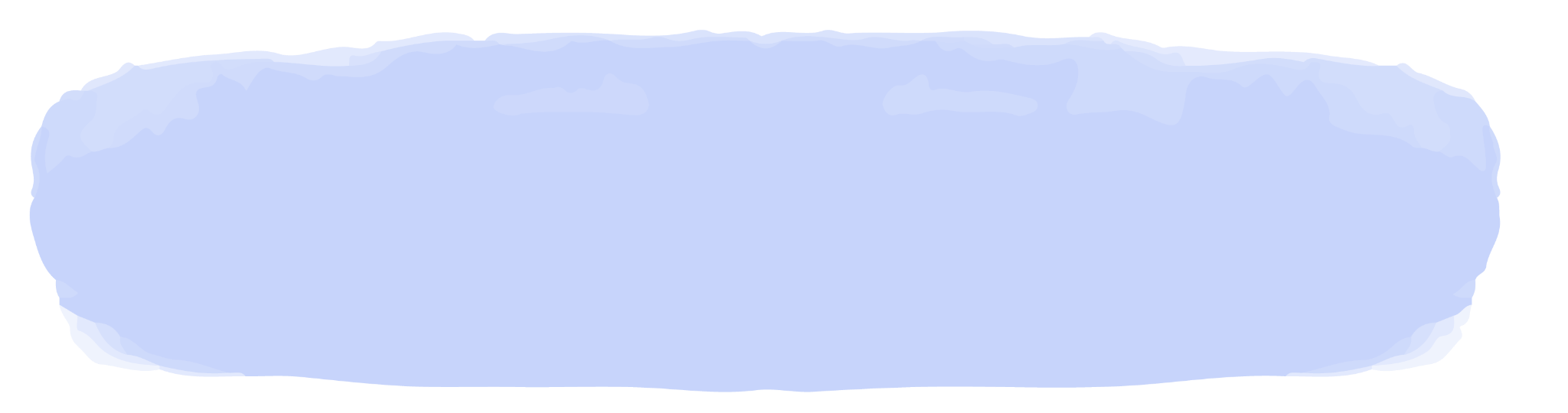 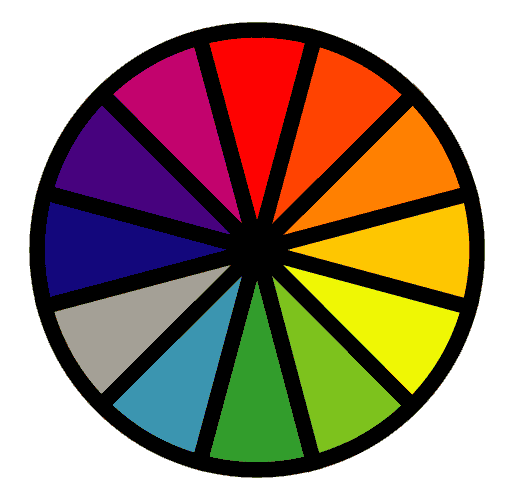 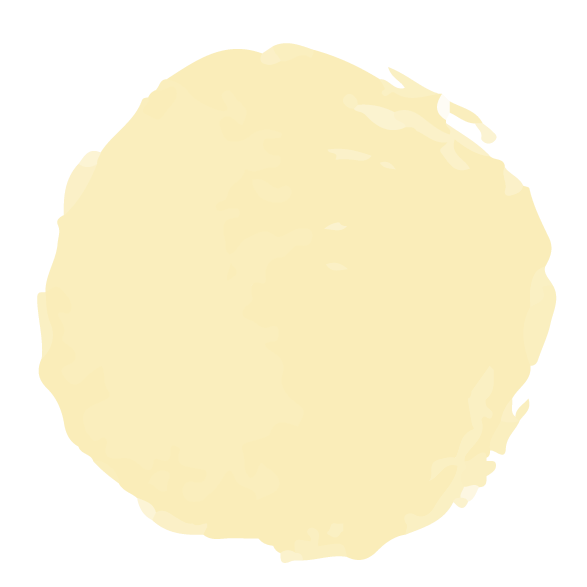 ٤
فكر 
زاوج 
شارك
الاختيار العشوائي
تحقق من فهمك
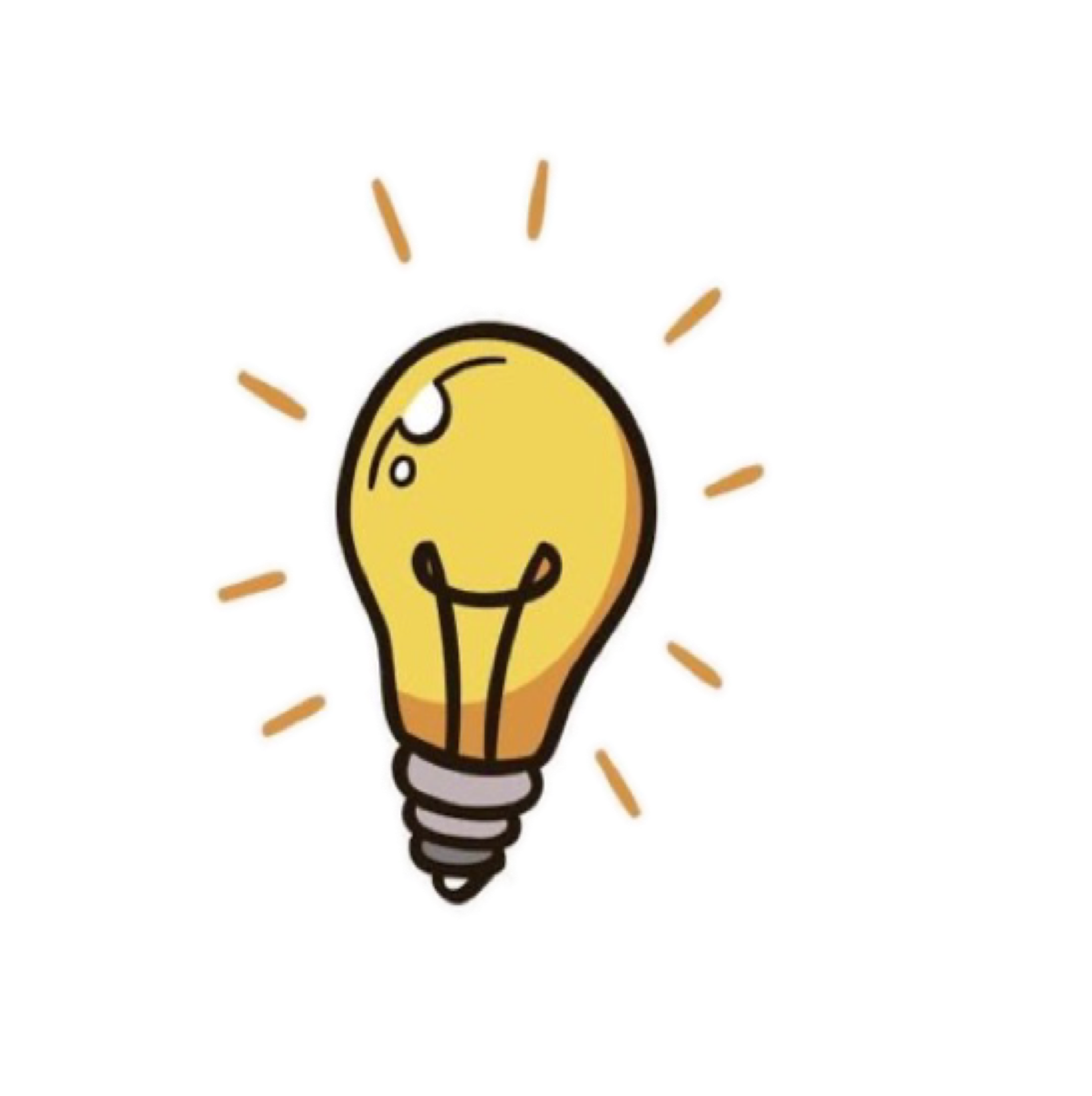 ٩٦
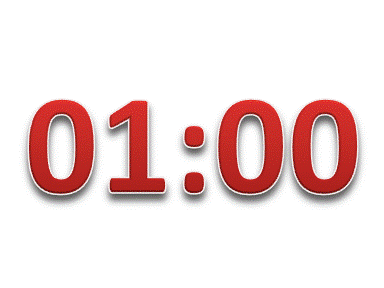 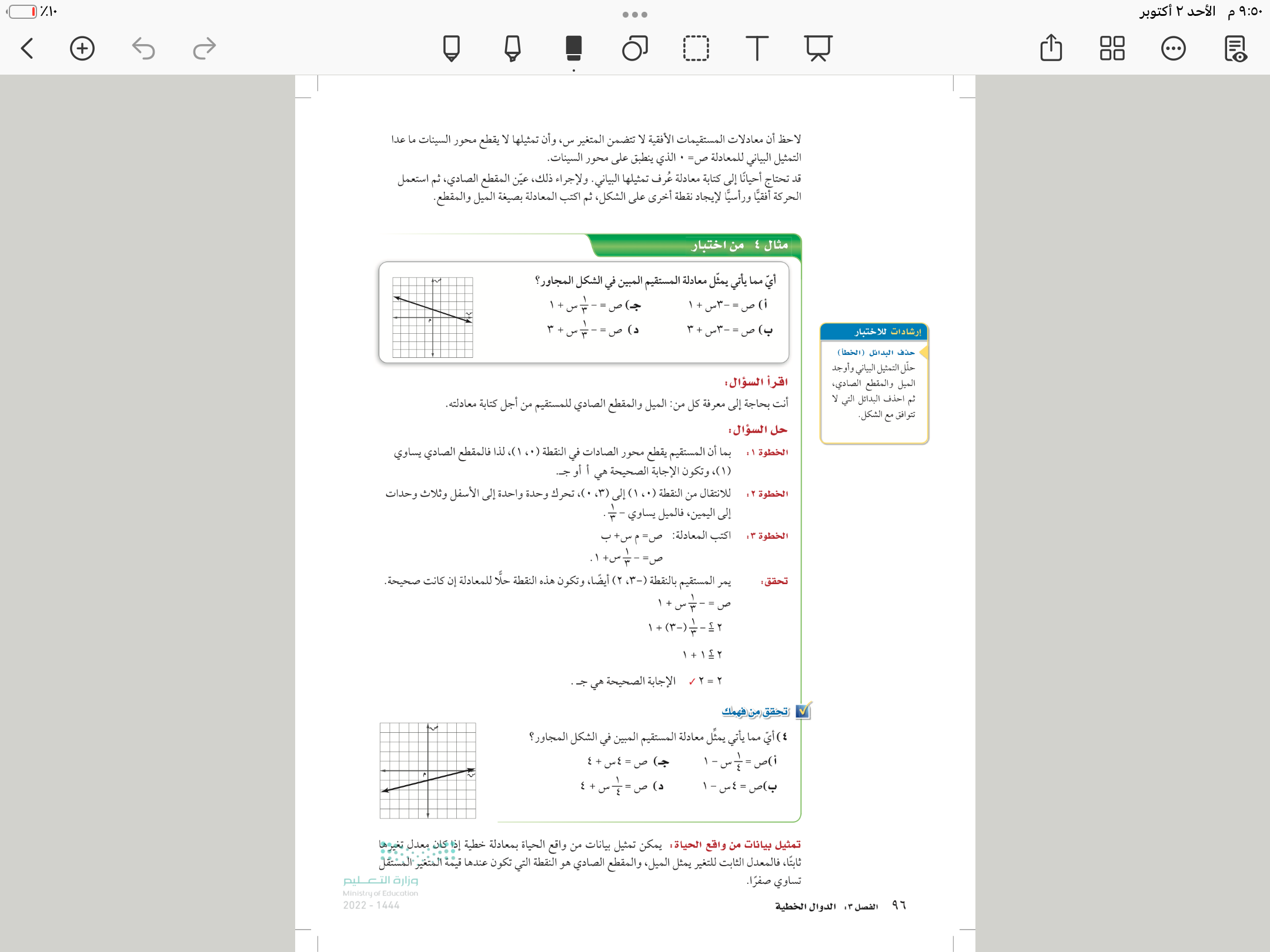 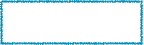 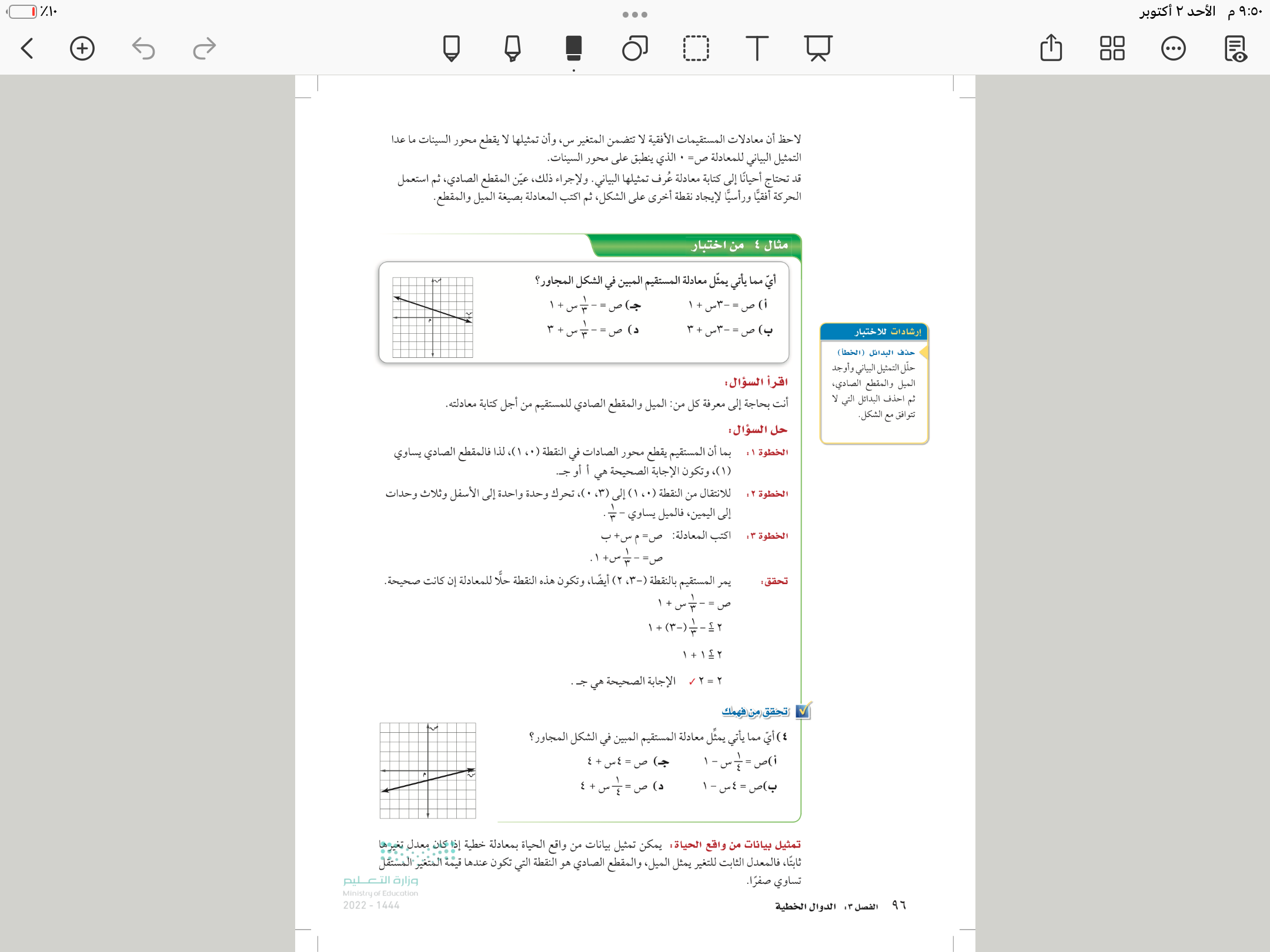 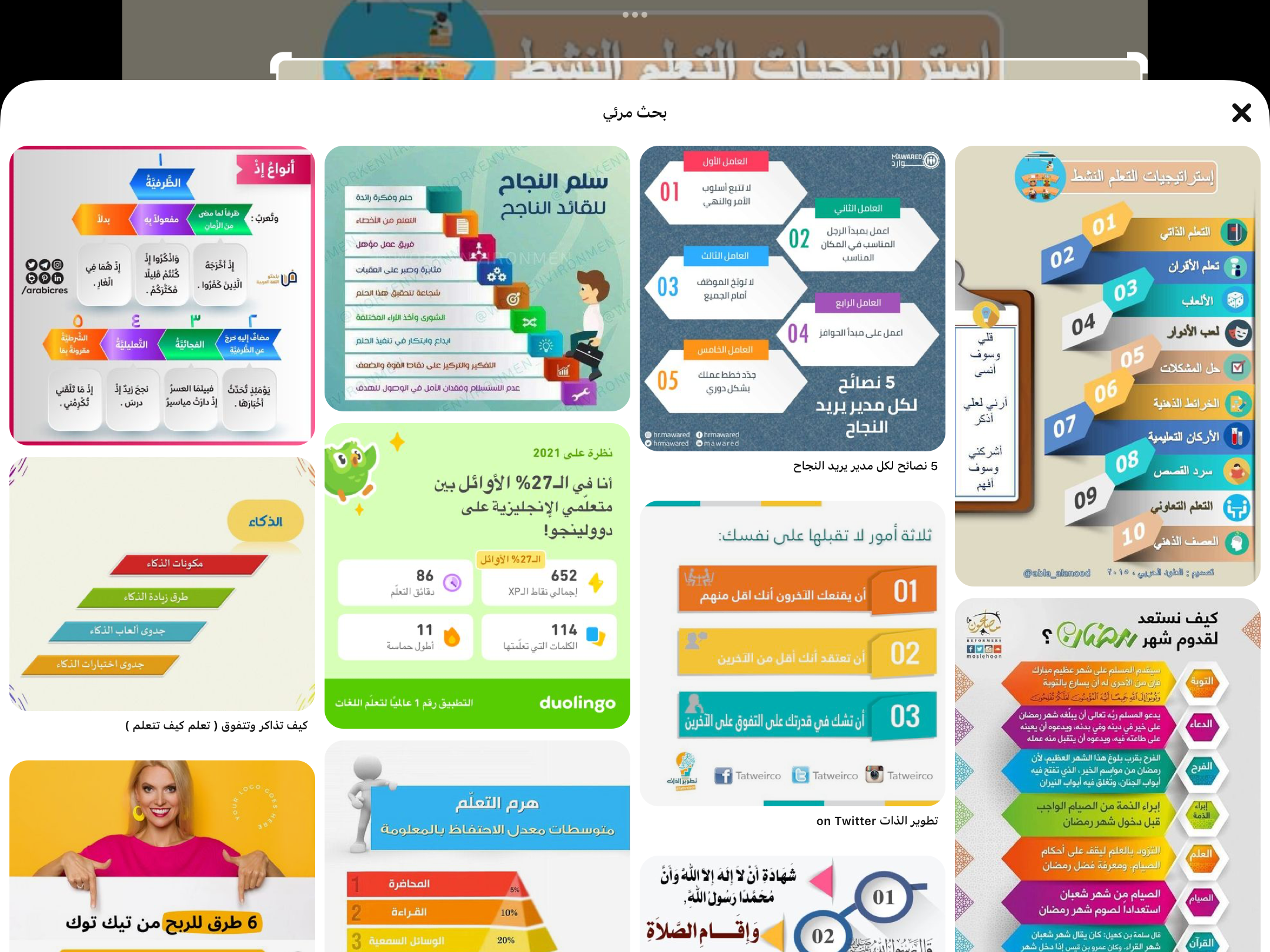 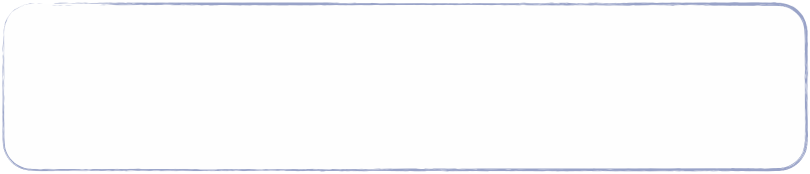 ٥
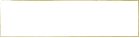 تأكد
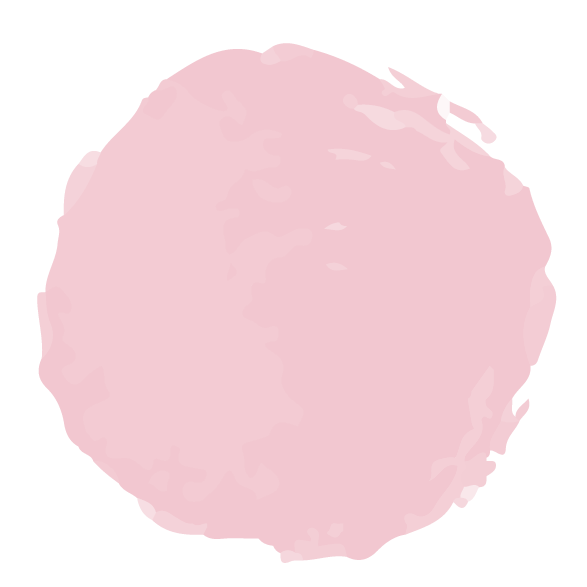 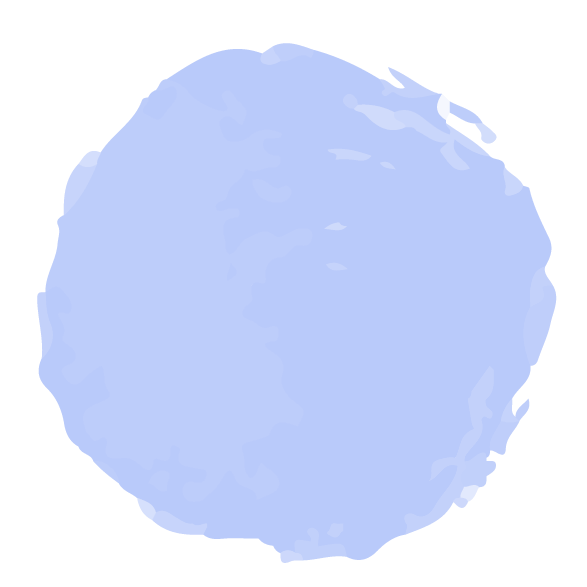 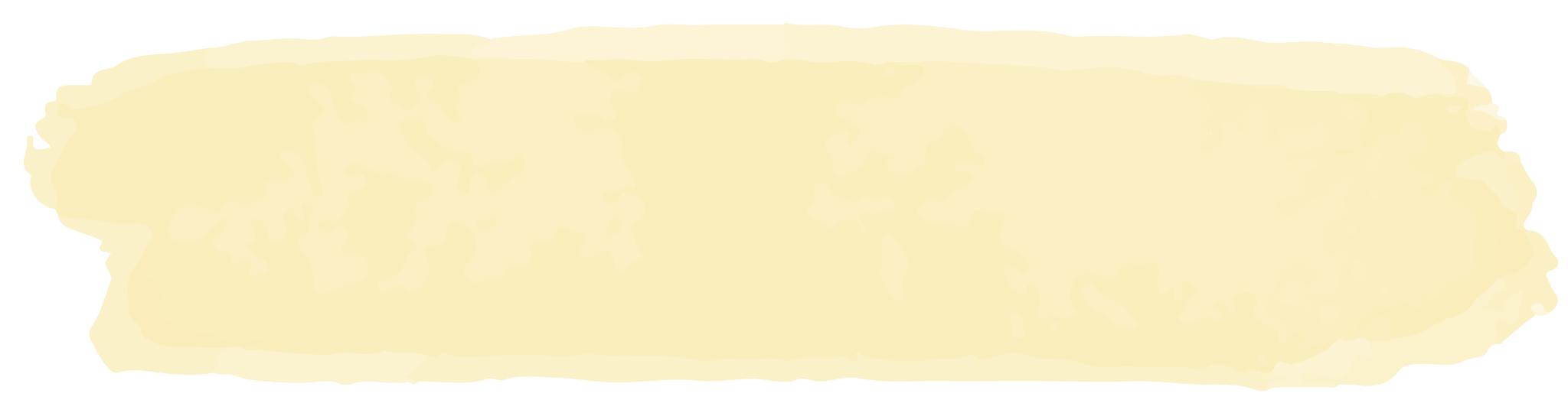 ٩٧
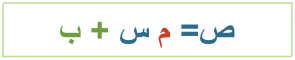 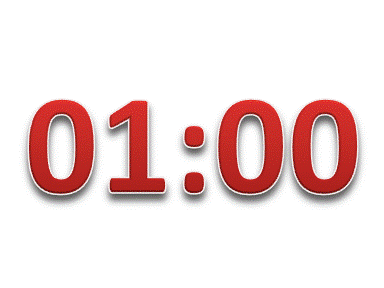 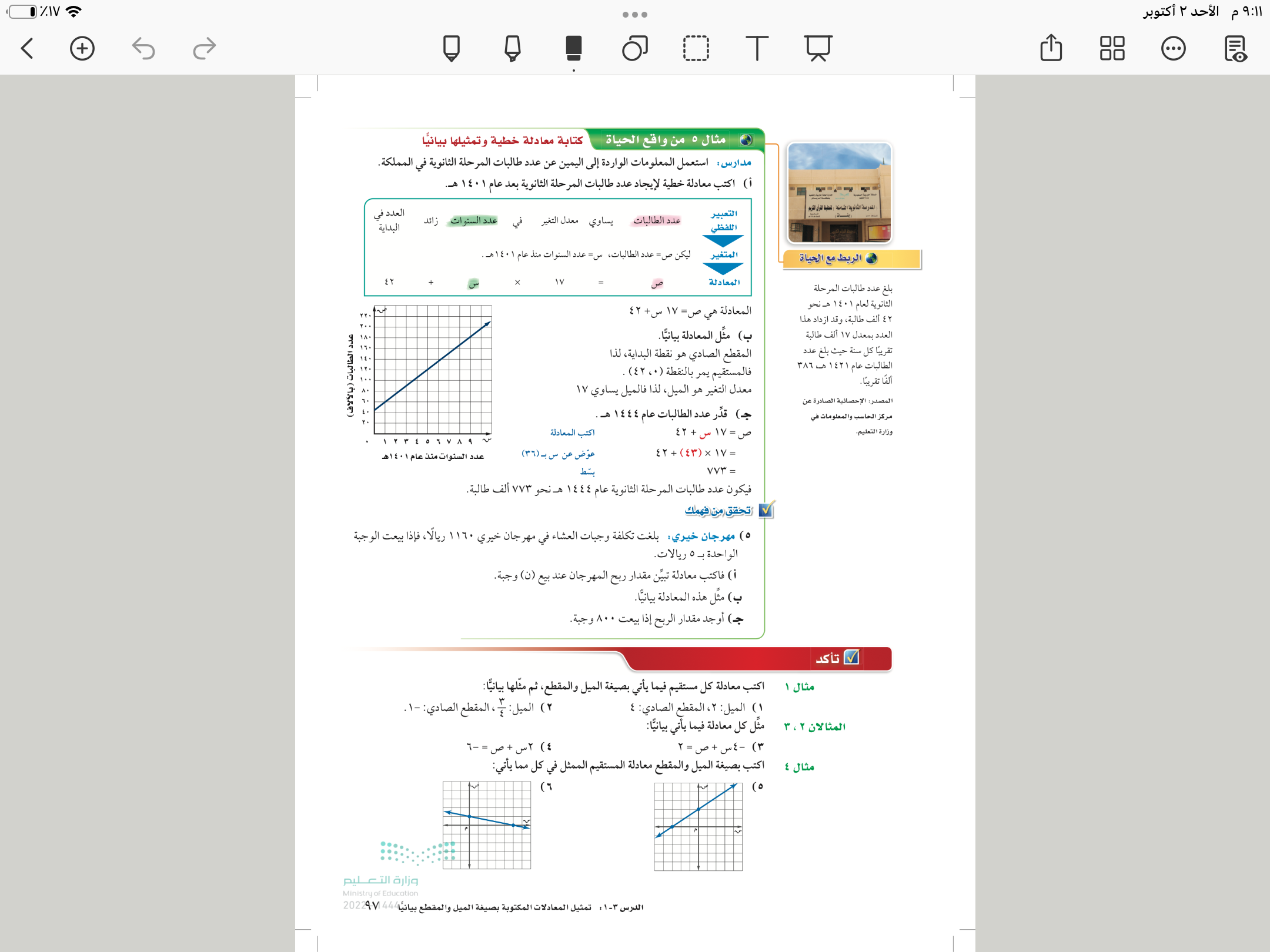 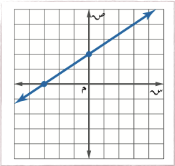 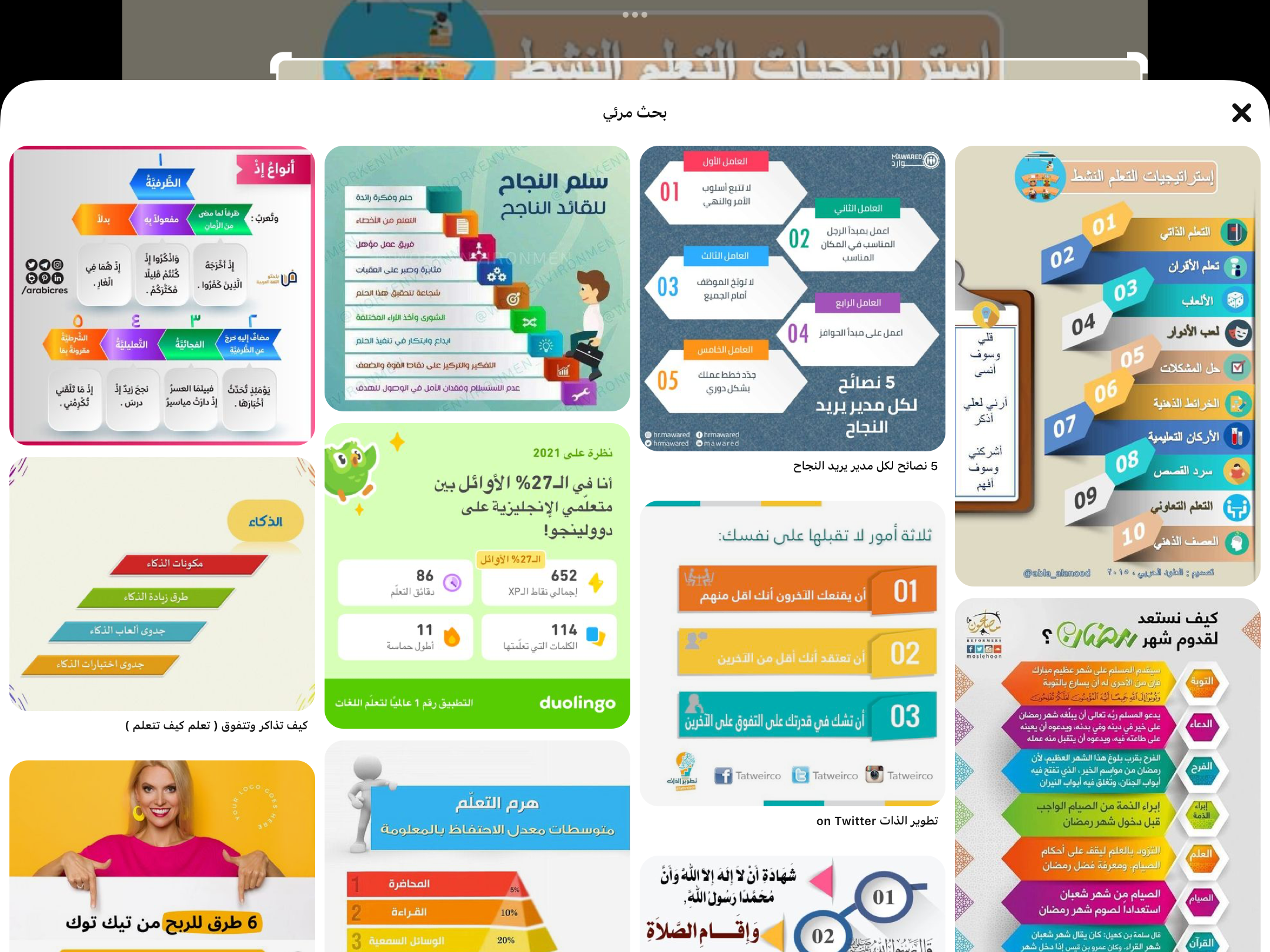 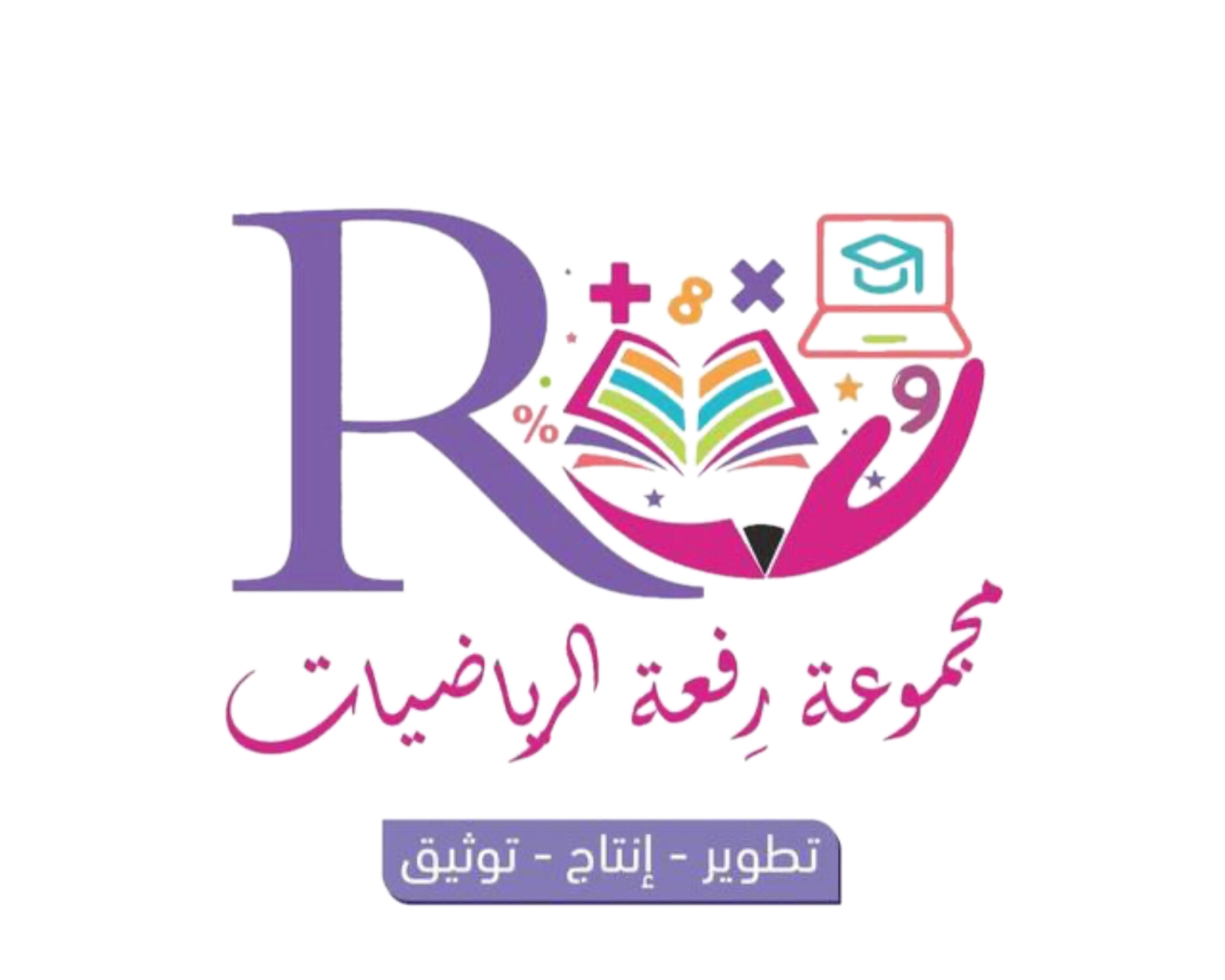 ٩٧
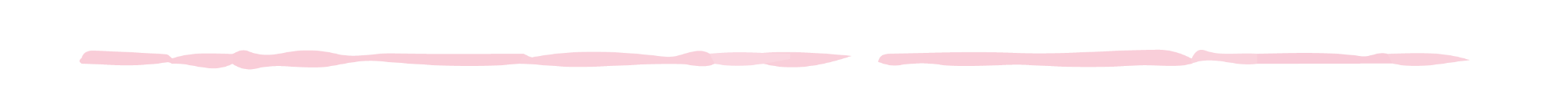 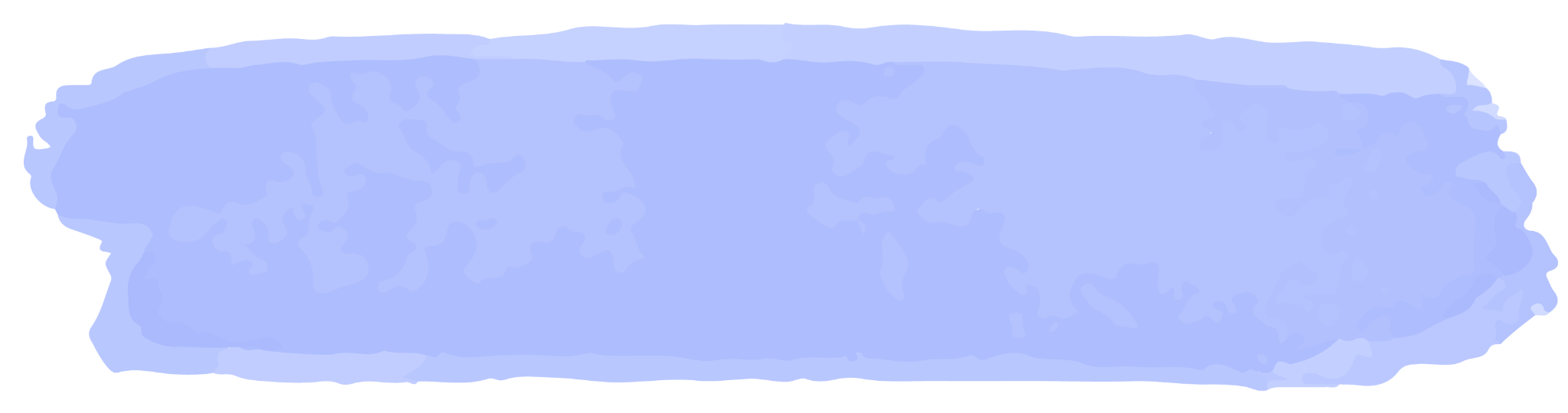 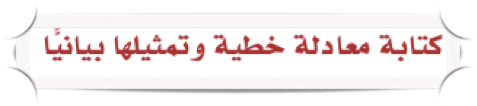 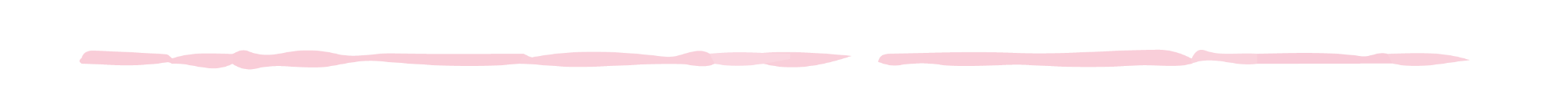 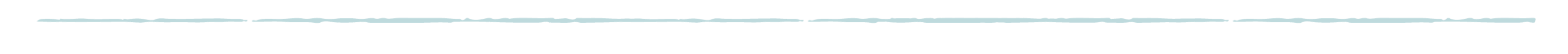 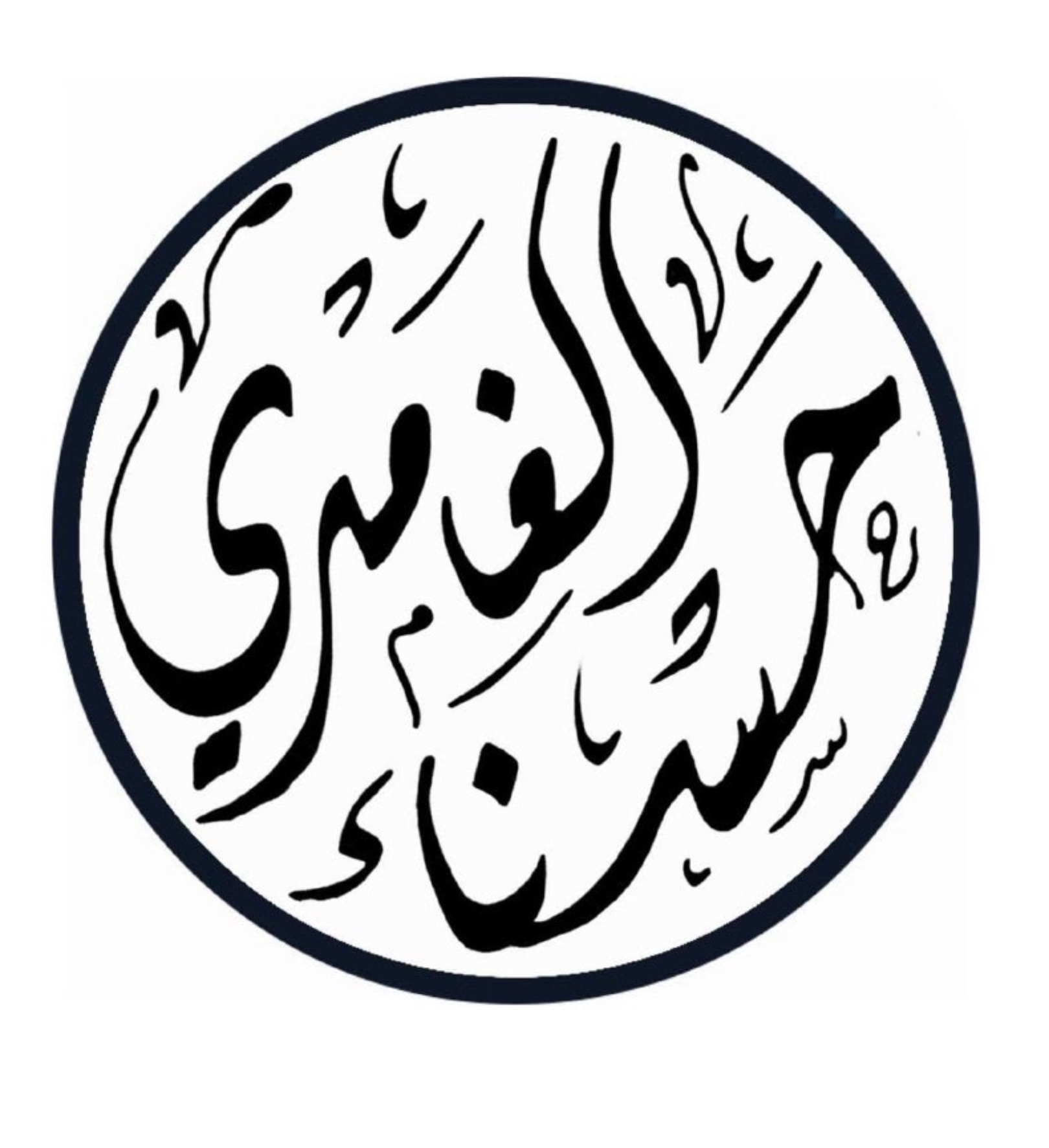 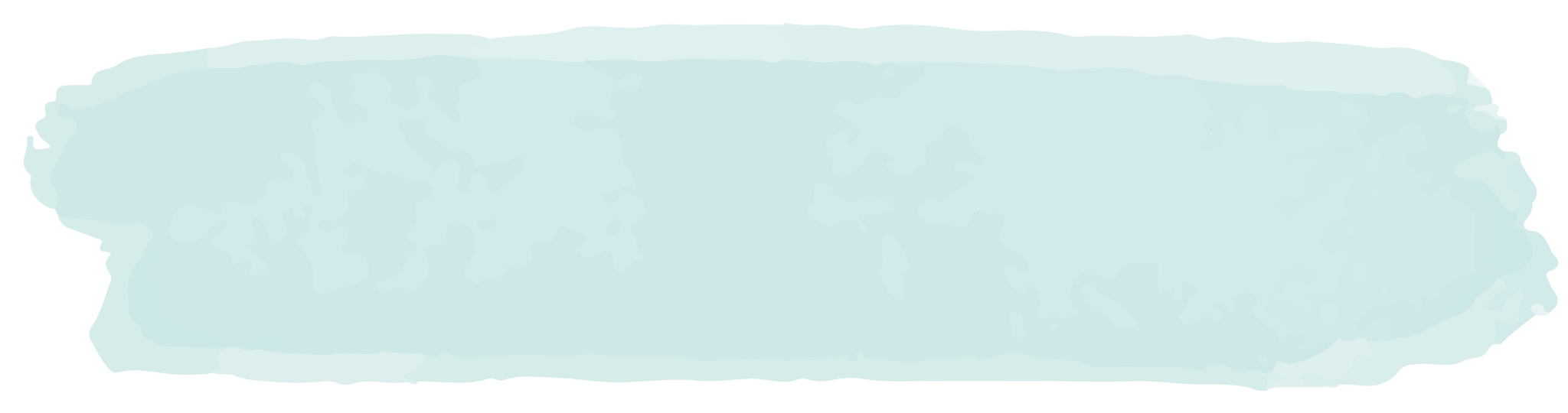 مثال من واقع الحياة
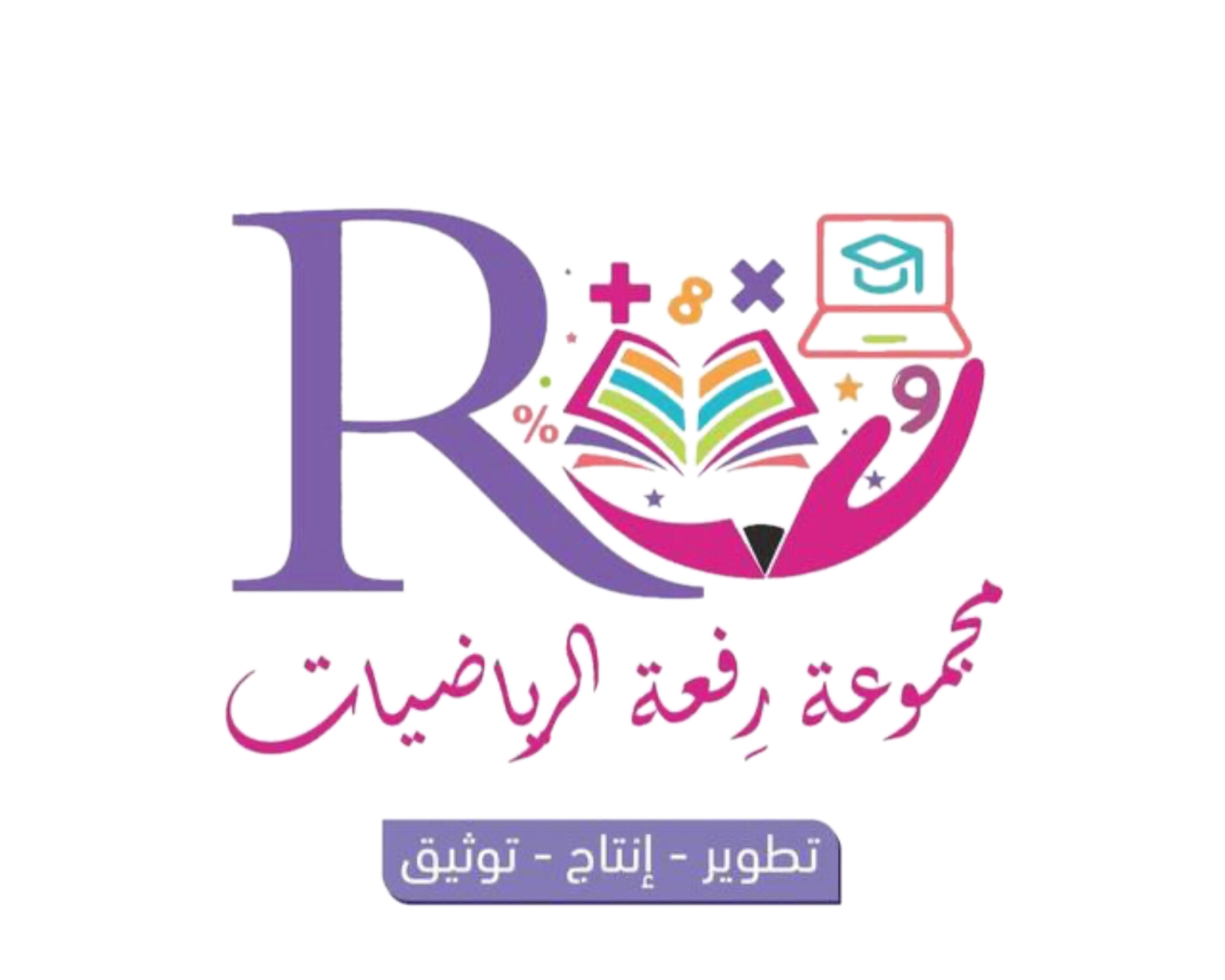 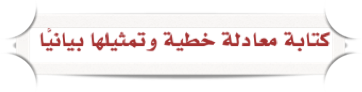 ٨٦
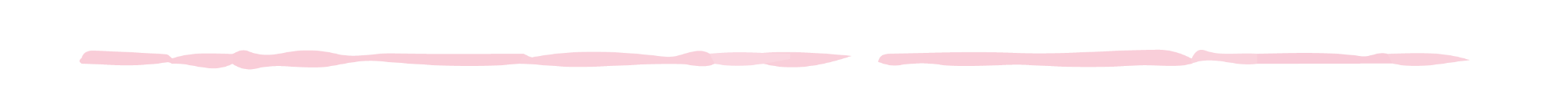 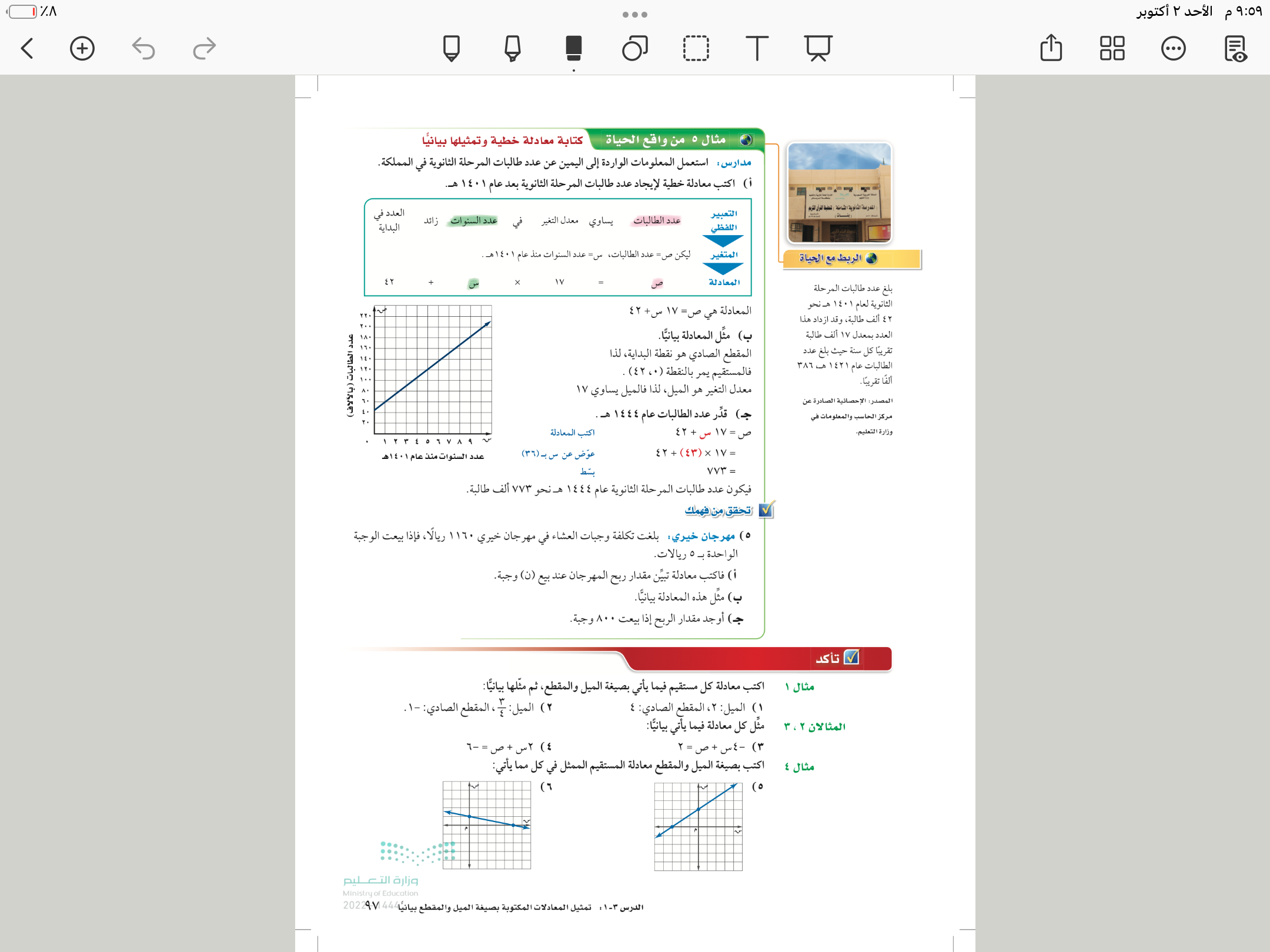 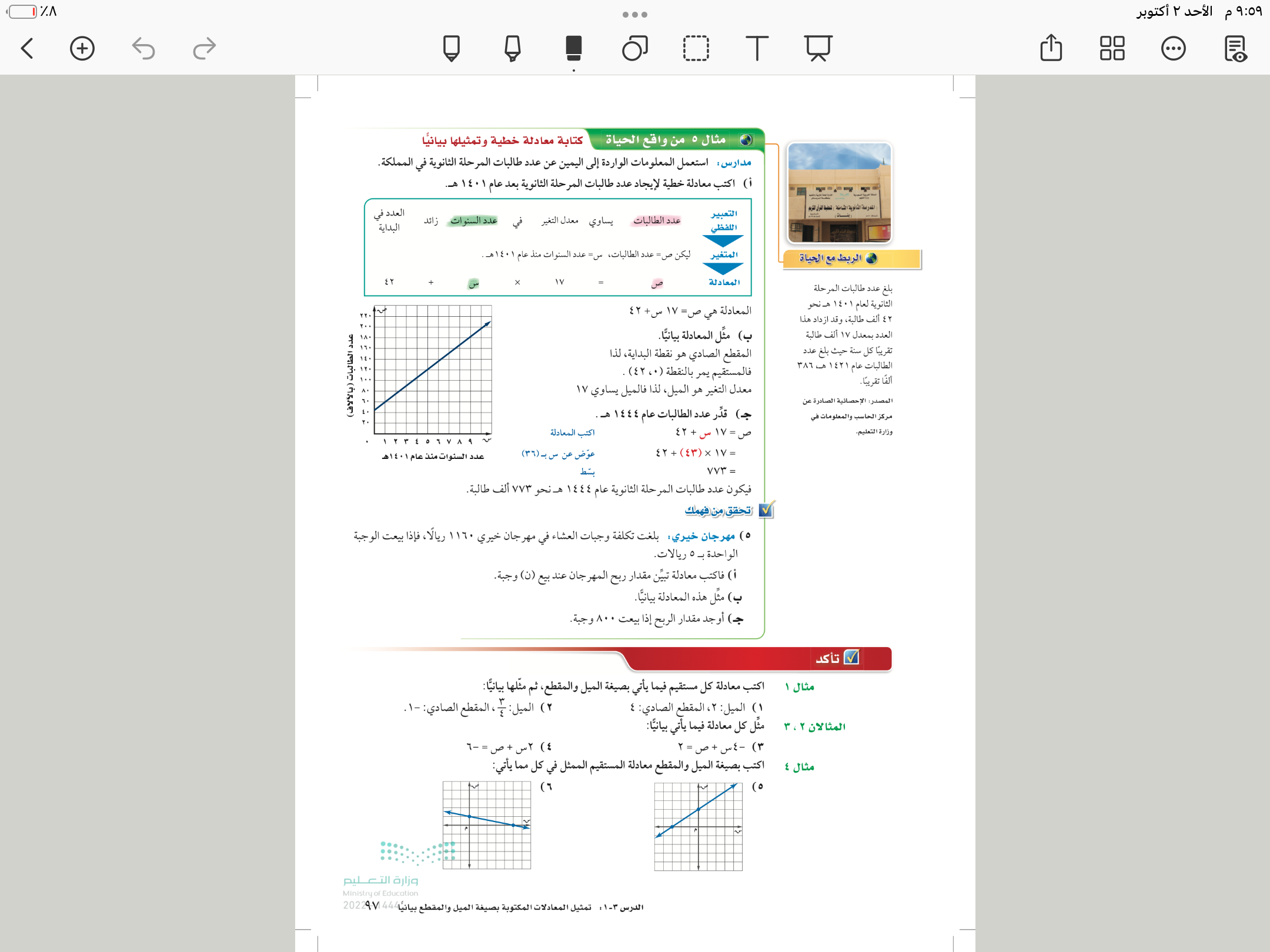 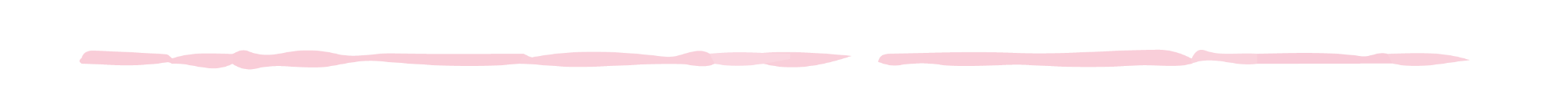 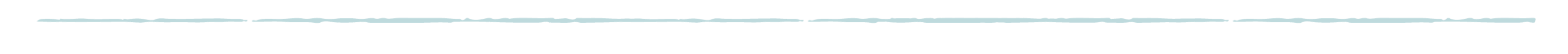 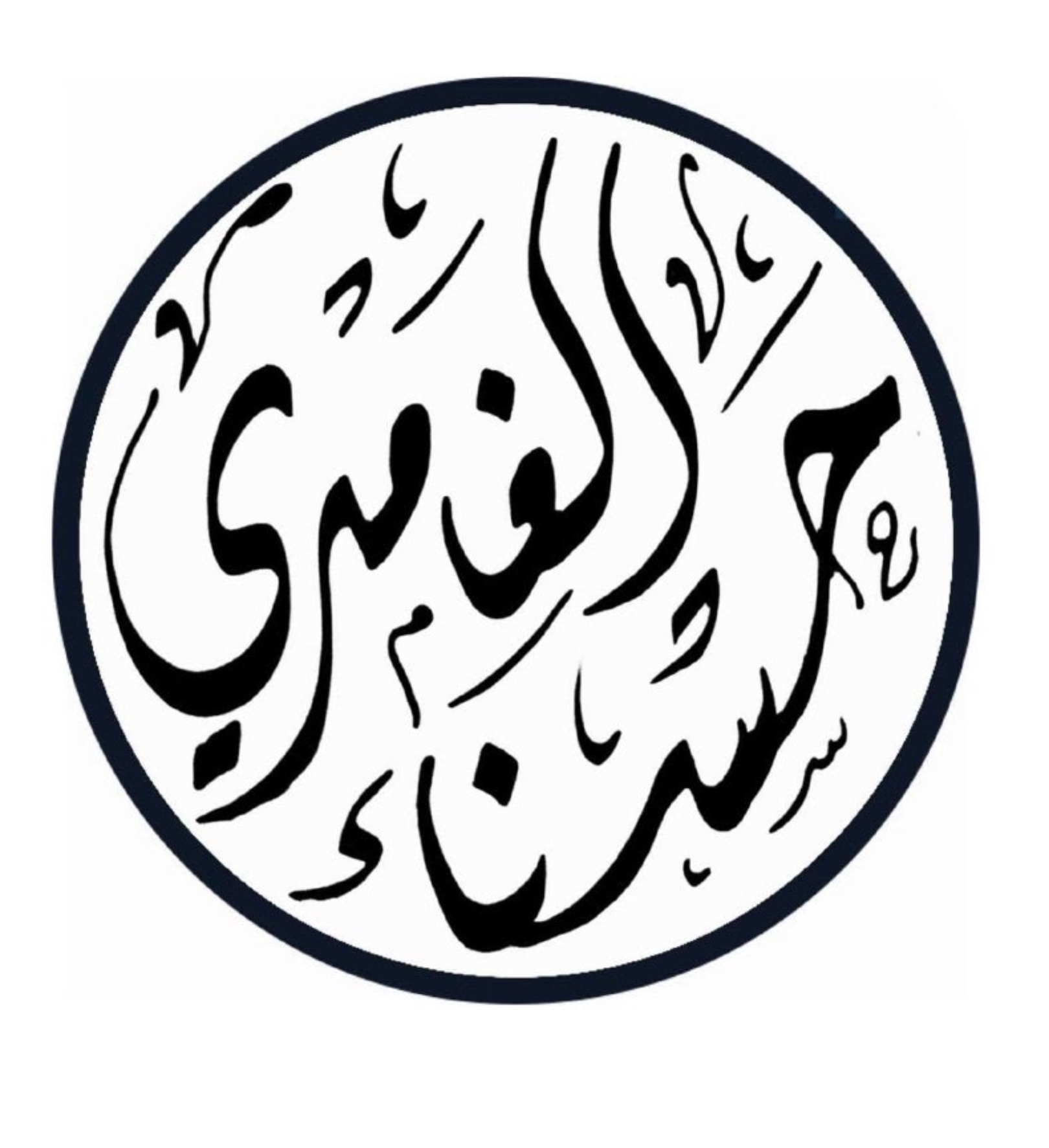 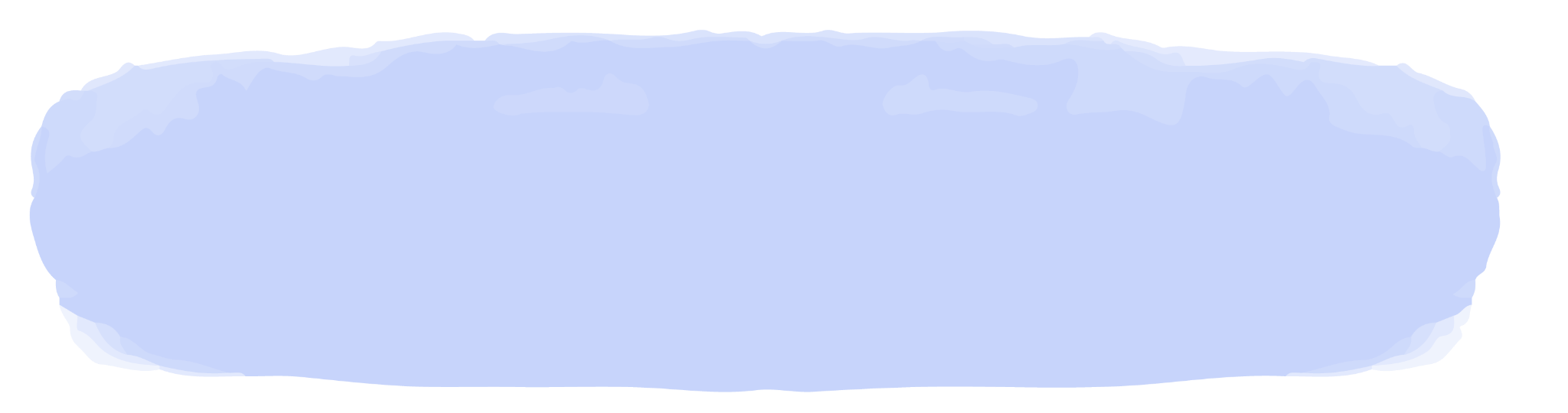 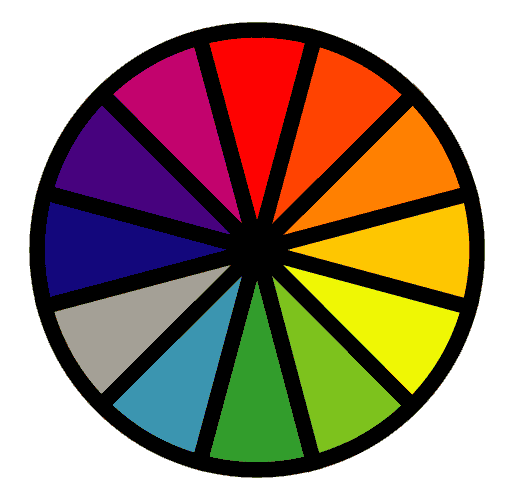 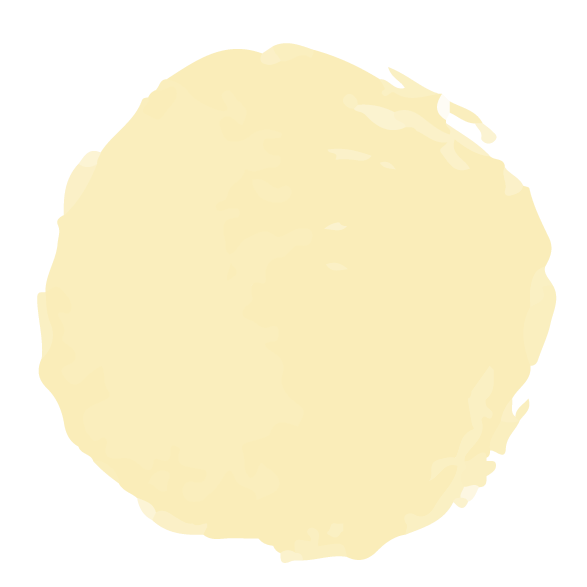 ٥
فكر 
زاوج 
شارك
الاختيار العشوائي
تحقق من فهمك
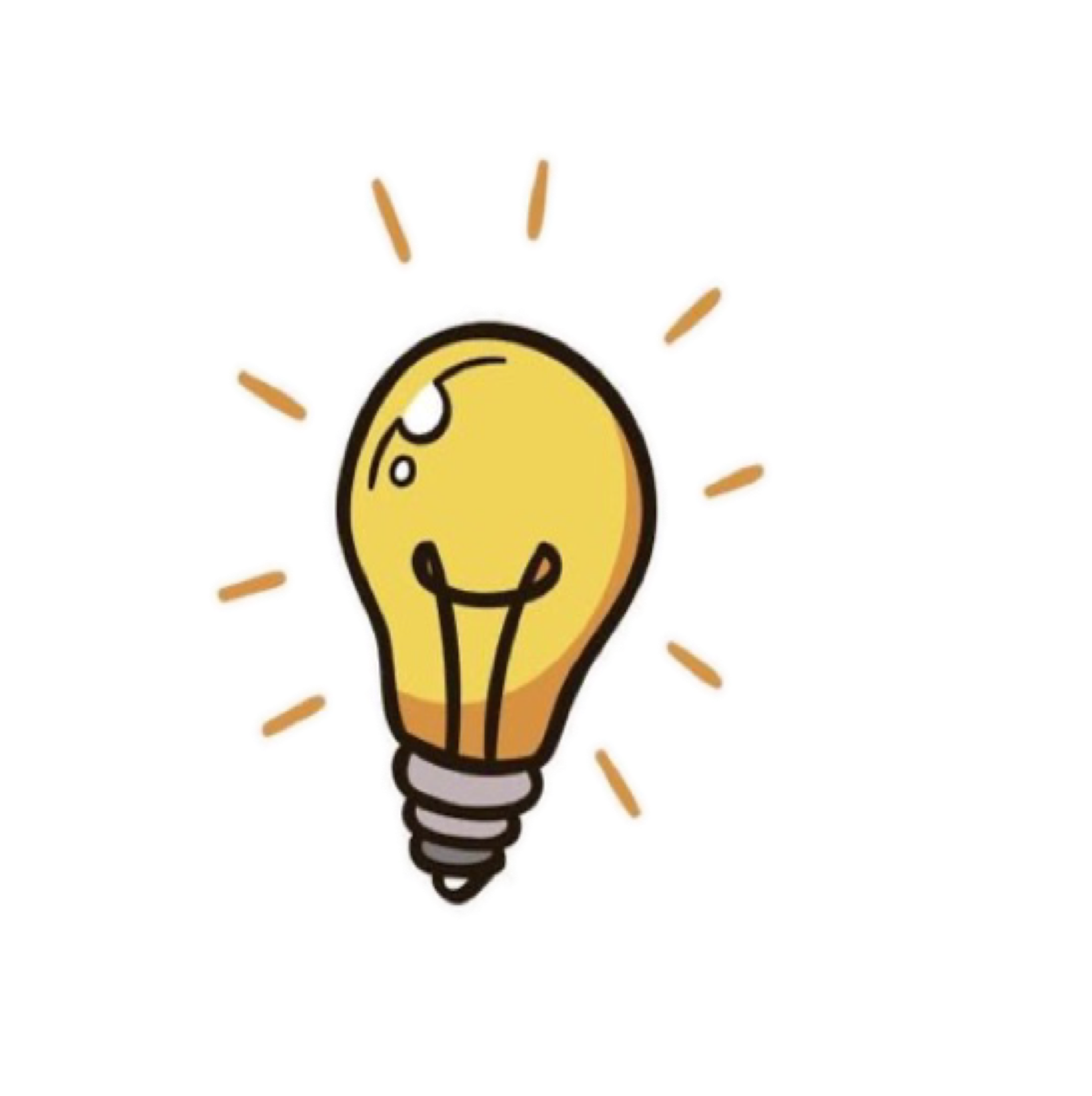 ٨٦
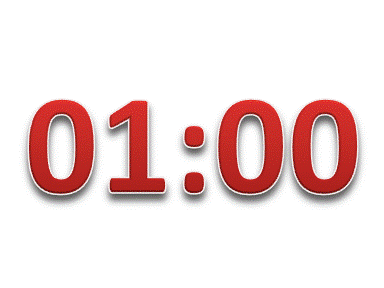 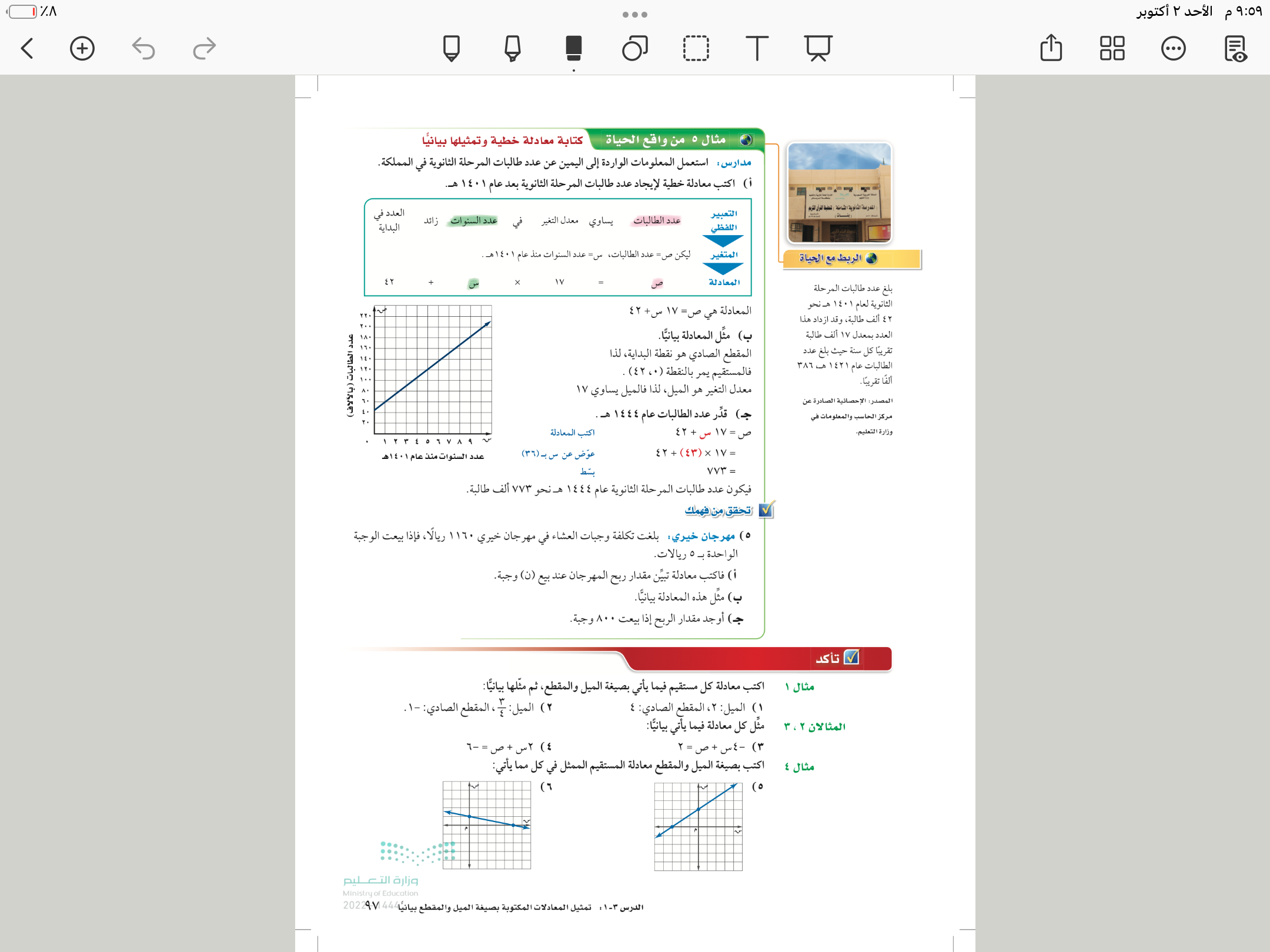 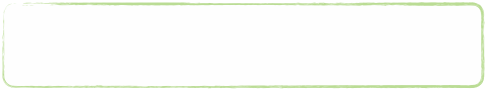 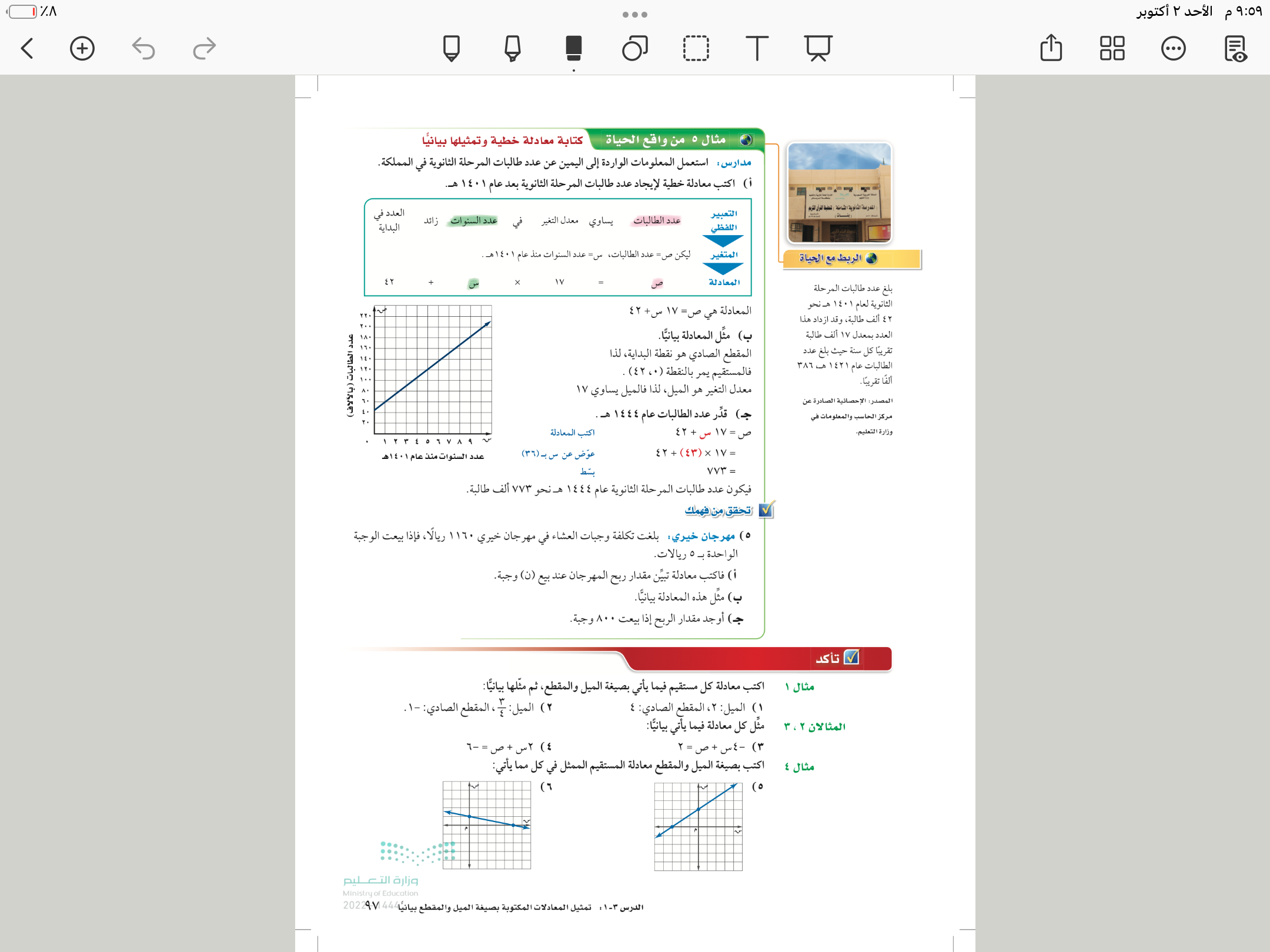 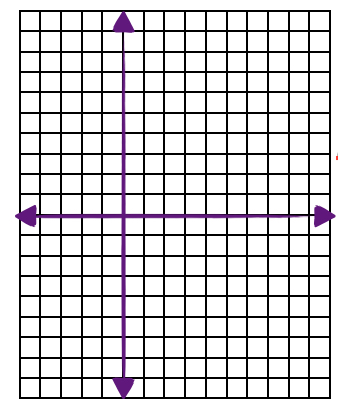 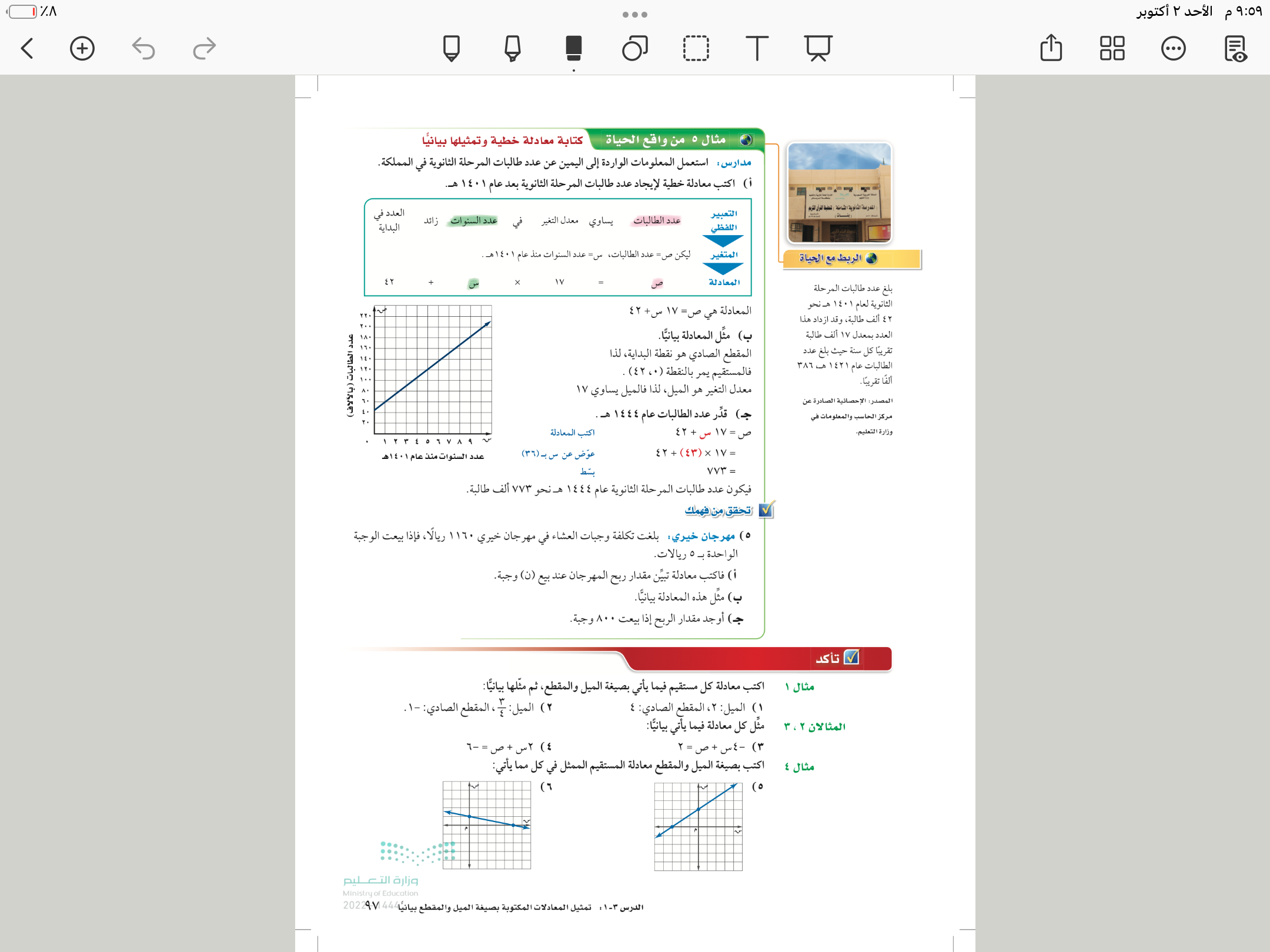 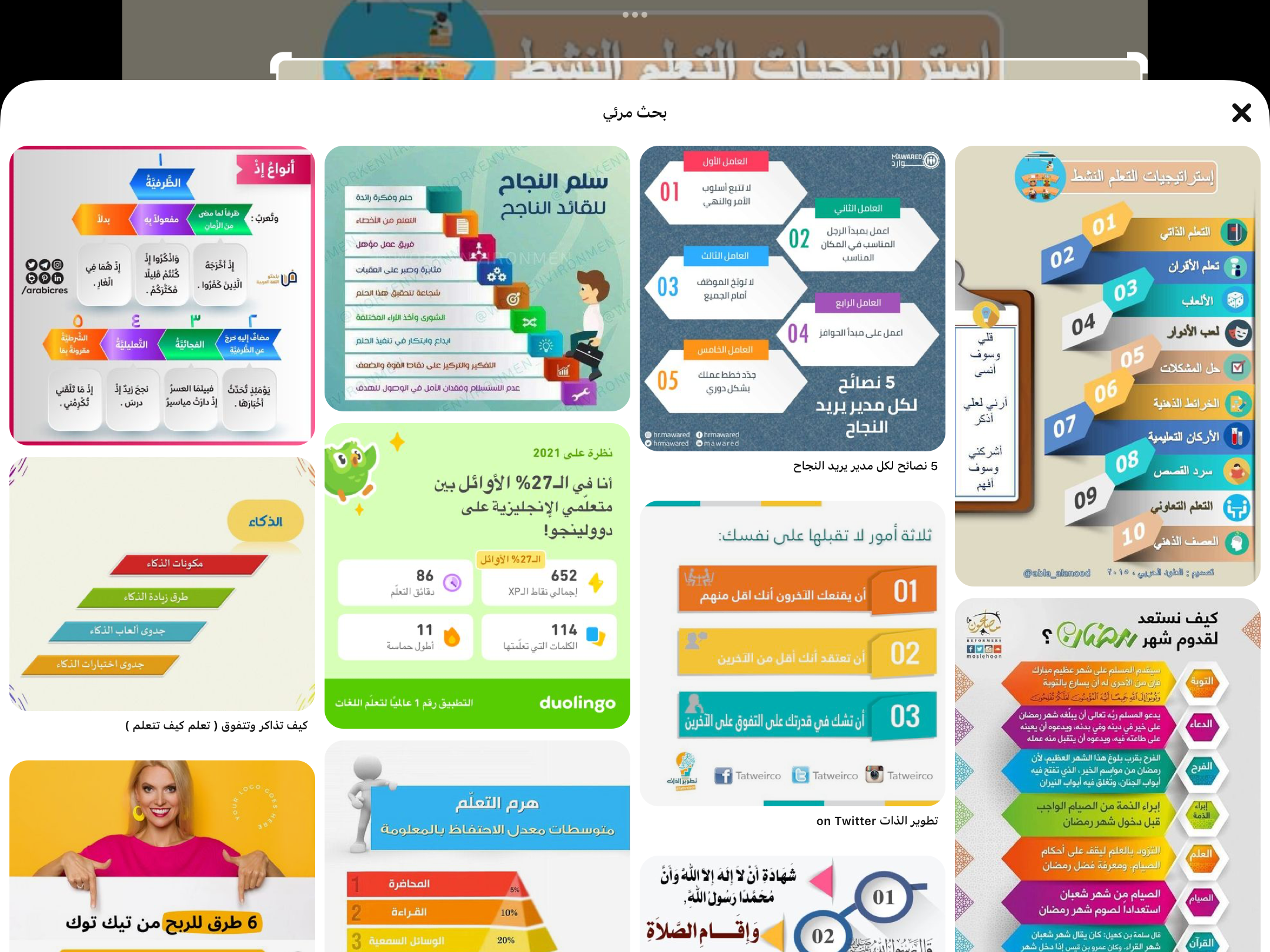 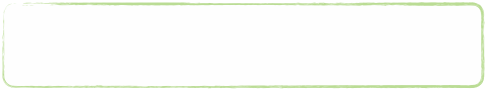 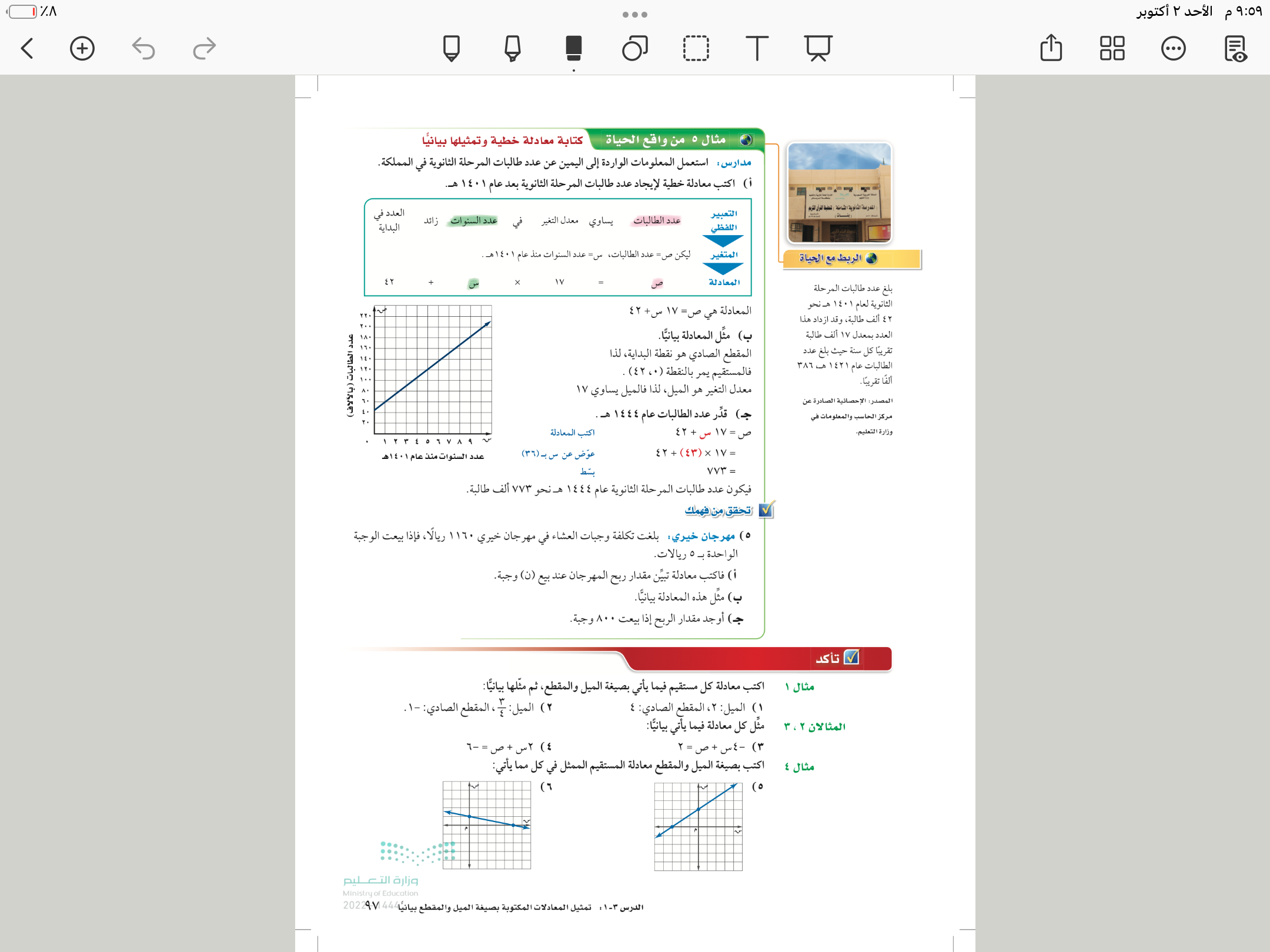 ٧
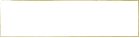 تأكد
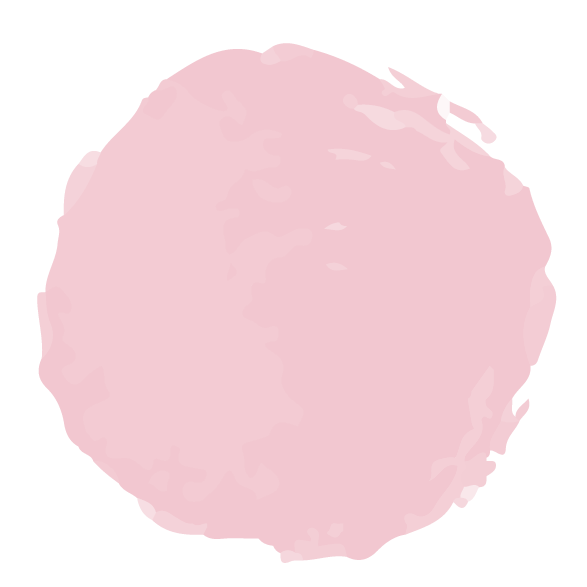 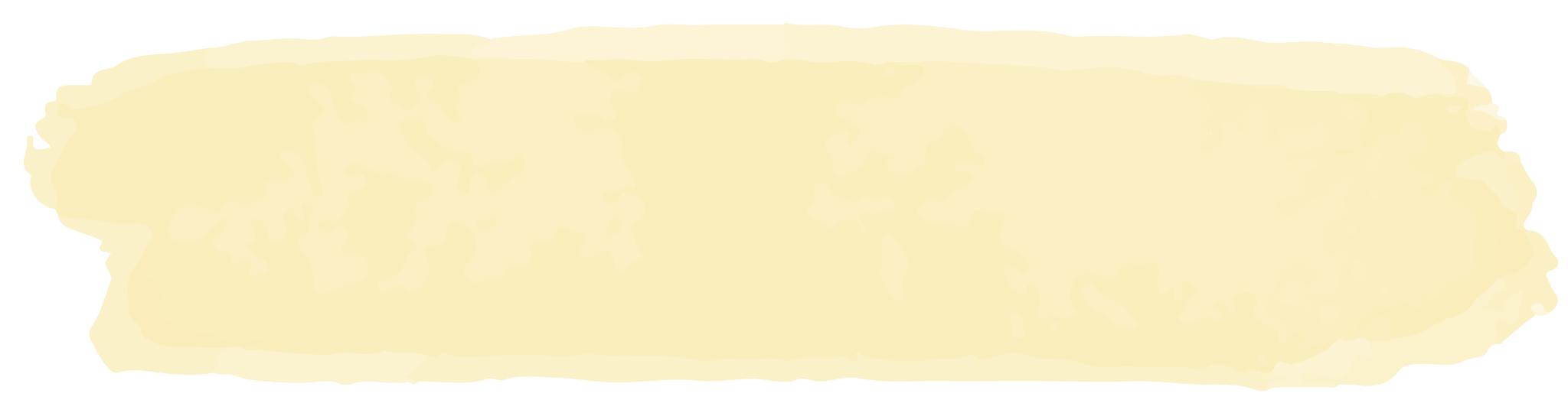 ٨٧
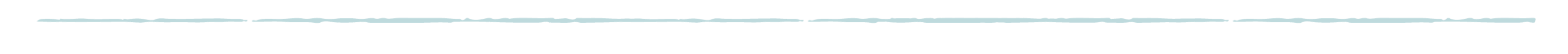 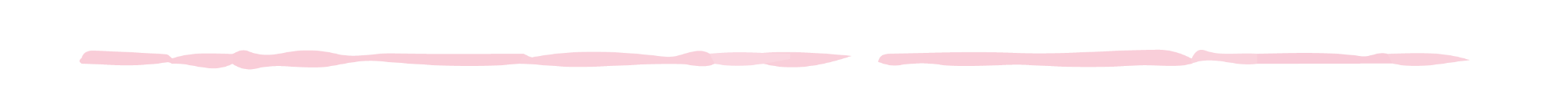 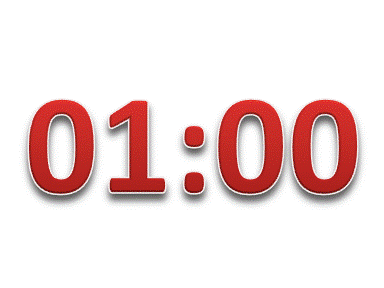 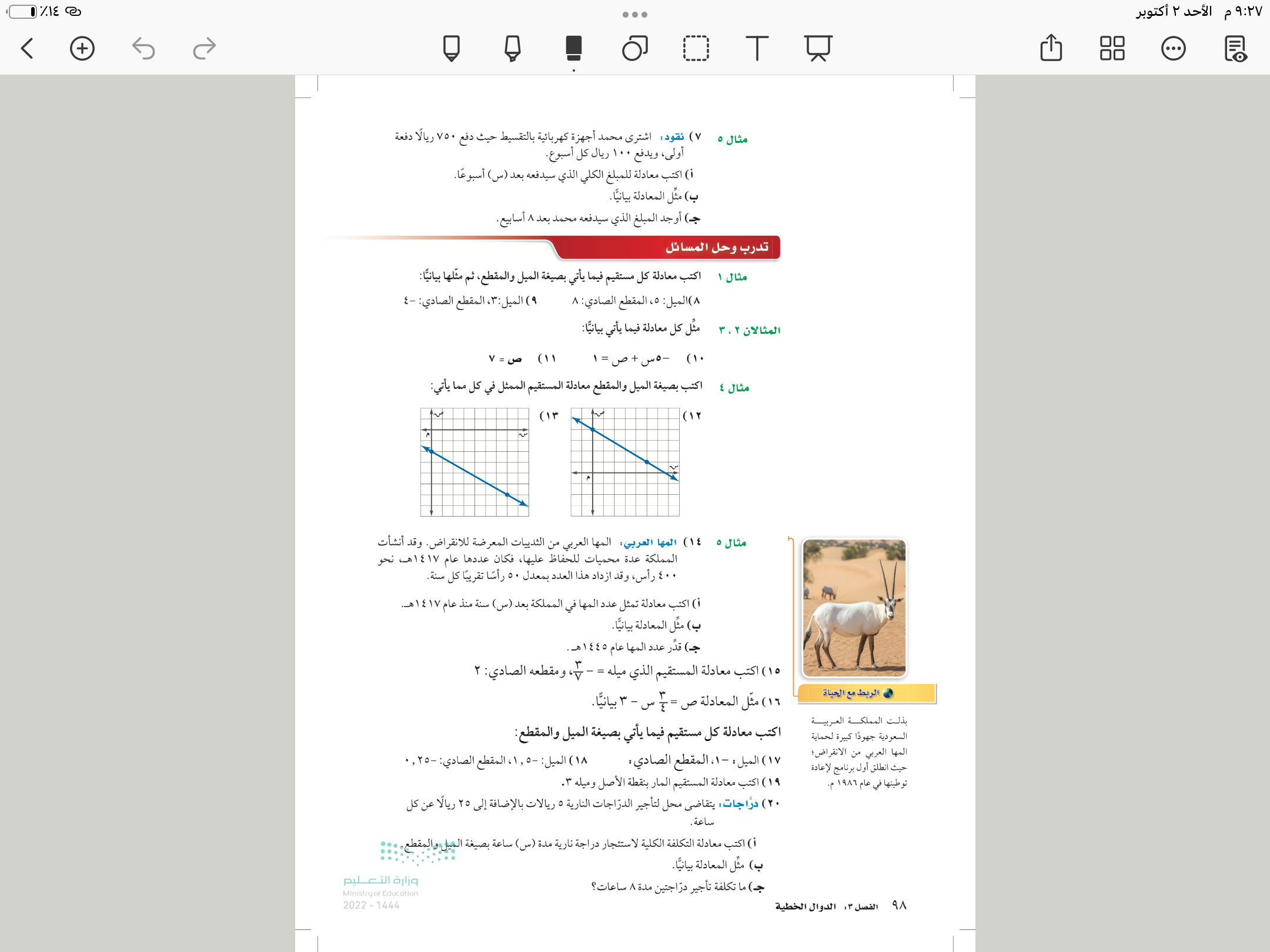 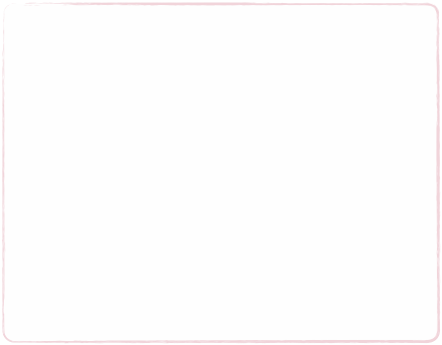 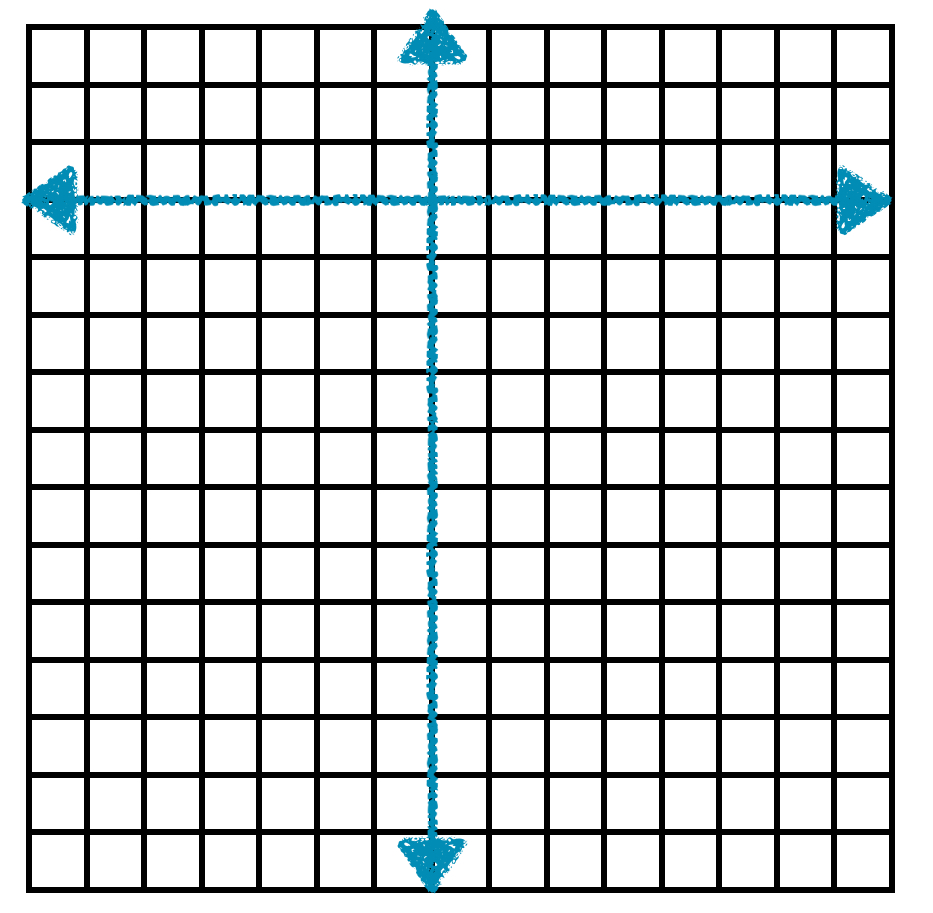 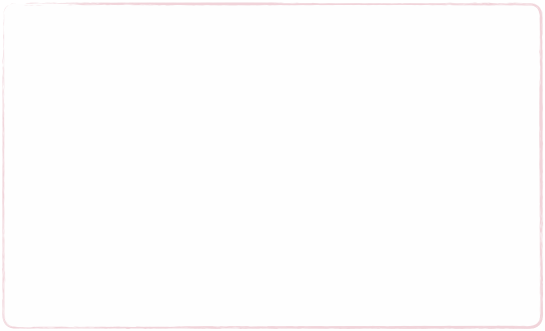 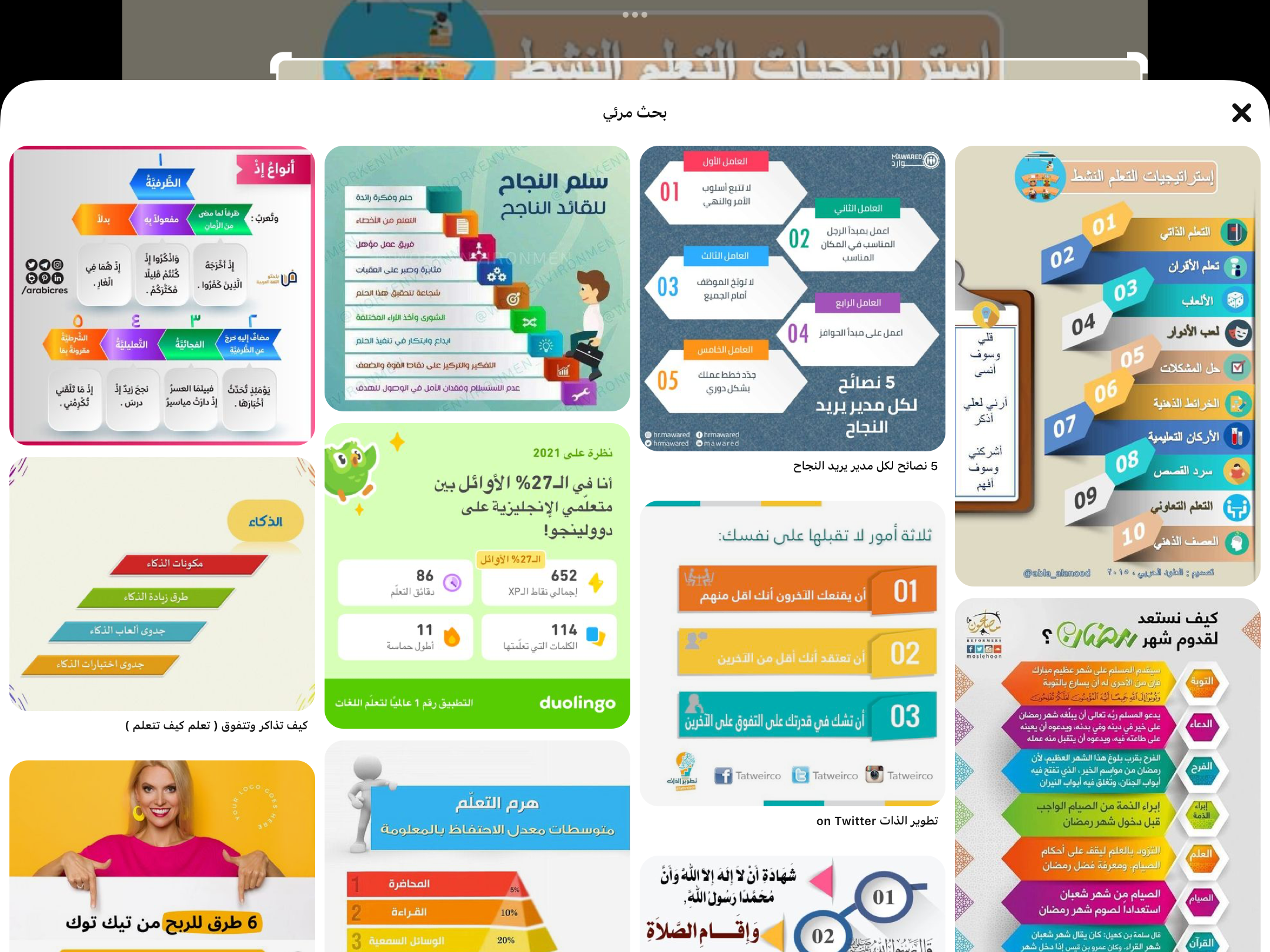 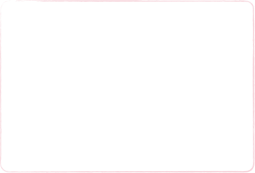 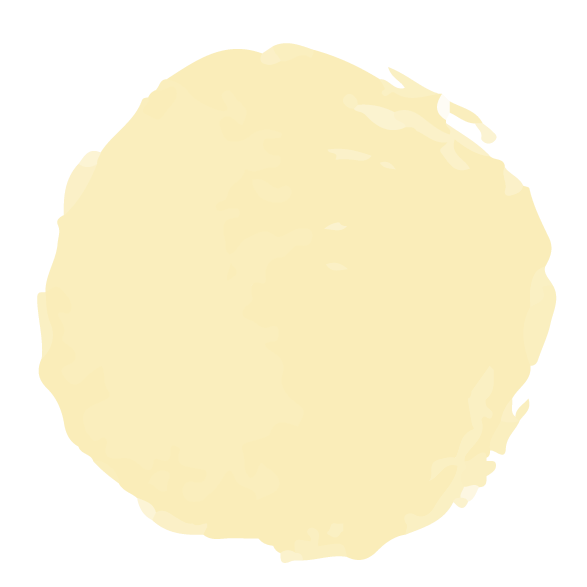 ١٢
٨٧
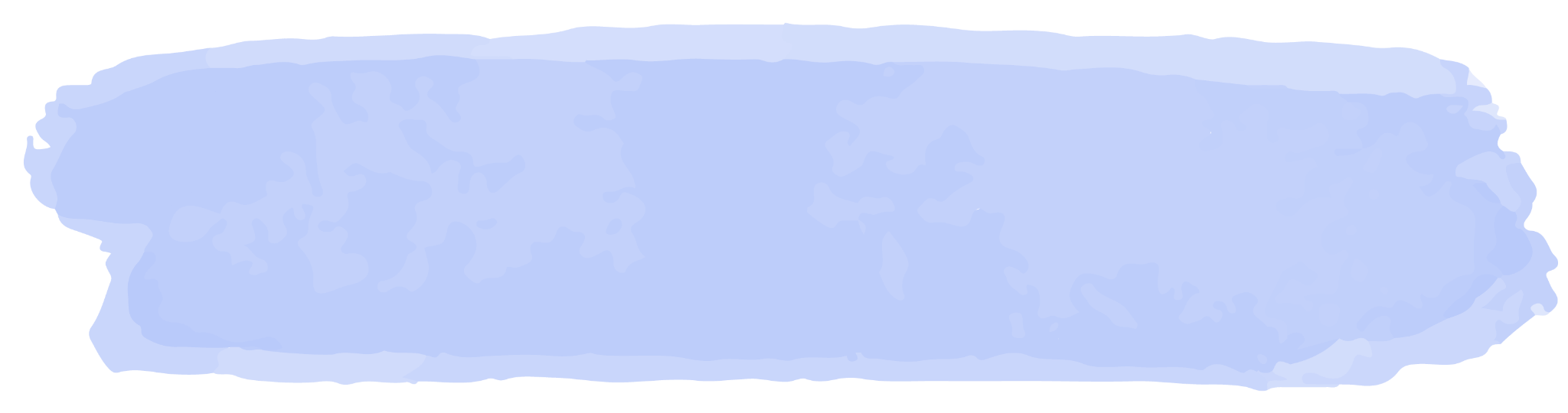 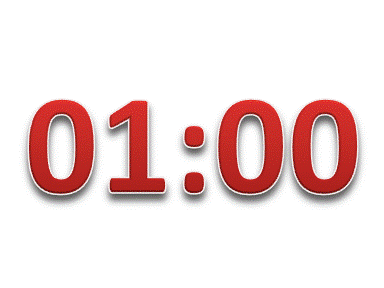 تدريب وحل المسائل
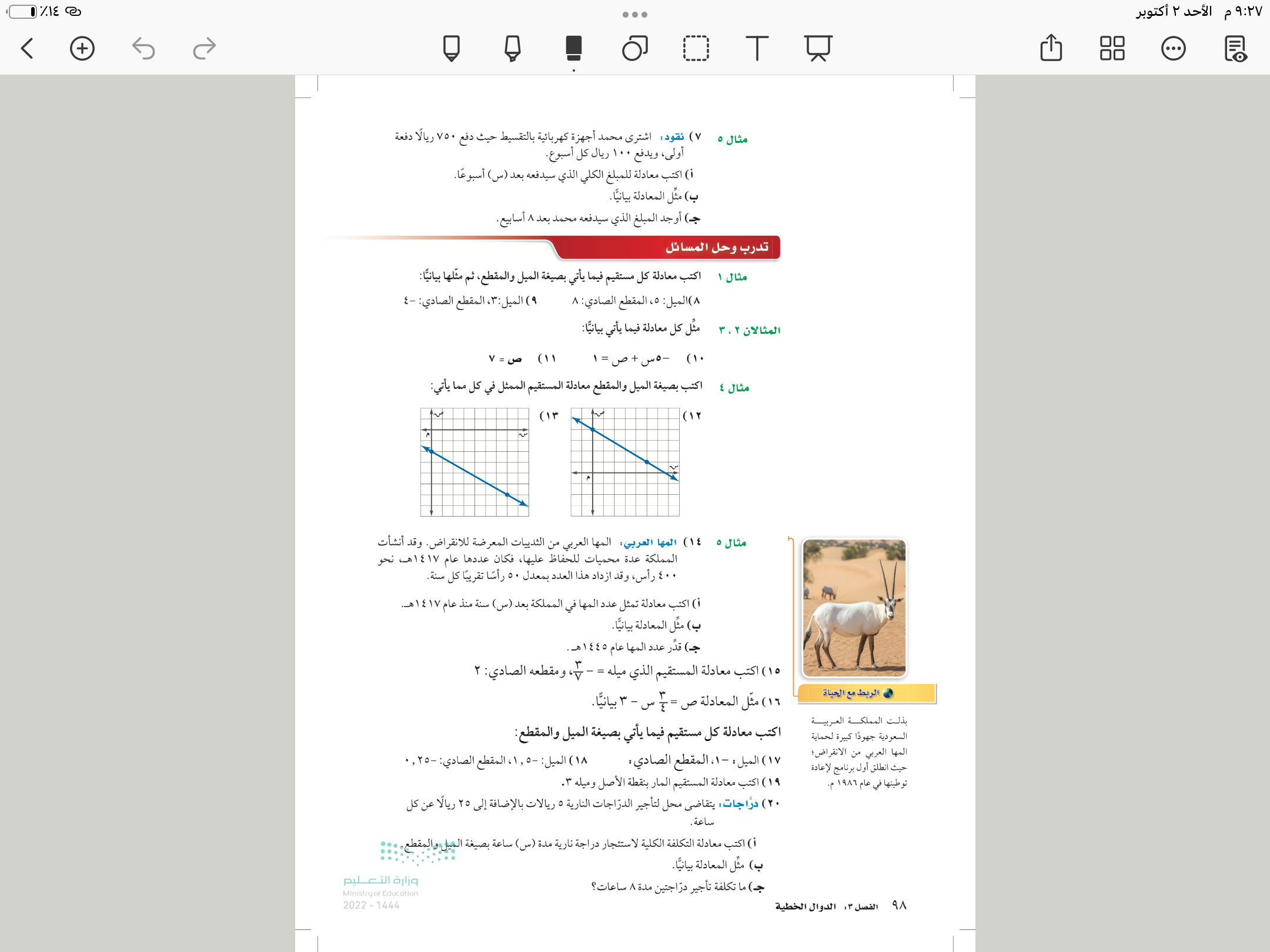 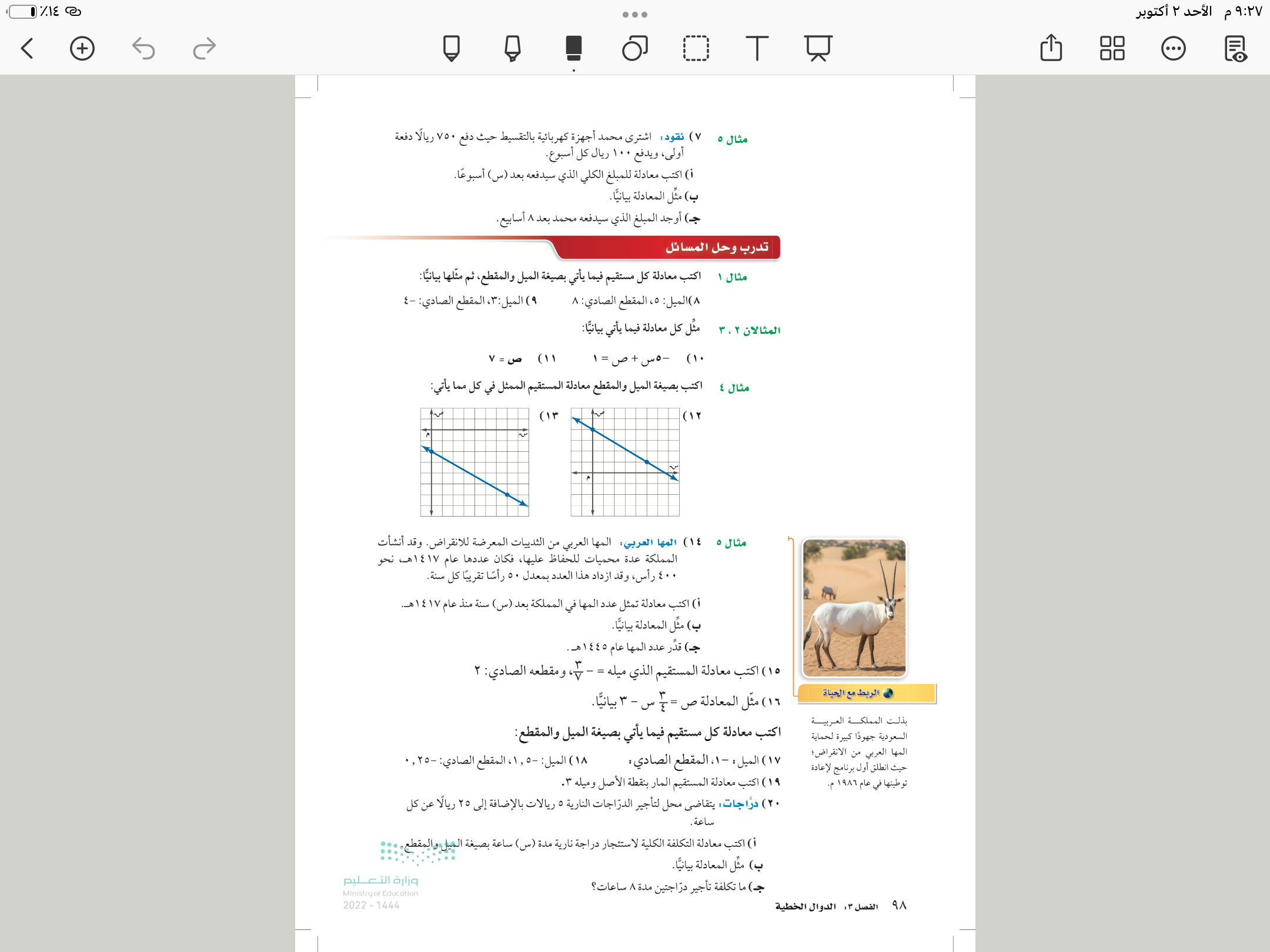 تمثيل بيانات من واقع الحياة
معادلات بصيغة الميل والمقطع
كتابة المعادلة وتمثيلها
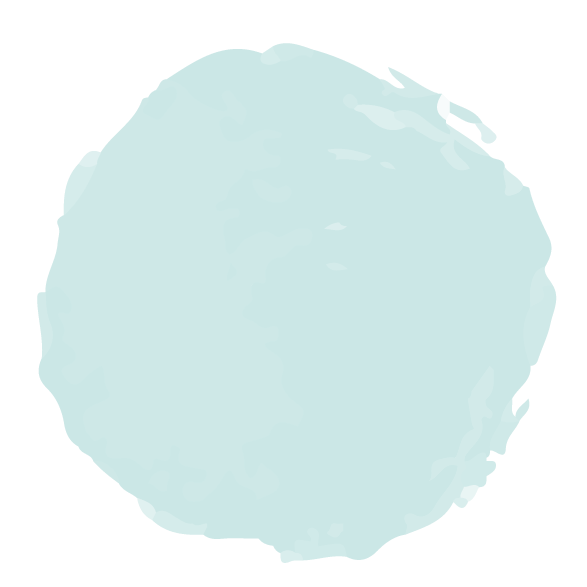 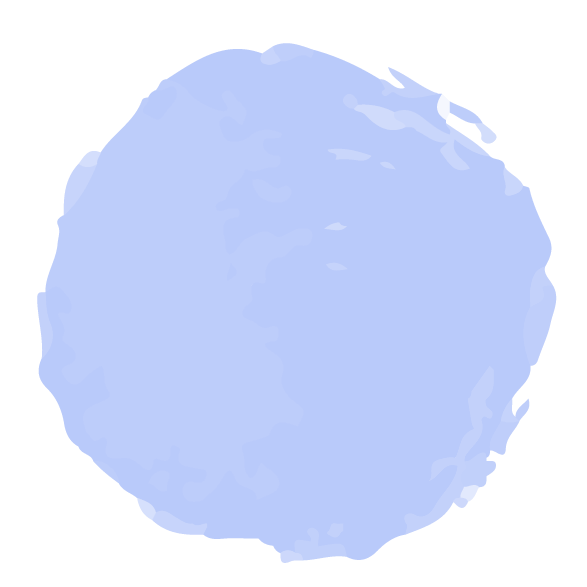 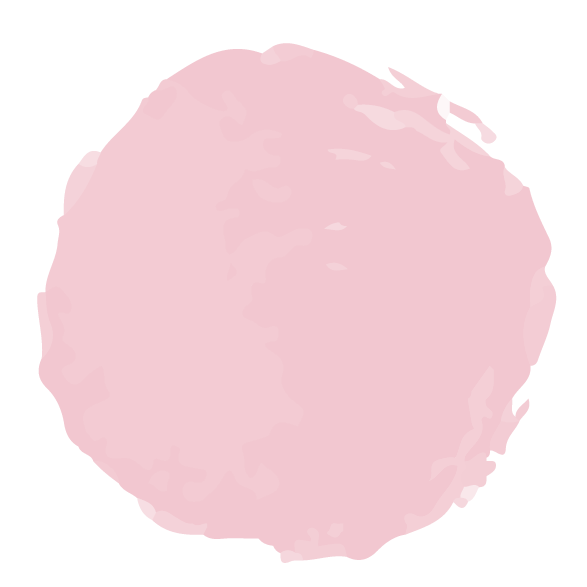 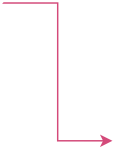 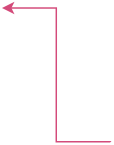 ٦١
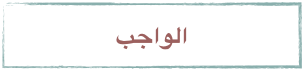 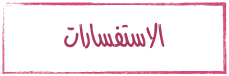 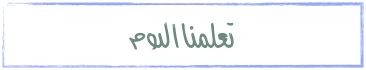 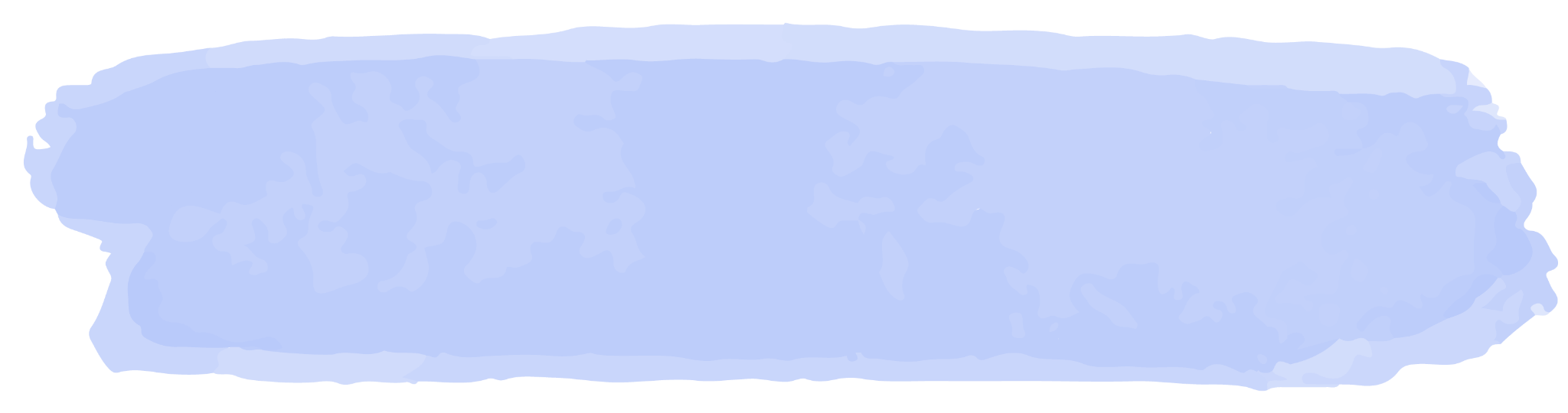 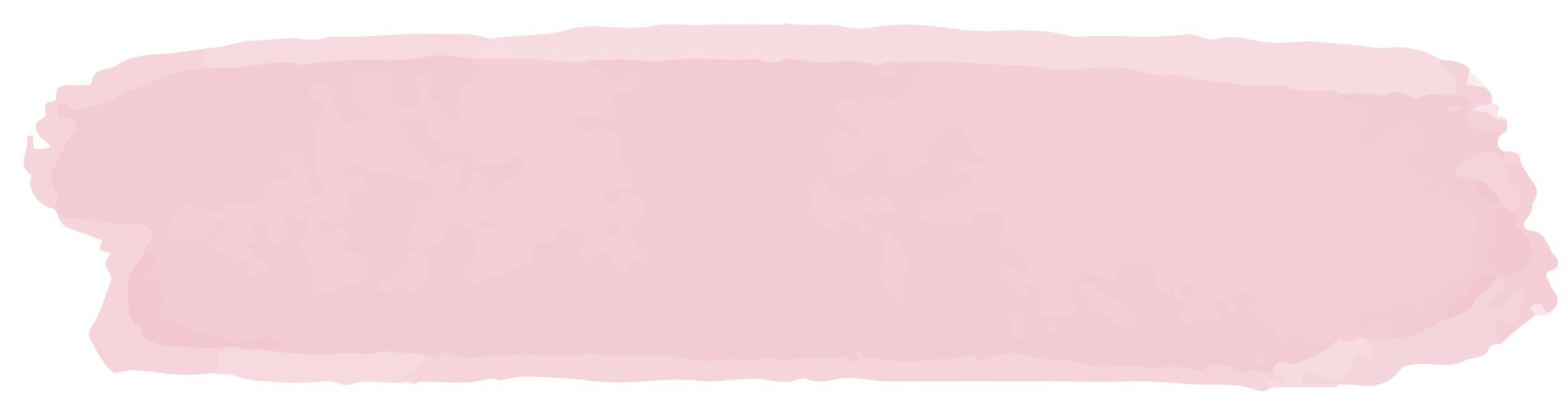 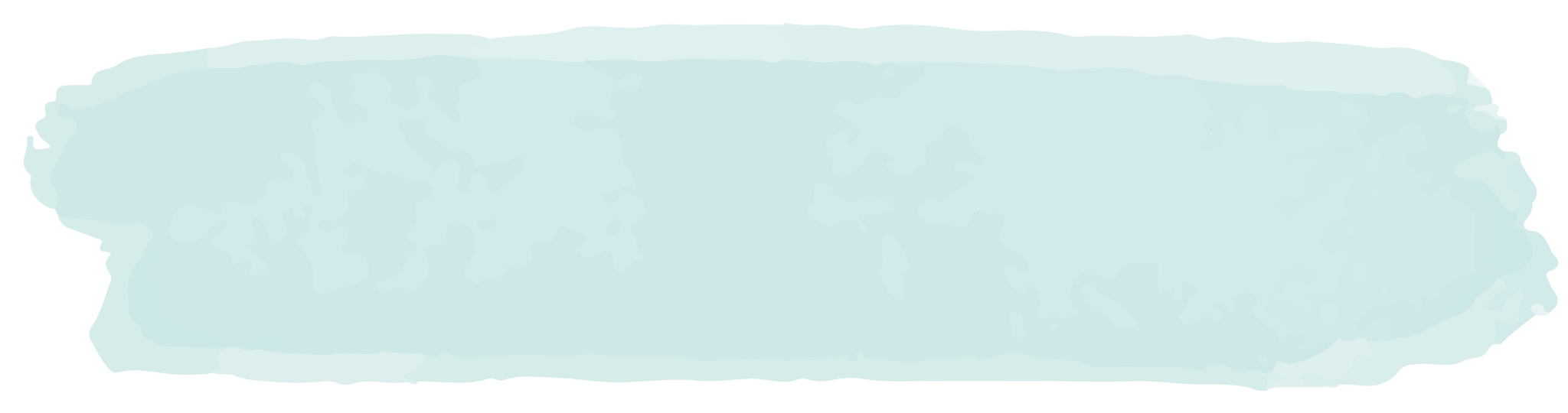 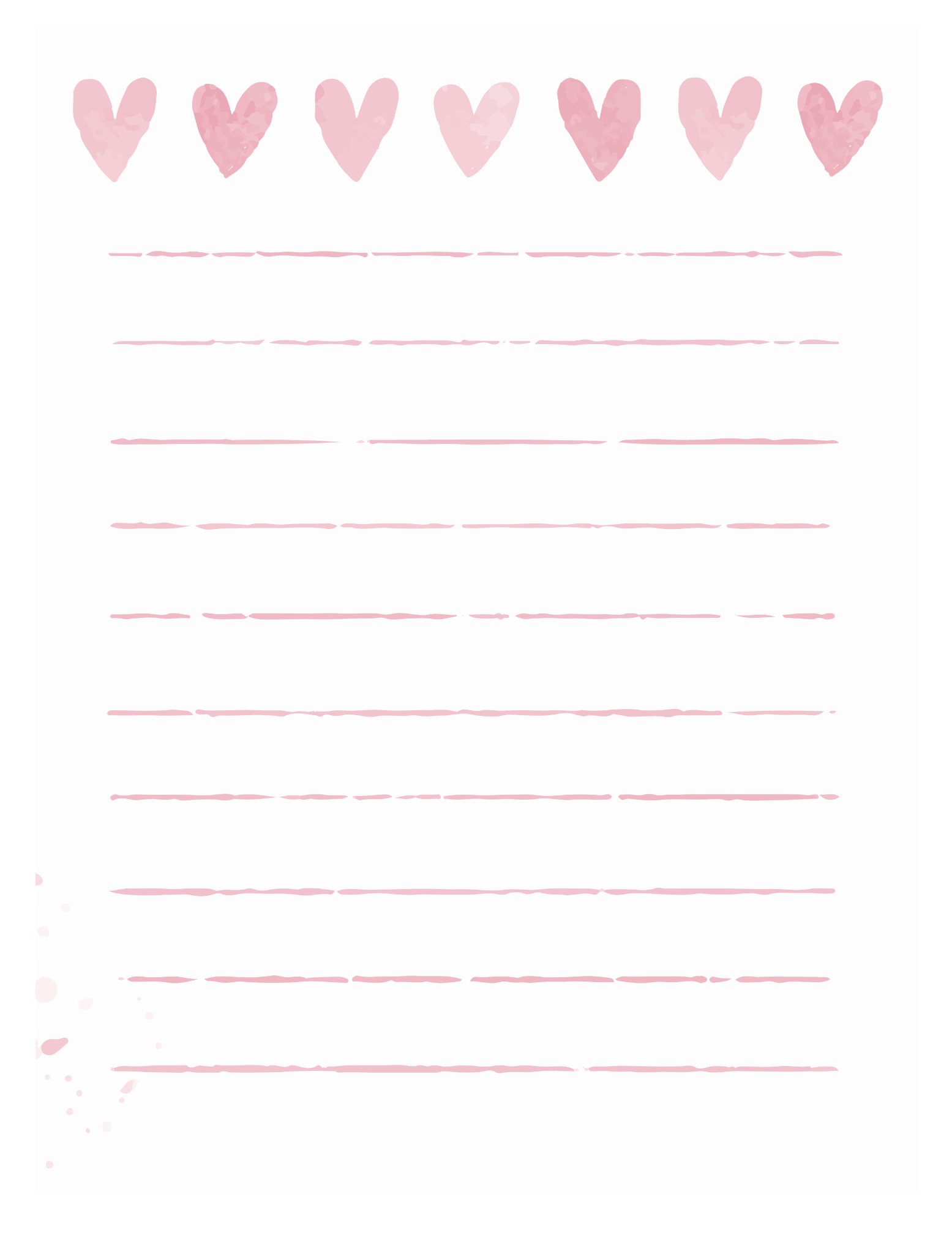 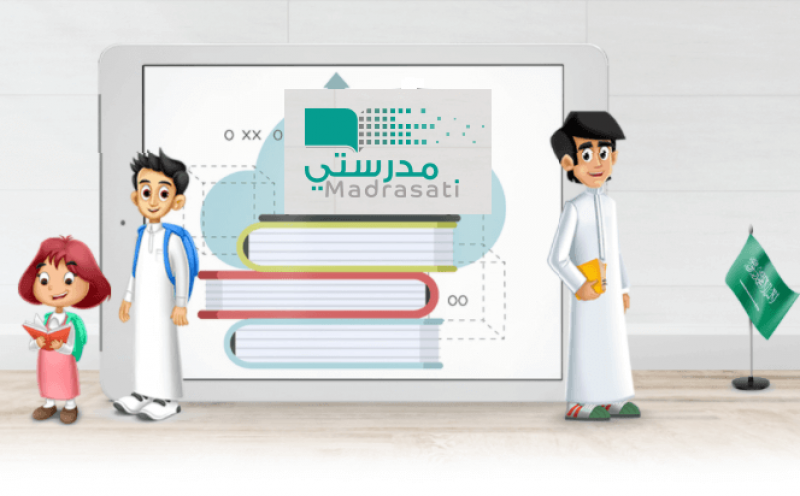 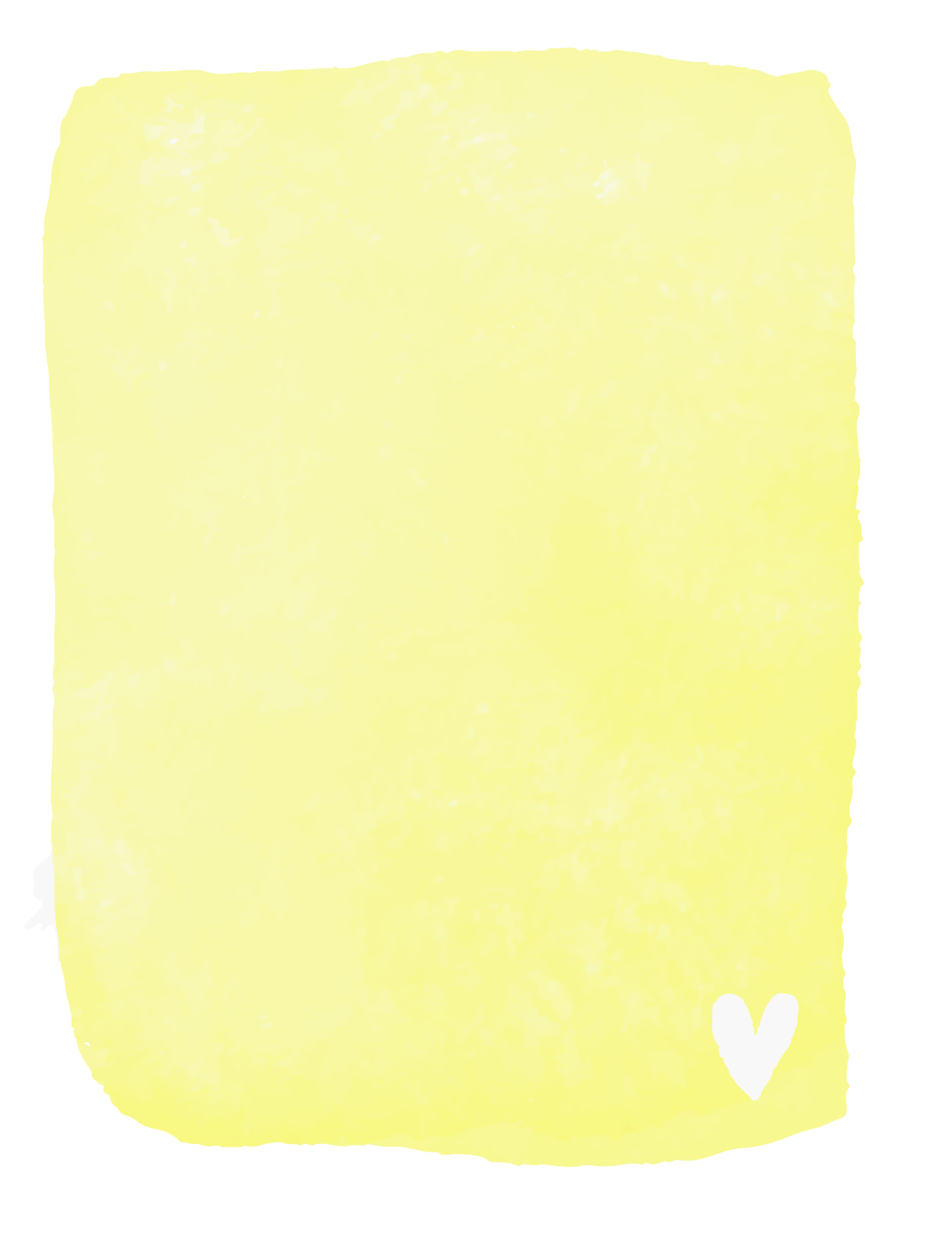 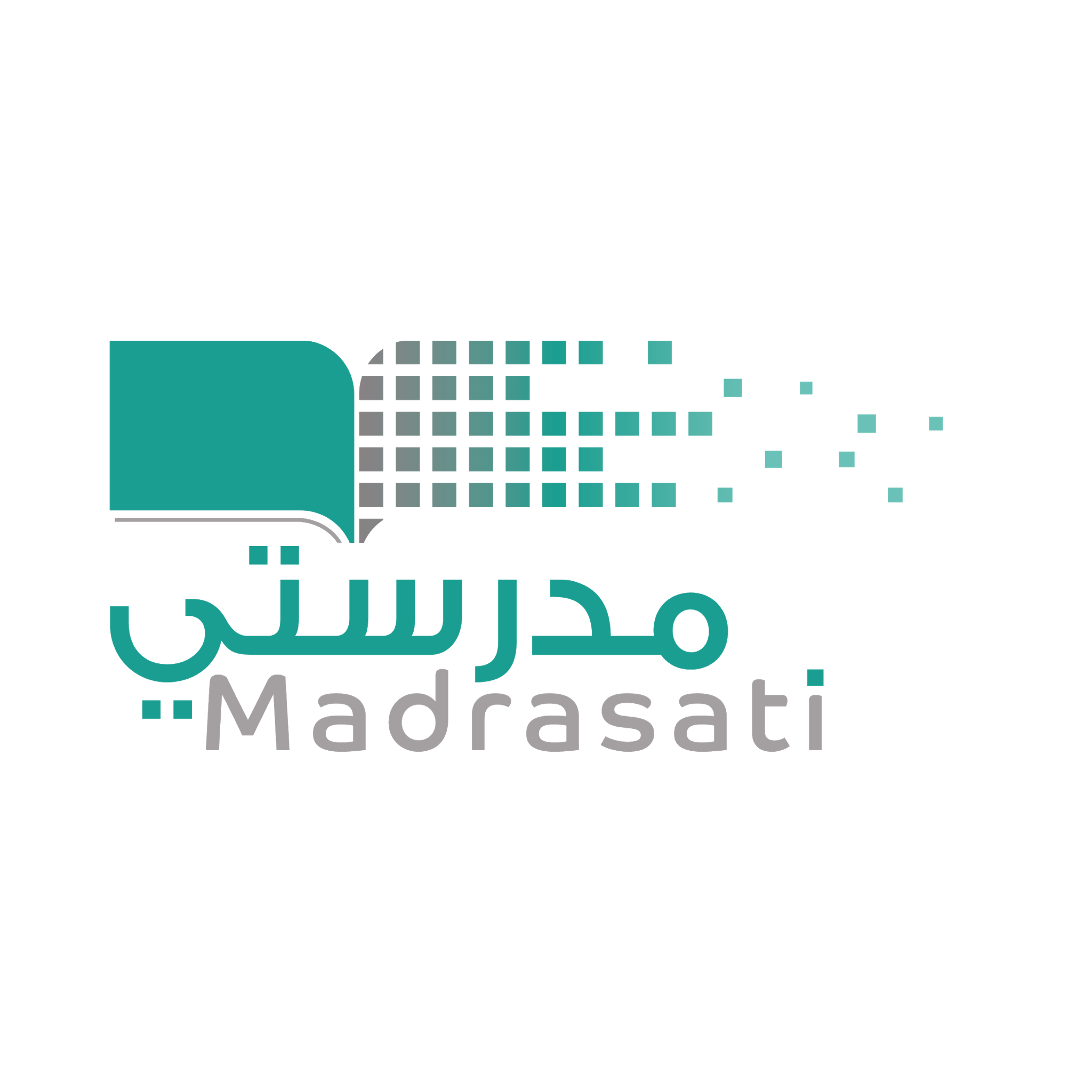 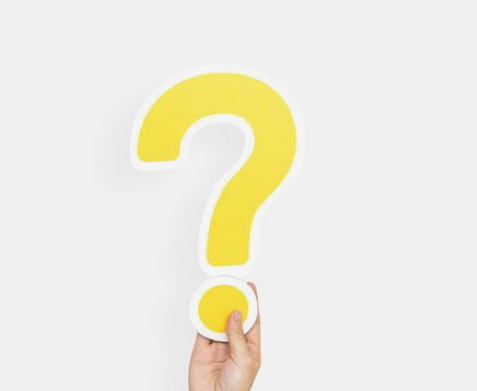 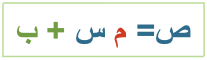 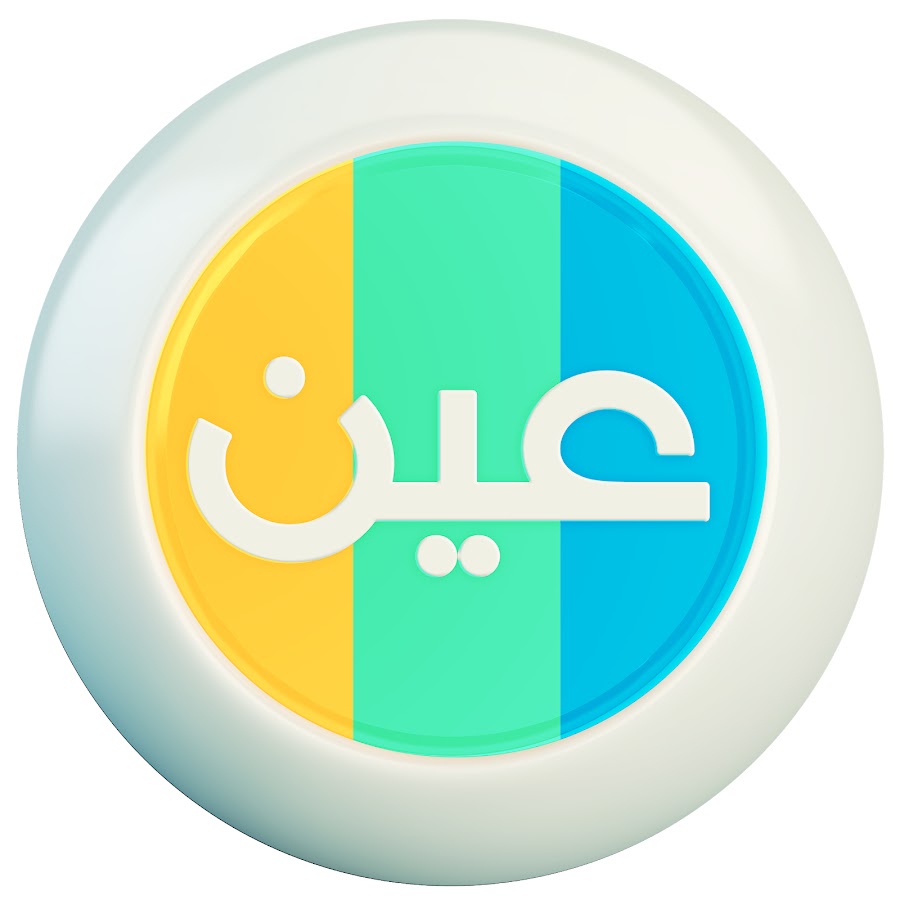 عزيزتي الطالبة  
يمكنك زيارة قناة عين التعليمية للاستفادة
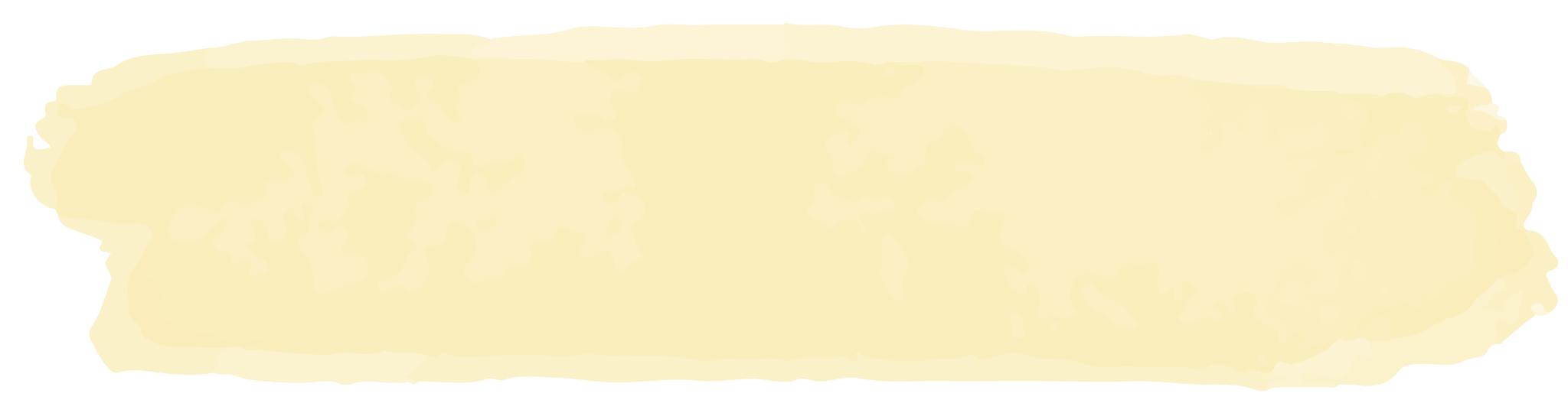 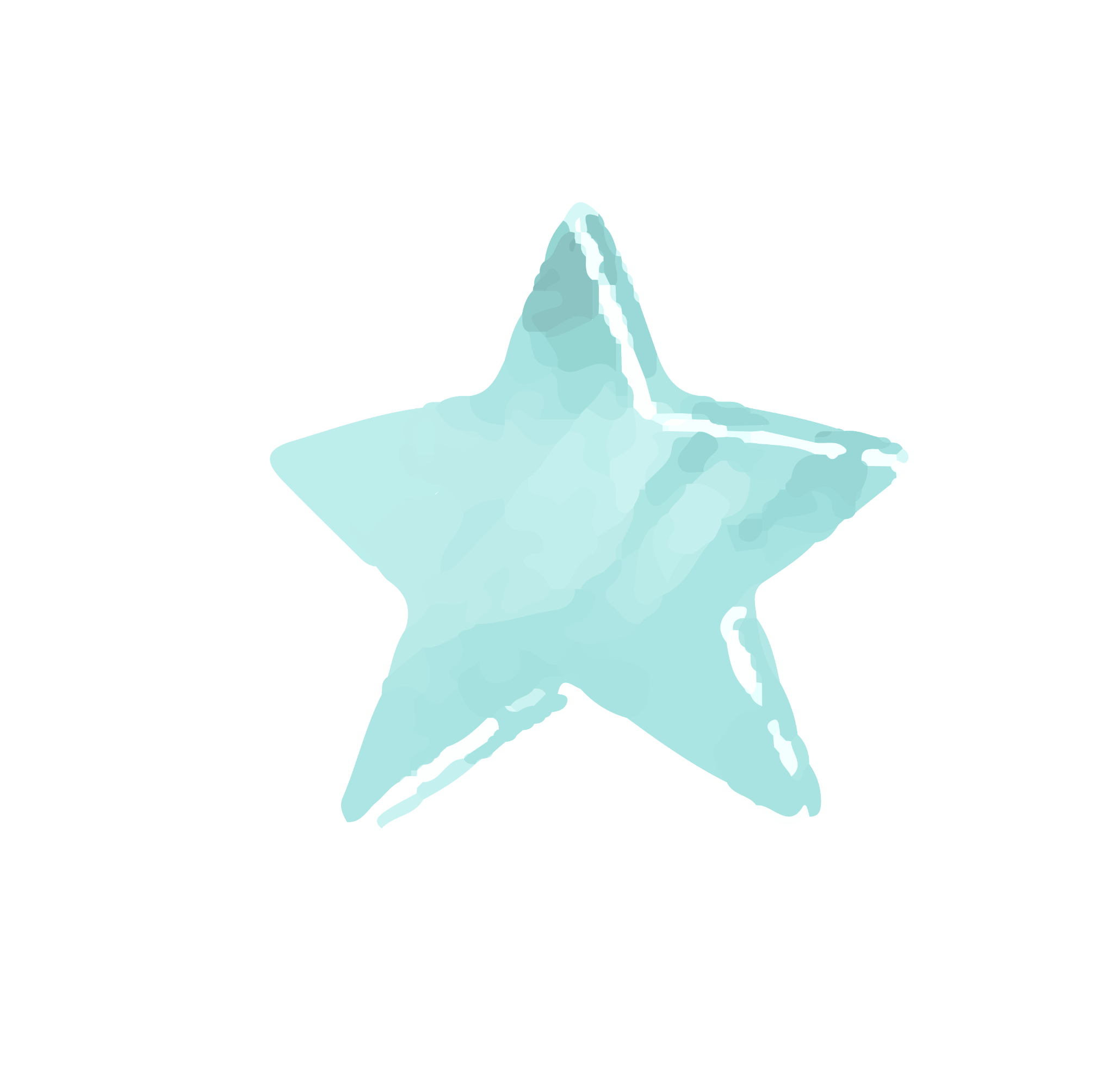 سُبْحَانَكَ اللَّهُمَّ وَبِحَمْدِكَ، أَشْهَدُ أَنْ لَا إِلَهَ إِلَّا أَنْتَ أَسْتَغْفِرُكَ وَأَتُوبُ إِلَيْكَ
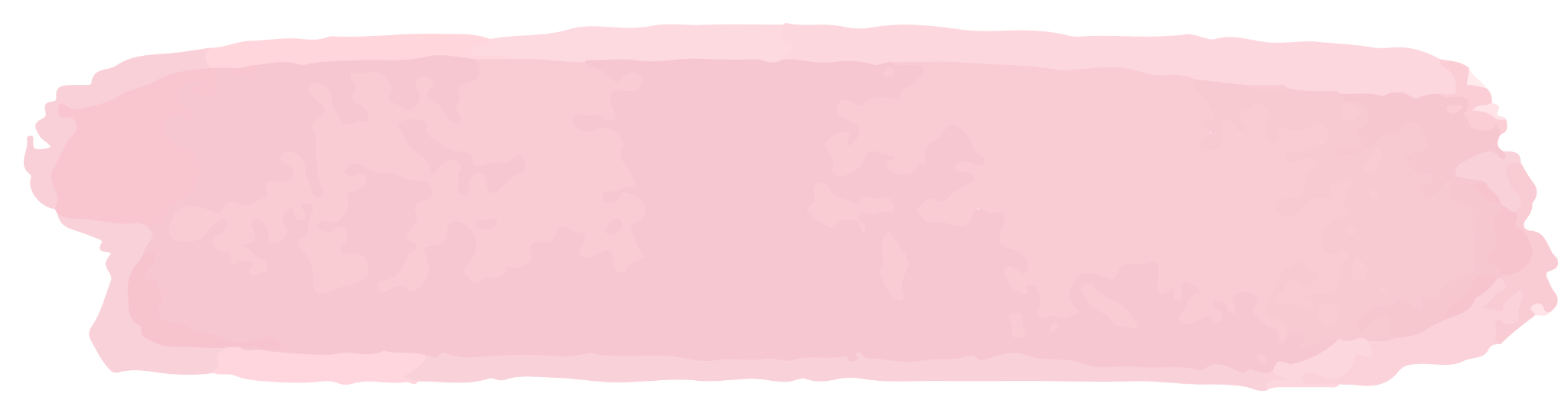 روابط مجموعة رِفعة التعليمية
🔻
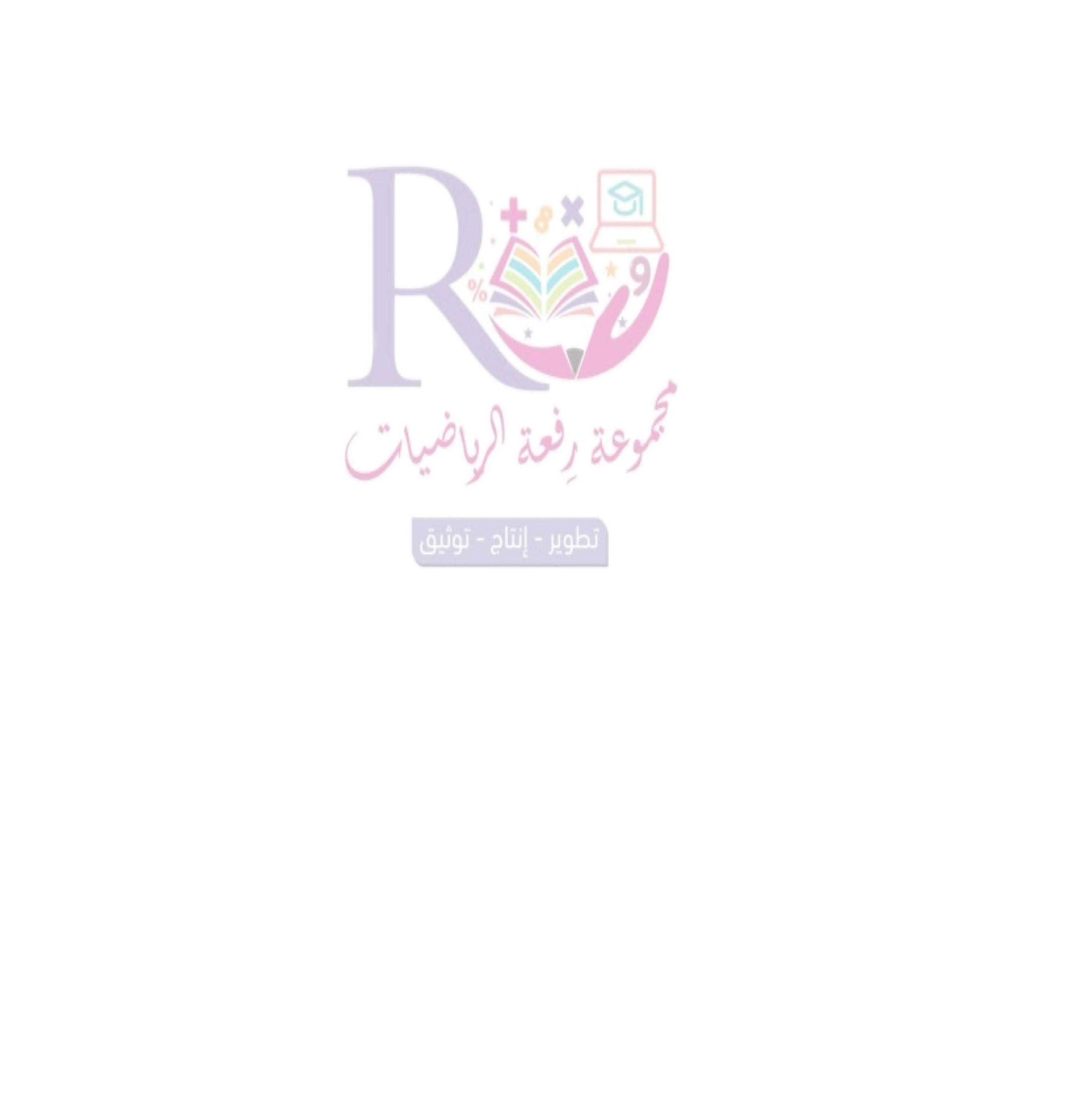 https://linktr.ee/Refa2
@Maths0120
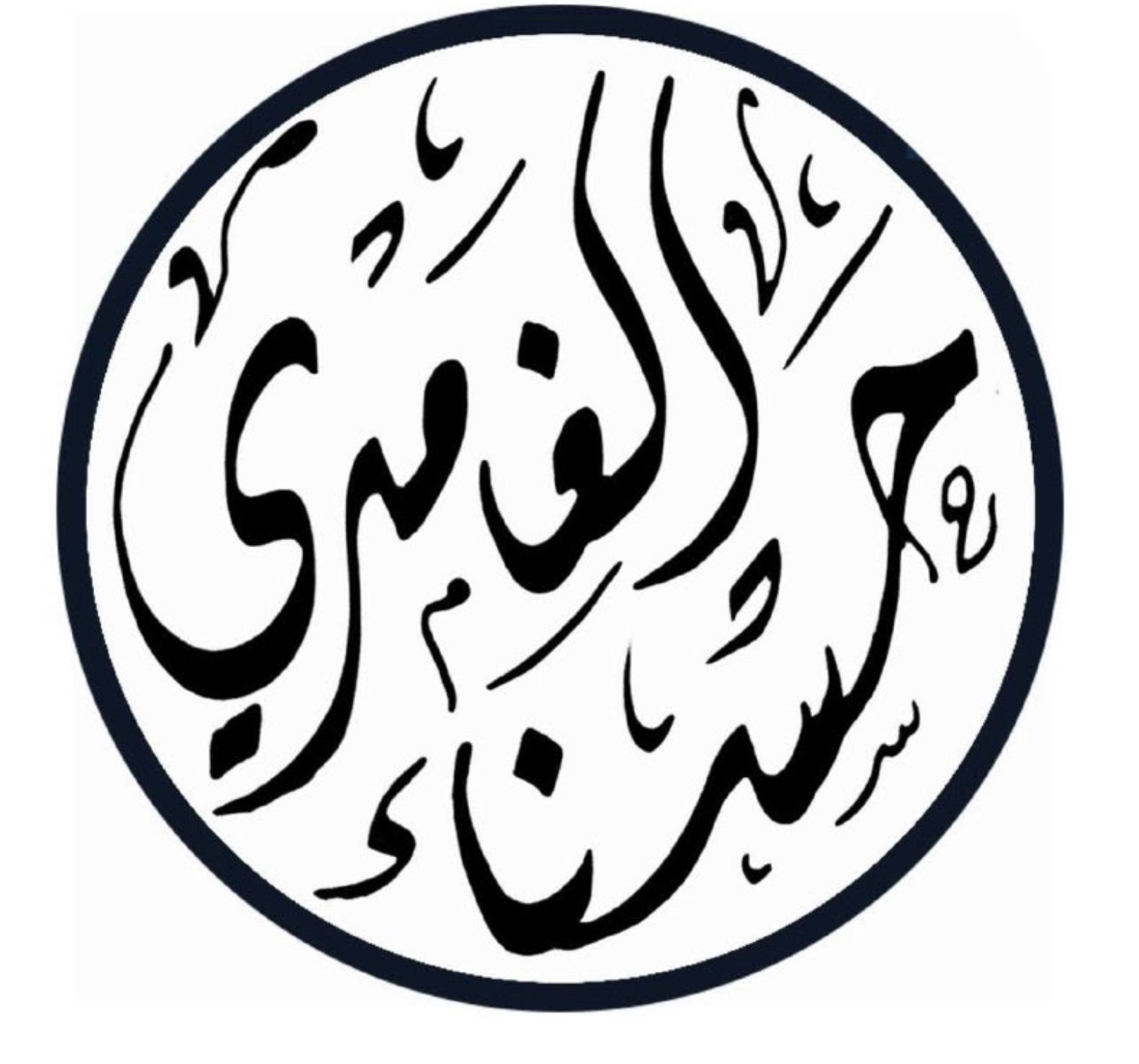 @hasnaa-2
https://t.me/hasna_math
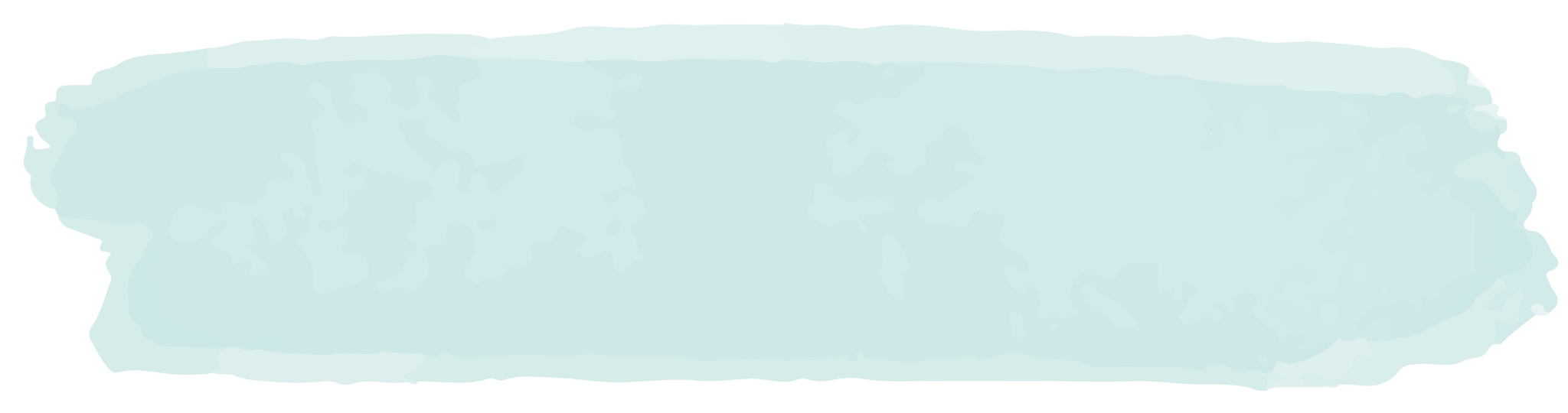 لاتنسوني من دعواتكم الصادقة